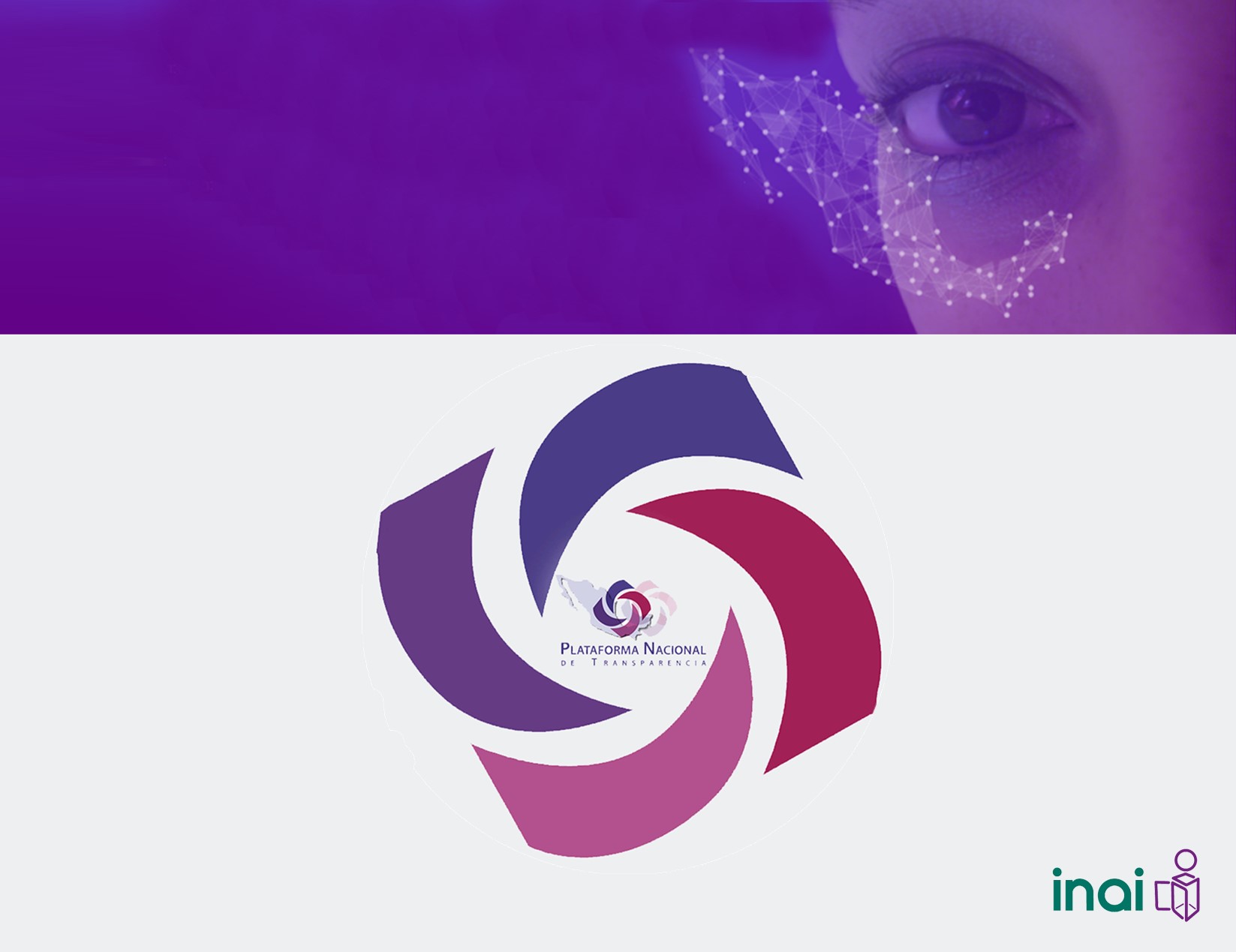 Capacitación para la carga de información  en el
SIPOT
Plataforma Nacional de Transparencia
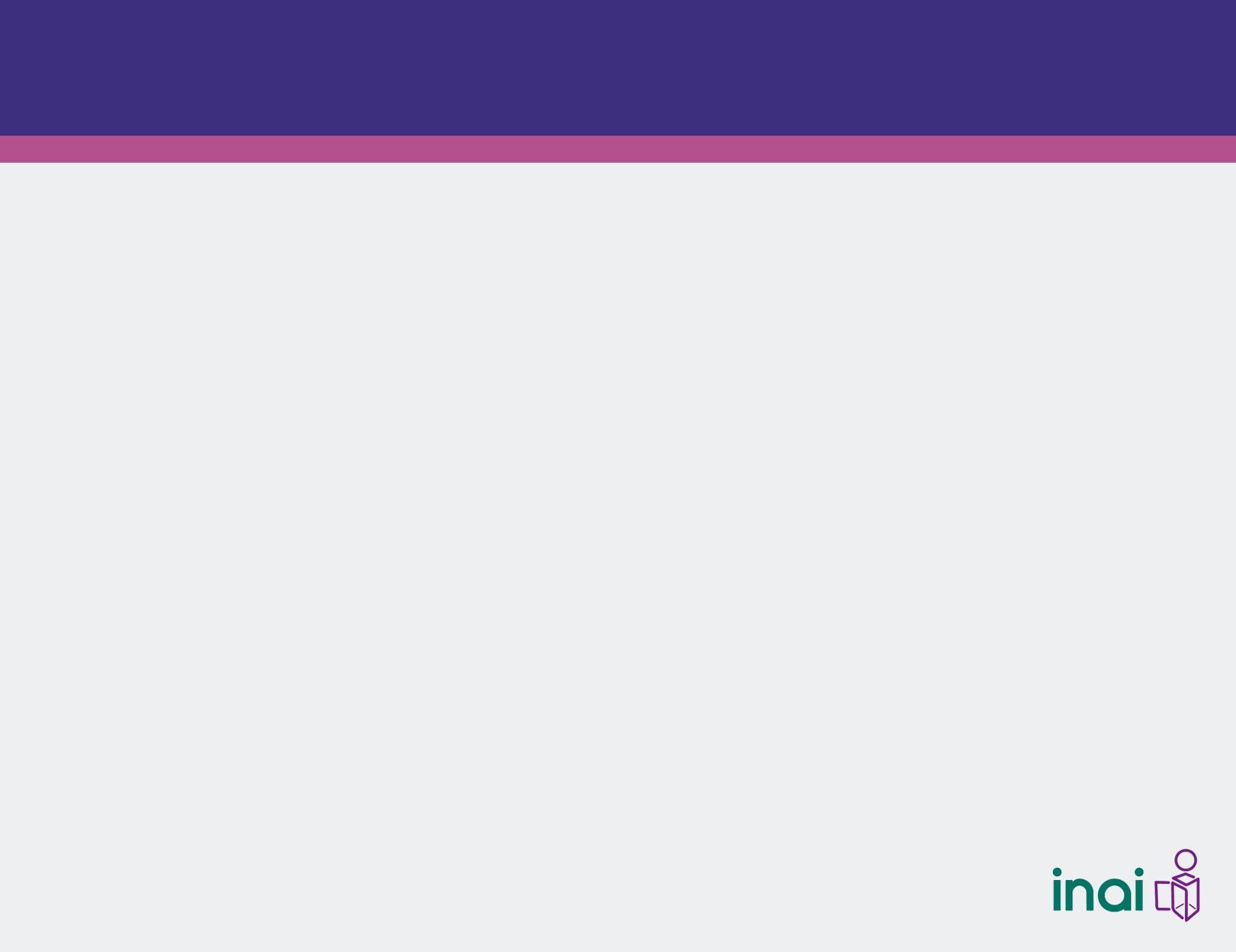 Antes de comenzar…
Regístrate
en la lista de asistencia
Permanece
Durante todo el curso
Entrega
Ficha de registro
Evaluación de enseñanza aprendizaje
Evaluación de calidad
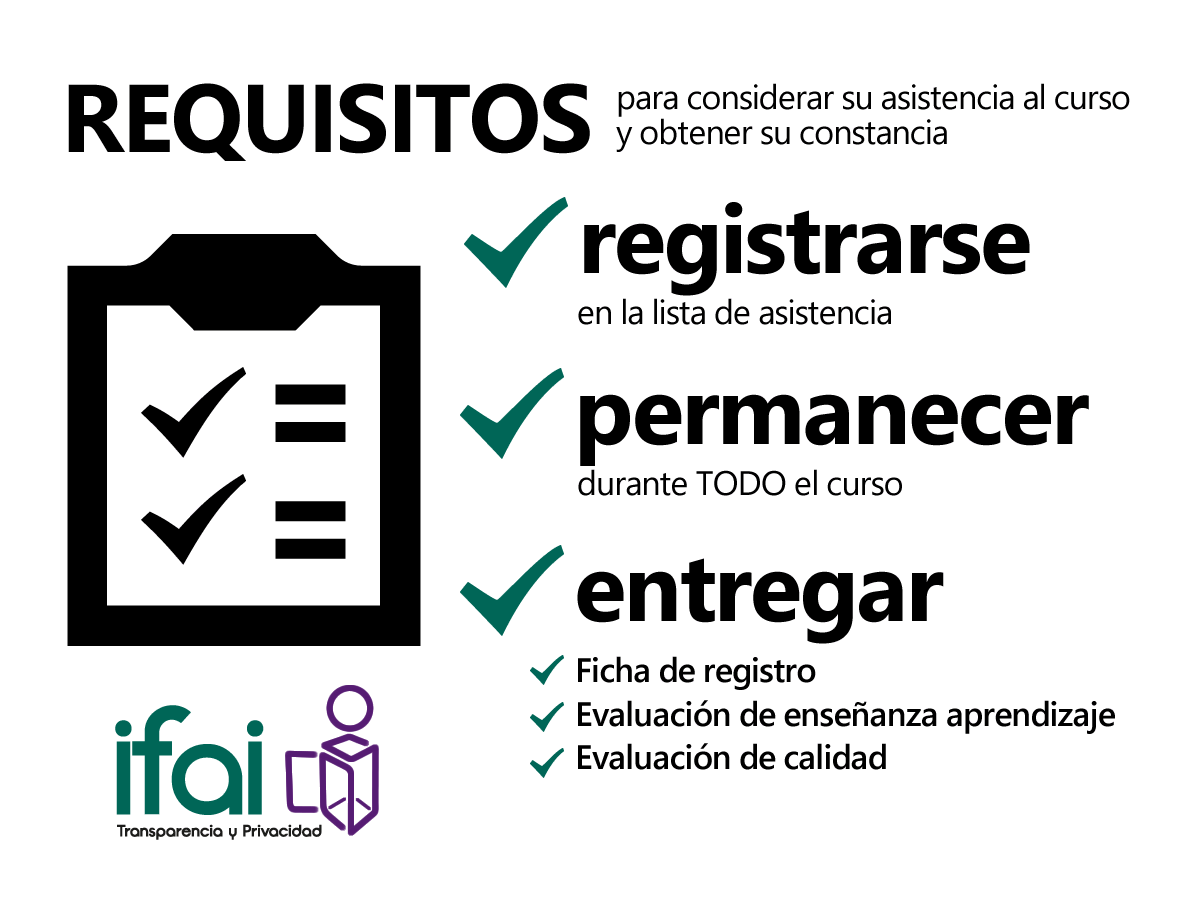 ¡Bienvenido!
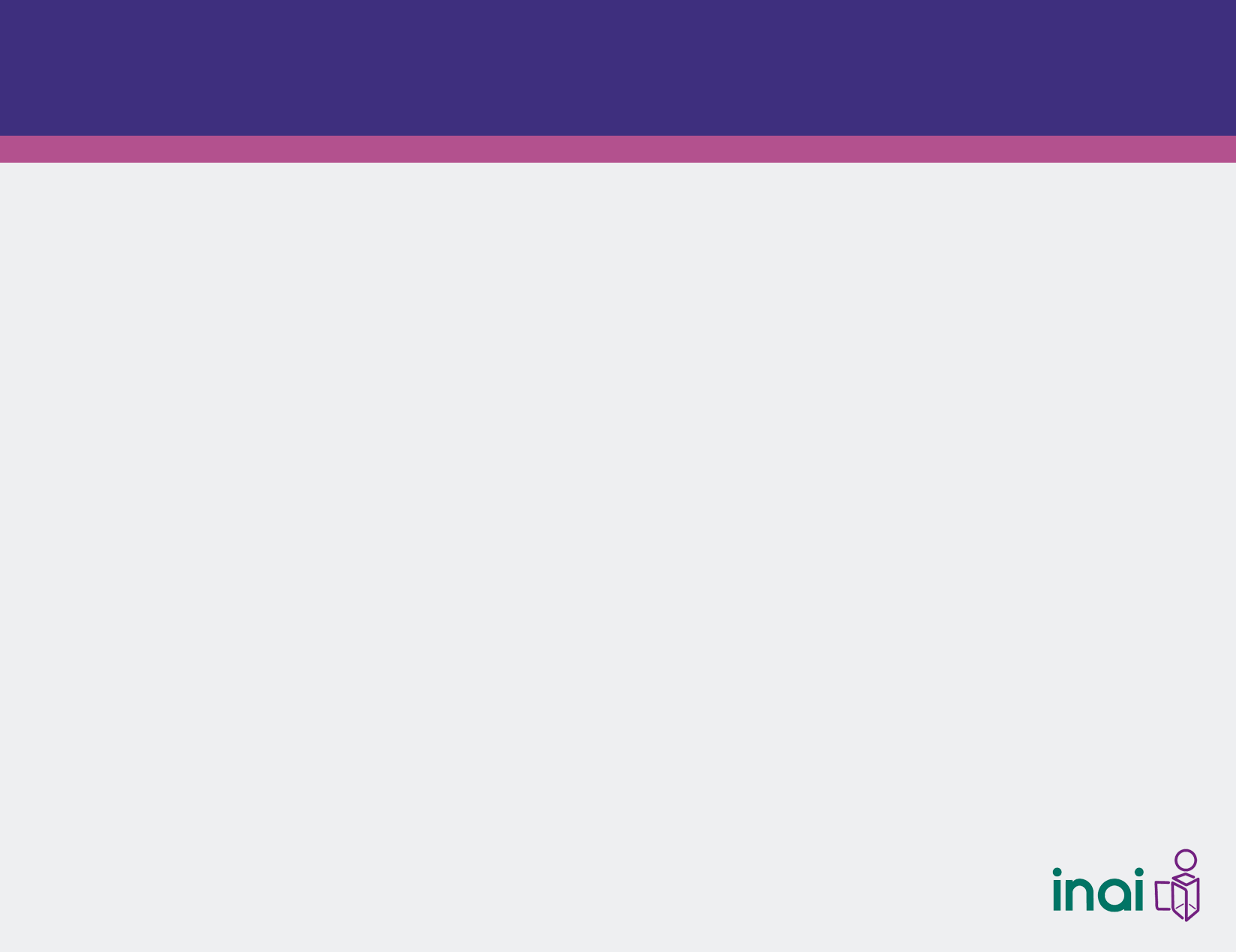 Objetivos
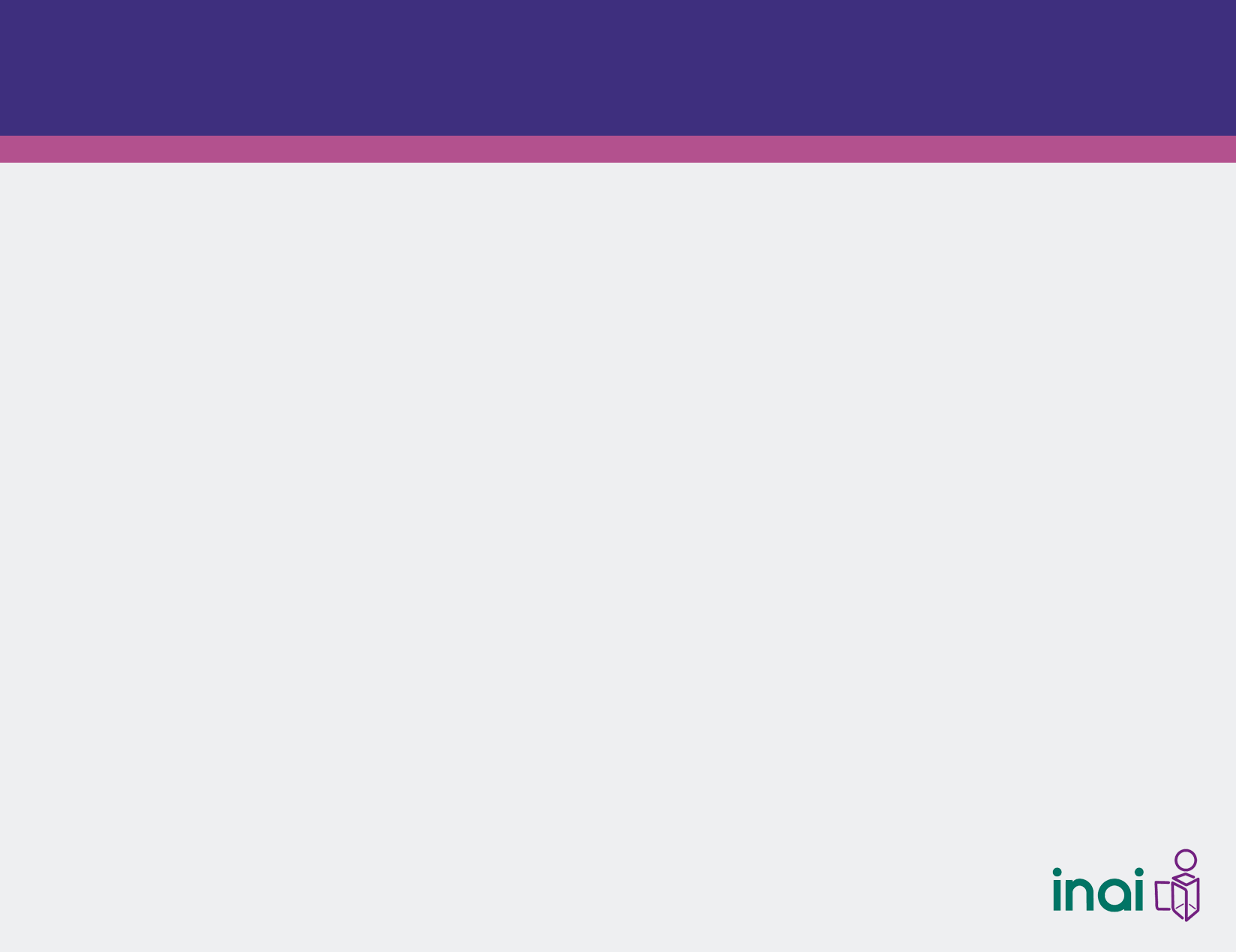 Temario
1.- Contexto

2.- Introducción

3.- Referentes generales de navegación en SIPOT
3.1 Ingreso
3.2 Menú por perfil
3.3 Tipos de campos

4.- Responsabilidades del Administrador de Sujeto Obligado (Titular de UT)
4.1 Alta de Unidades Administrativas 
4.2 Alta de Usuarios con perfil de Administrador de Unidades Administrativas
4.3 Asignación de formatos a Unidades Administrativas

5.- Actividad Compartida (Titular UT y Unidades Administrativas)
 5.1 Carga de información

6.- Consideraciones Orgánico – Administrativas
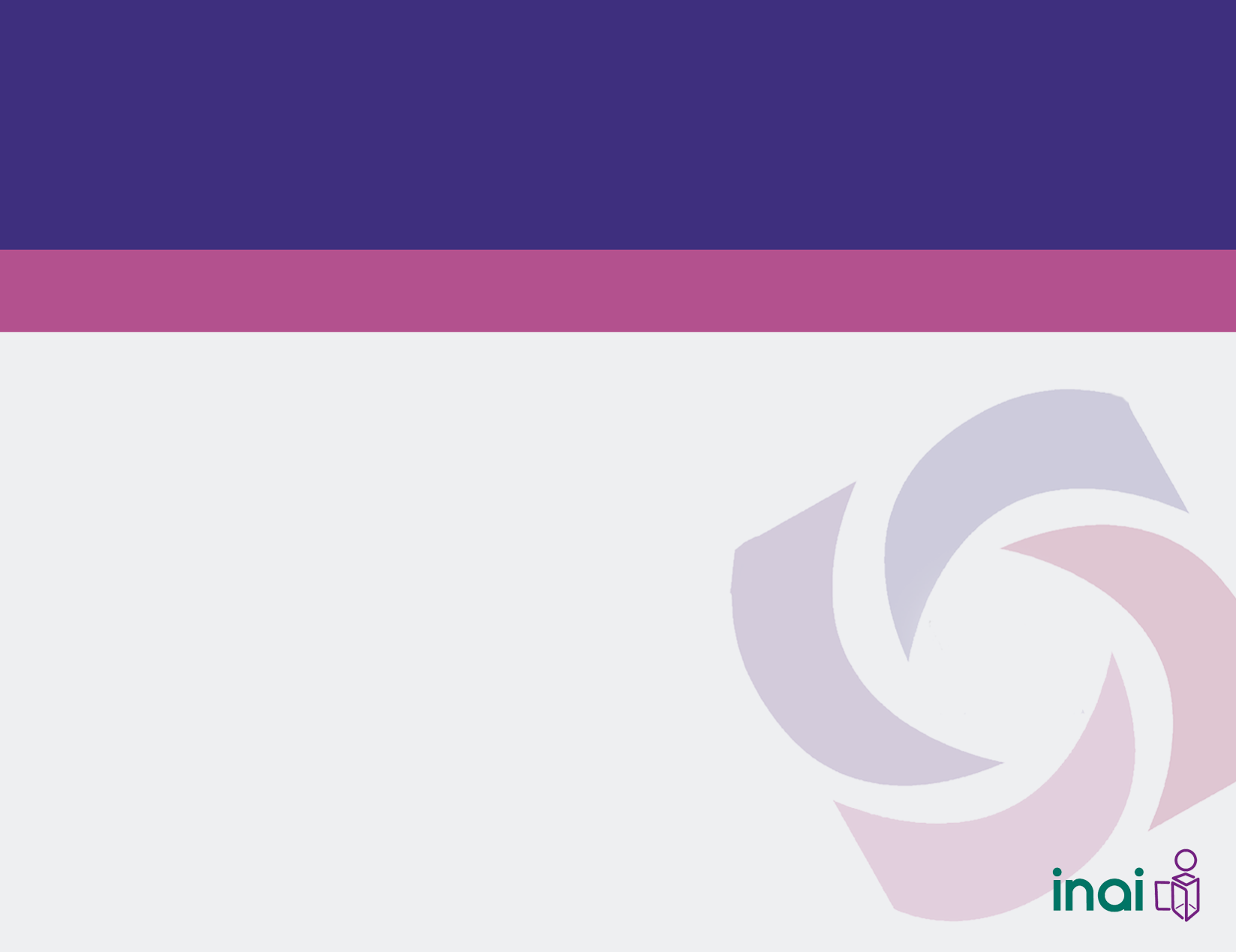 1
Contexto
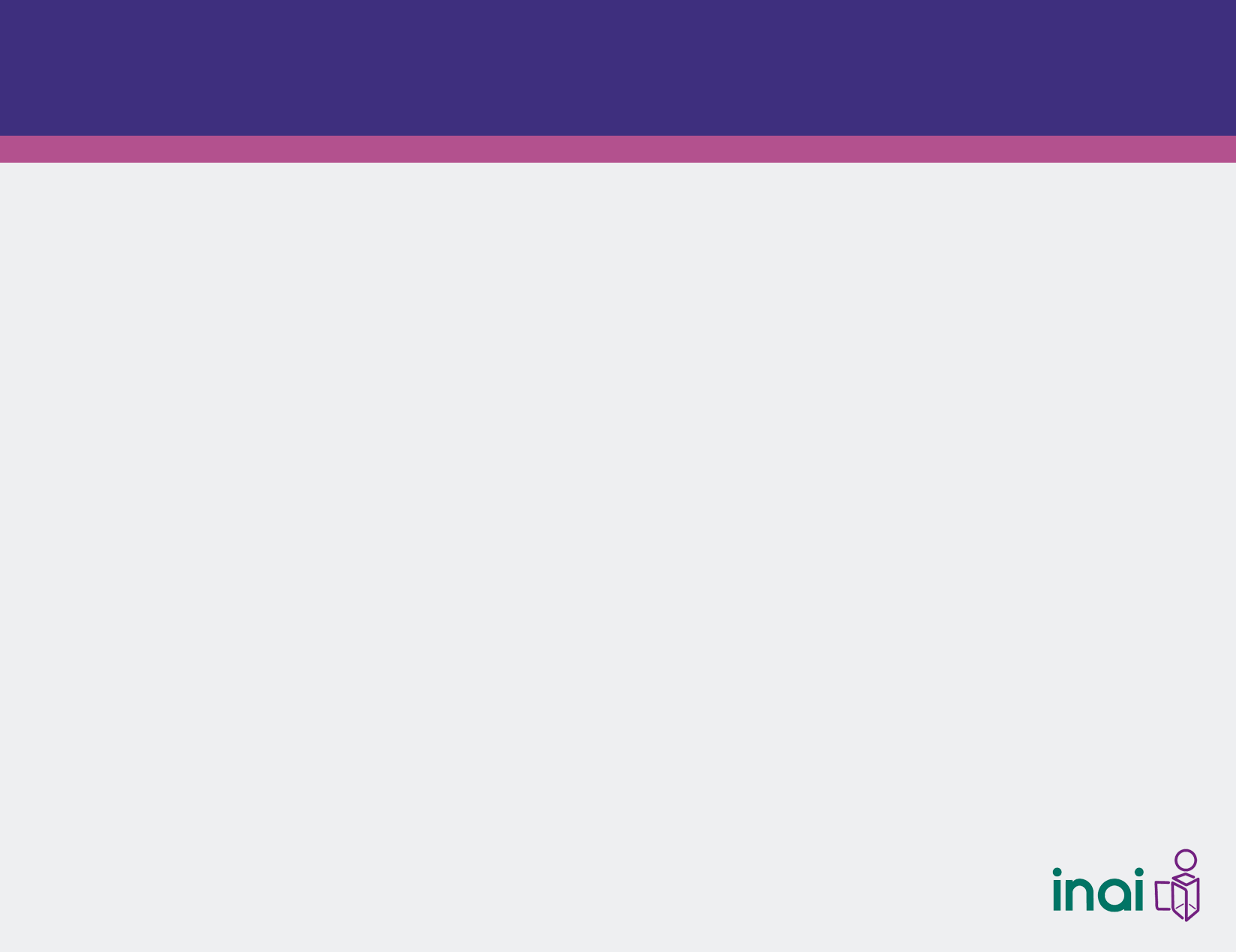 ¿Qué es? y ¿Cuáles son sus alcances?
Transparencia
Y DAI
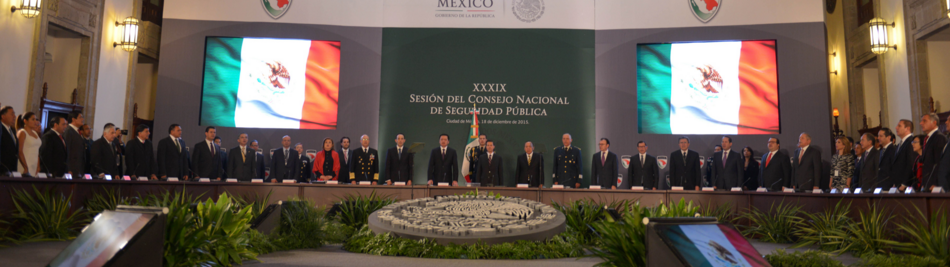 Obligaciones de  transparencia
Atributo de la gestión pública
(Título Quinto de la LGTAIPG)
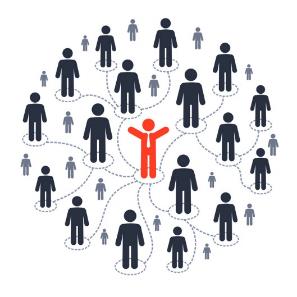 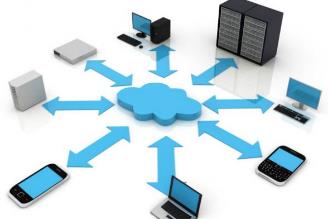 Las TIC’s han potencializado la oportunidad de disfrutar de dicho atributo
¿Qué camino llevamos?
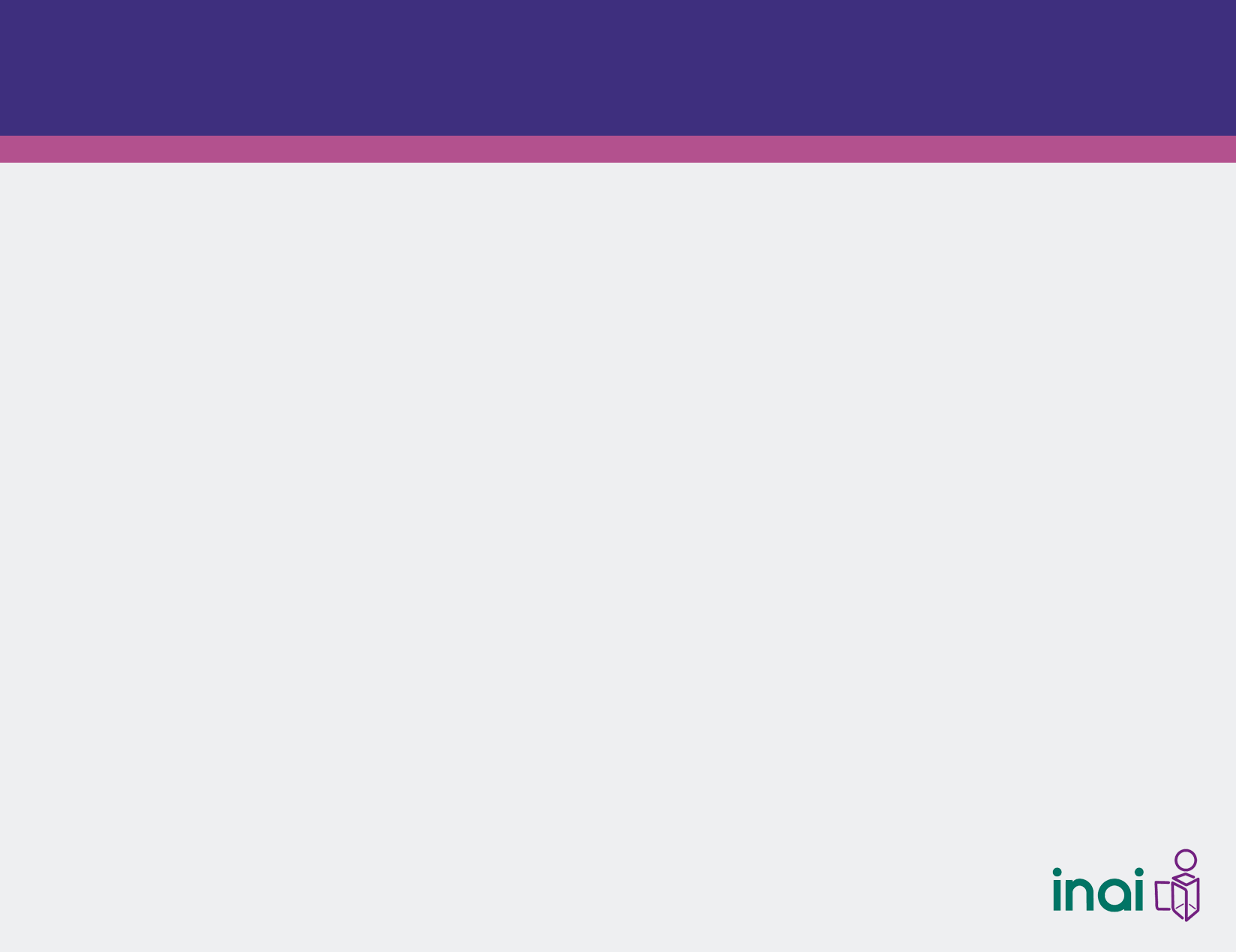 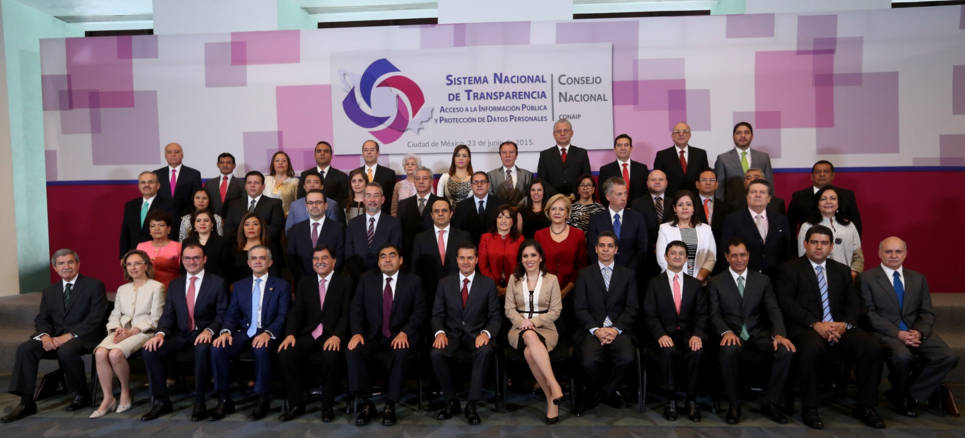 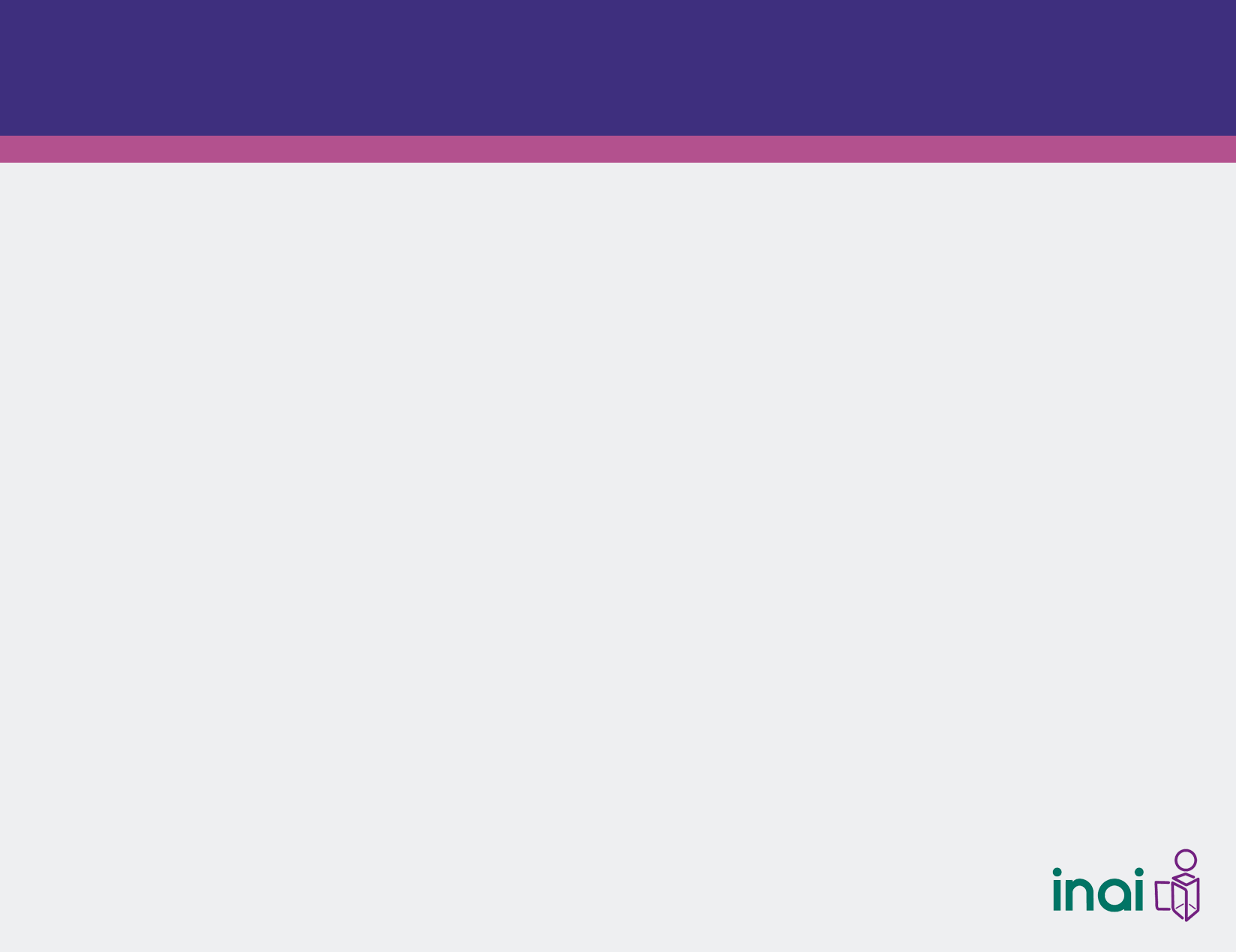 Directrices de la LGTAIP
1
Establece los principios generales, procesos y procedimientos del ejercicio del derecho de acceso a la información pública en el país.
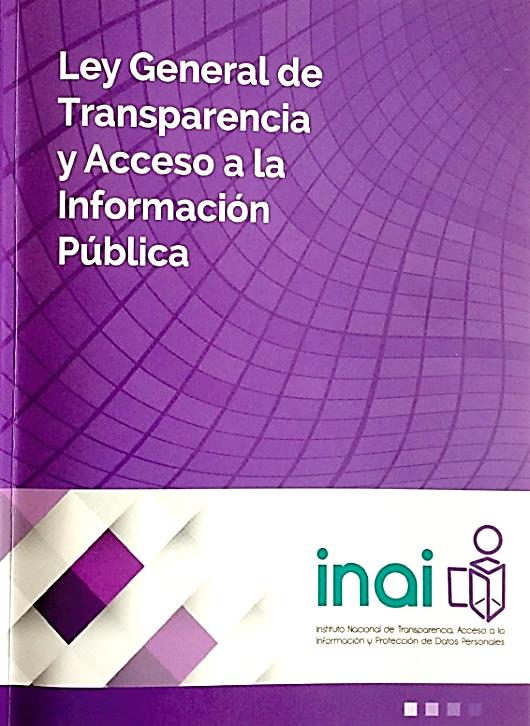 2
Homologa y estandariza las Obligaciones de Transparencia de los SO de los ordenes federal, estatal y municipal.
3
Ordena el desarrollo de una plataforma electrónica para cumplir con los procedimientos, obligaciones y disposiciones señaladas en ella, atendiendo a las necesidades de accesibilidad de los usuarios.
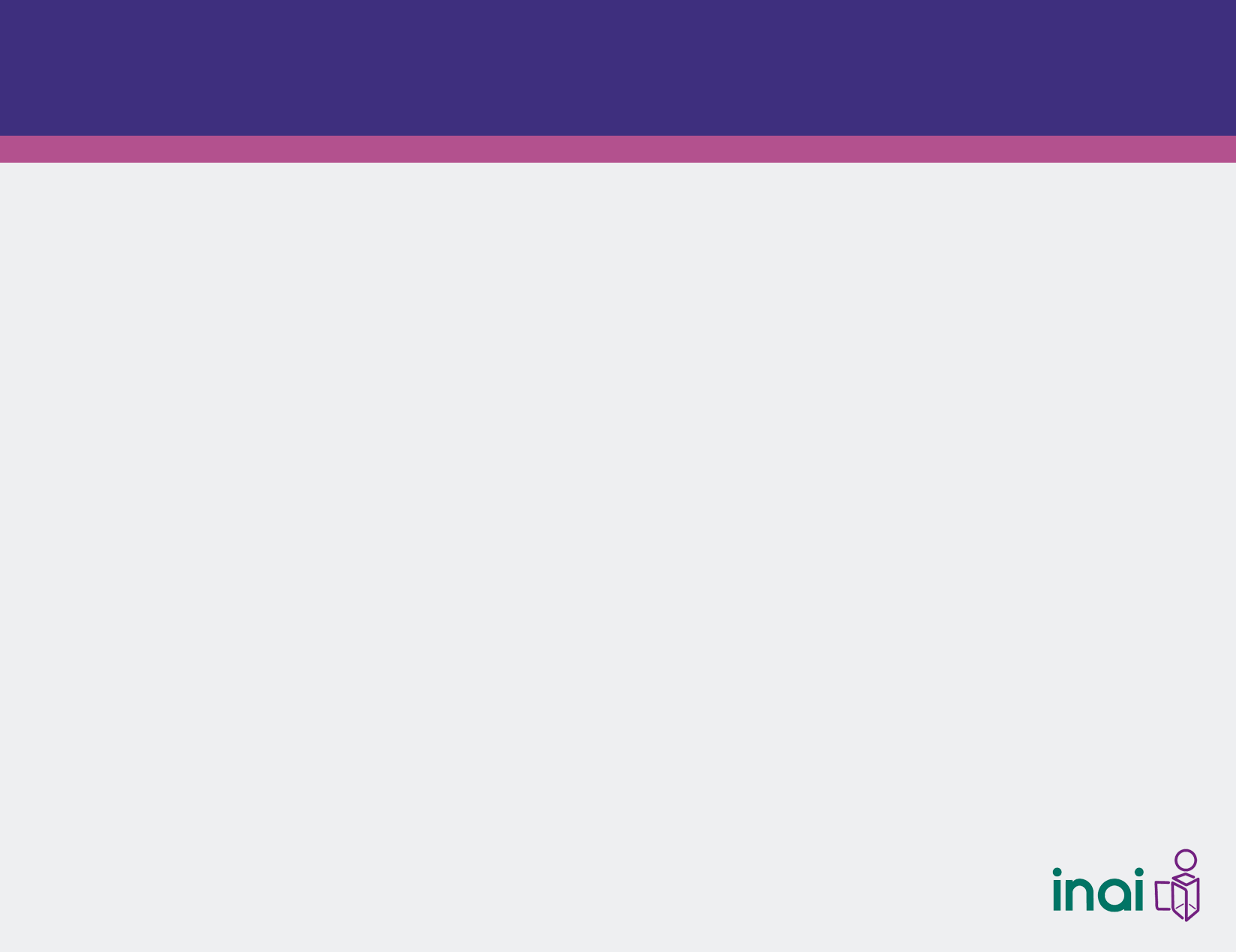 Lineamientos Técnicos Generalespara la publicación, homologación y estandarización de la información de las obligaciones establecidas en el Título Quinto y en la fracción IV del artículo 31 de la Ley General de Transparencia y Acceso a la Información Pública, que deben de difundir los sujetos obligados en los portales de Internet y en la Plataforma Nacional de Transparencia.
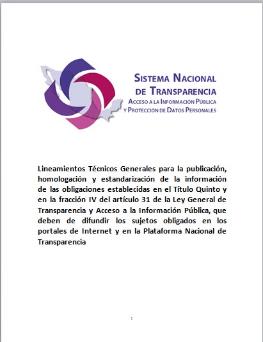 Constituyen una herramienta para atender los propósitos en materia de las obligaciones de transparencia establecidas en el Título Quinto de la LGTAIP.
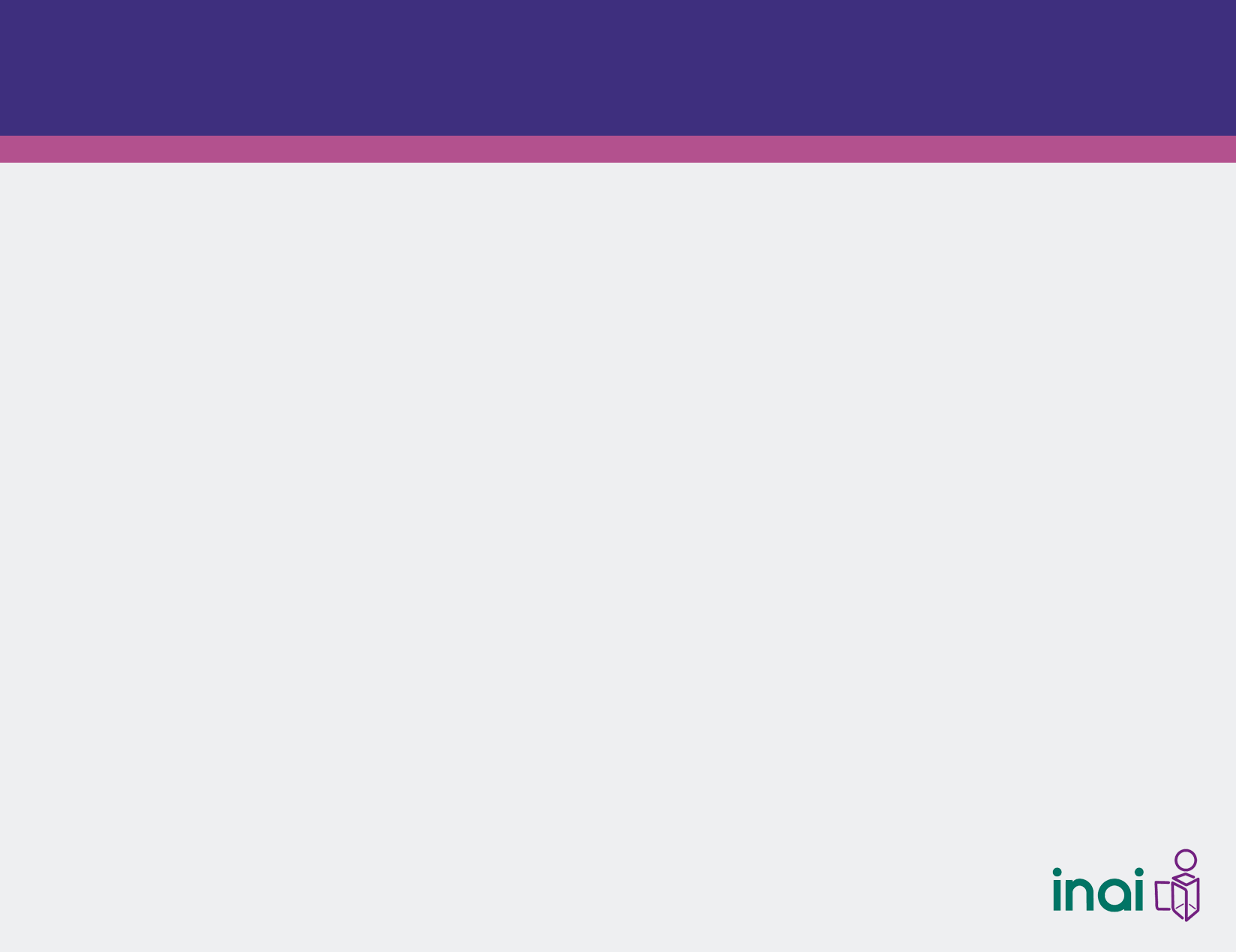 Estructura de los LTGEjemplo: artículo 70 fracción III
Las facultades de cada Área

En cumplimiento a esta fracción, los sujetos obligados publicarán las facultades respecto de cada una de las áreas previstas en el reglamento interior, estatuto orgánico o normatividad equivalente respectiva, entendidas éstas como las aptitudes o potestades que les otorga la ley para para llevar a cabo actos administrativos y/o legales válidos, de los cuales surgen obligaciones, derechos y atribuciones. 
 
Esta fracción guarda relación directa con la estructura orgánica publicada por los sujetos obligados en cumplimiento de la fracción II, toda vez que deben describirse las facultades de cada una de las áreas que la conforman. También guarda correspondencia con lo publicado en las fracciones IV (metas y objetivos), V (indicadores de interés), VI (indicadores de resultados) y XIII (unidad de transparencia) del artículo 70 de la Ley General.
Párrafo explicativo: Como apoyo para ampliar y detallar el tema del que trata la fracción y sobre cómo se deberá publicar la información.
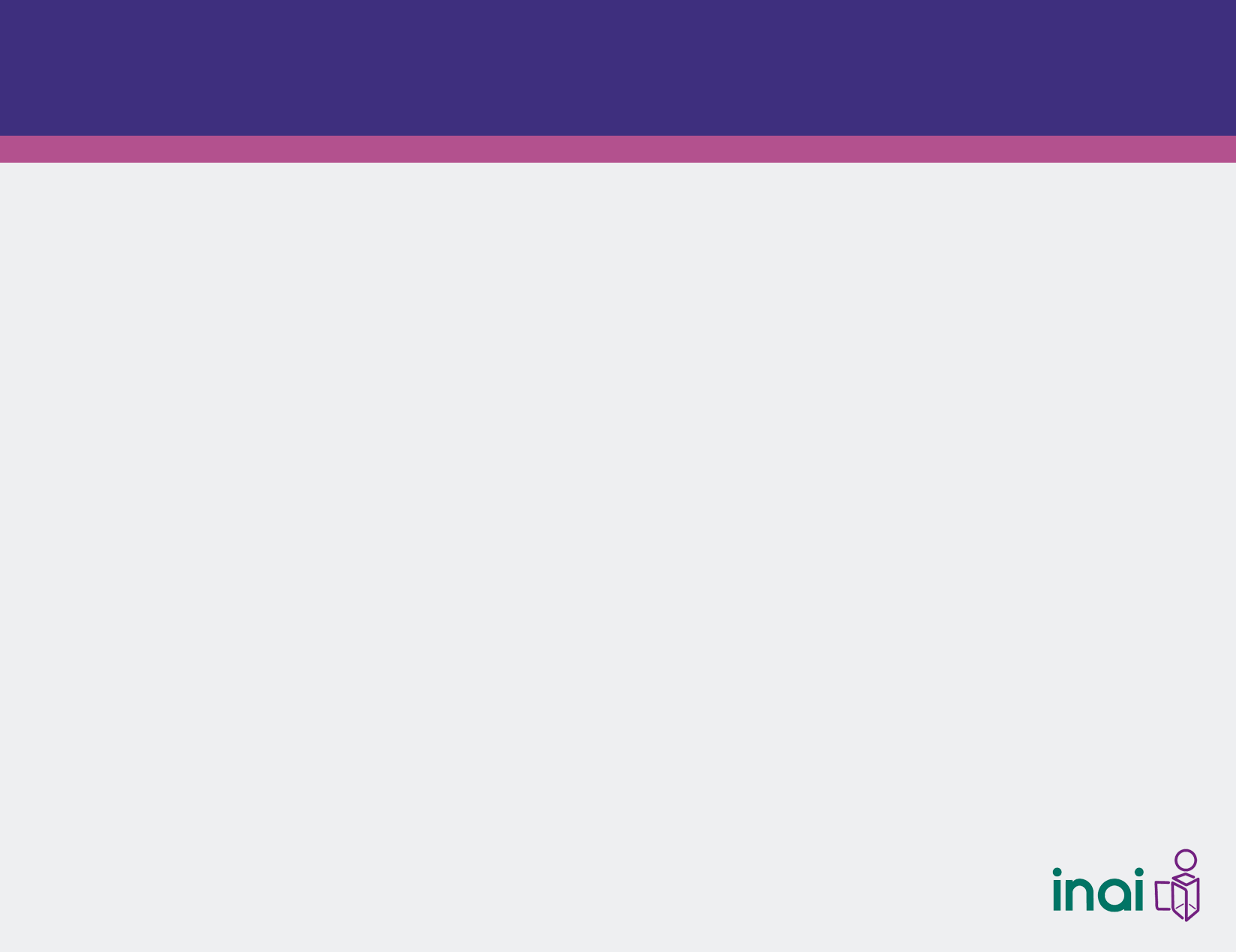 Estructura de los LTGEjemplo: artículo 70 fracción III
¿Cada cuándo se deberá actualizar la información? 
De manera trimestral. En caso de modificación, 15 días hábiles después de ser aplicado.
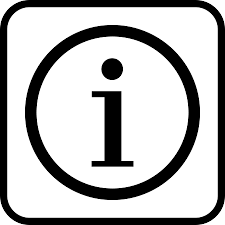 ¿Cuál es la información mínima que debe conservarse en el portal de Internet y la PNT?
La información vigente
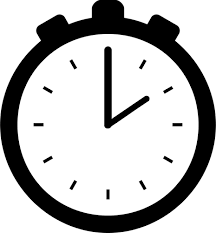 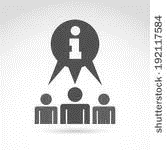 ¿A qué SO les corresponderá publicar la información?
(Poder Judicial de la Federación y de las entidades federativas. Consultar en tabla de aplicabilidad)
A Todos los sujetos obligados
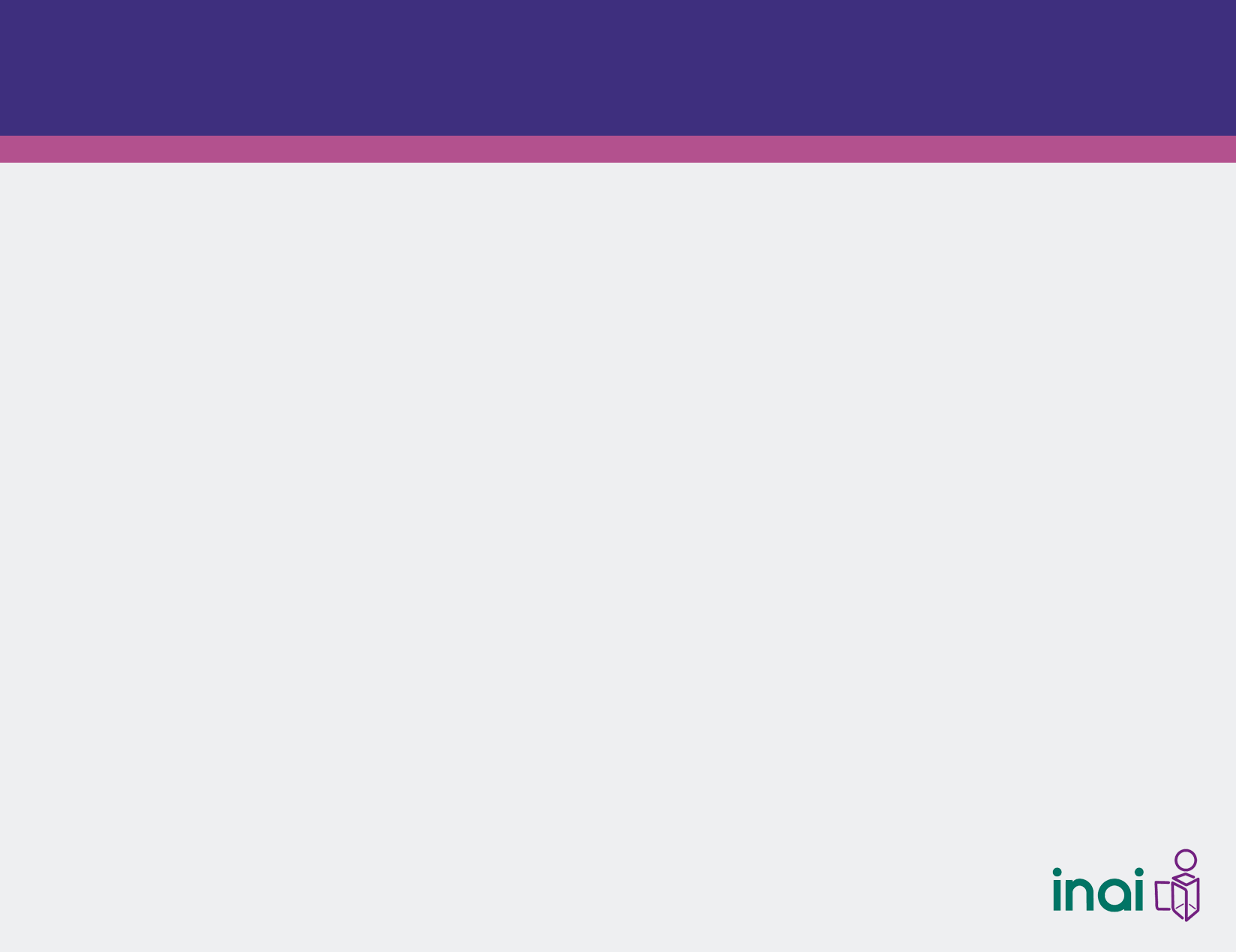 Estructura de los LTGEjemplo: artículo 70 fracción III
Criterios sustantivos de contenido
Criterio 1. Denominación del Área (de acuerdo con el catálogo que en su caso regule la actividad del sujeto obligado). Por cada Área se deberá especificar lo siguiente:
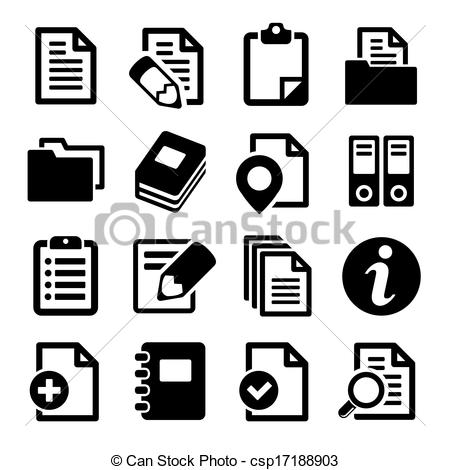 Criterio 2. Denominación de la norma en la que se establecen sus facultades
Criterio 3. Fundamento legal (artículo y/o fracción)
Criterio 4. Se deberá desplegar el fragmento del reglamento interior, estatuto orgánico o normatividad equivalente en el que se observen las facultades que correspondan al Área.

Por ej. Ley, Estatuto, Decreto, Manual o cualquier otra normatividad equivalente.
Permiten identificar cada uno de los datos que componen los diferentes tipos de información que debe publicarse en el portal de internet de los SO y en la PNT.
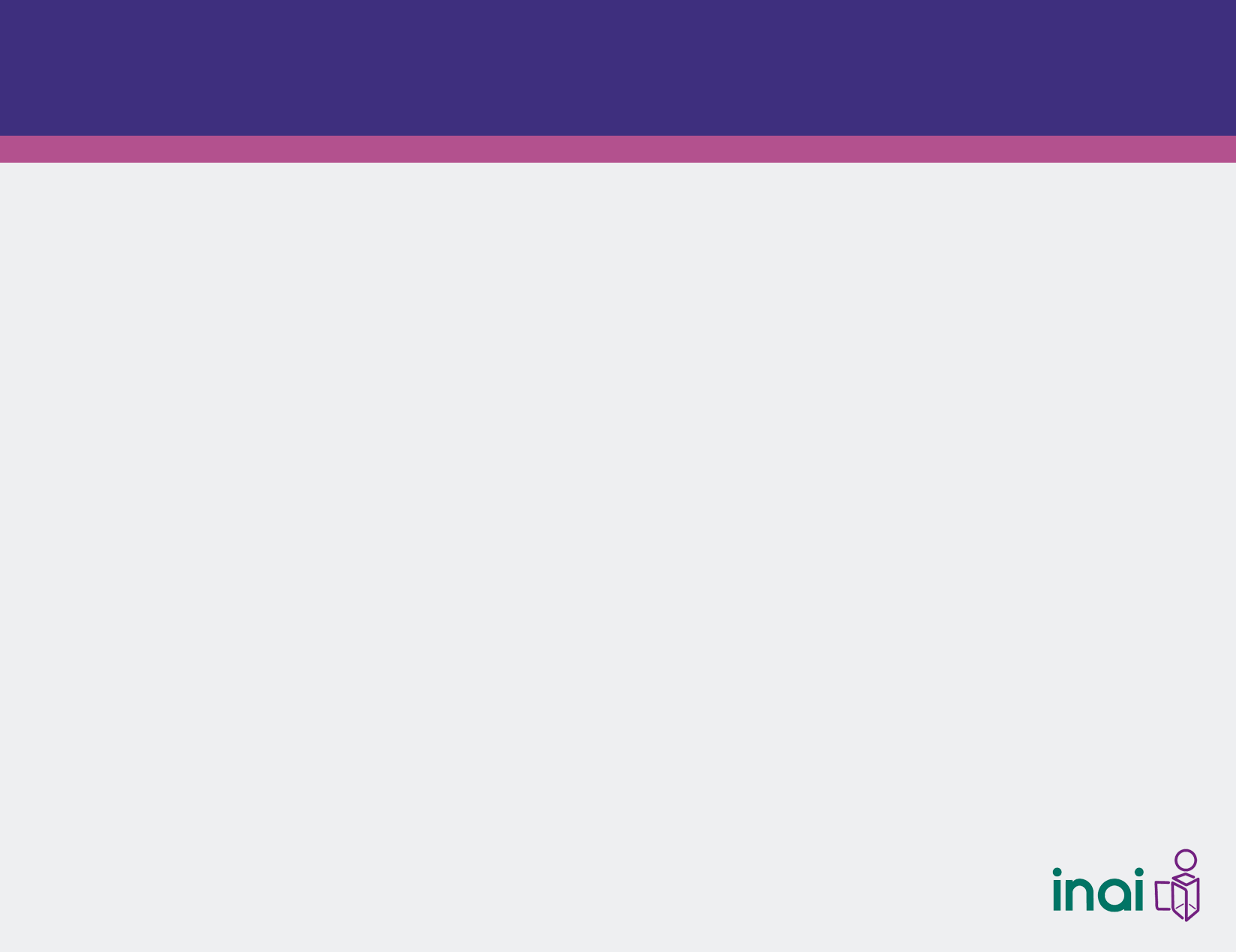 Estructura de los LTGEjemplo: artículo 70 fracción III
Criterios adjetivos de actualización
Criterio 5. Periodo de actualización de la información: trimestral. En su caso, 15 días hábiles después de alguna modificación
Criterio 6. La información publicada deberá estar actualizada al periodo que corresponde, de acuerdo con la Tabla de actualización y conservación de la información
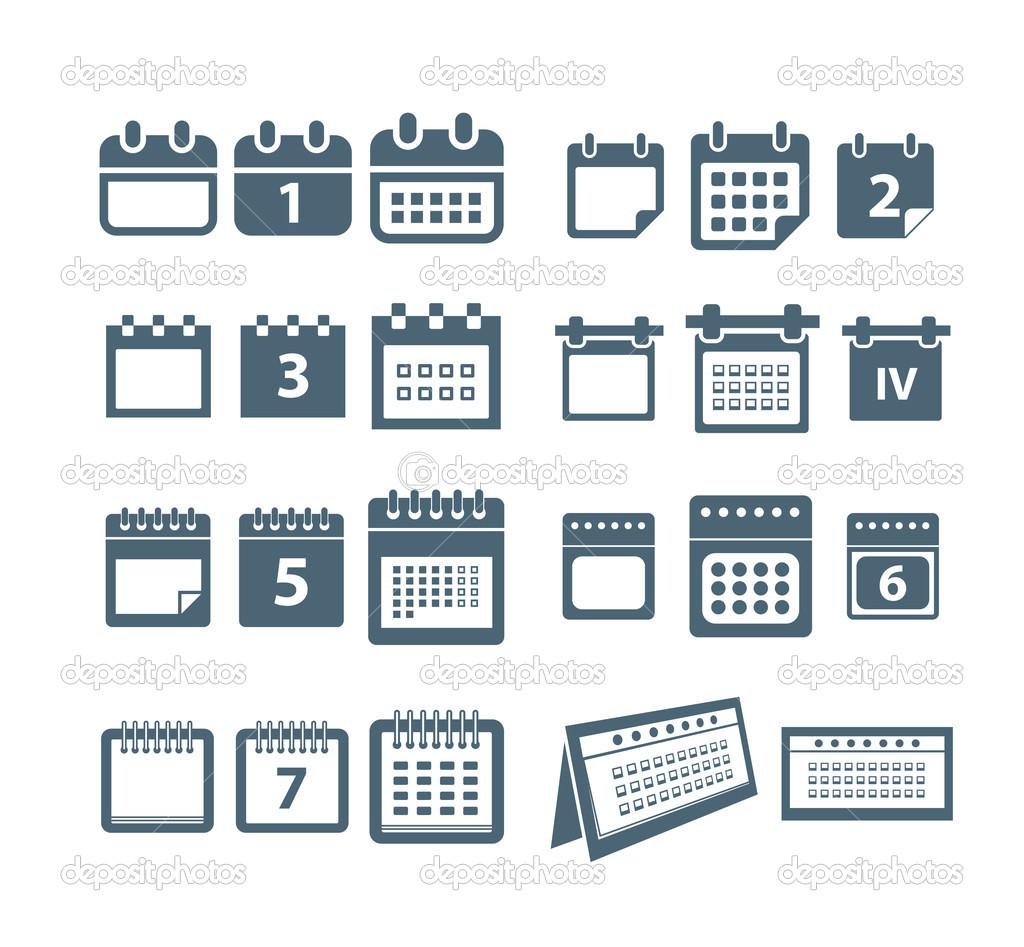 Criterio 7. Conservar en el sitio de Internet y a través de la Plataforma Nacional la información vigente, de acuerdo con la Tabla de actualización y conservación de la información
Permiten determinar si la información que está publicada en el portal de internet de los SO y en la PNT cumple con los periodos de actualización respectivos a cada rubro de información.
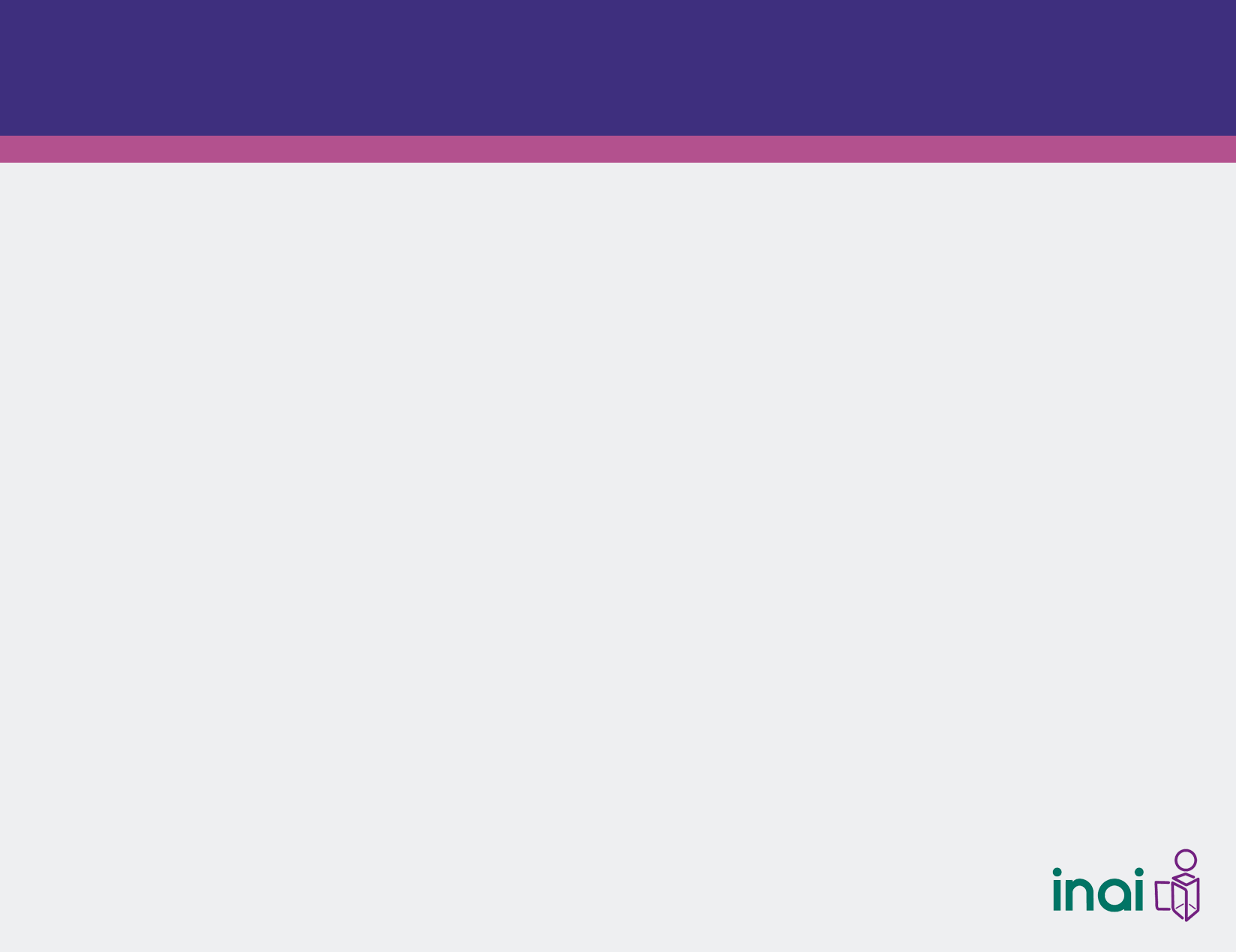 Estructura de los LTGEjemplo: artículo 70 fracción III
Criterios adjetivos de confiabilidad
Criterio 8. Área(s) o unidad(es) administrativa(s) que genera(n) o posee(n) la información respectiva y son responsables de publicarla y actualizarla
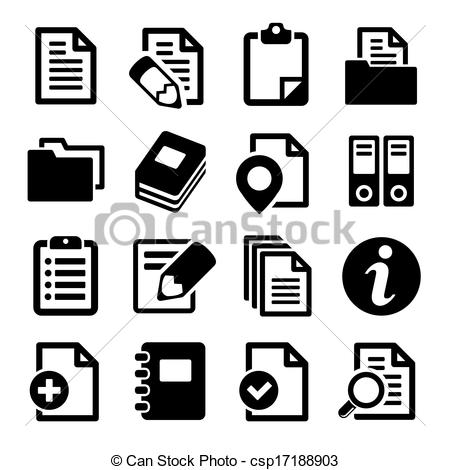 Criterio 9. Fecha de actualización de la información publicada con el formato día/mes/año (por ej. 31/Marzo/2016)
Criterio 10. Fecha de validación de la información publicada con el formato día/mes/año (por ej. 31/Marzo/2016)
Permiten identificar si la información que se publica cuenta con atributos que la hagan verificable.
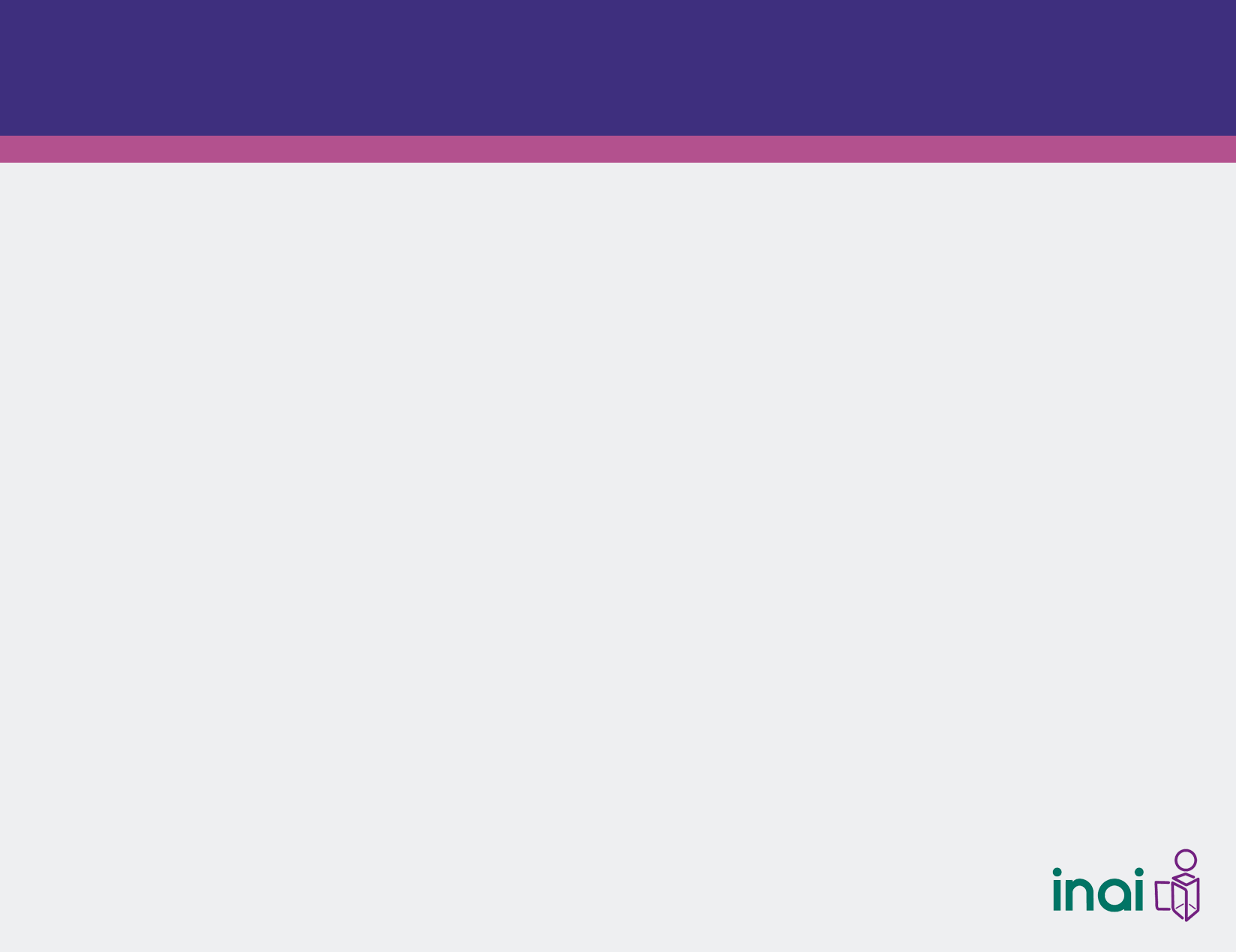 Estructura de los LTGEjemplo: artículo 70 fracción III
Criterios adjetivos de formato
Criterio 11. La información publicada se organiza mediante el formato 3, en el que se incluyen todos los campos especificados en los criterios sustantivos de contenido.
Criterio 12. El soporte de la información permite su reutilización
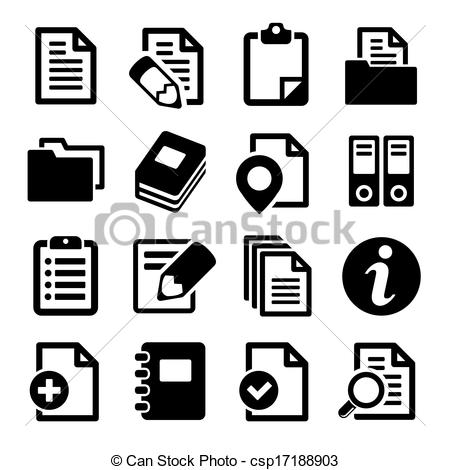 Permiten identificar si la información publicada se encuentra organizada y sistematizada mediante los formatos correspondientes a cada rubro de información y que el soporte de la misma permita su reutilización.
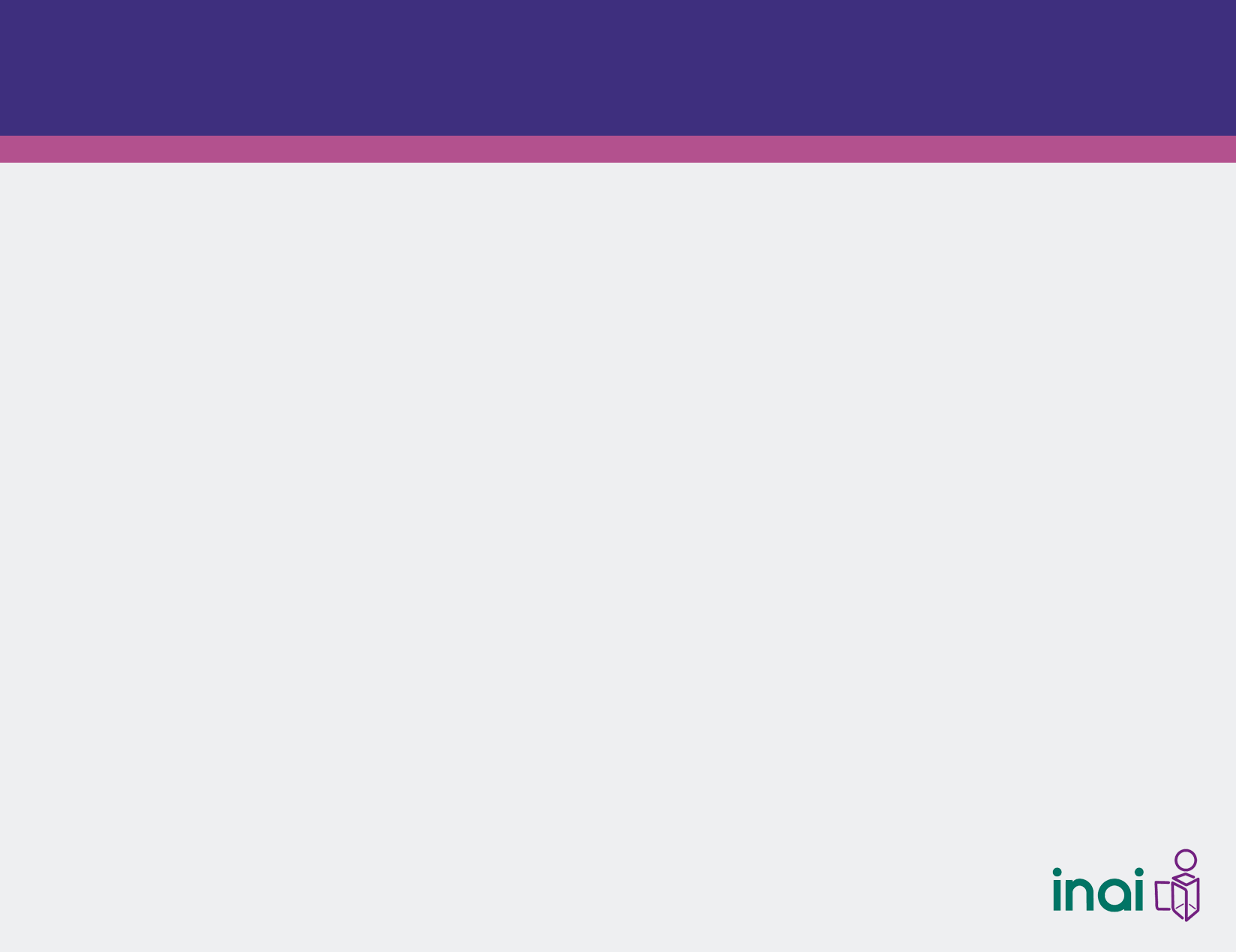 Estructura de los LTGEjemplo: artículo 70 fracción III
Formato 3. lgt_Art_70_Fr_III
Facultades de cada Área de <<sujeto obligado>>
Periodo de actualización de la información: trimestral. En su caso, 15 días hábiles después de alguna modificación
Fecha de actualización: día/mes/año
Fecha de validación: día/mes/año
Área(s) o unidad(es) administrativa(s) que genera(n) o posee(n) la información: ______________
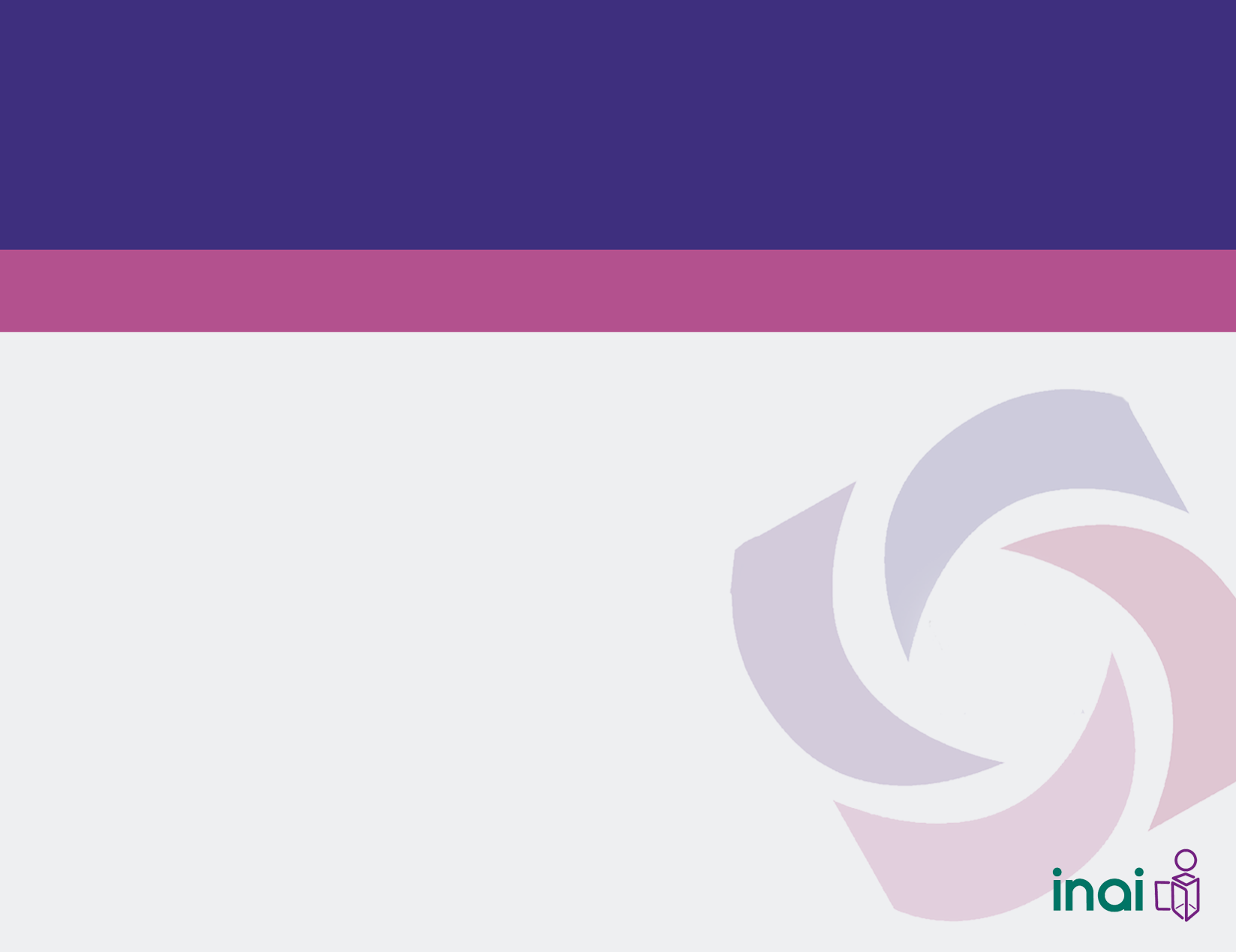 2
Introducción
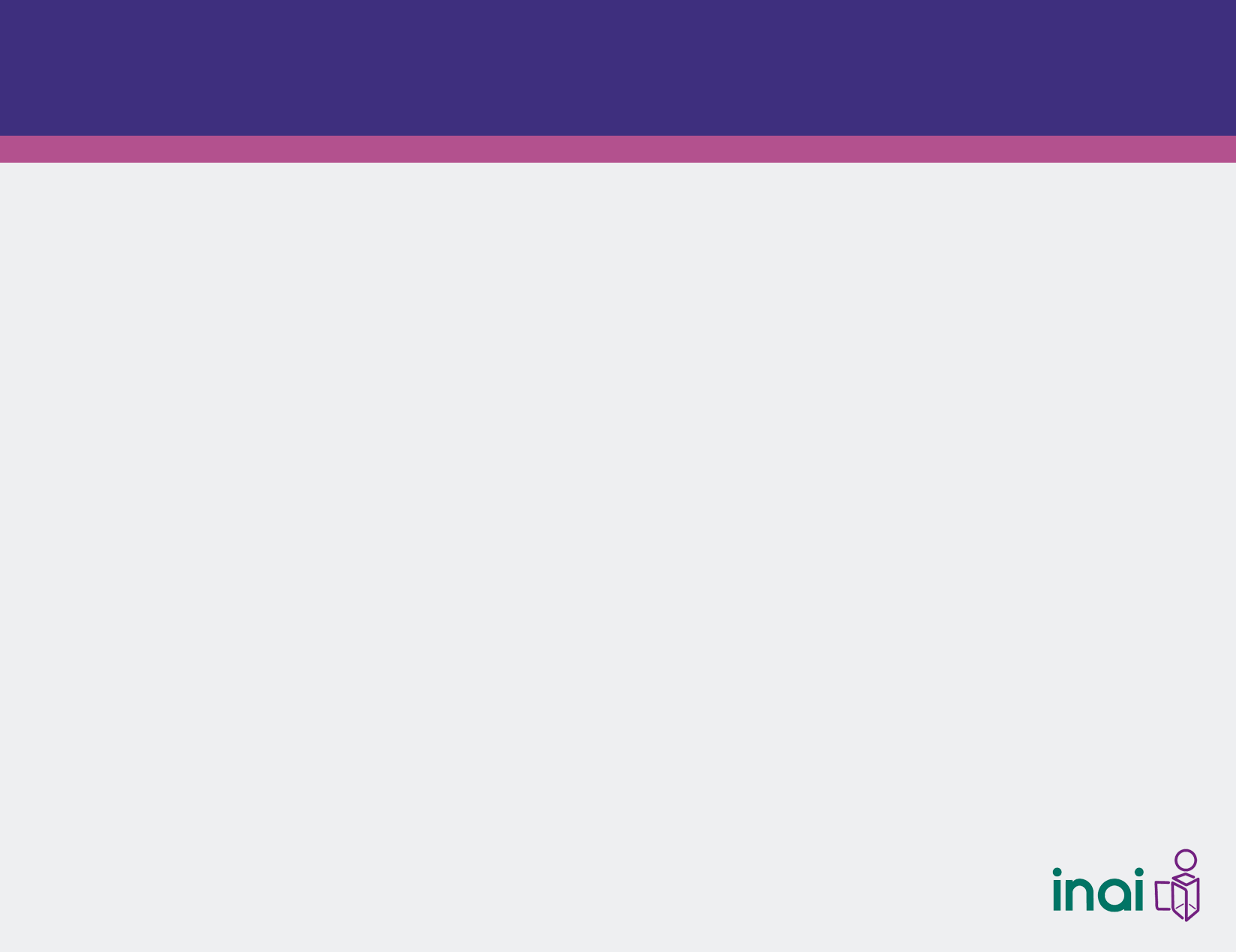 Requerimientos para operar SIPOT
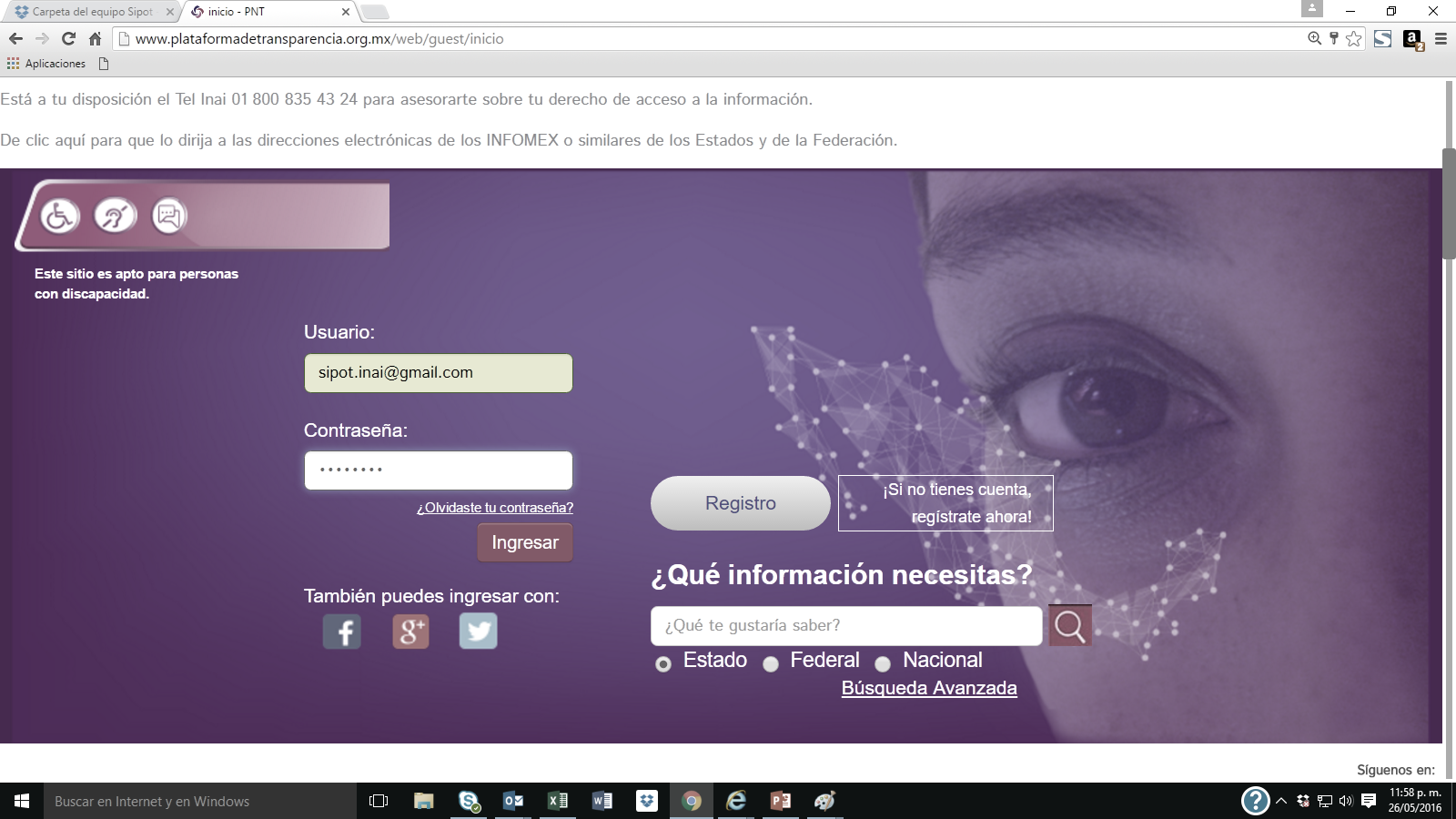 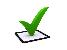 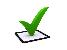 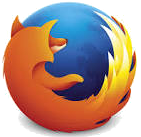 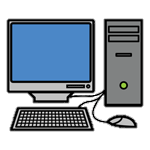 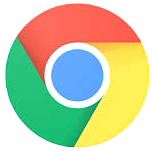 1
2
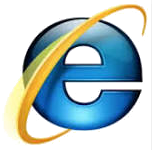 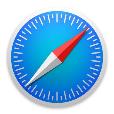 Navegador
 de Internet
Equipo de cómputo
con acceso a Internet
3
Usuario y Contraseña
Sujetos Obligados: serán remitidos a través de los Órganos Garantes. 
Unidades Administrativas: creados y distribuidos por la Unidad de Transparencia de su Sujeto Obligado.
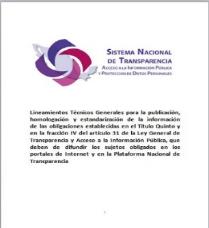 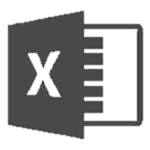 4
5
Contar con los Lineamientos Técnicos Generales
Conocimiento
básico de Excel
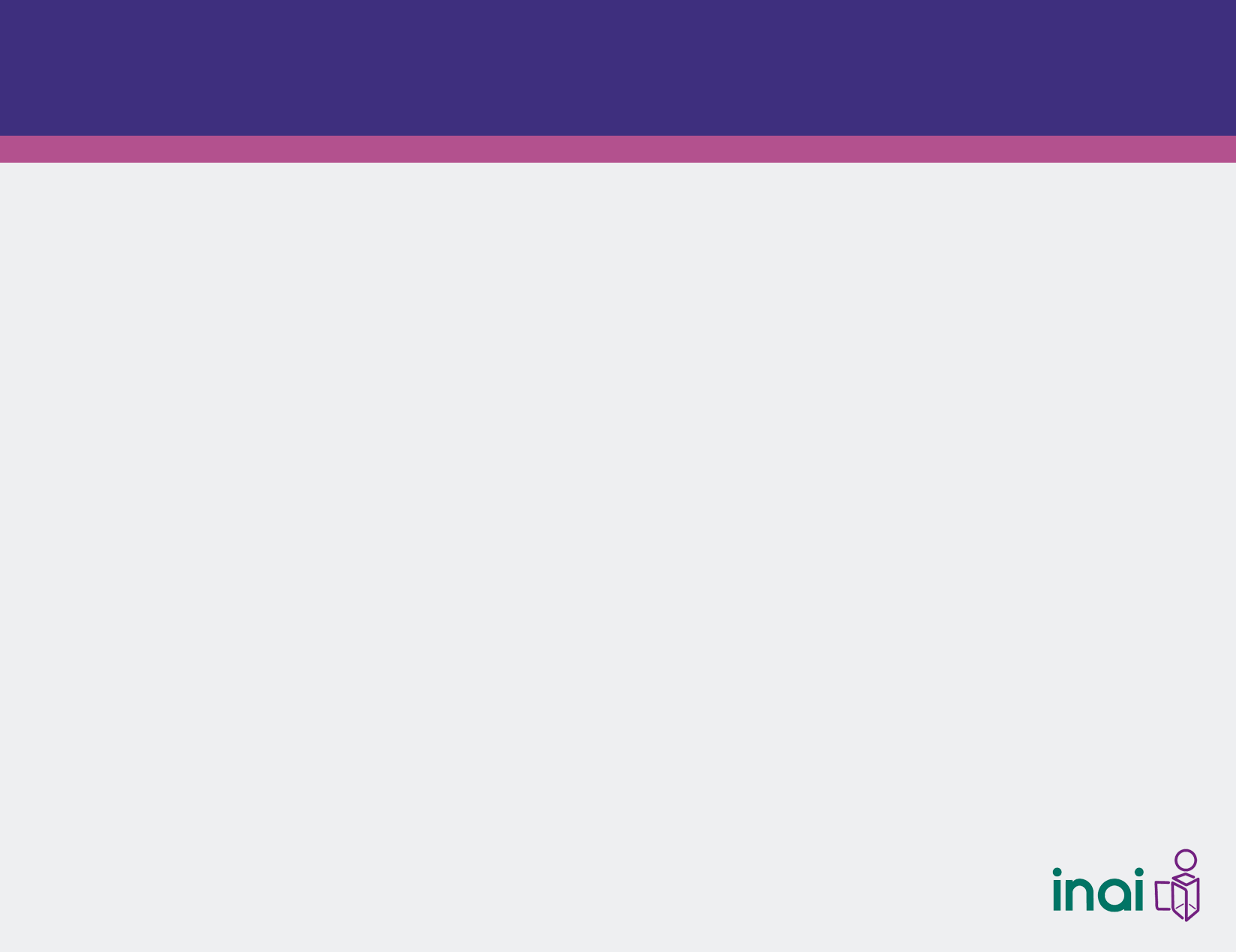 ¿Qué es SIPOT?
Sistema de Portales de Obligaciones de Transparencia

Herramienta electrónica.

A través de ella los Sujetos Obligados ponen al alcance de particulares la información de las obligaciones de Transparencia contenidas en la Ley General, Ley Federal o Ley Local.
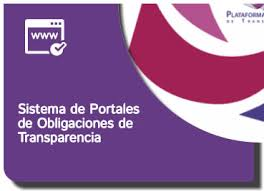 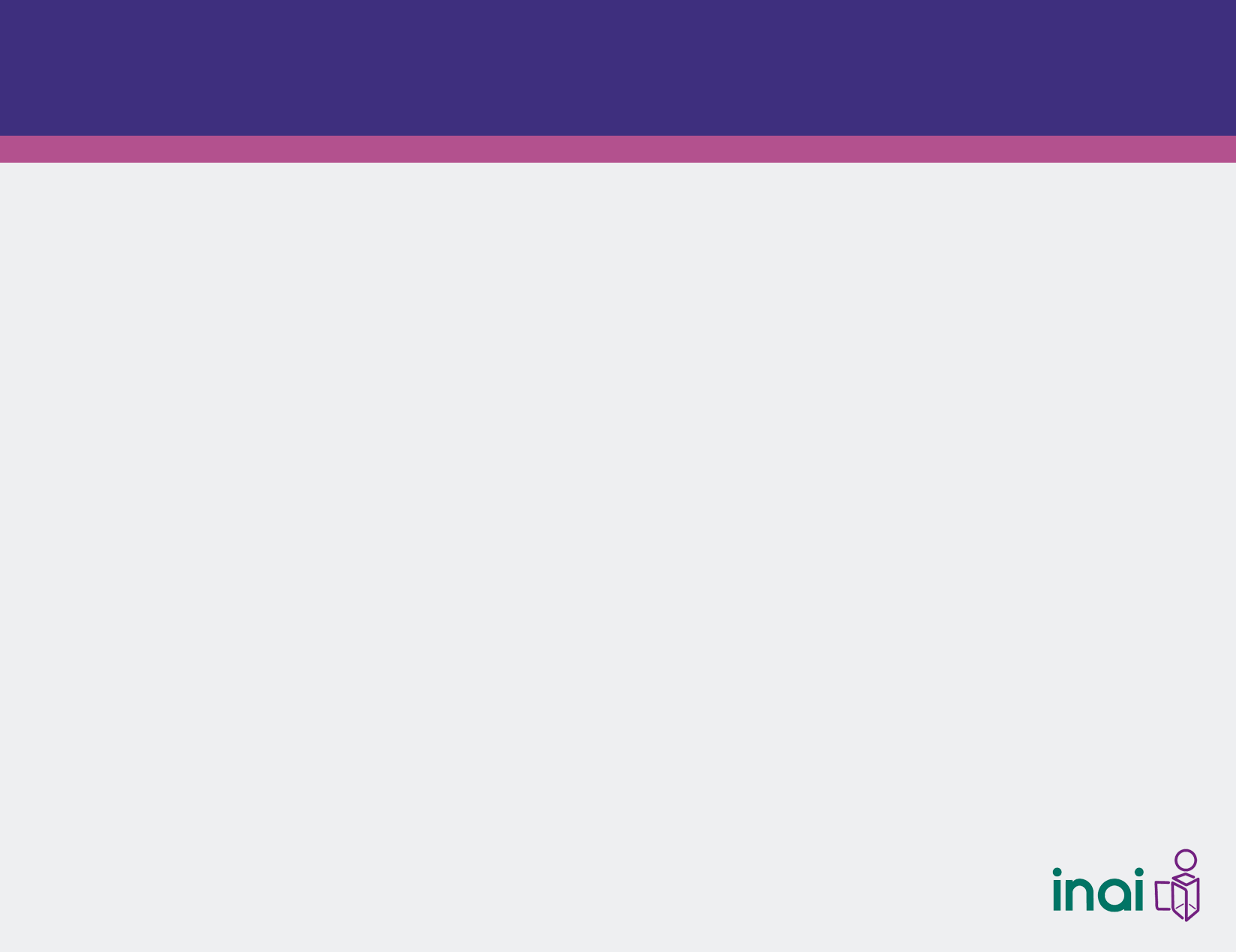 Relación Lineamientos-SIPOT
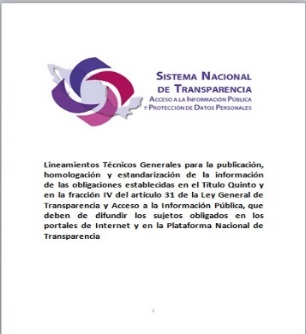 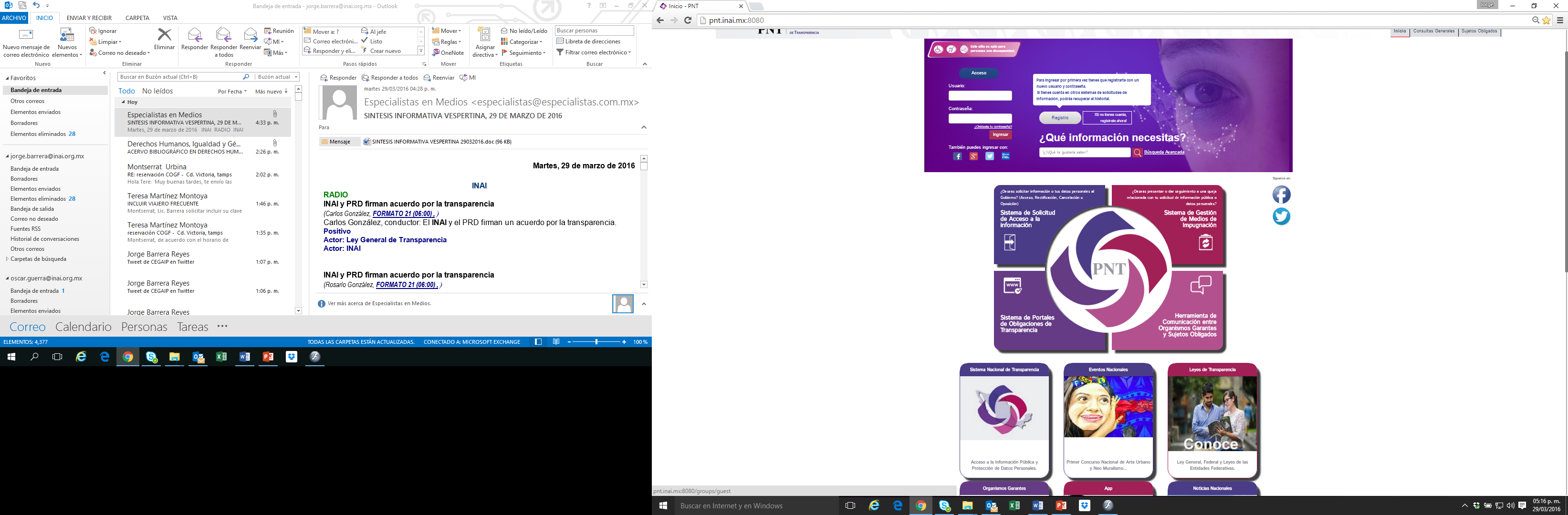 Base de datos estructurada
Los Lineamientos Técnicos Generales, aprobados por el Pleno del SNT el 13 de abril de 2016 y publicados en el DOF el 4 de mayo, establecen: políticas, criterios y formatos para cargar información en el SIPOT
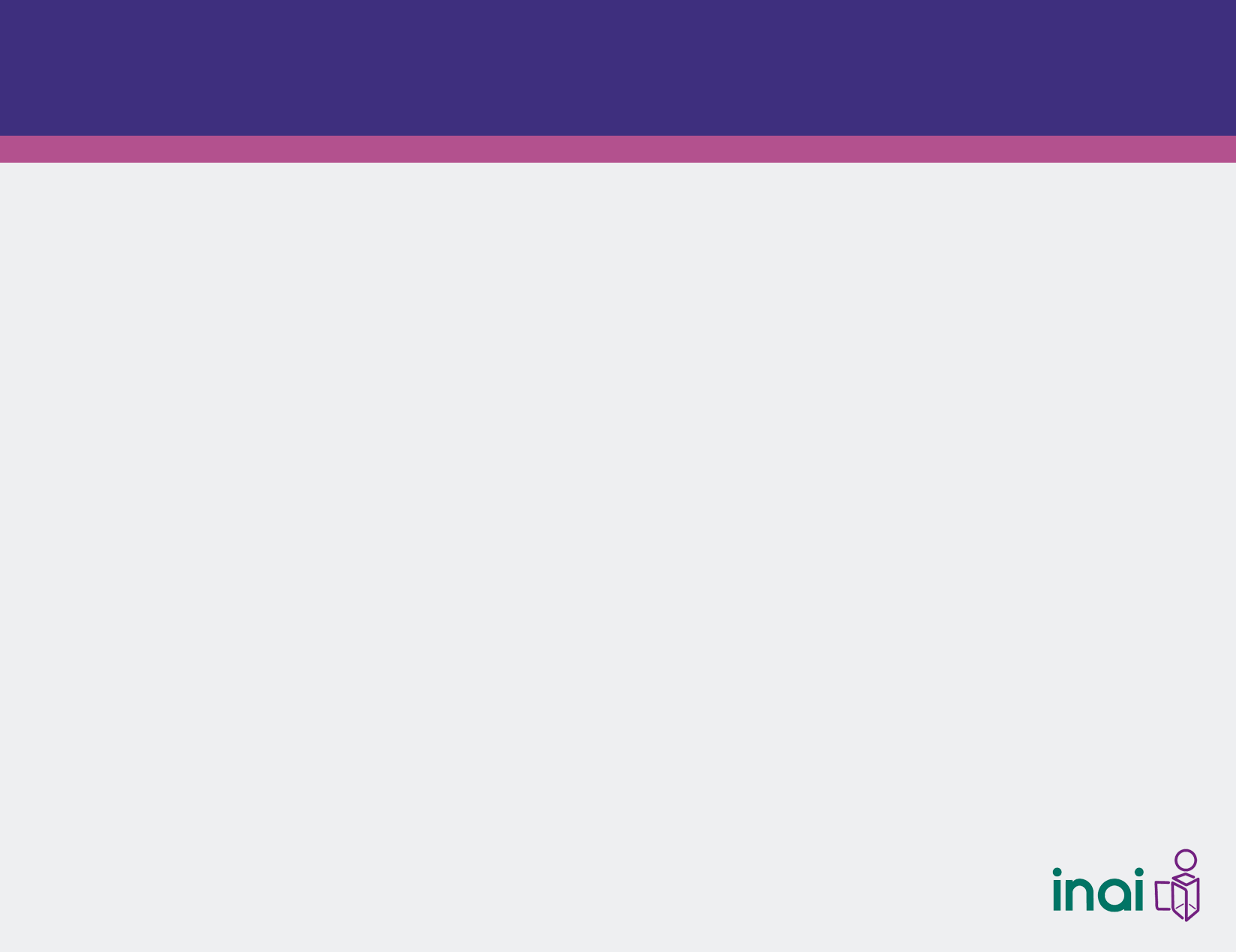 ¿Quienes atenderán obligaciones en SIPOT?
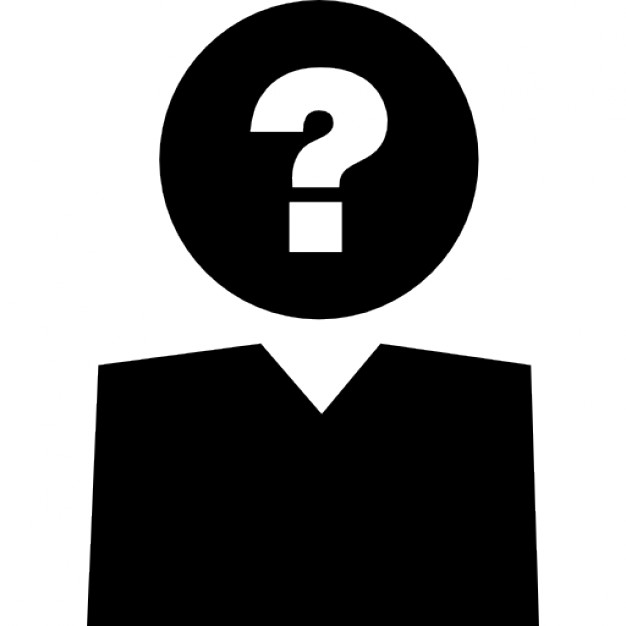 El titular de la Unidad de Transparencia de cada Sujeto Obligado, denominado como:  “Administrador de sujeto obligado”.

El enlace designado por el titular de la Unidad Administrativa con el rol “Administrador de Unidad Administrativa”.
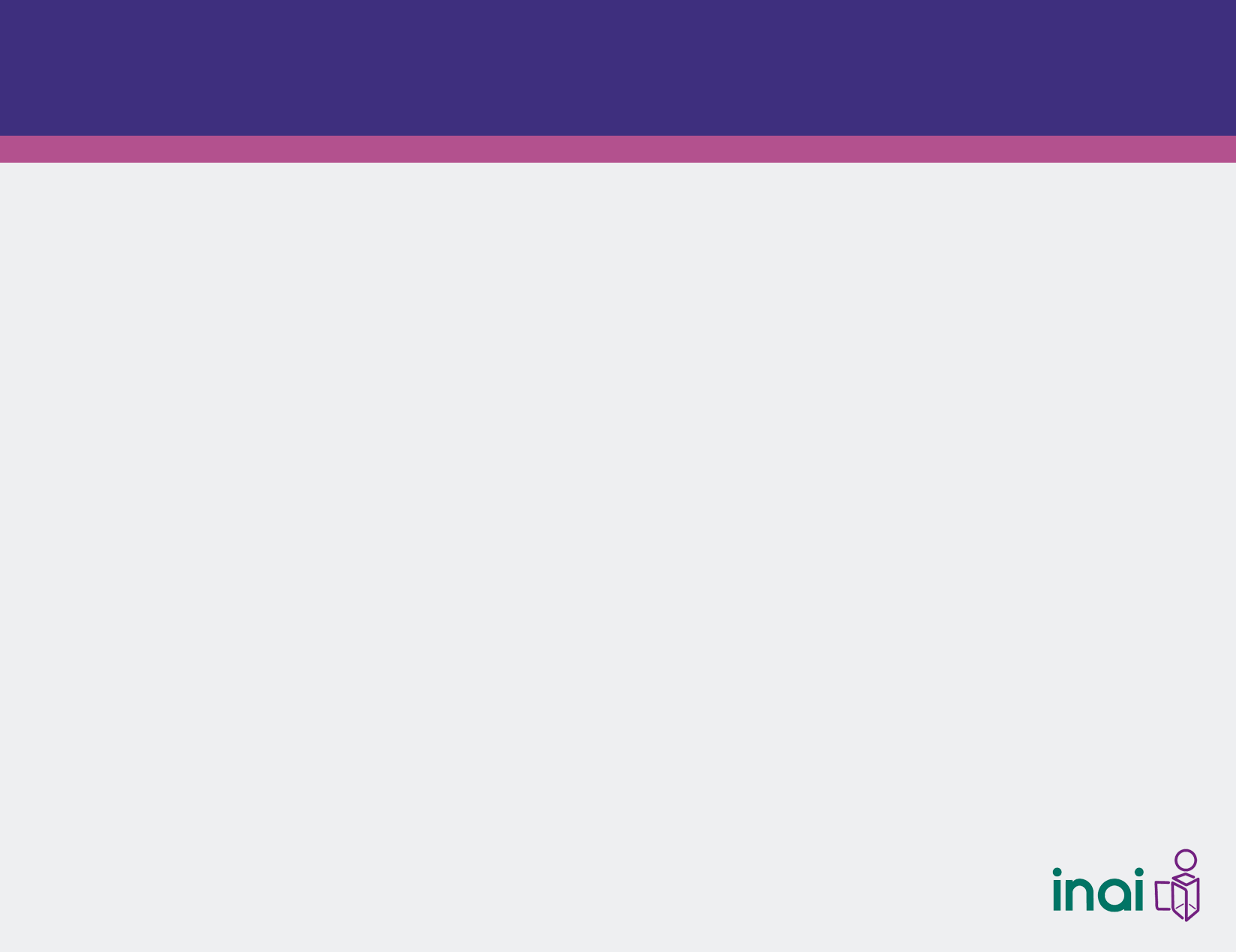 Actividades del Administrador de Sujeto Obligado (Titular de la UT)
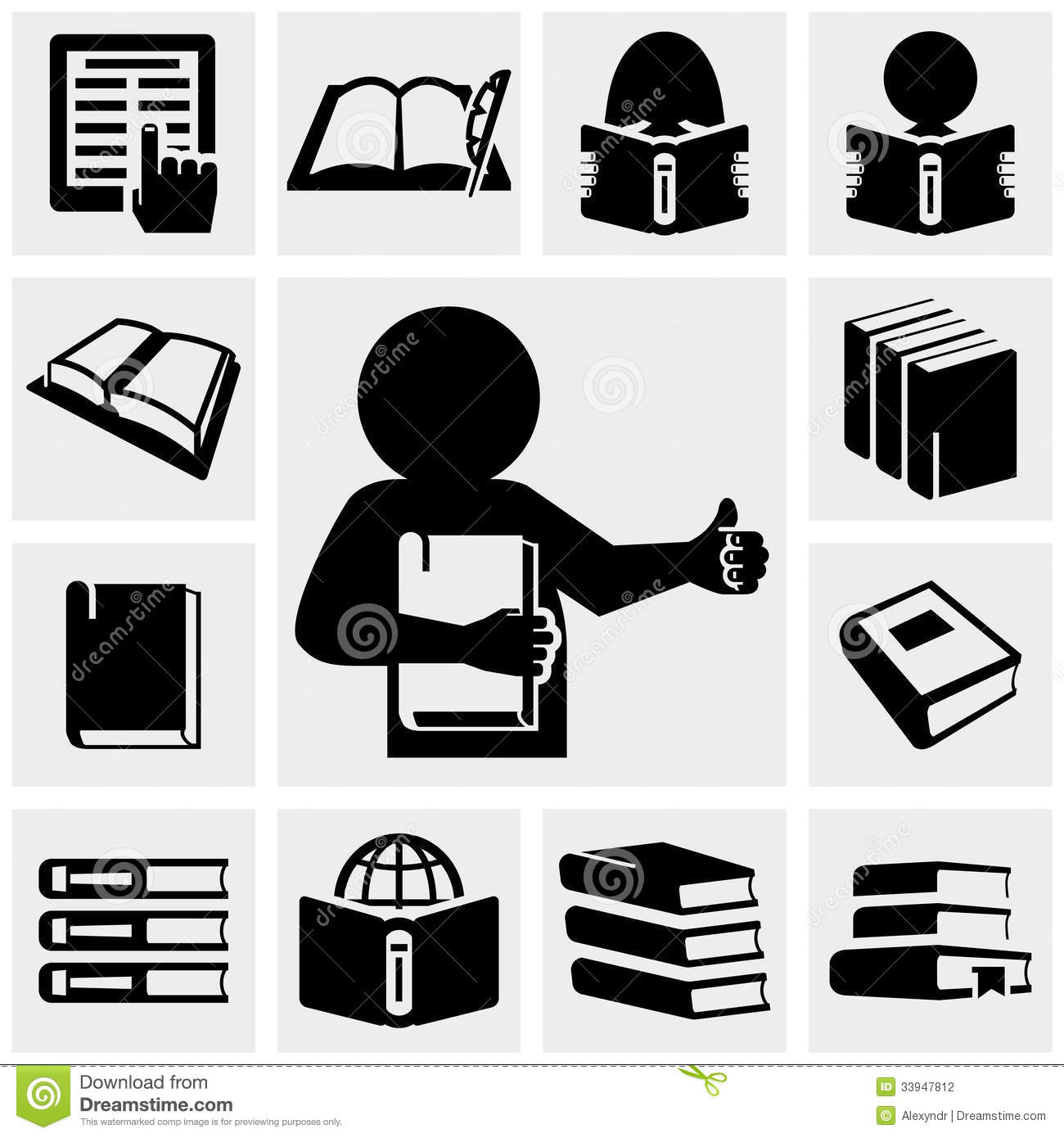 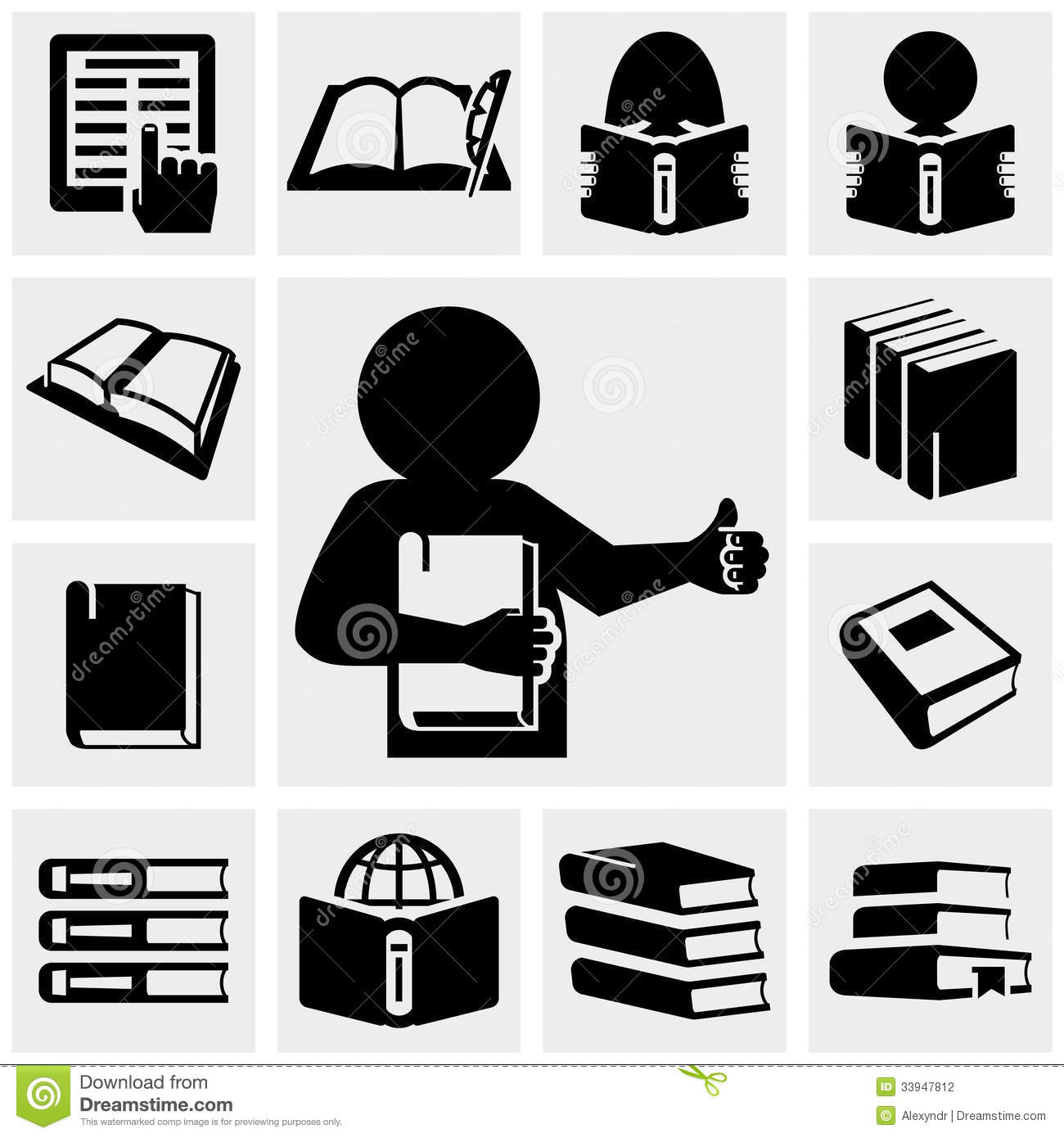 Administración de usuarios (alta, eliminación y modificación)
Administración de unidades administrativas (alta, eliminación y modificación)
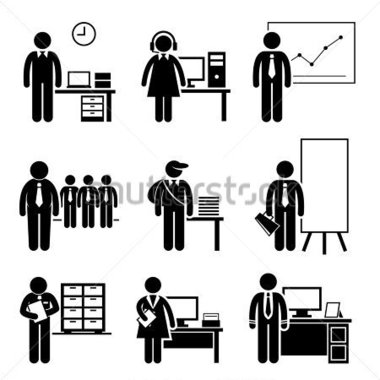 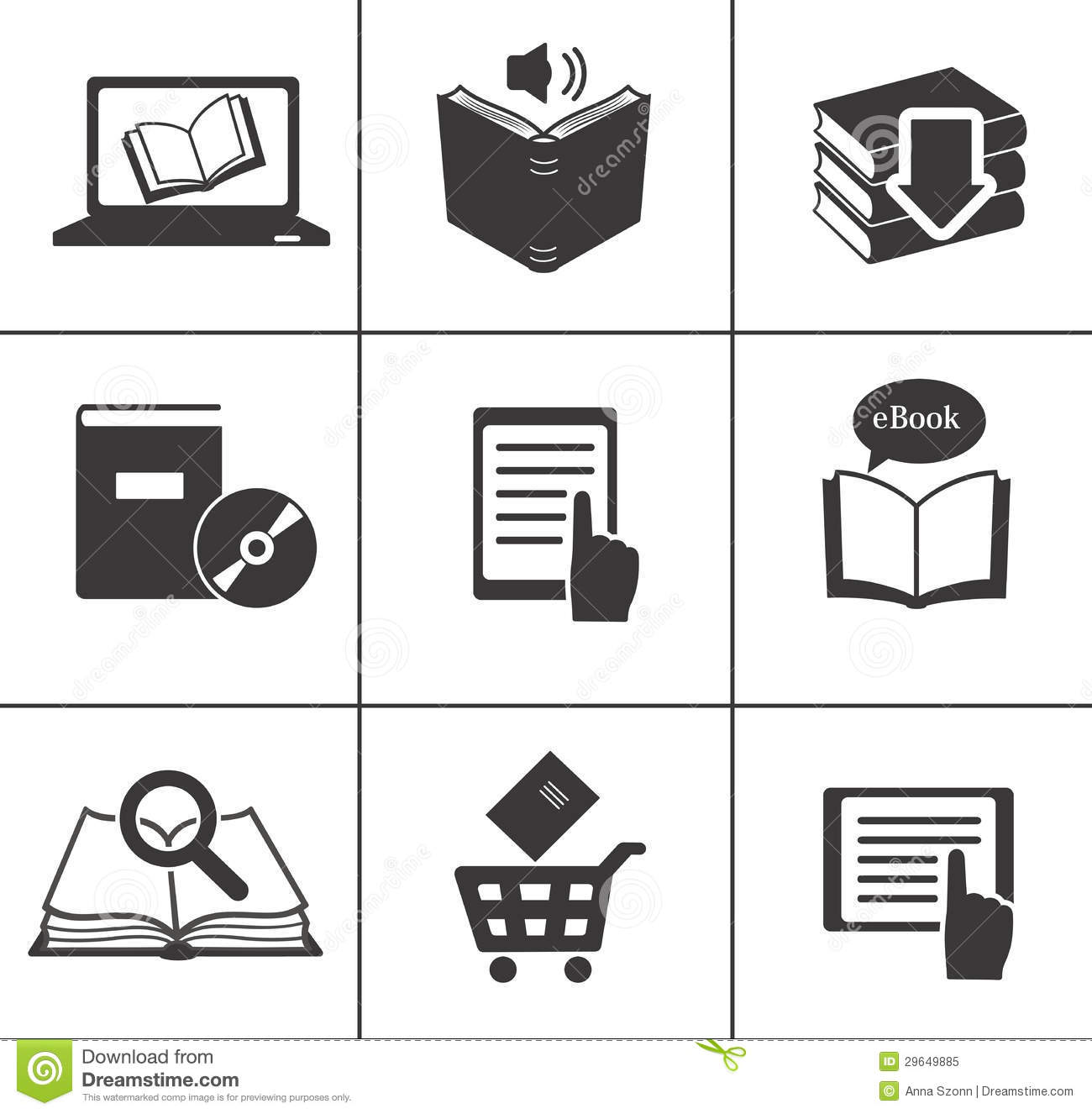 Carga de información en SIPOT.
Relacionar unidad administrativa con formatos
Actividades del Administrador de Unidad Administrativa
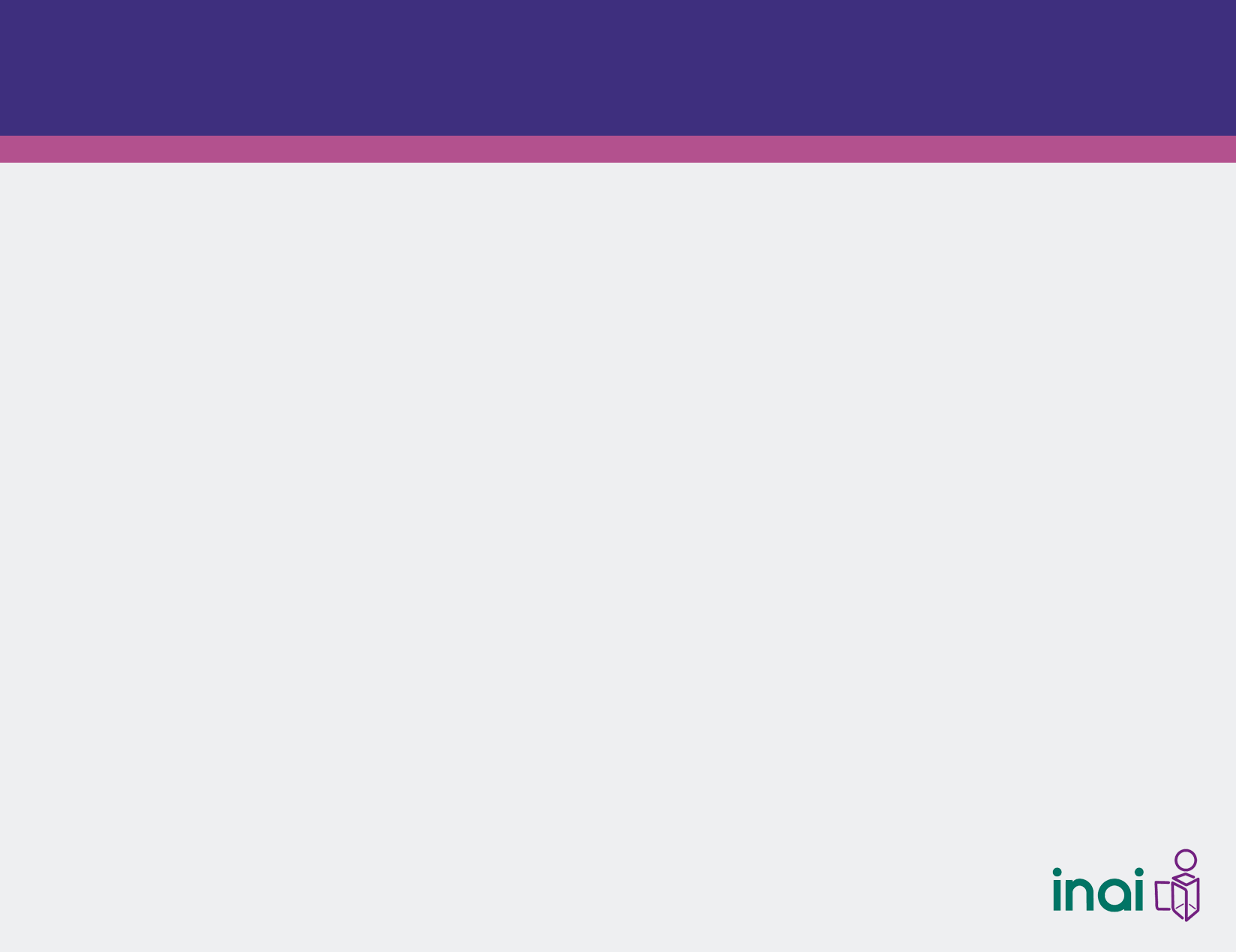 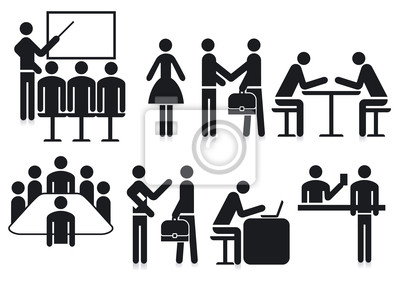 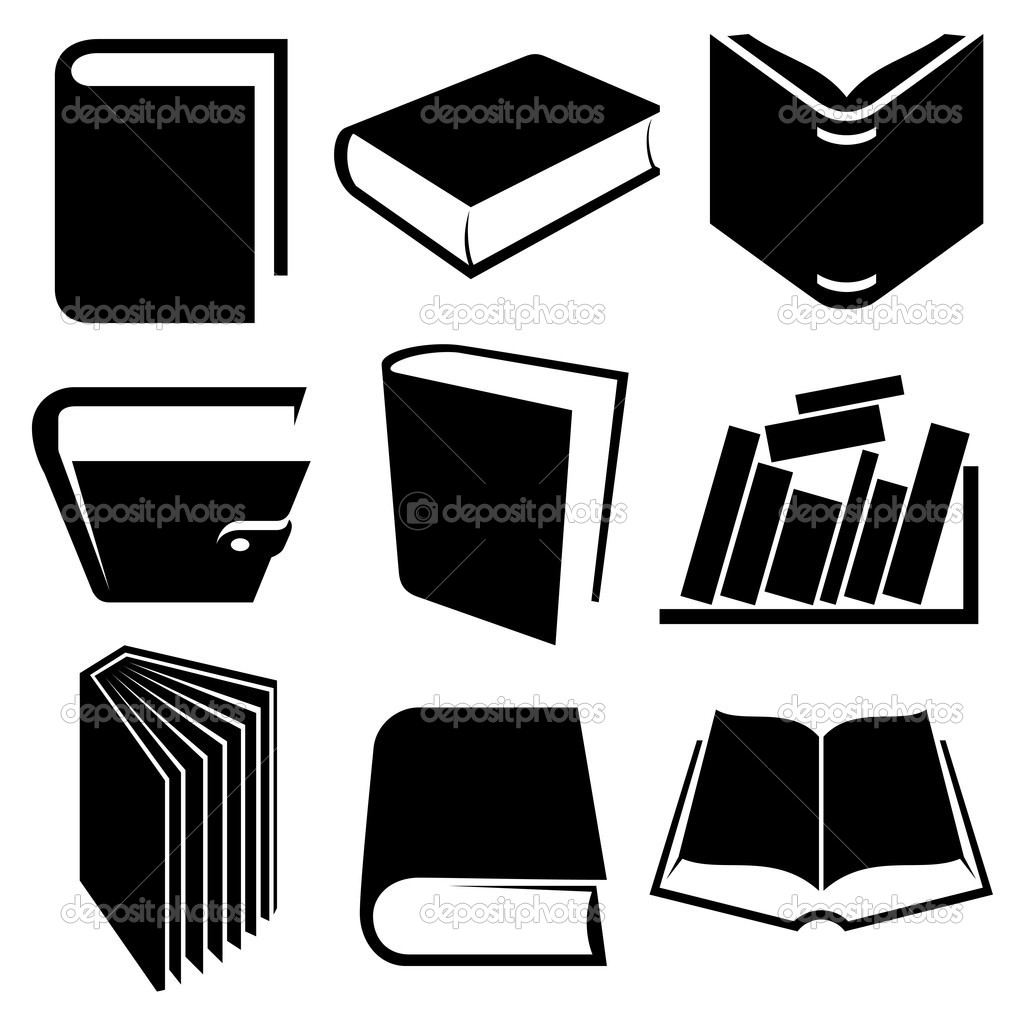 Organizar la información conforme a los Lineamientos Técnicos
Preparar la información acorde a sus funciones y atribuciones.
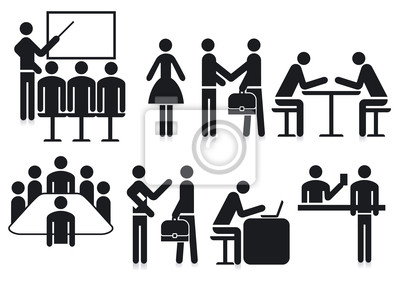 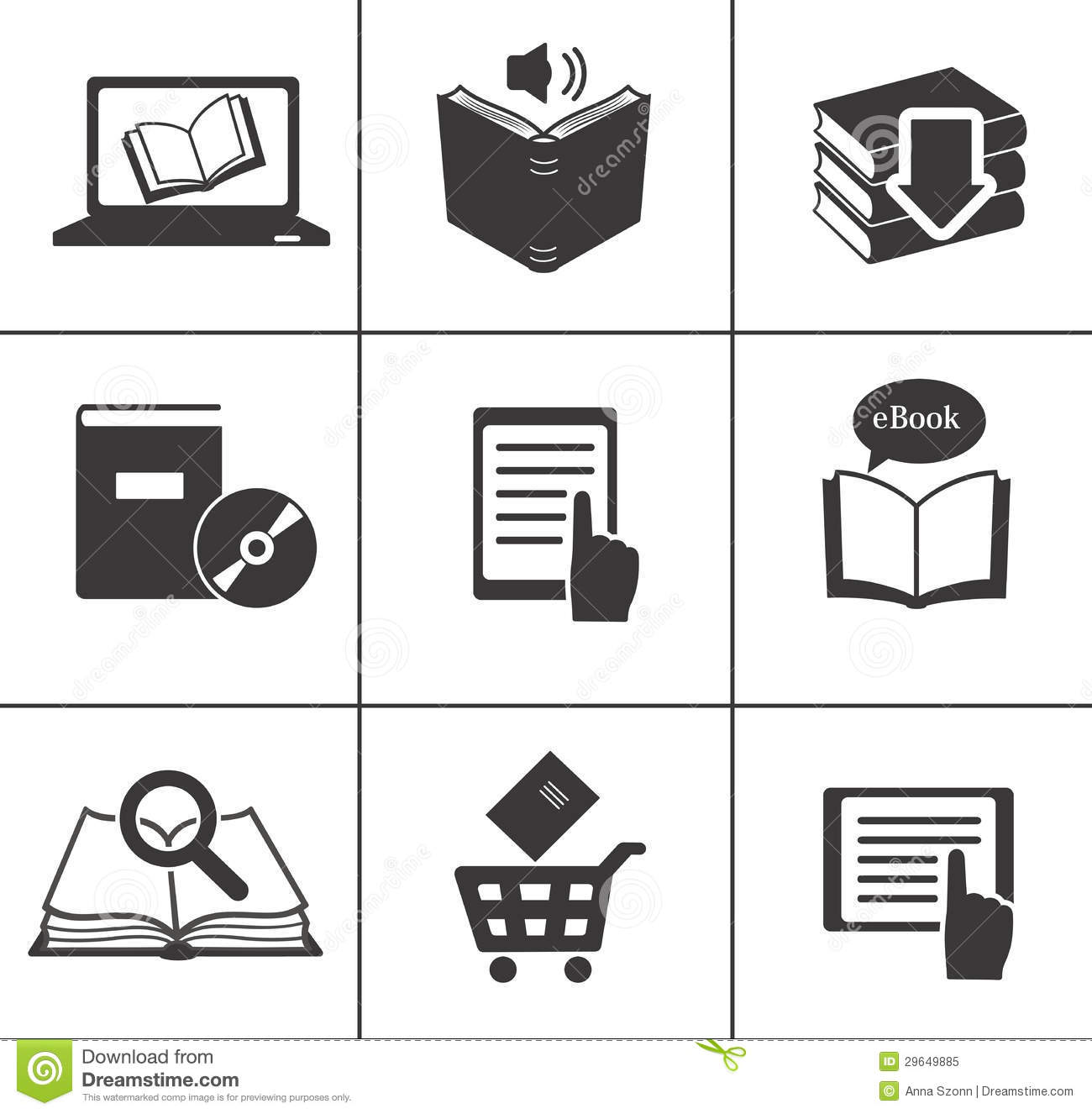 Cargar la información al SIPOT
Coordinarse con otras unidades administrativas.
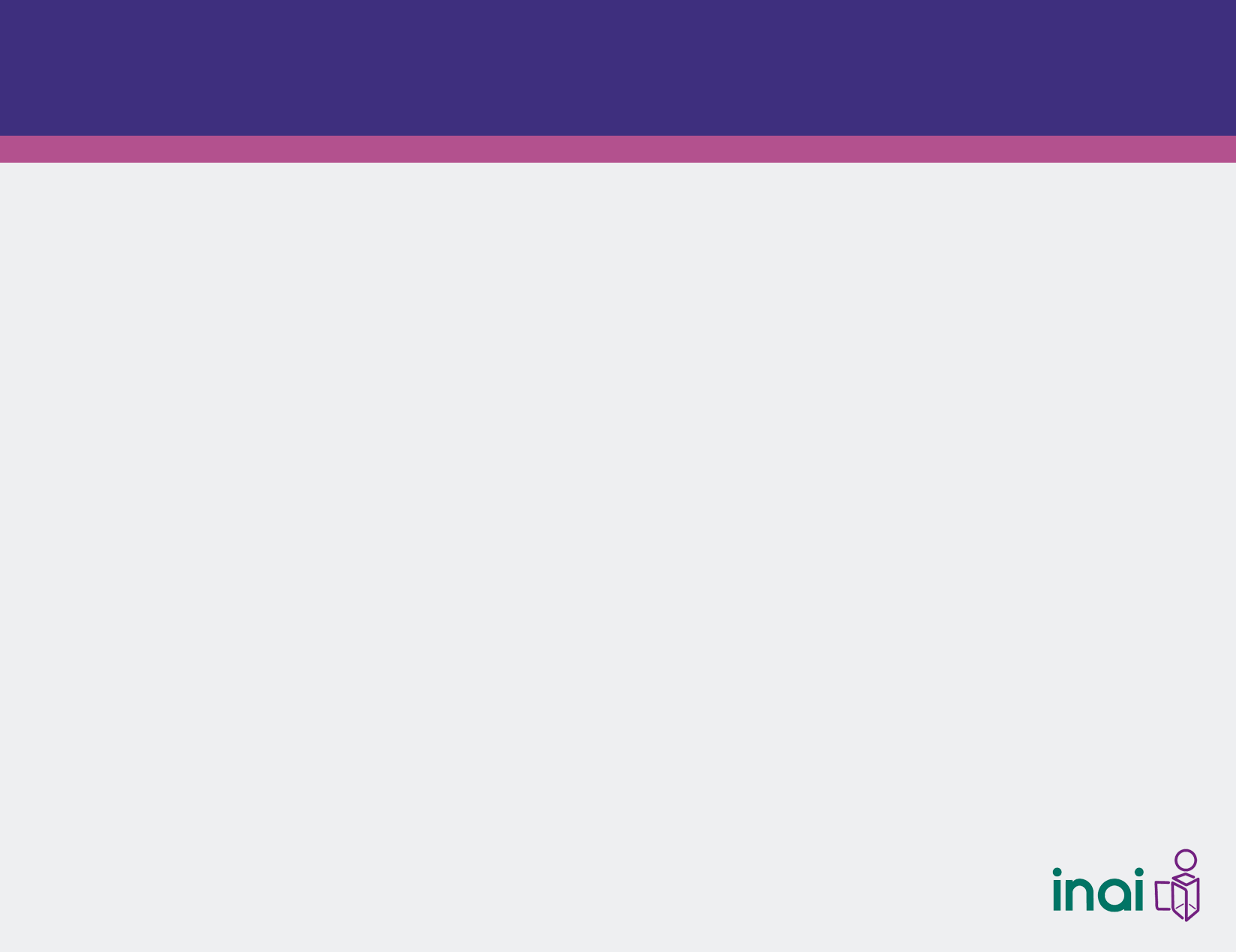 Consideraciones
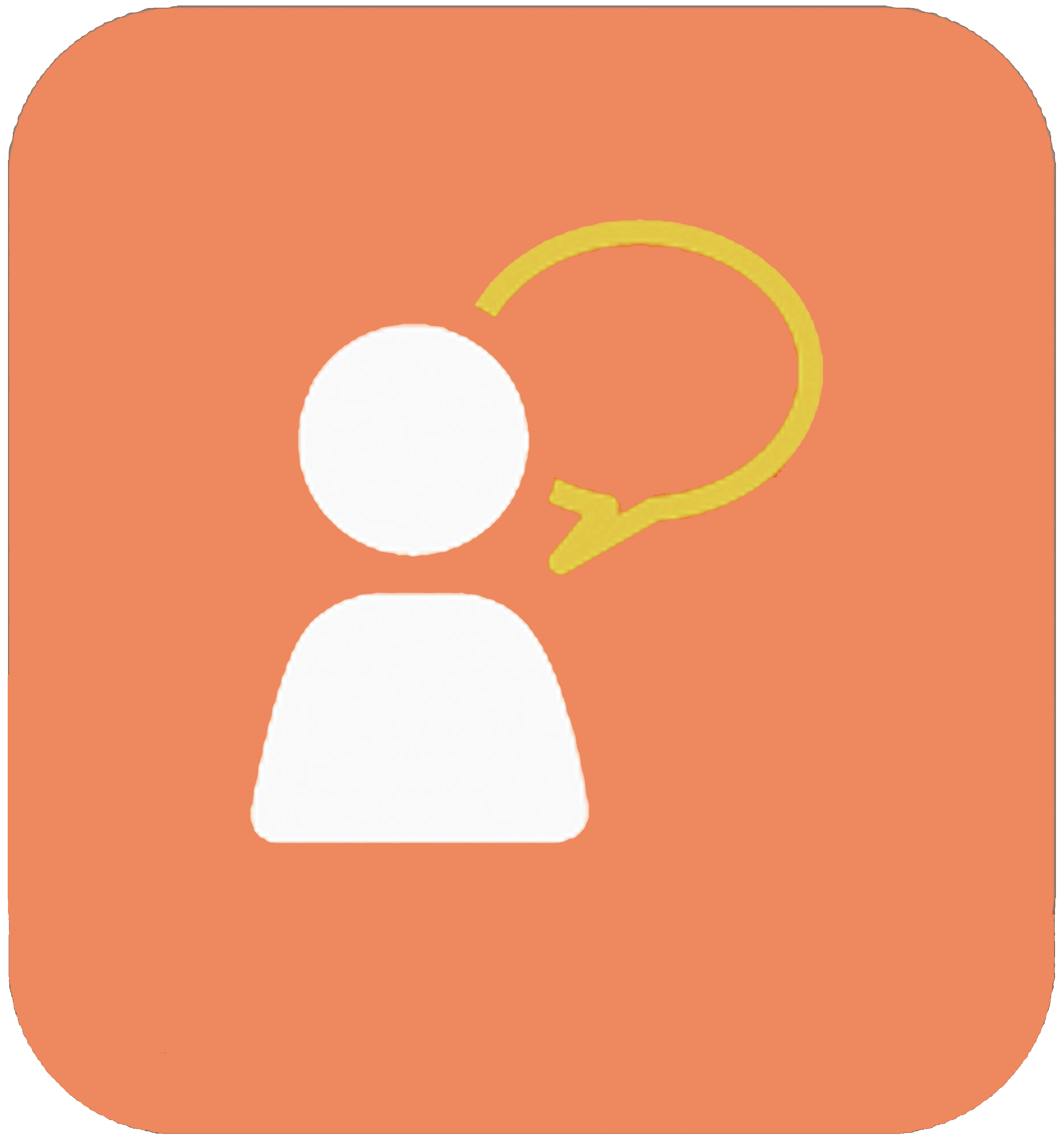 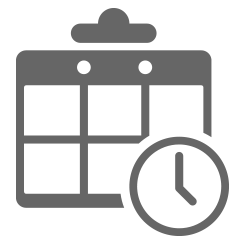 La generación de las versiones públicas deberán aprobarse y definirse por el Comité de transparencia de cada Sujeto Obligado.
La información deberá cargarse en el SIPOT con fecha límite del 5 de noviembre del 2016. El SNT está valorando ampliar este plazo.
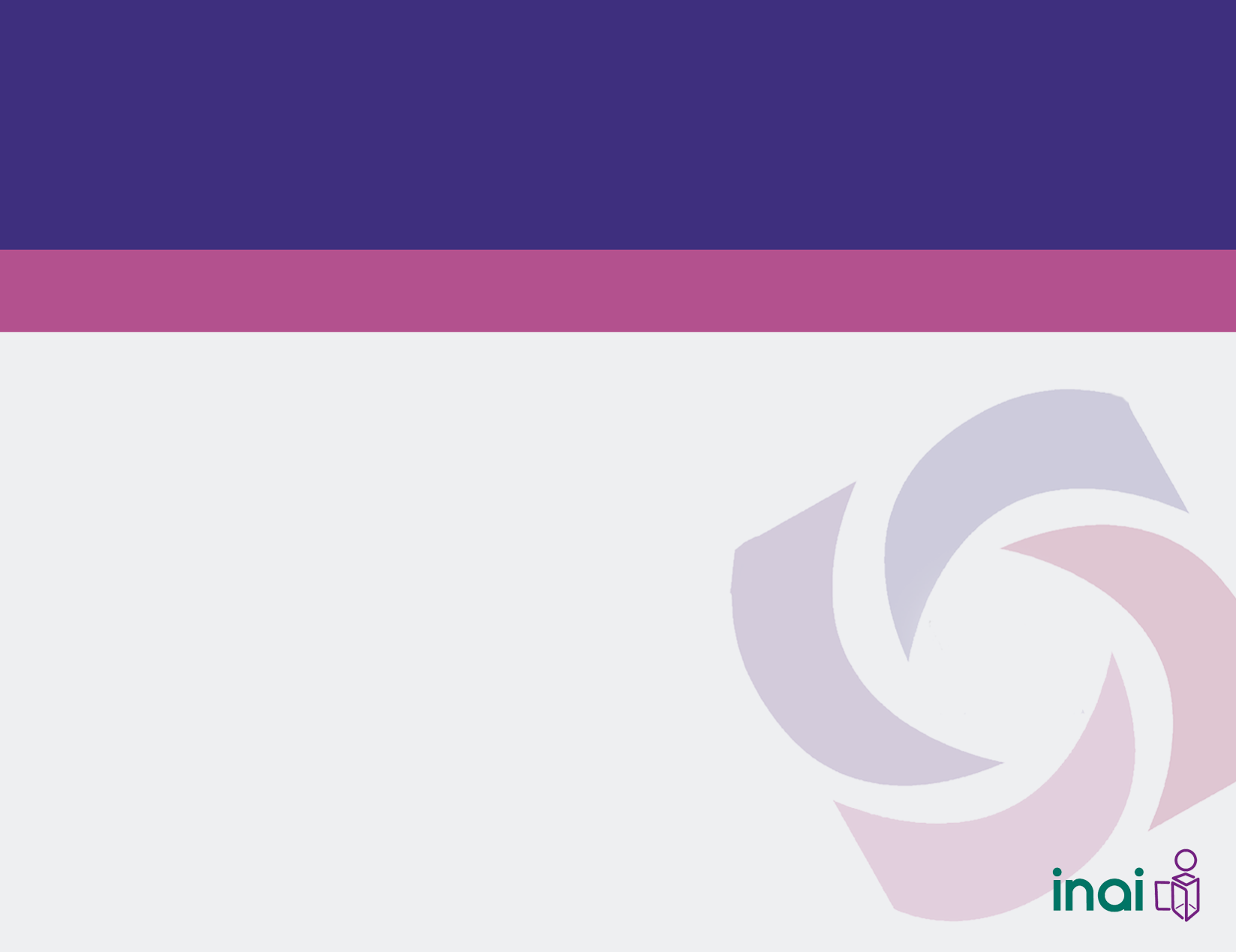 3
Referentes generales de Navegación en SIPOT
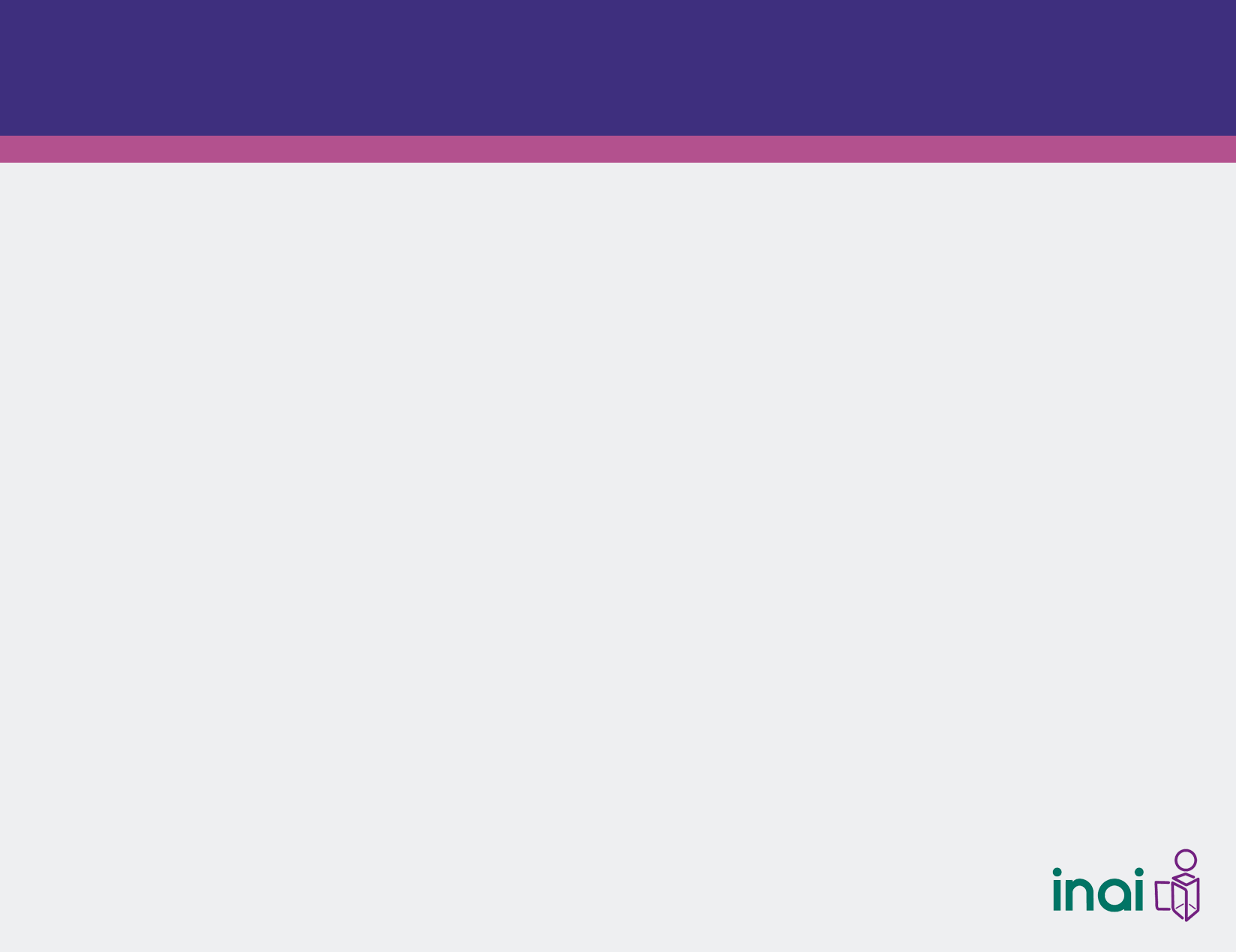 Ingreso
Teclea la siguiente liga en tu explorador:
http://www.plataformadetransparencia.org.mx
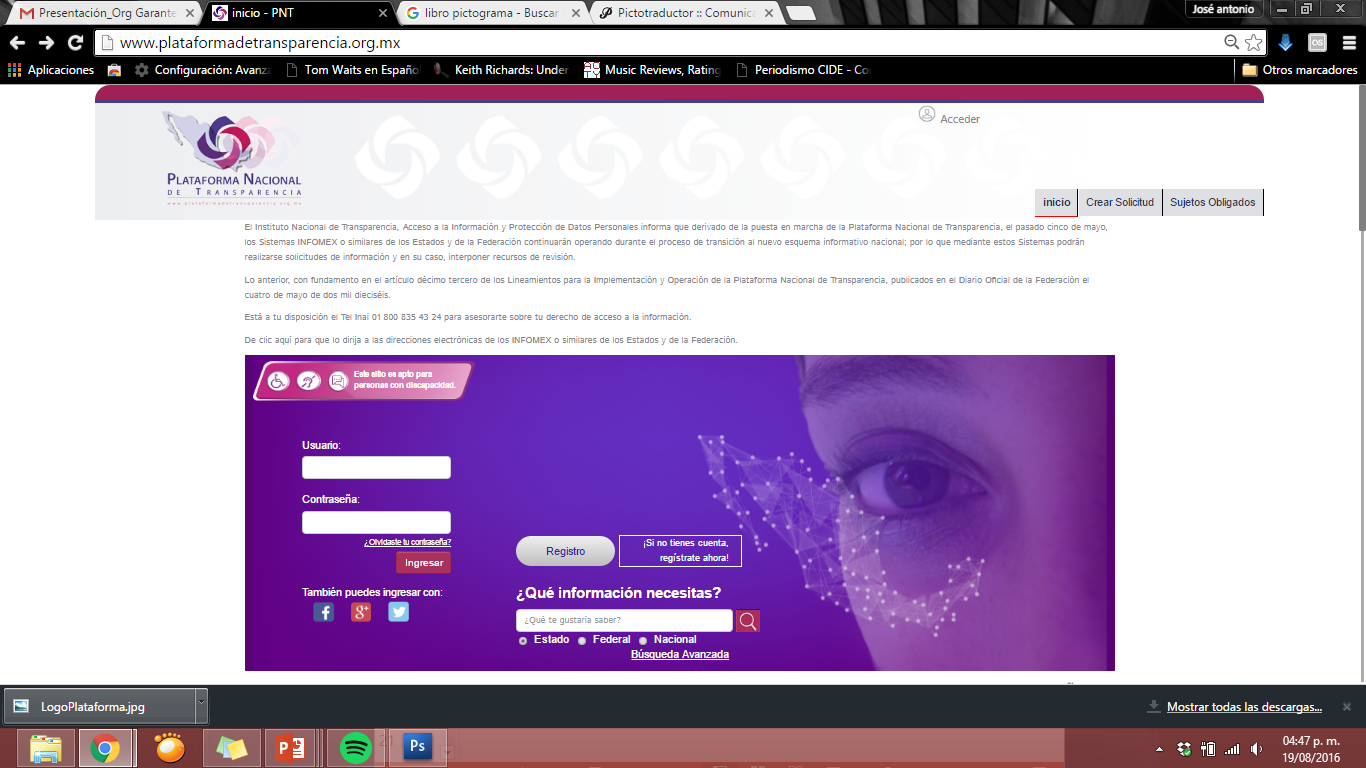 Coloca tu nombre de usuario y contraseña
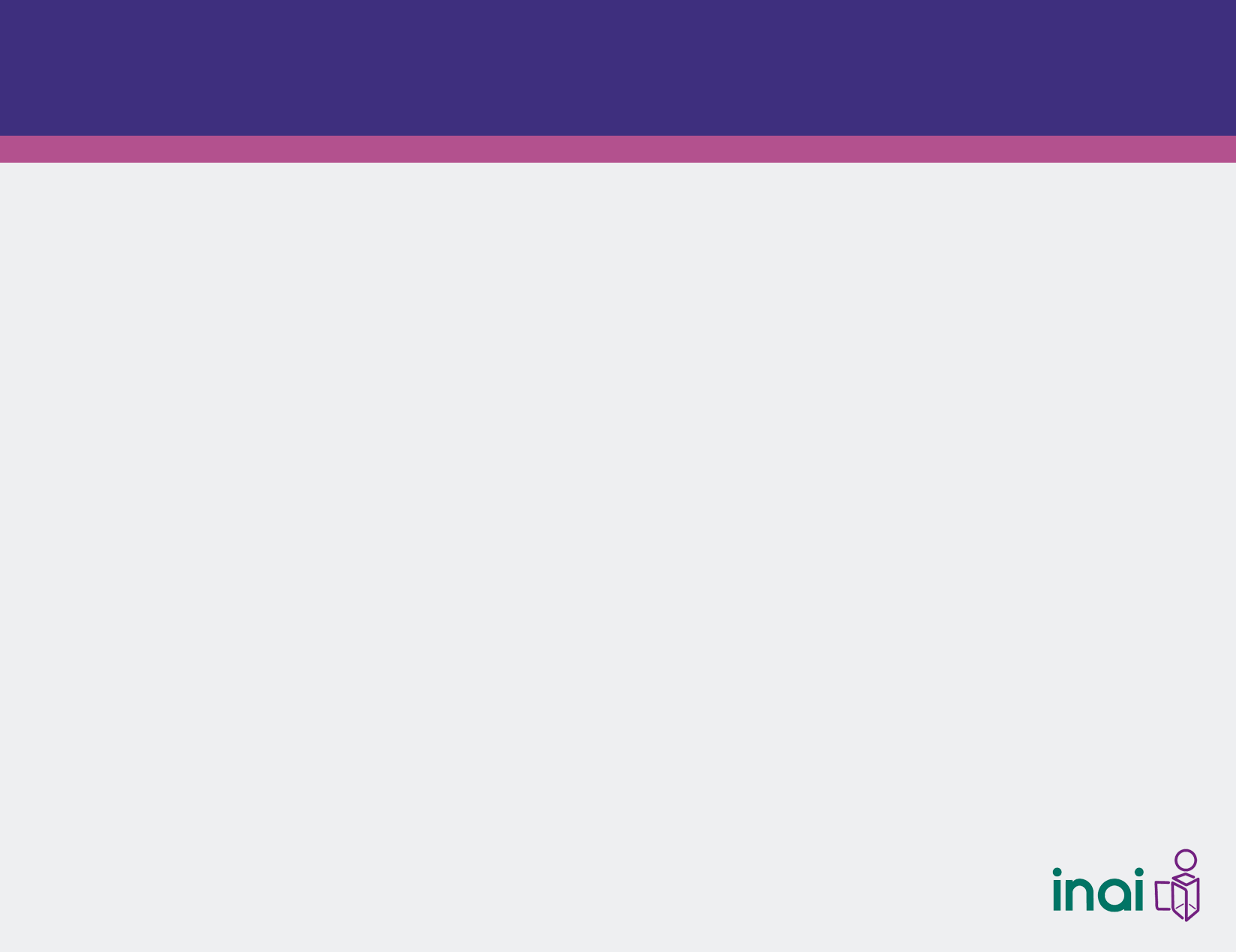 Desplázate a la parte superior de la pantalla
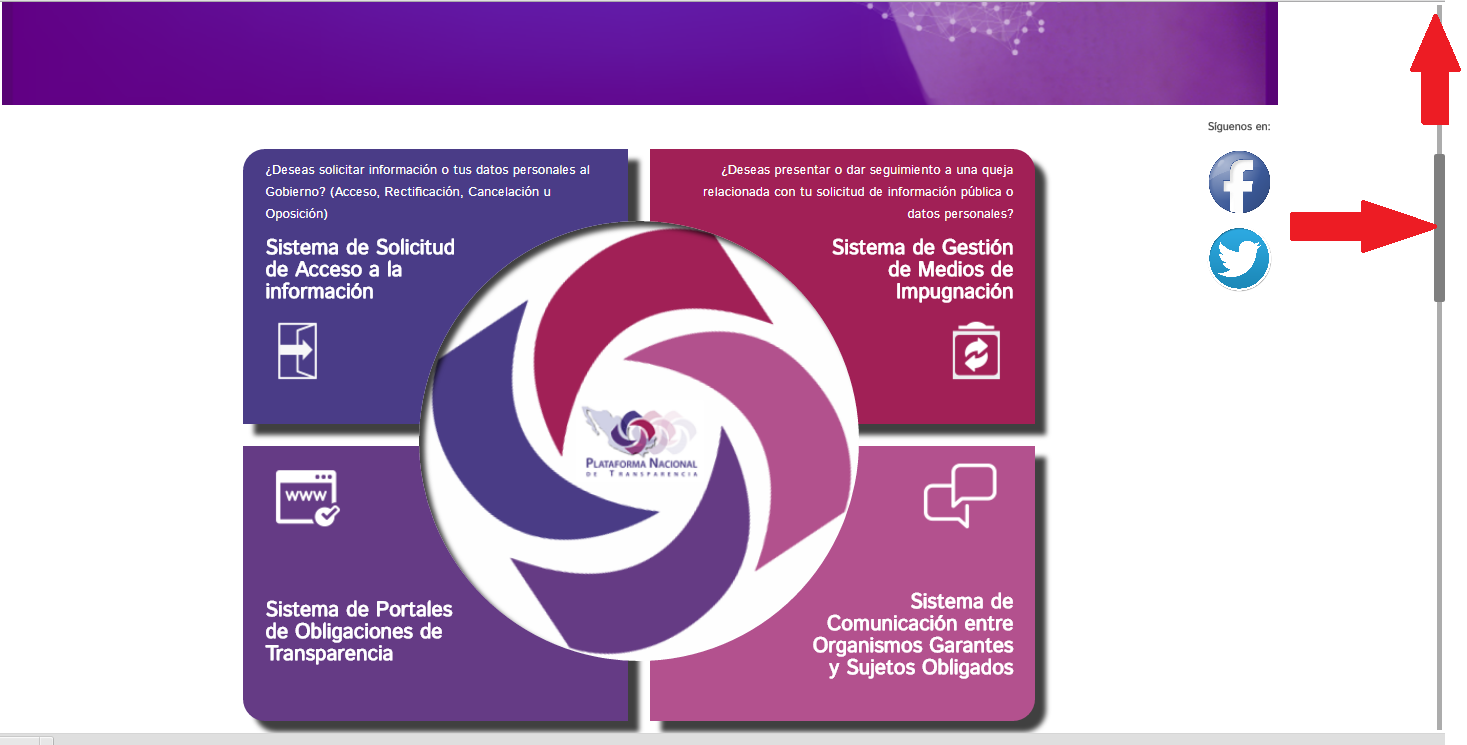 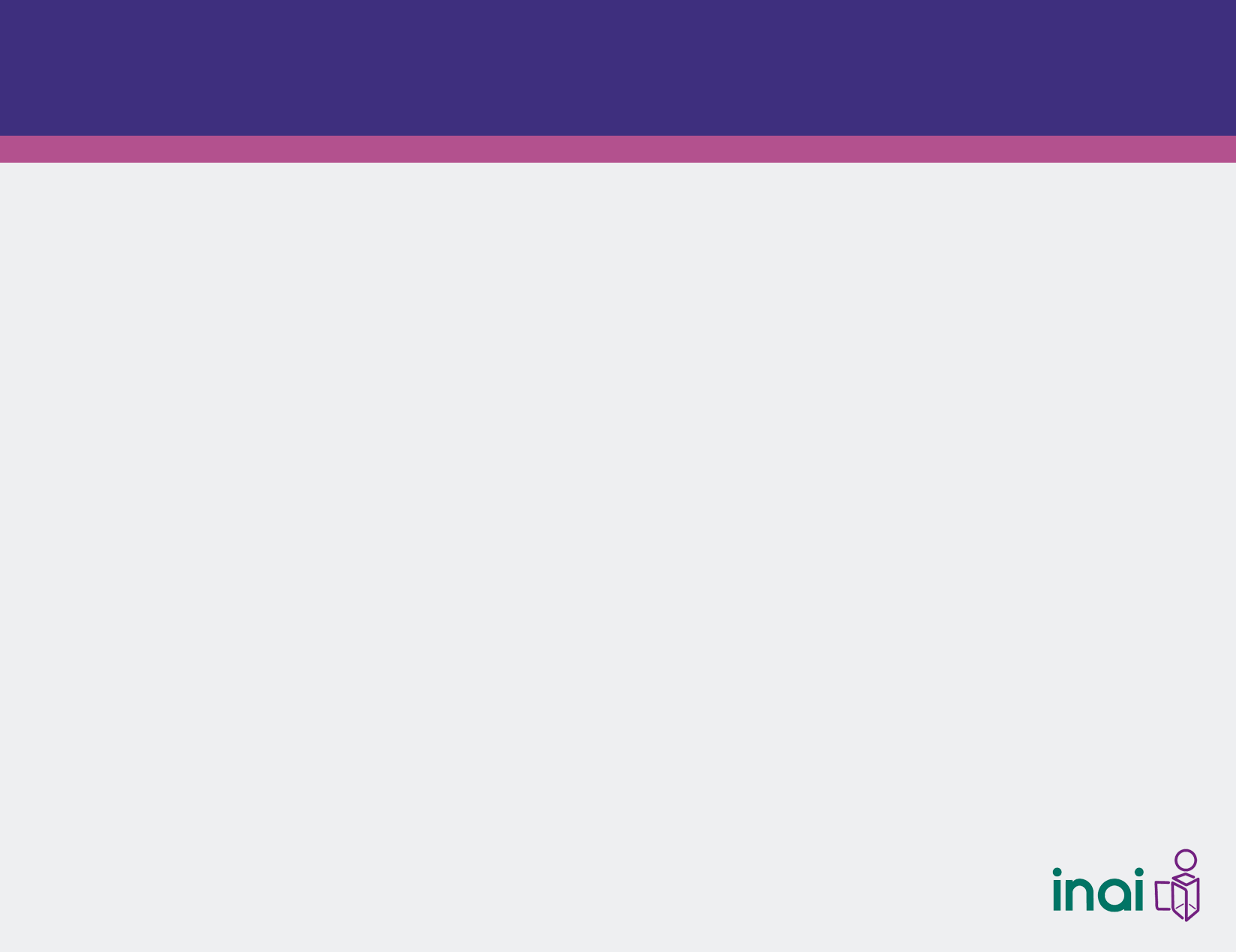 Da clic en inicio
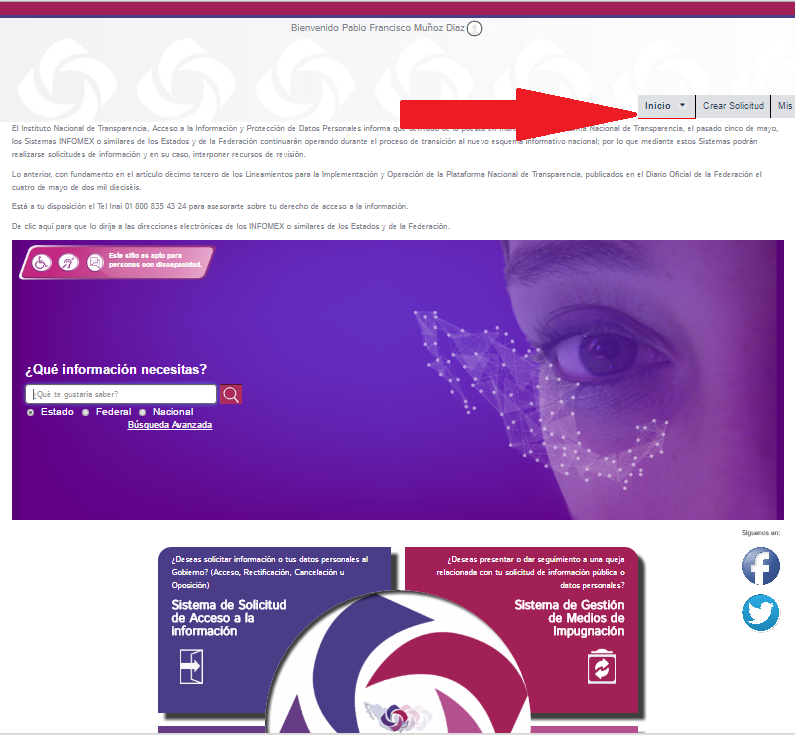 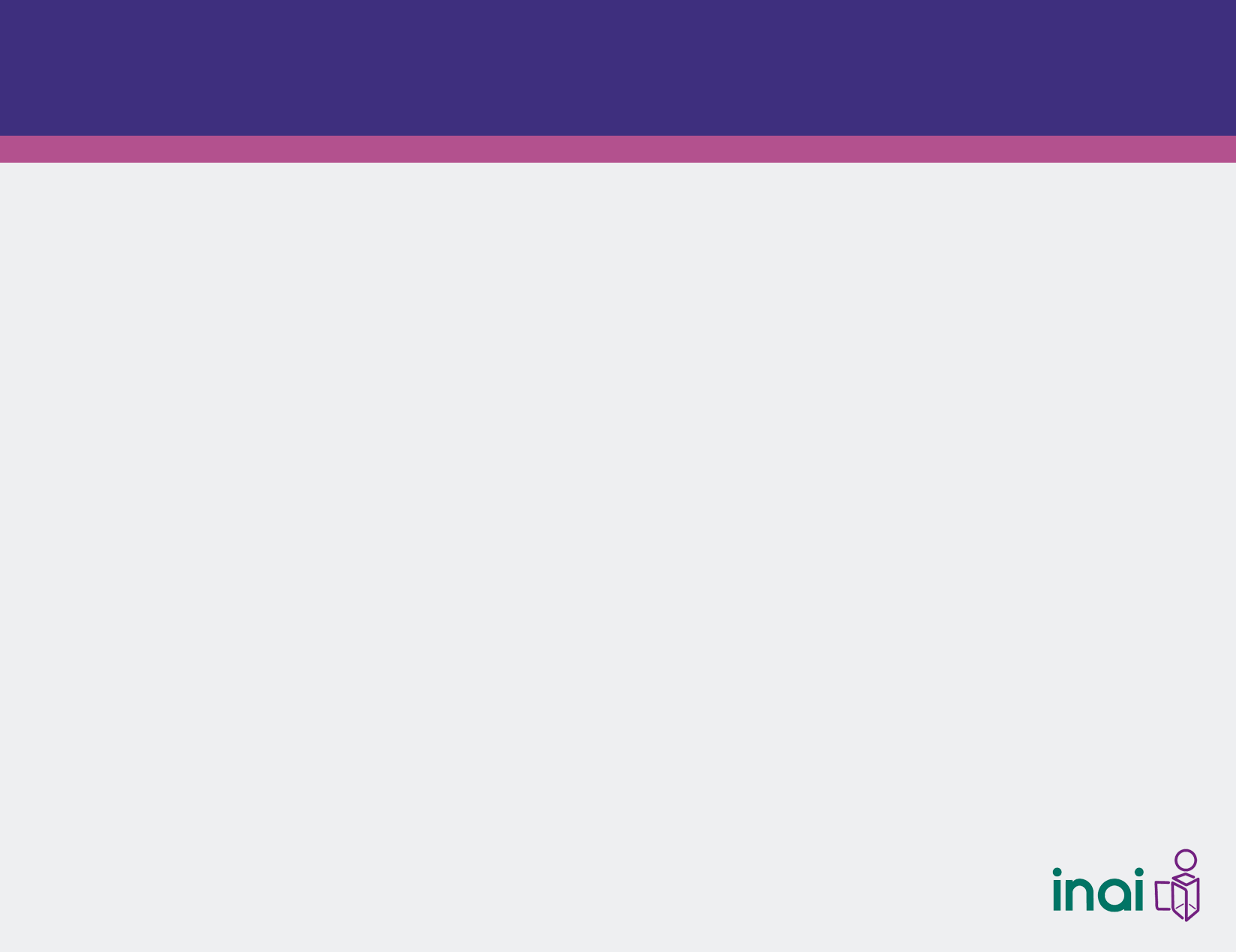 Selecciona la opción “Portales de Obligaciones de Transparencia”.
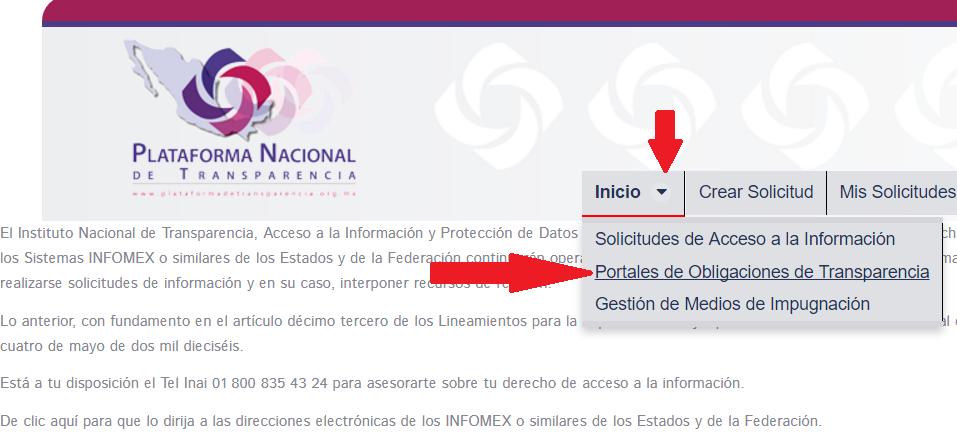 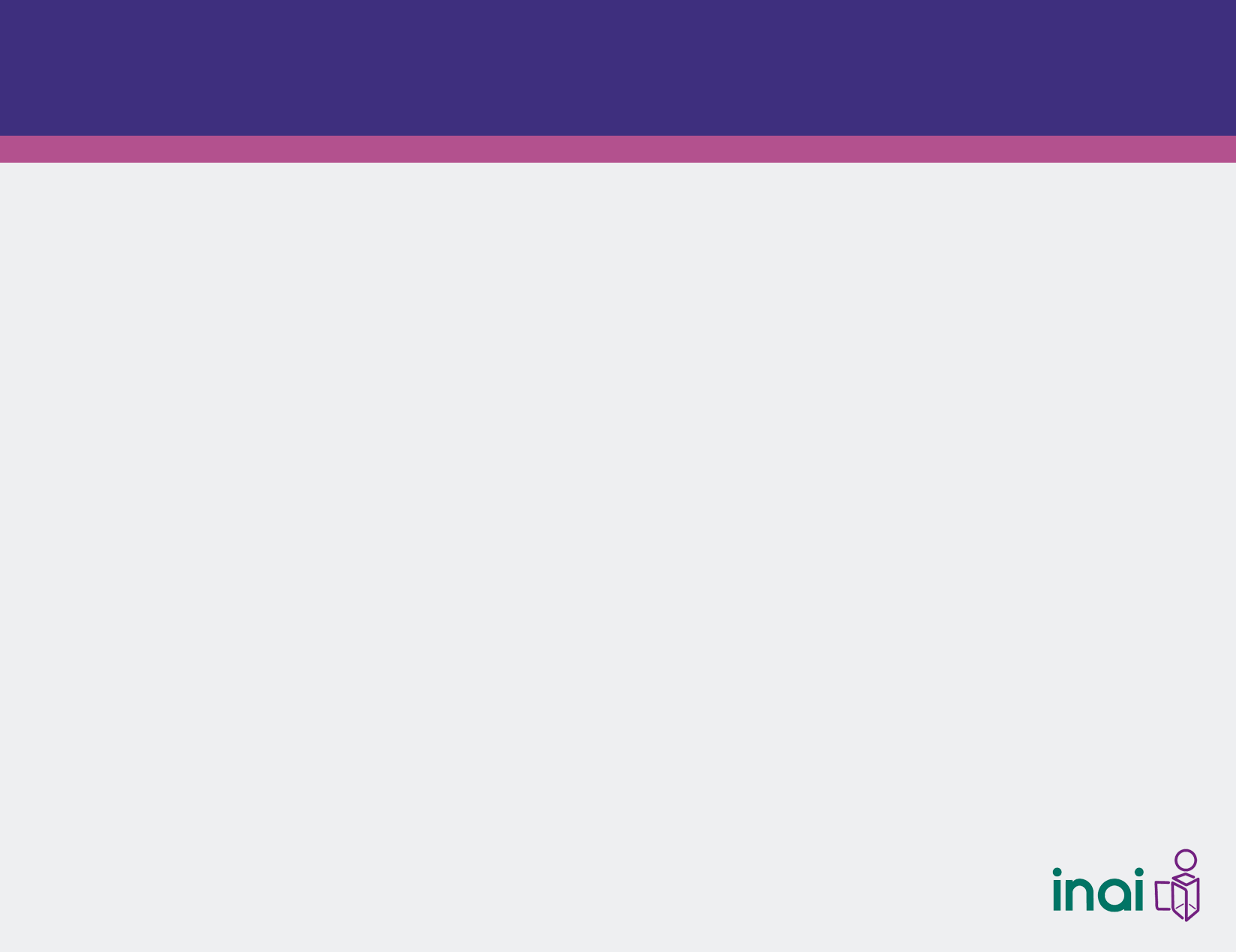 Menú por Perfil
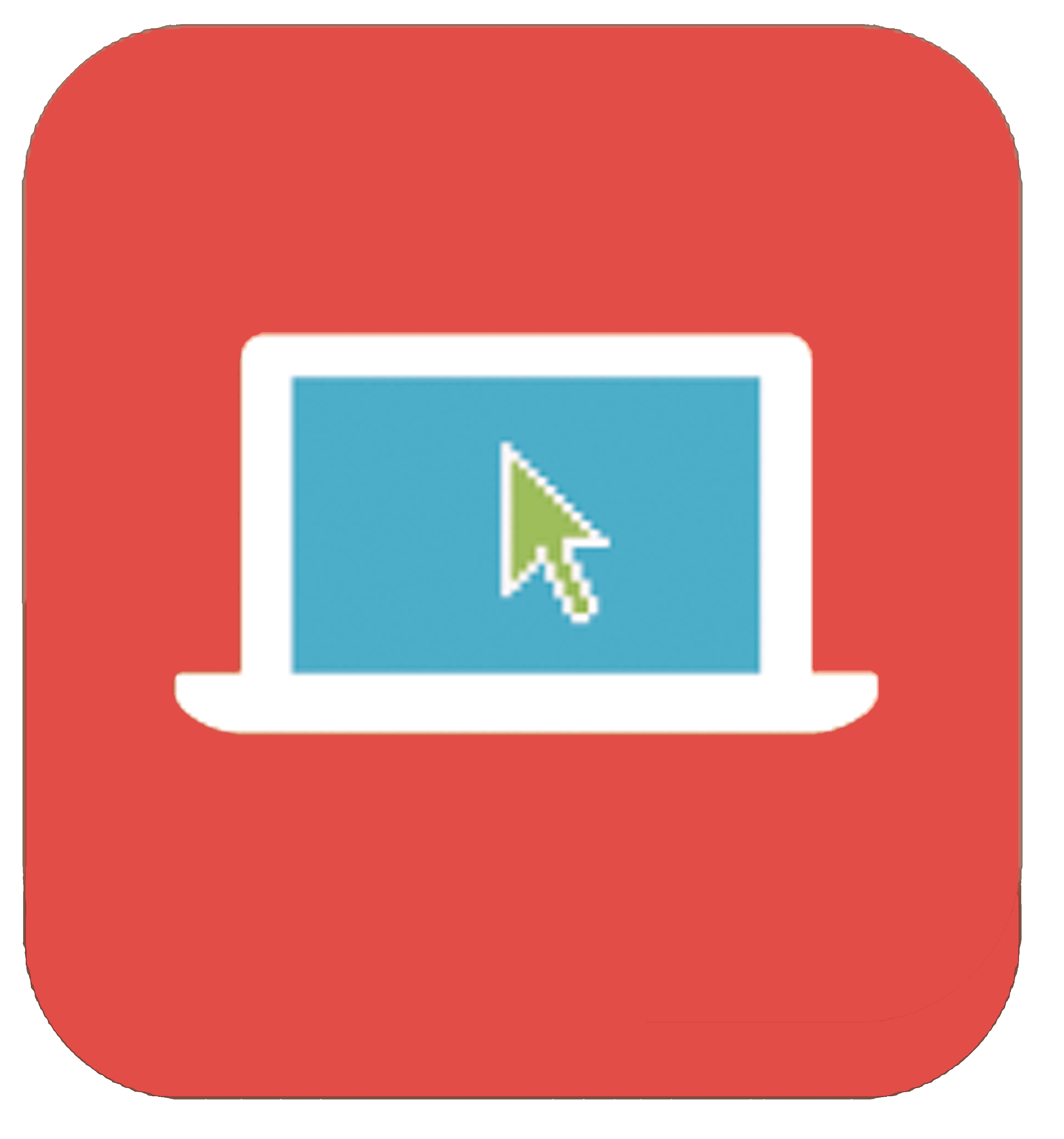 El menú que muestra el SIPOT depende del perfil de cada rol (Administrador de sujeto obligado o Administrador de Unidad Administrativa).
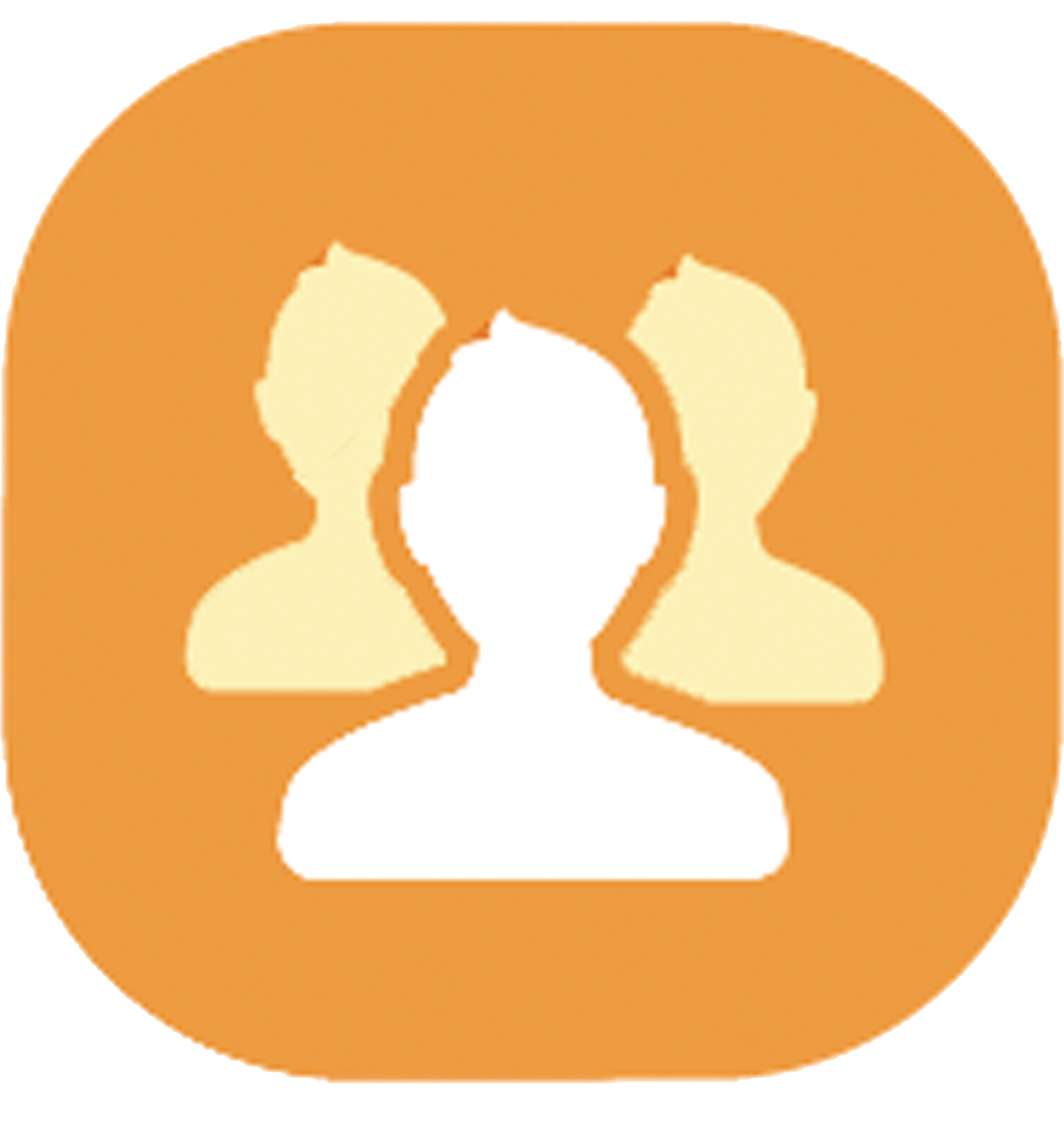 Habrá funciones en común, sin embargo, las opciones que serán visibles estarán determinadas por su perfil.
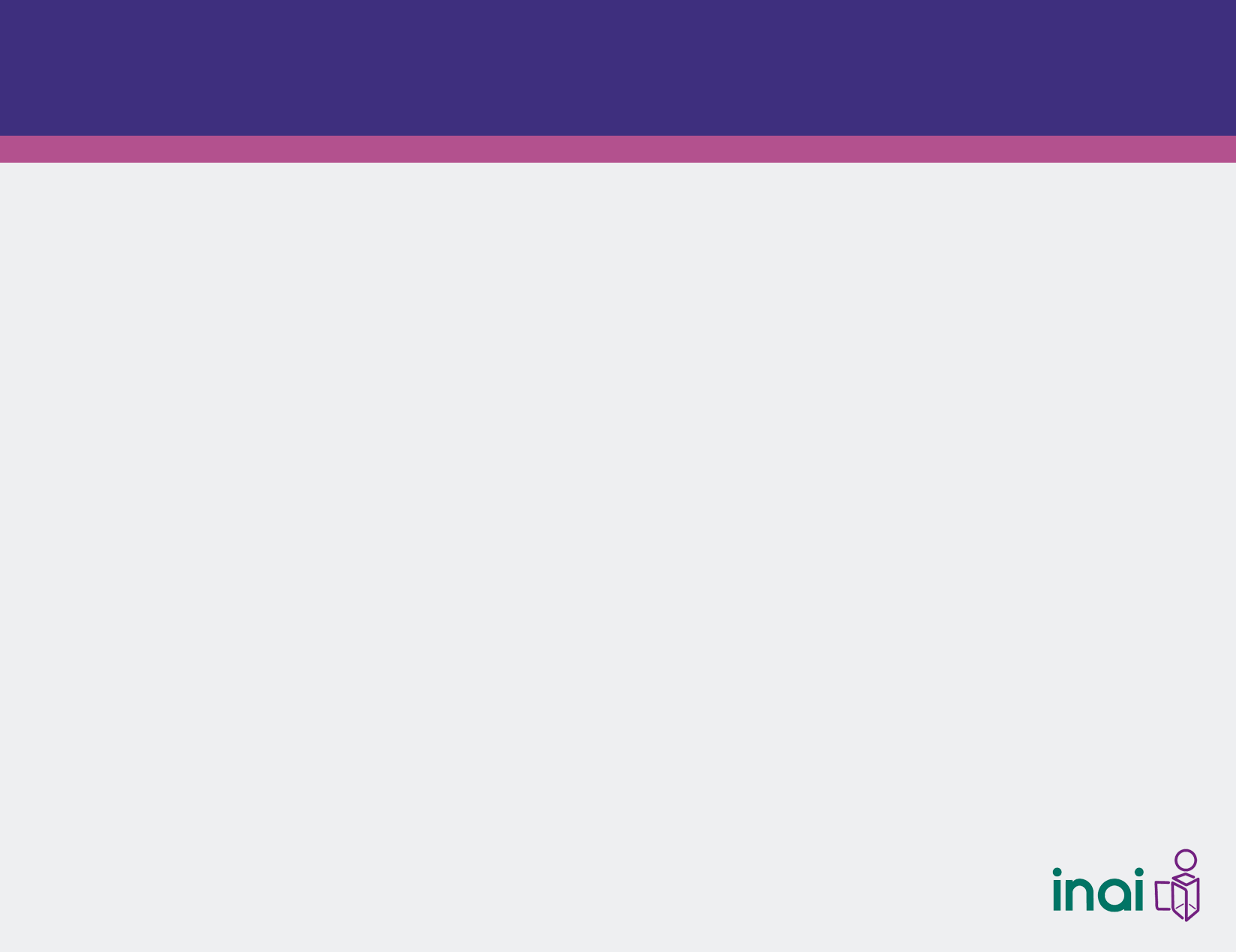 Funciones para ambos perfiles
Barra de paginación
Diversos Botones
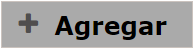 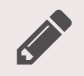 Editar
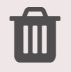 Eliminar
Primer página
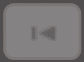 Página anterior
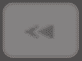 Página siguiente
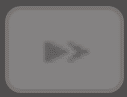 Última página
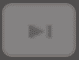 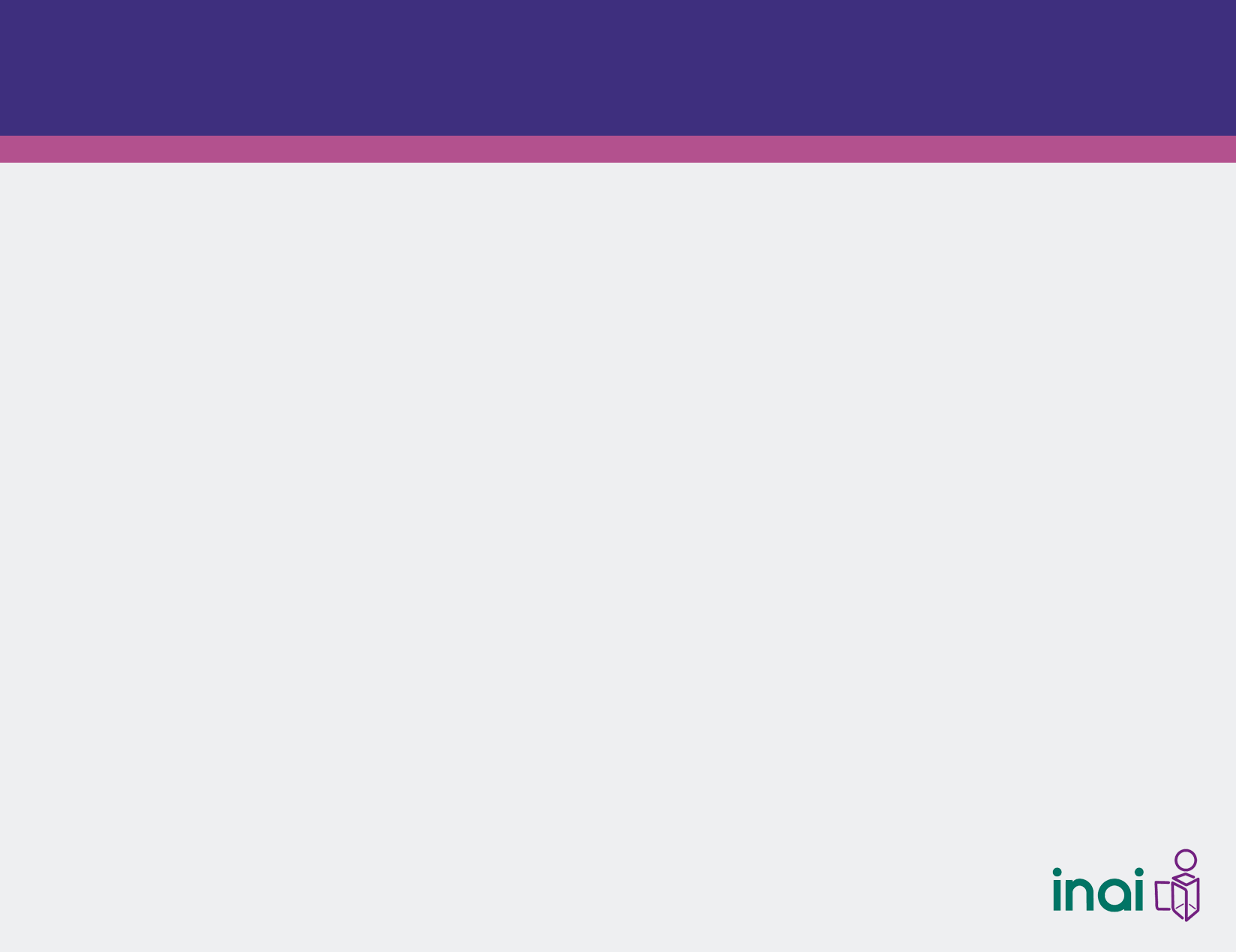 Tipos de campos
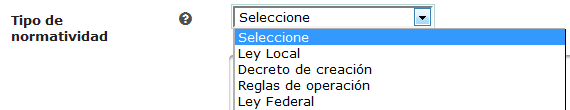 Listas desplegables o catálogos)
Campos de fechas
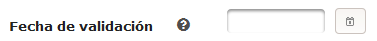 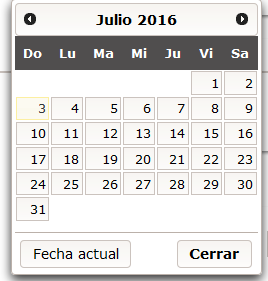 Campos de Texto
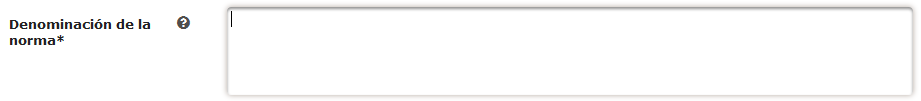 Campos numéricos
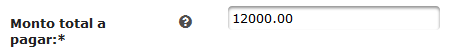 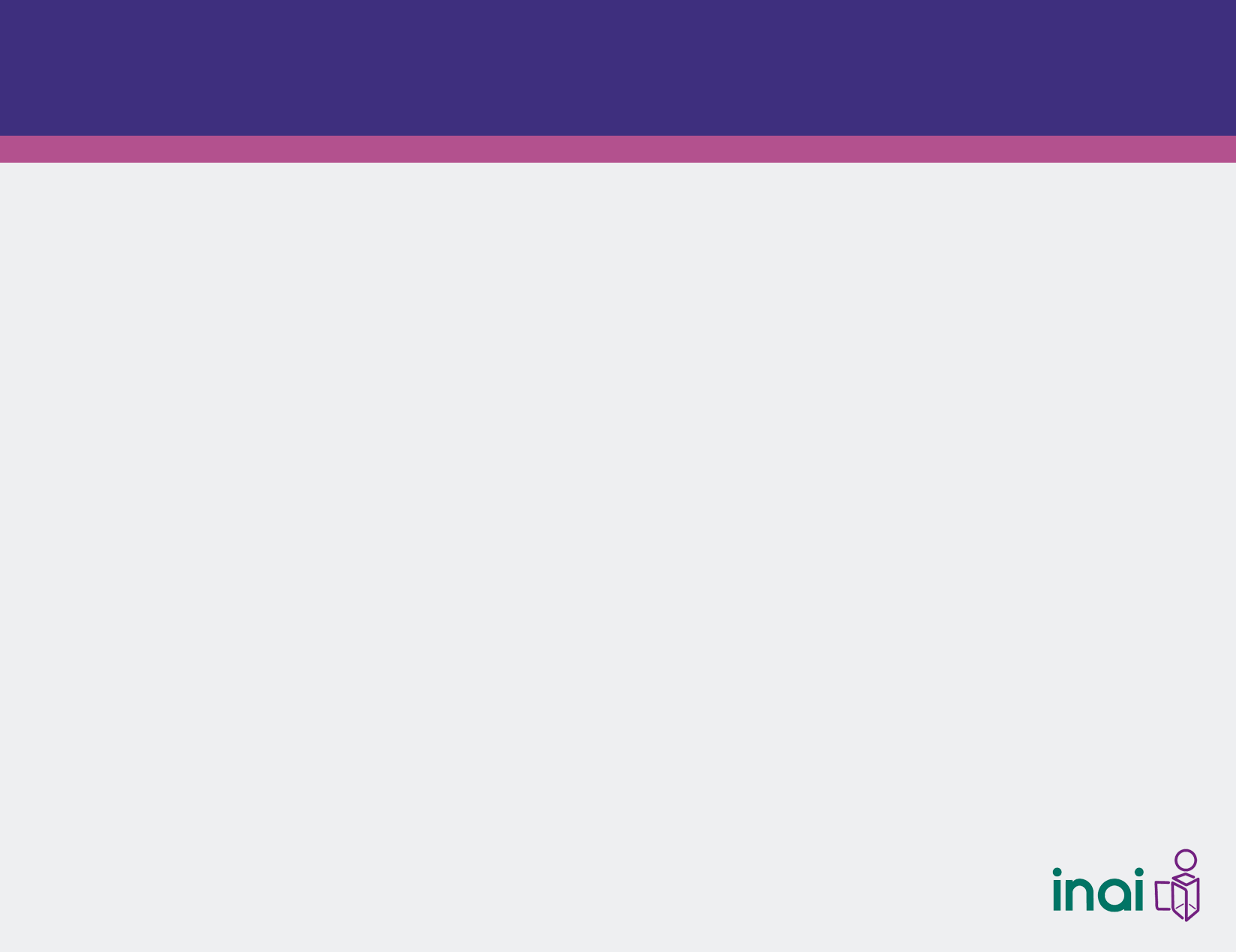 Campos tipo tabla
Artículo 70 fracción XVII
Campos tipo tabla
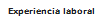 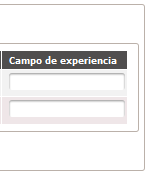 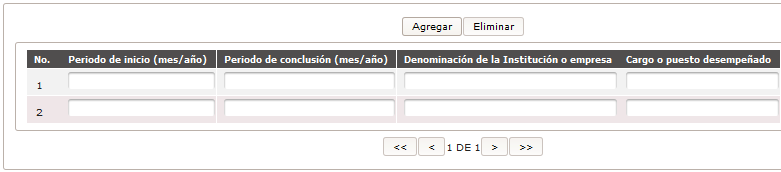 Campos de Texto
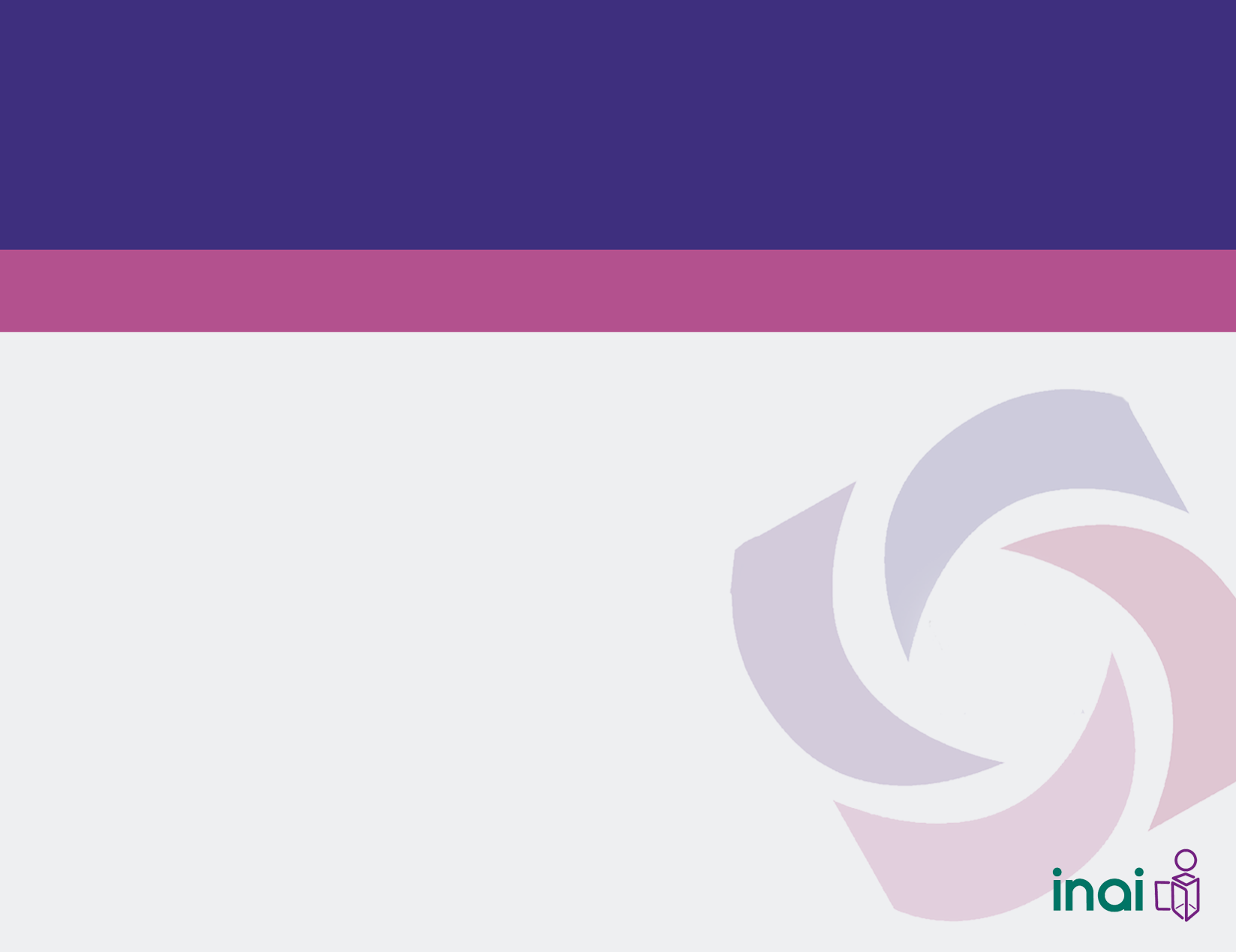 4
Responsabilidades del
Administrador del Sujeto Obligado
Titular de la Unidad de Transparencia
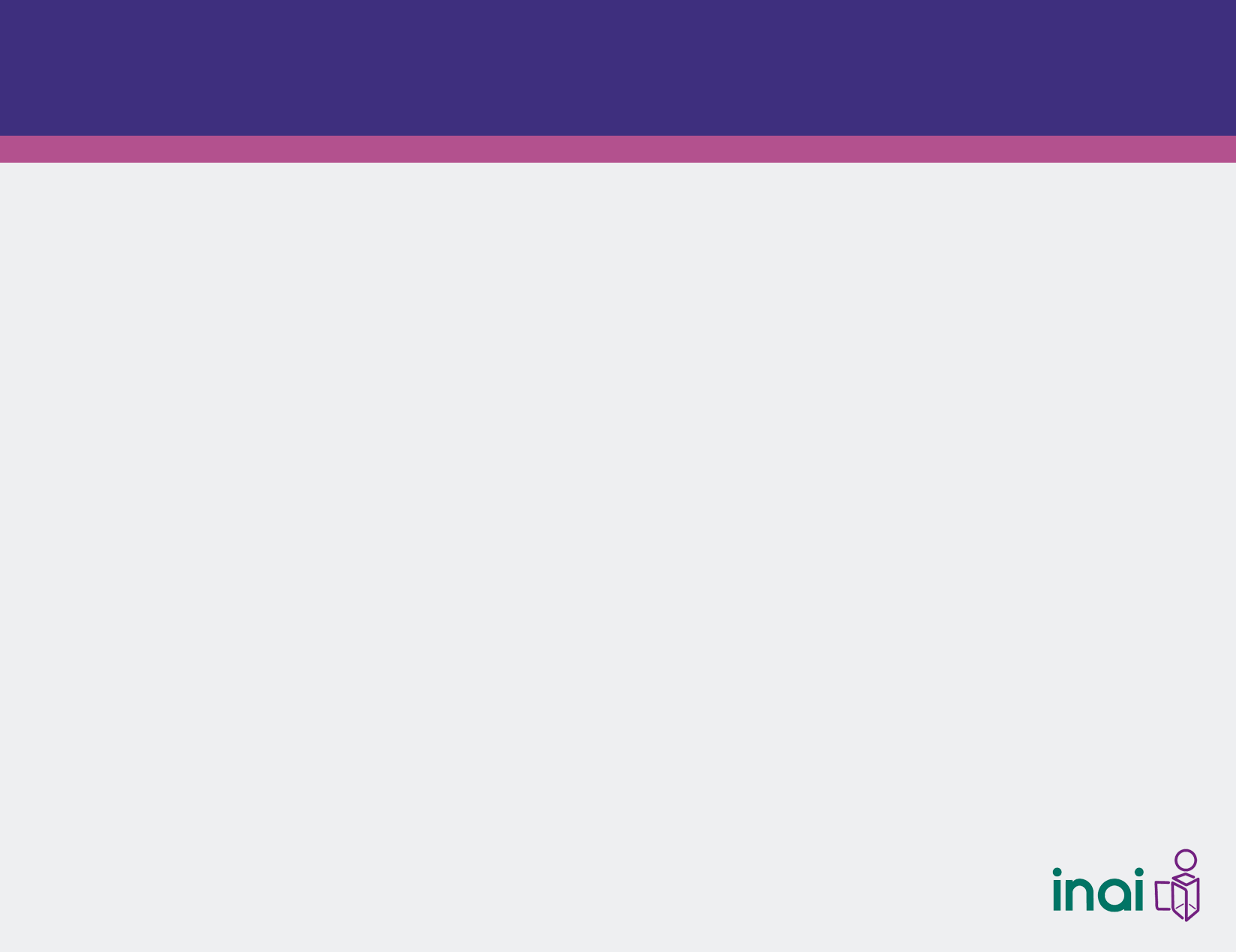 Responsabilidades
El administrador de Sujeto Obligado (Titular de Unidad de Transparencia), es responsable de 3 principales actividades a ejecutar en el SIPOT:
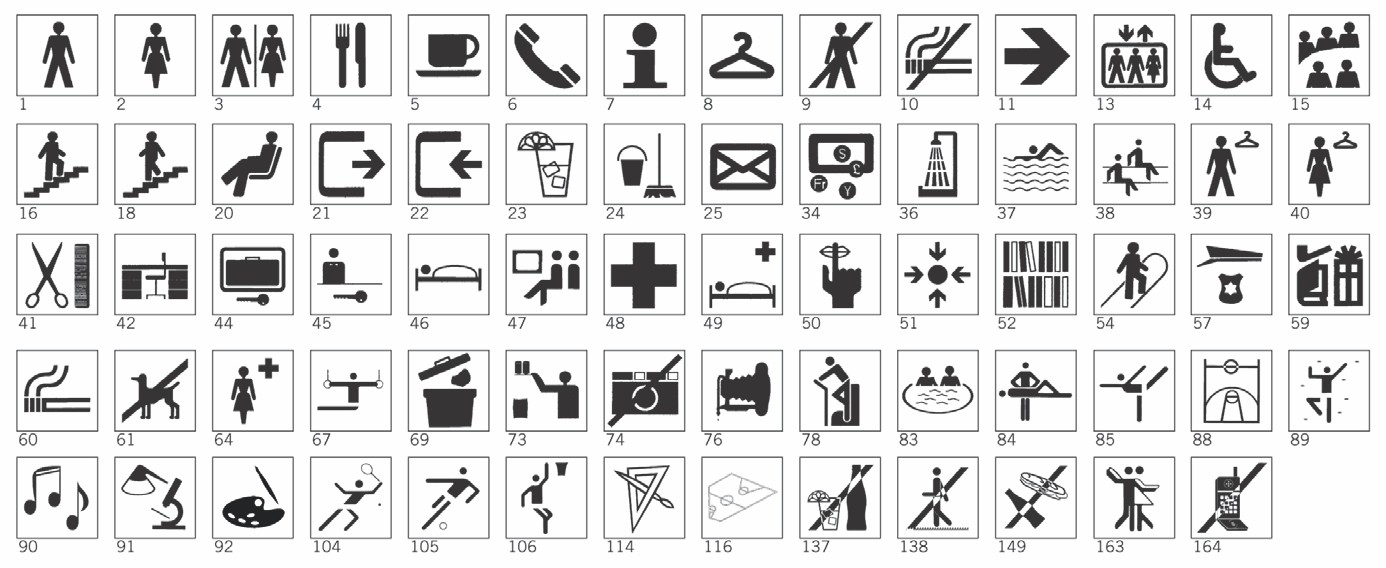 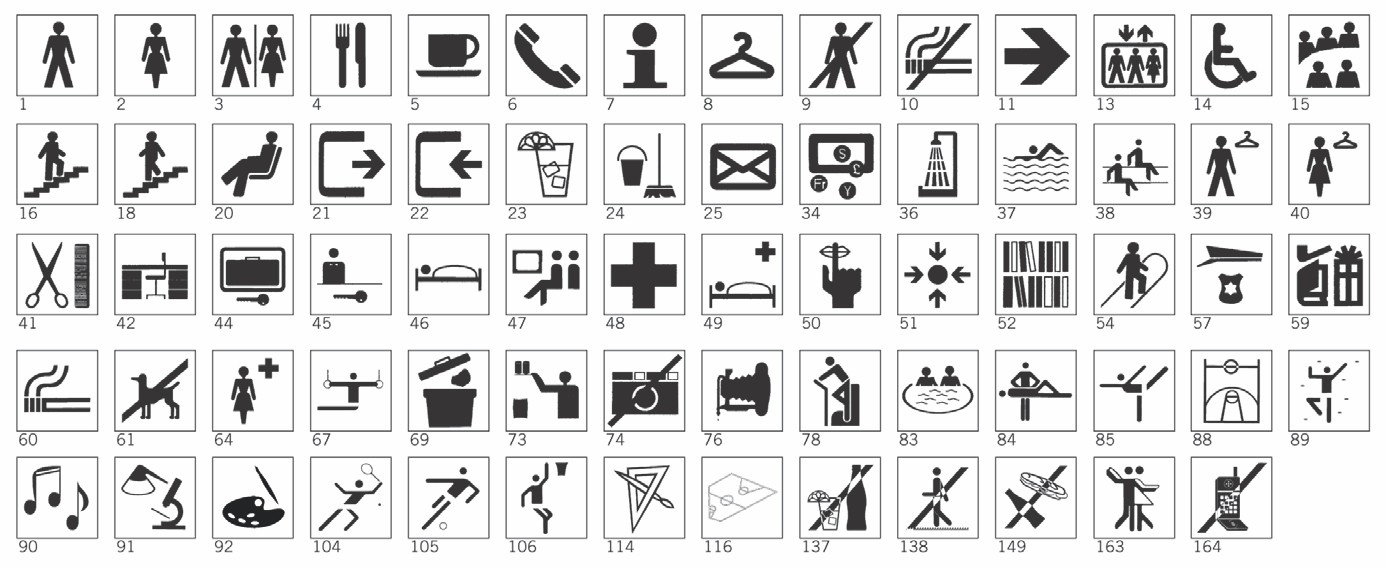 1
2
Alta de Usuarios con perfil de Administrador de Unidades Administrativas
Alta de Unidades Administrativas
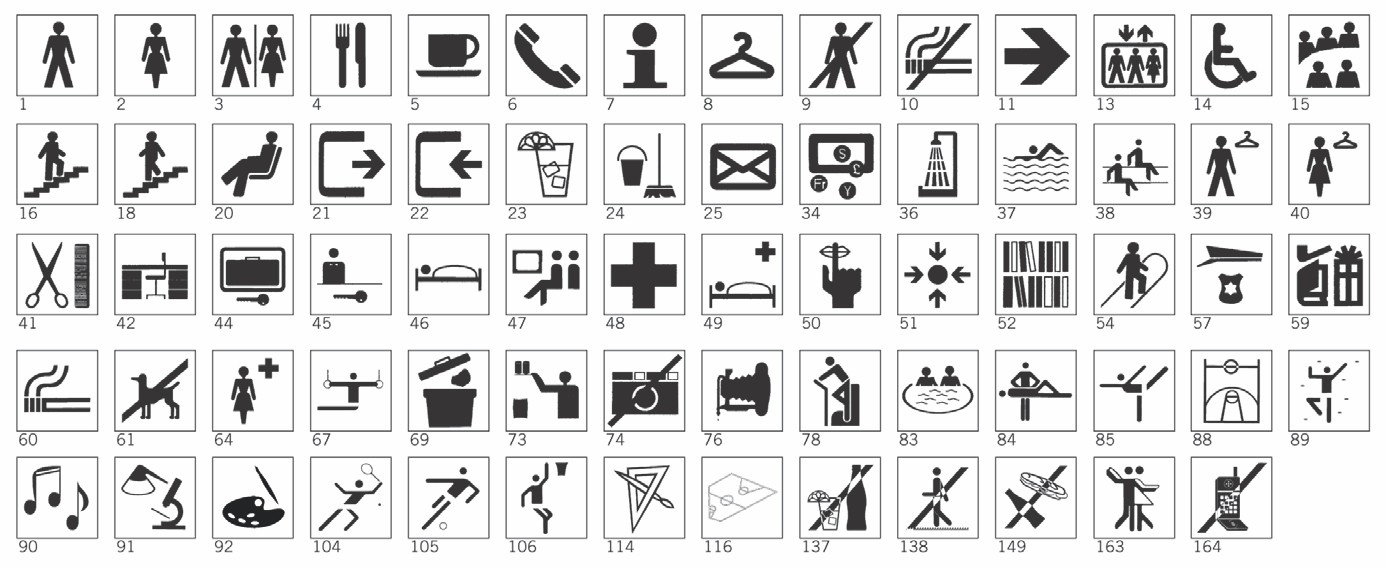 3
Asignación de formatos a Unidades Administrativas
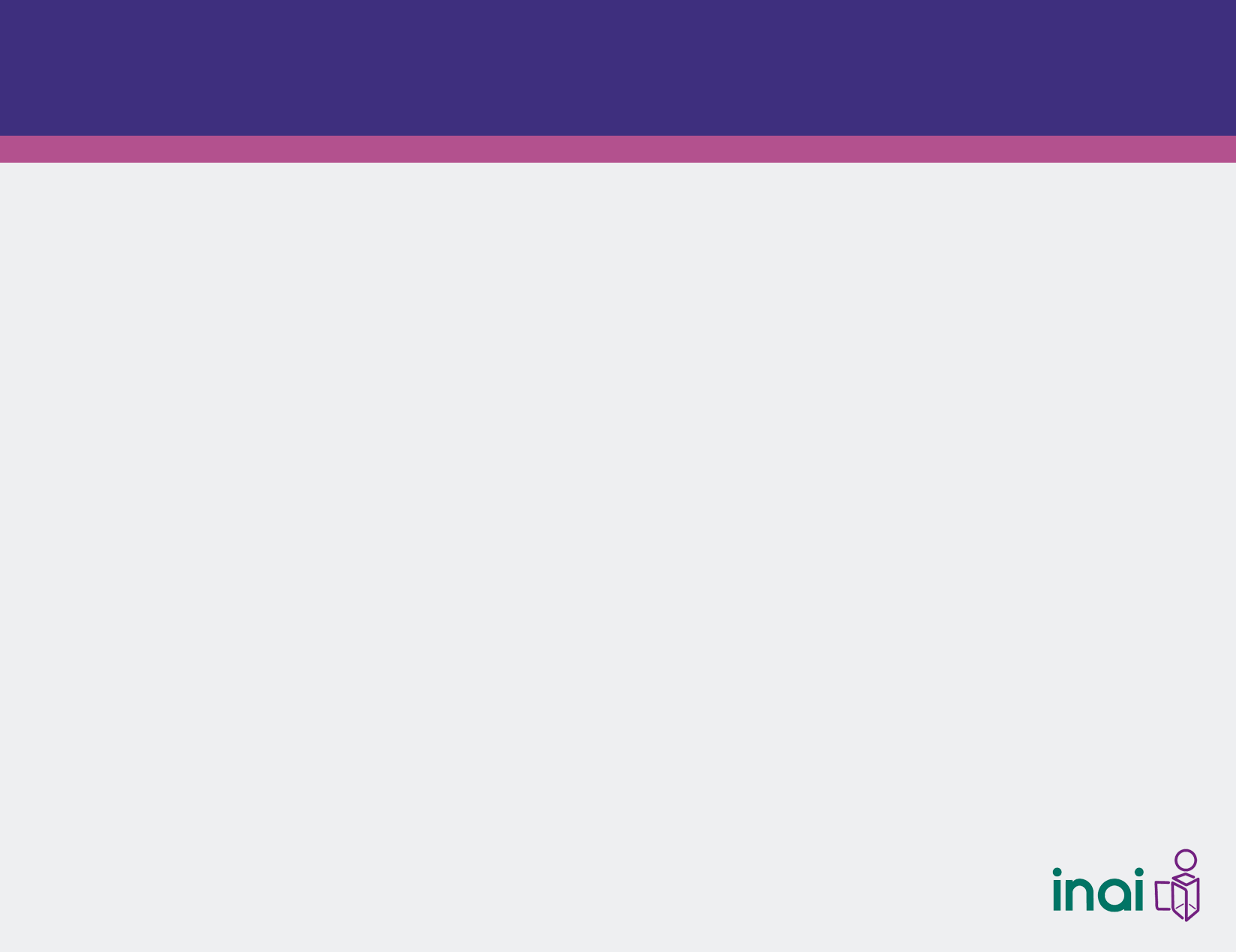 Da clic en inicio
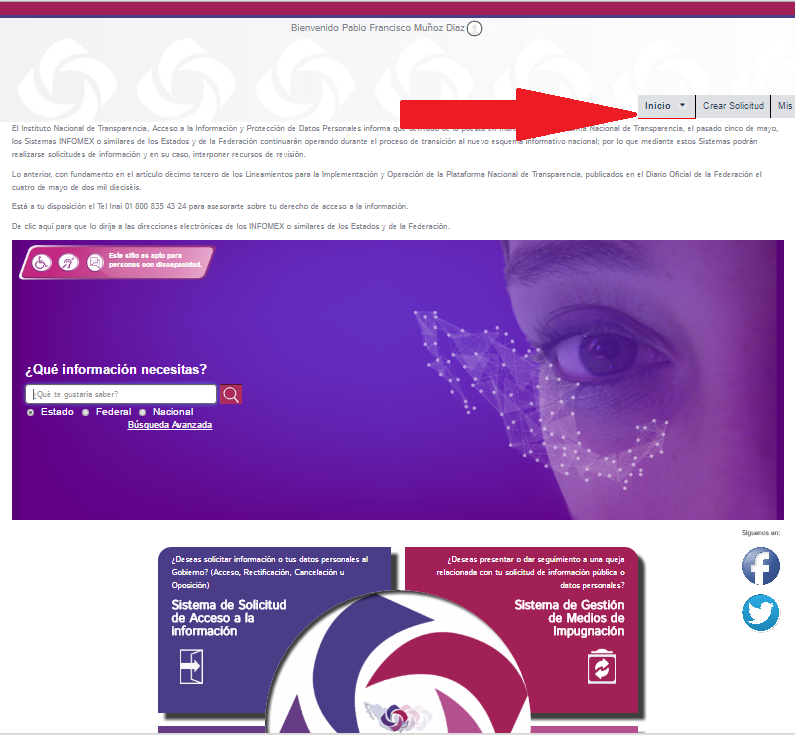 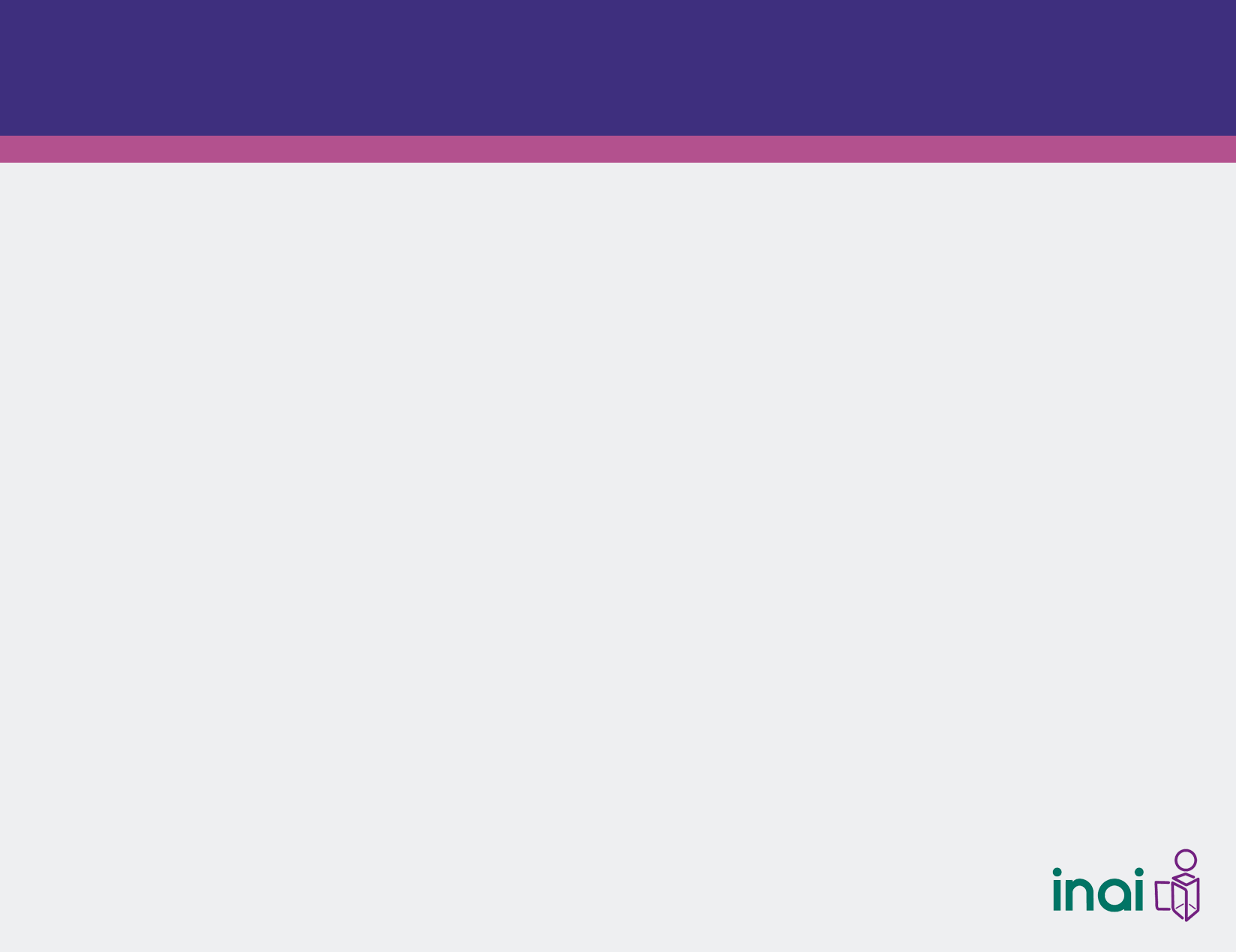 Selecciona la opción “Portales de Obligaciones de Transparencia”.
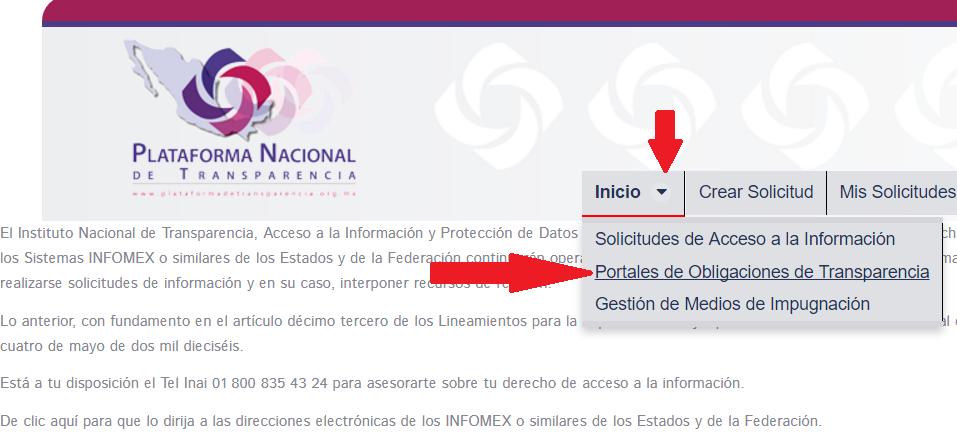 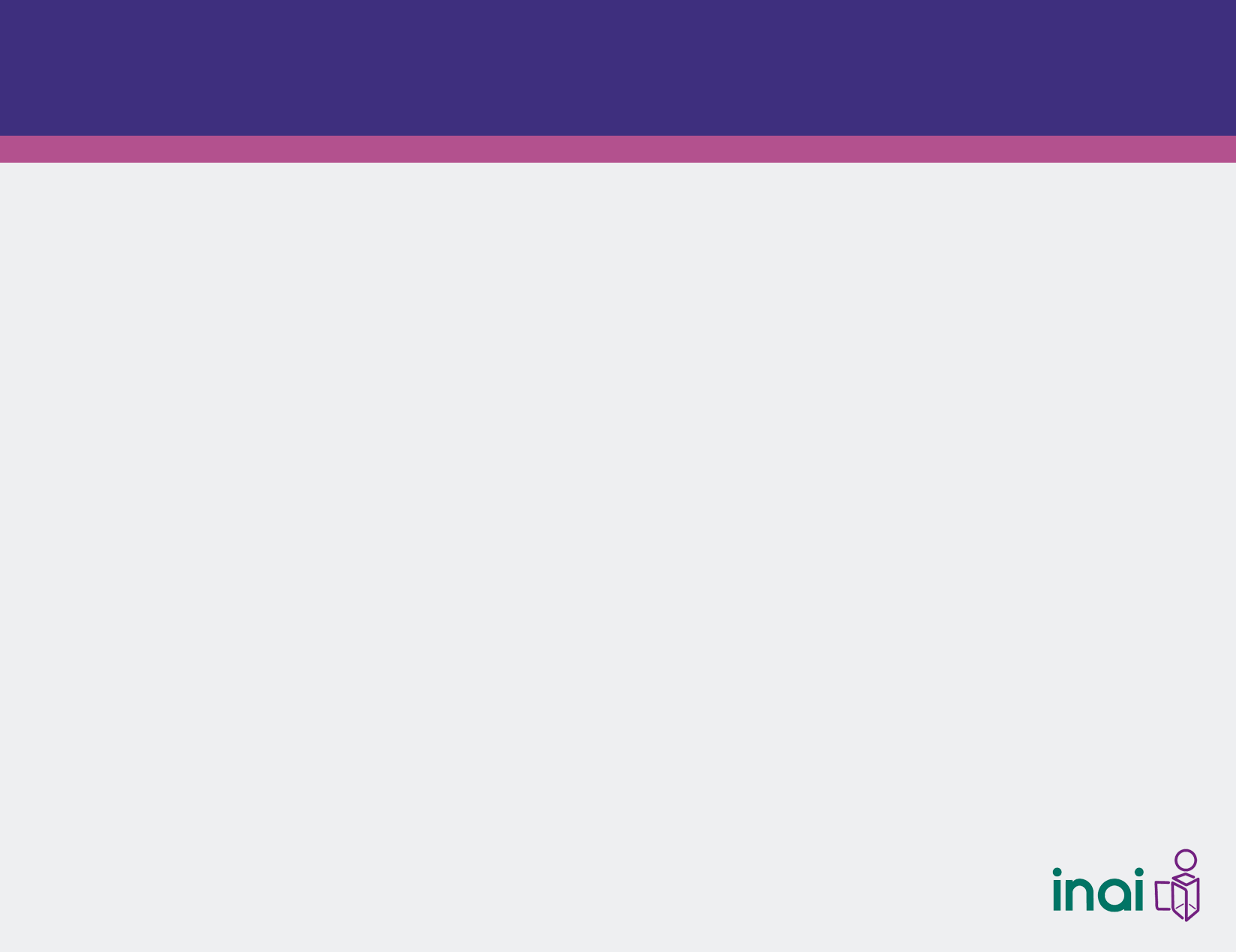 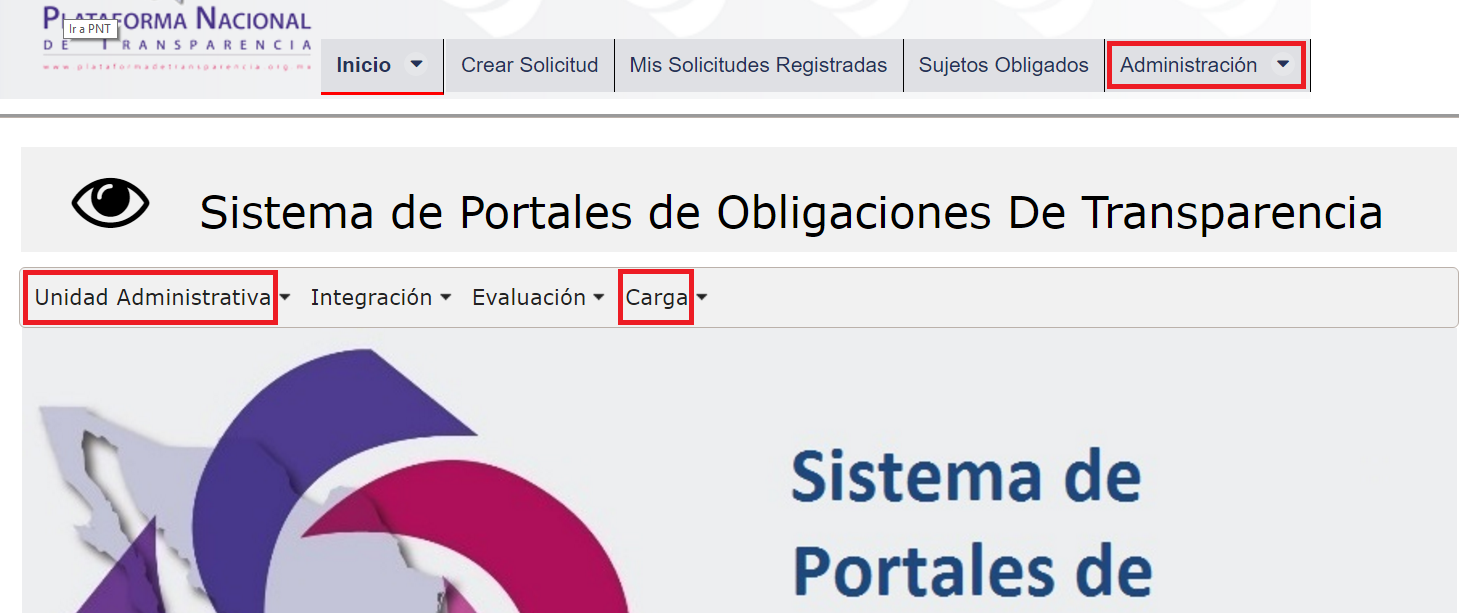 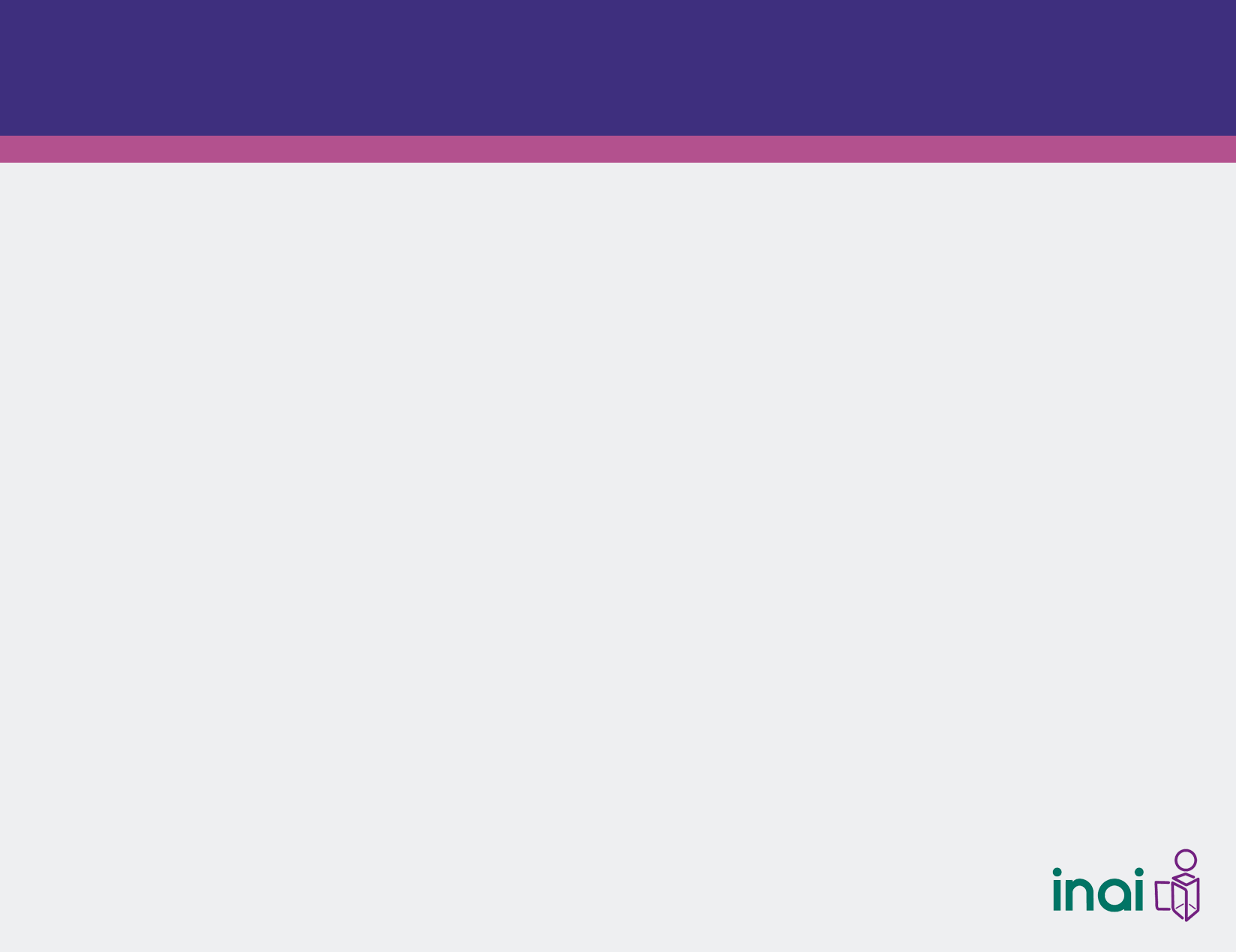 Responsabilidades
1
Alta de Unidades Administrativas
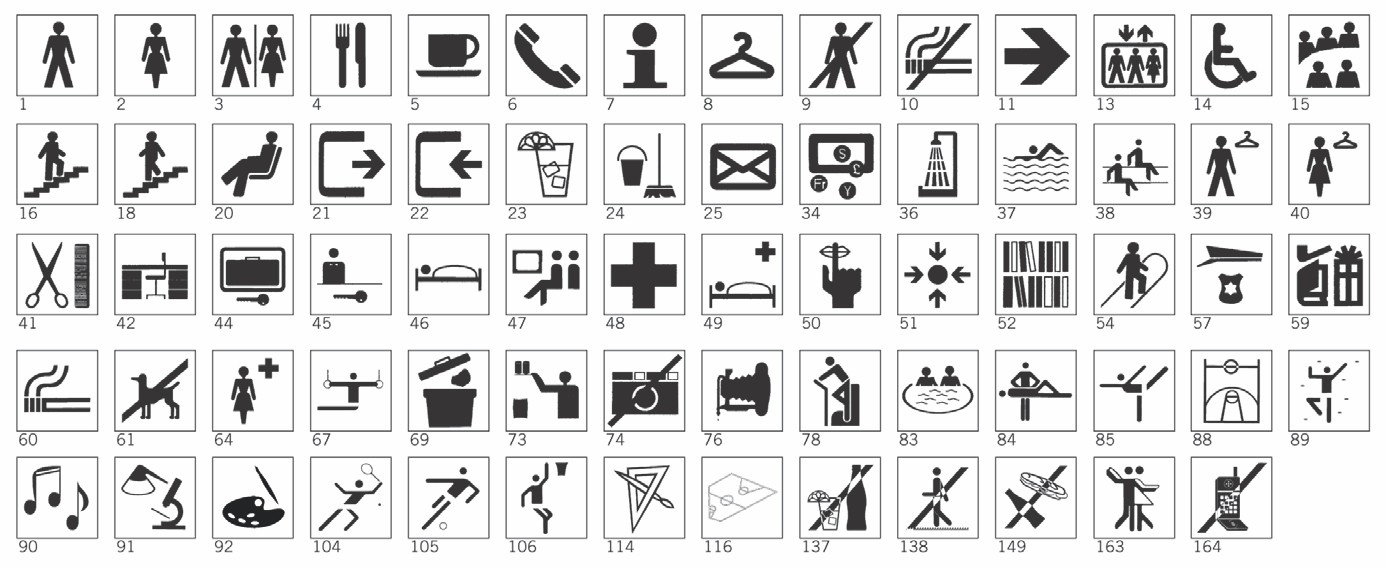 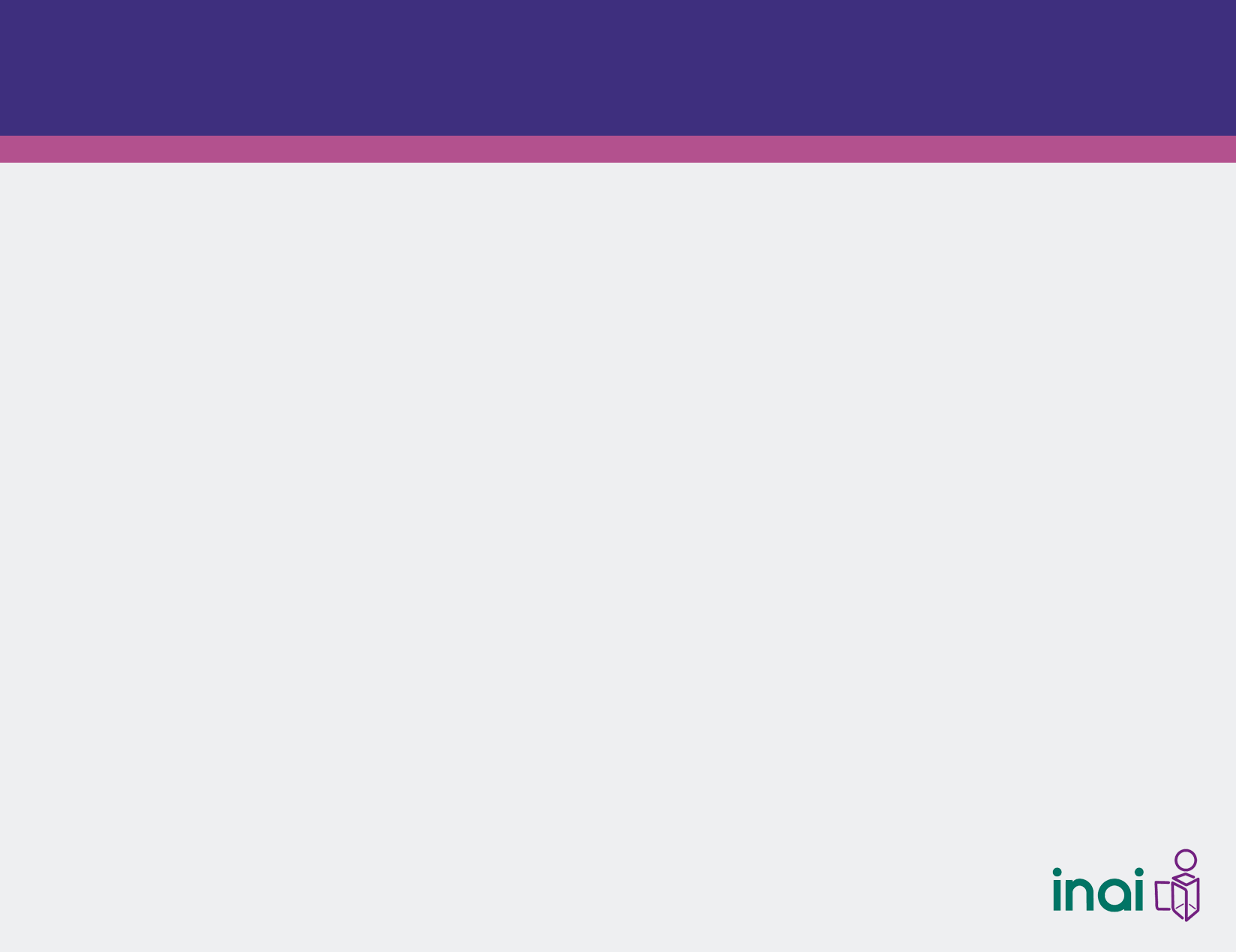 Para realizar el alta de unidad administrativa, localiza en el menú de SIPOT el botón “Unidad administrativa”, da clic y elige la opción “administración de unidades administrativas”.
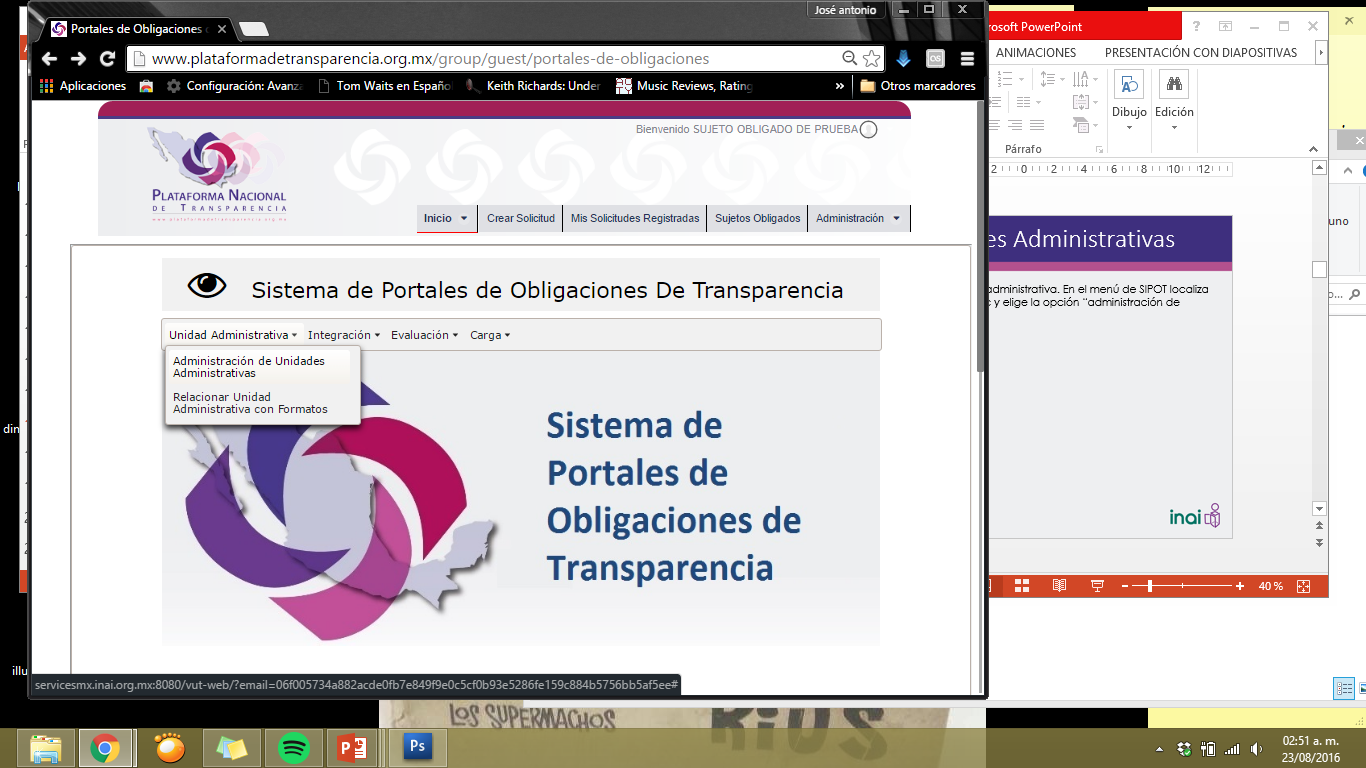 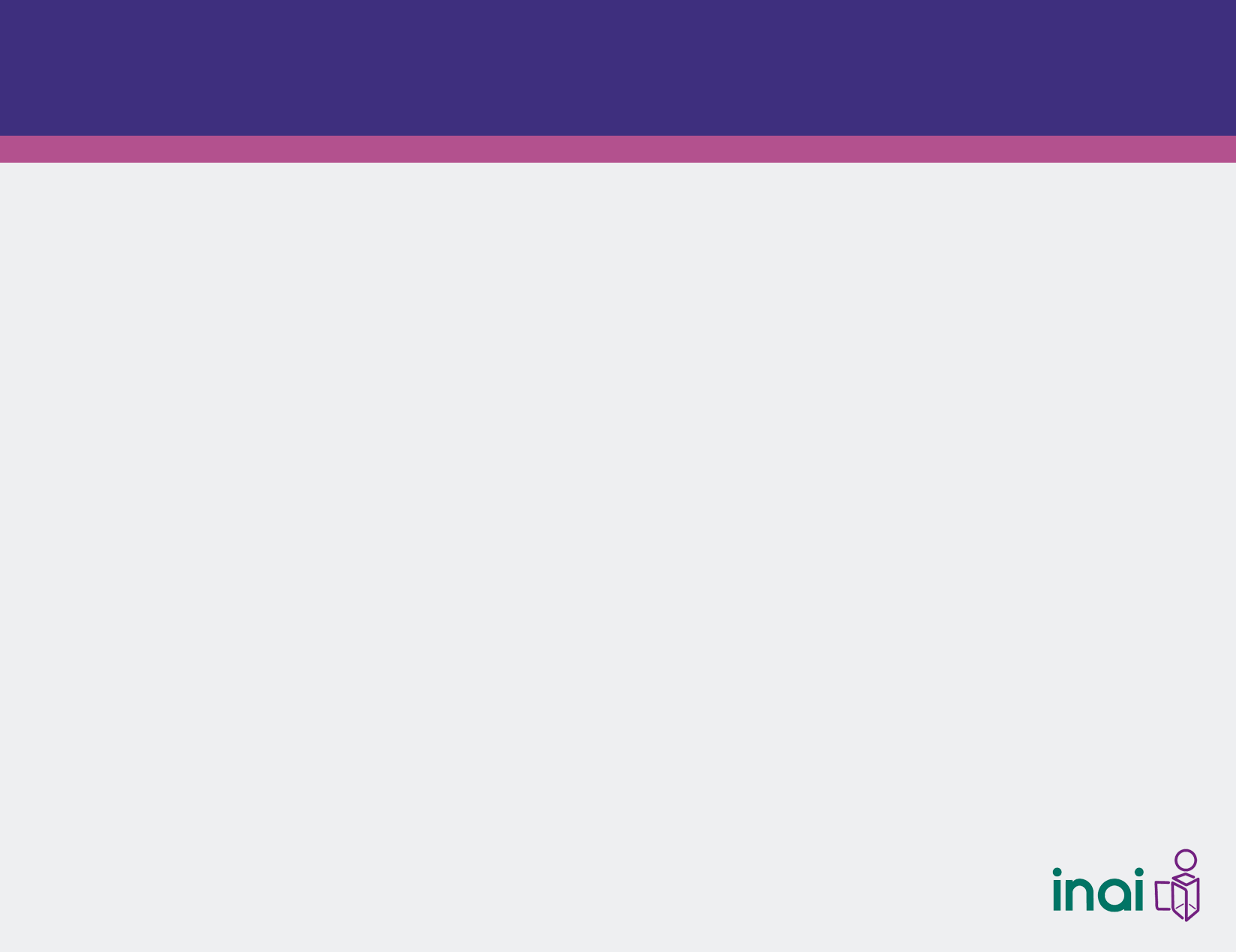 En la parte superior izquierda localiza el botón “agregar” y dale clic.
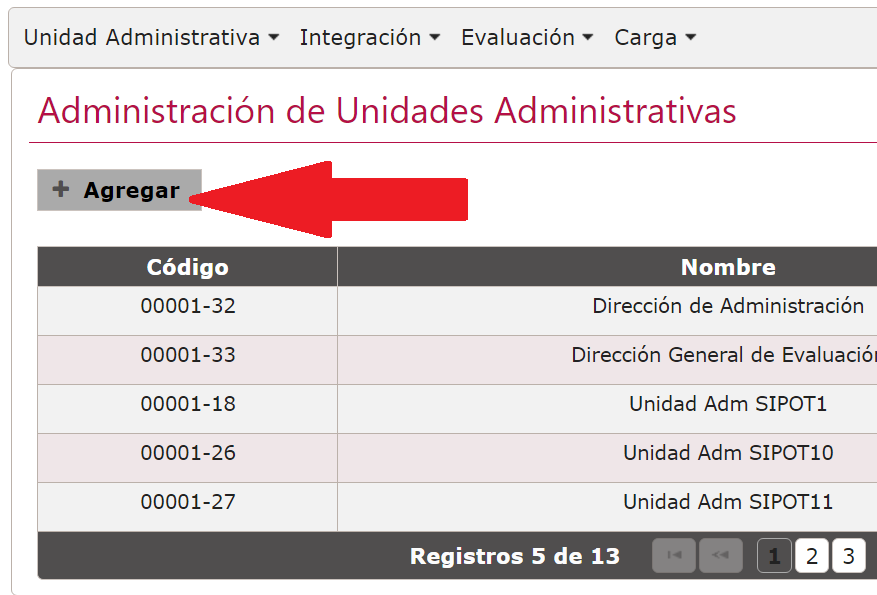 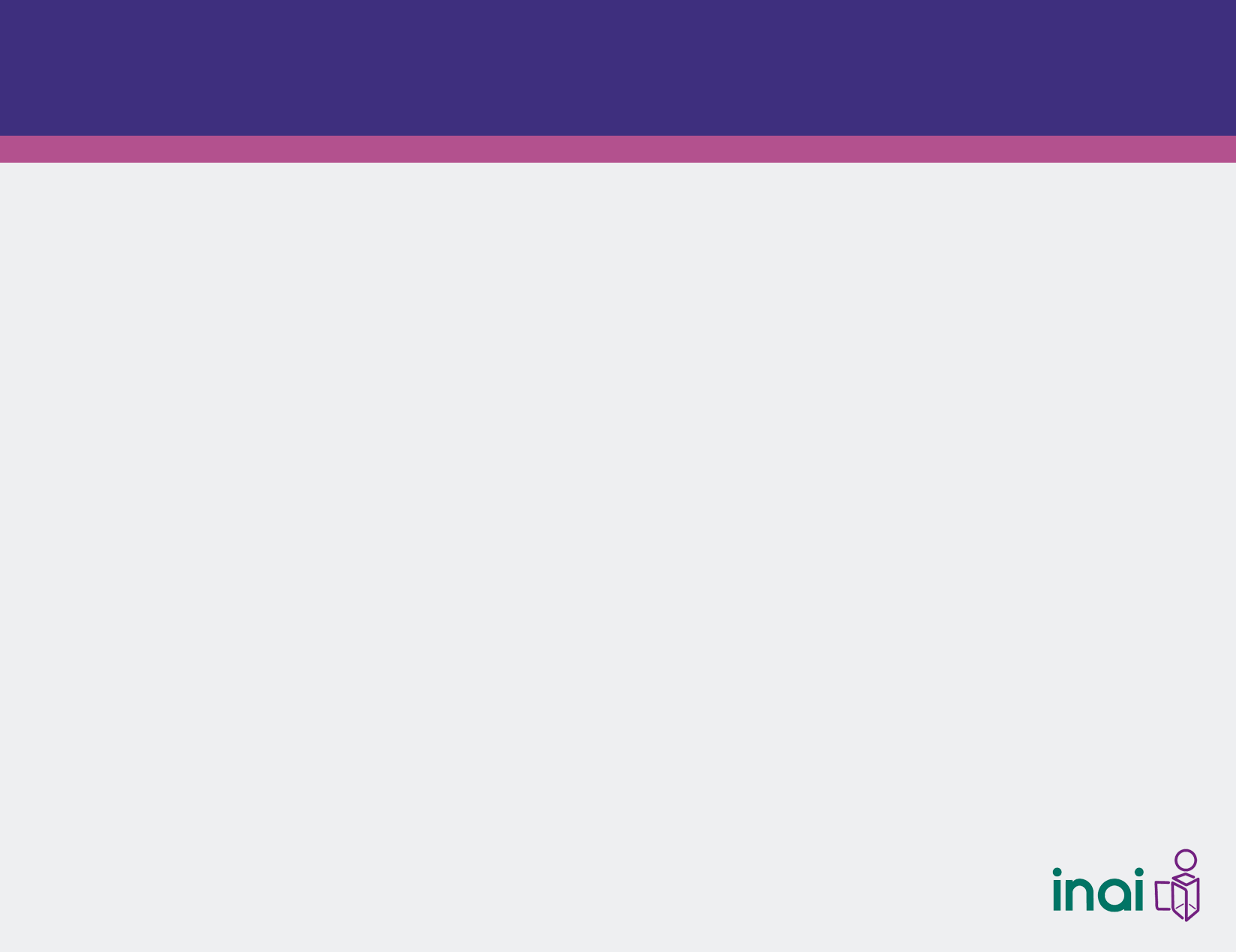 A continuación saldrá una ventana con un código asignado por el sistema y un espacio para el nombre de la Unidad Administrativa, llénalo con el que te corresponda y dale aceptar para que se agregue.
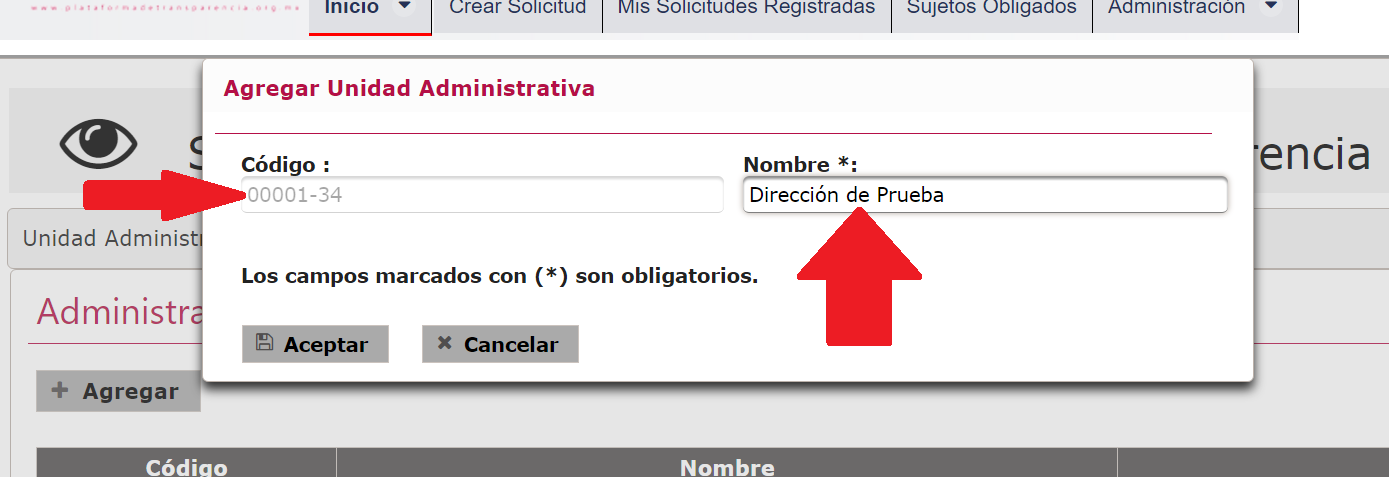 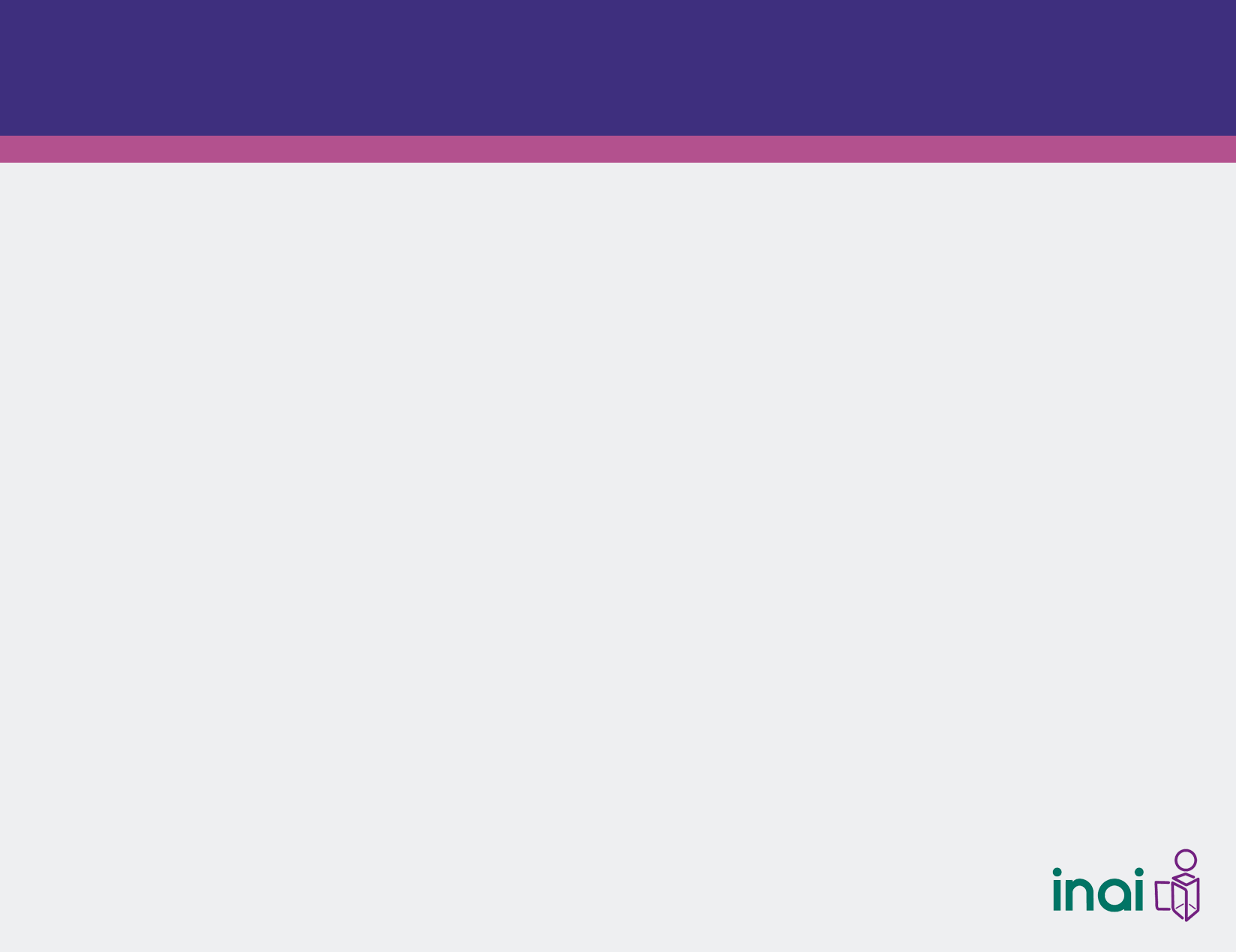 Puedes verificar que se haya guardado correctamente buscando tu unidad administrativa.
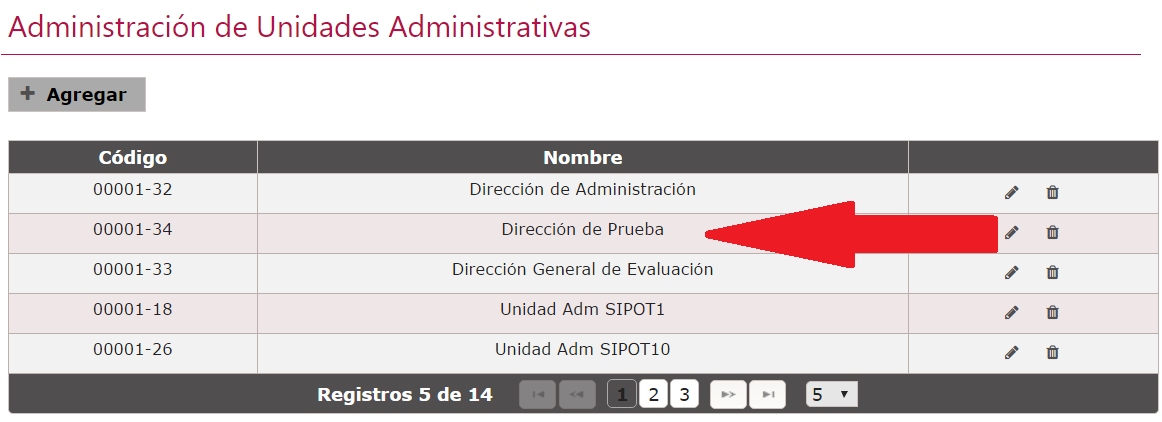 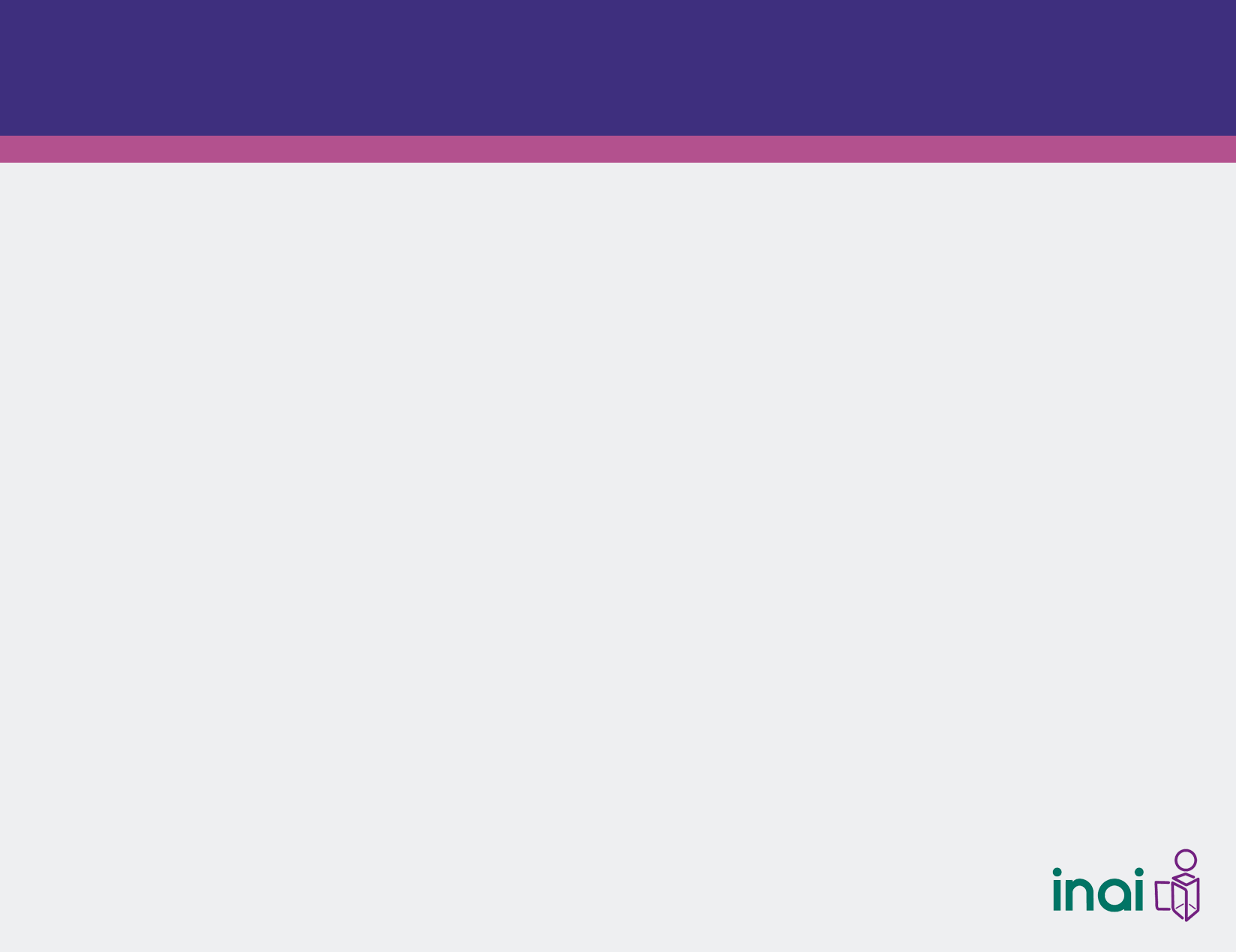 Si necesitas realizar alguna modificación da clic en el lápiz. Si deseas eliminarlo, utiliza el bote. Para navegar entre páginas, localiza y da clic en el menú de la parte inferior.
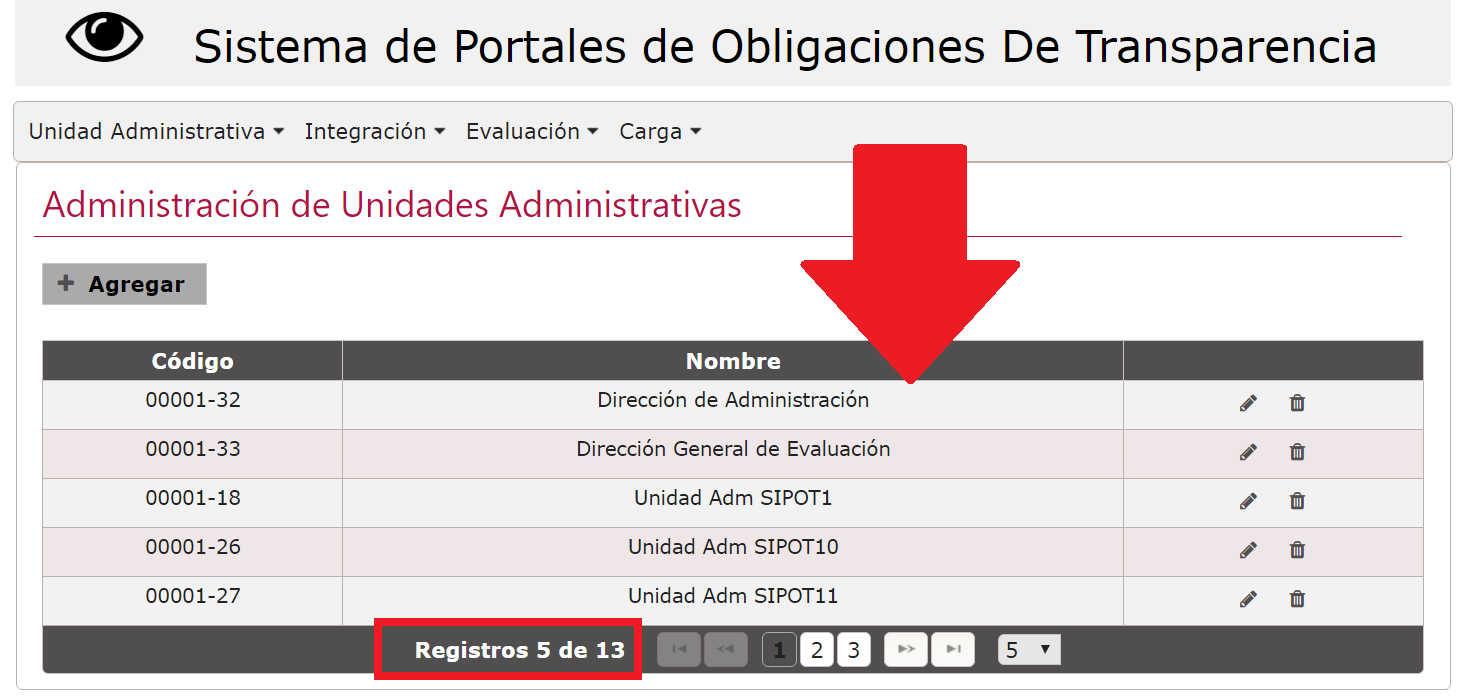 Edita el registro
Elimina registro
Menú para navegar entre páginas
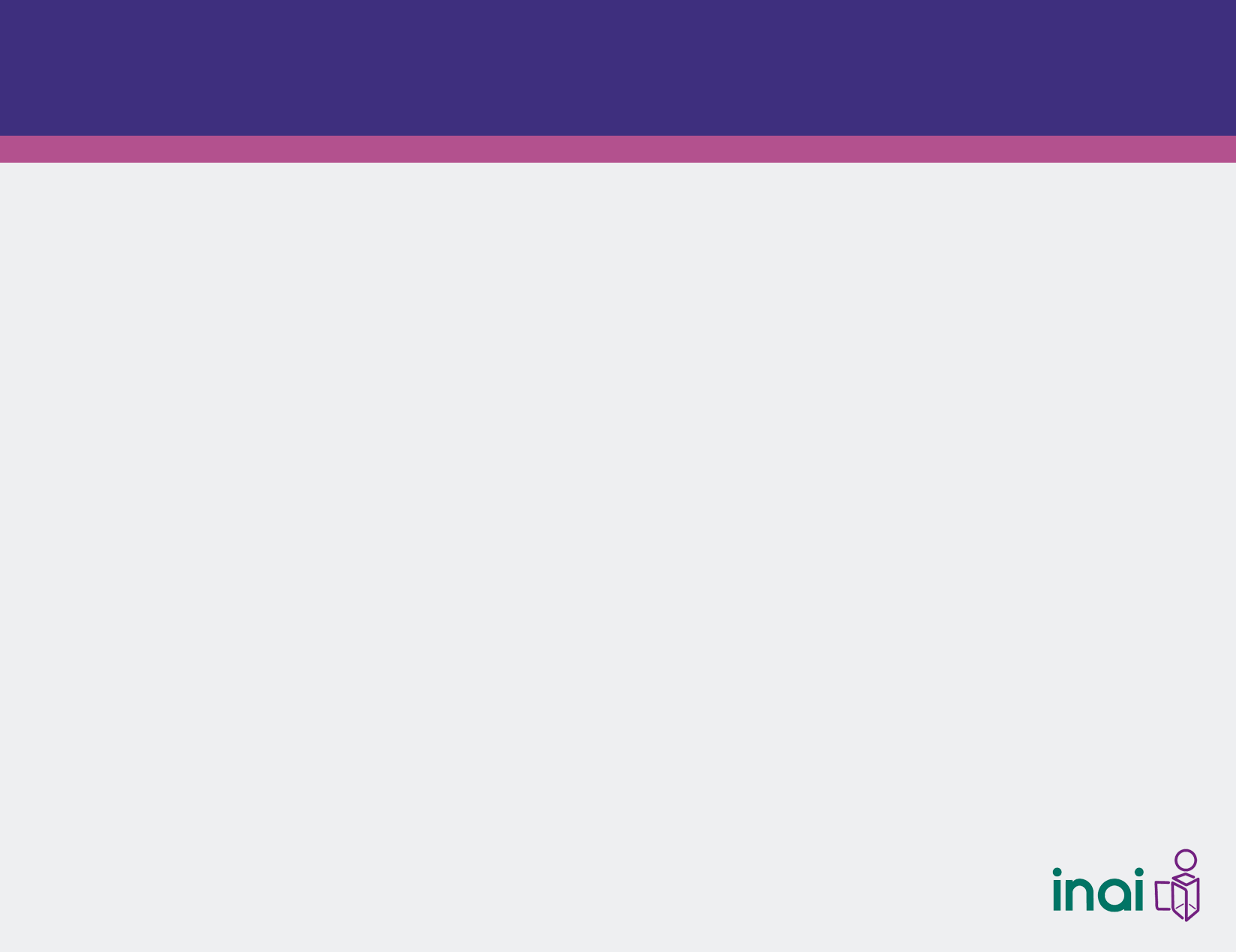 Responsabilidades
2
Alta de Usuarios con perfil de Administrador de Unidades Administrativas
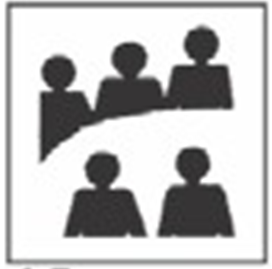 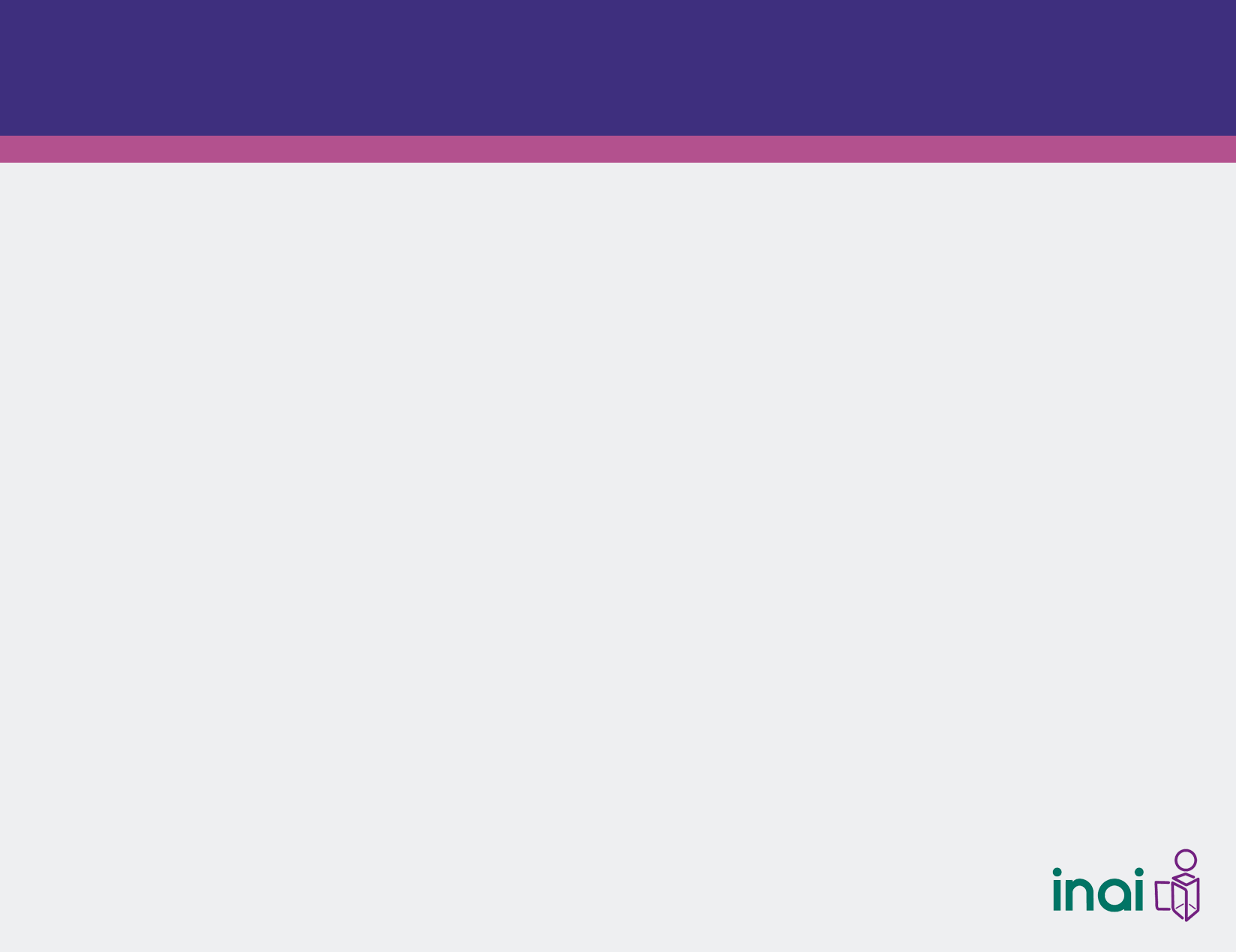 Para dar de alta un usuario, dirígete a la parte superior, localiza el botón de “administración” y da clic en “usuarios”
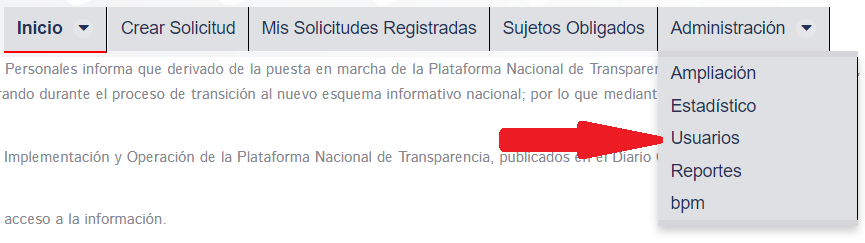 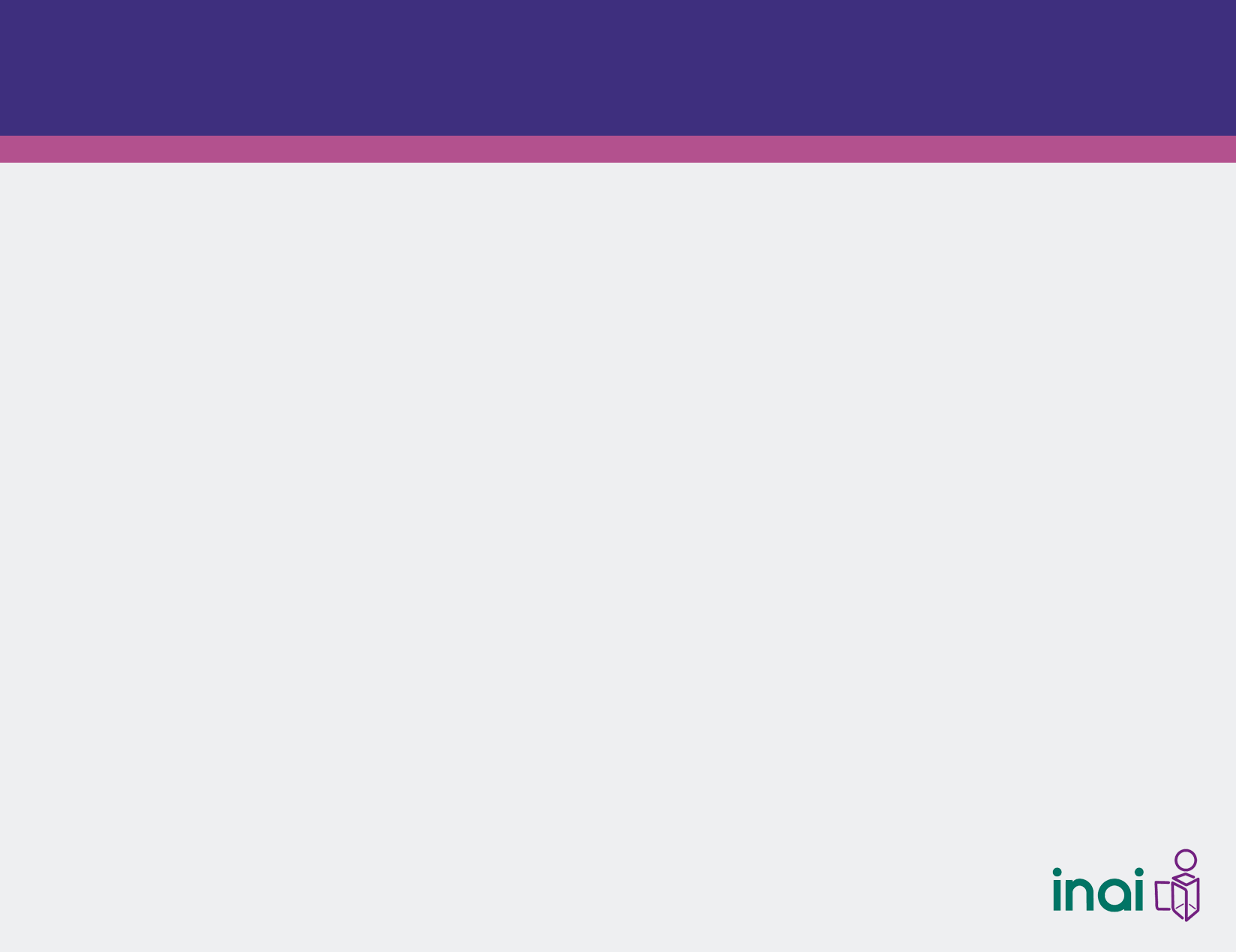 A continuación saldrán dos recuadros: el primero es para registrar un nuevo usuario, en él deberás capturar los datos del administrador de Unidad Administrativa. En recuadro inferior, podrás verificar los que vas creando.
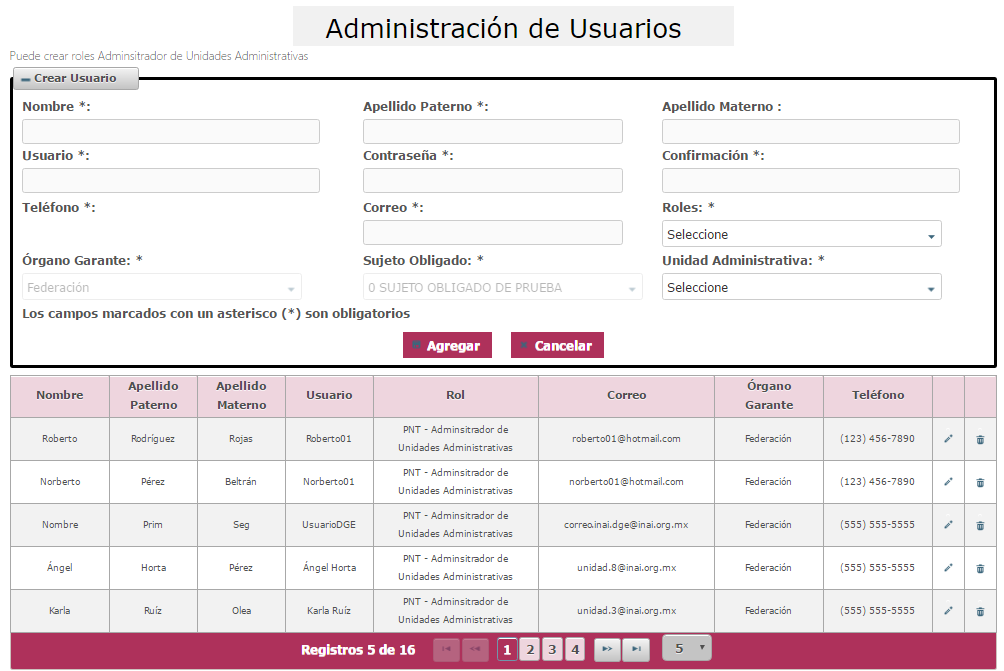 Registro de un nuevo usuario
Usuarios creados por el sujeto obligado
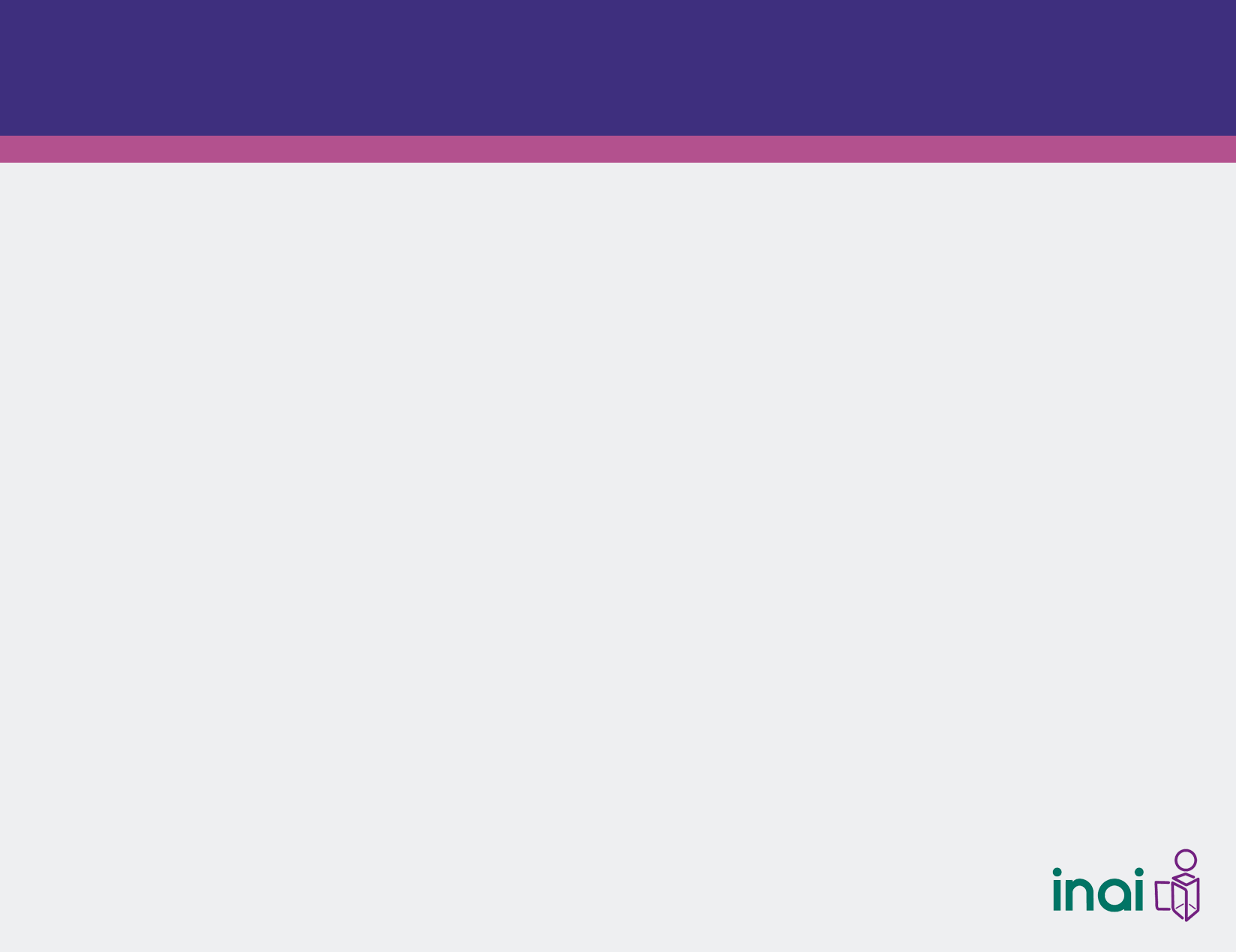 Este nombre de usuario es independiente al que debes utilizar cada que ingresas a SIPOT
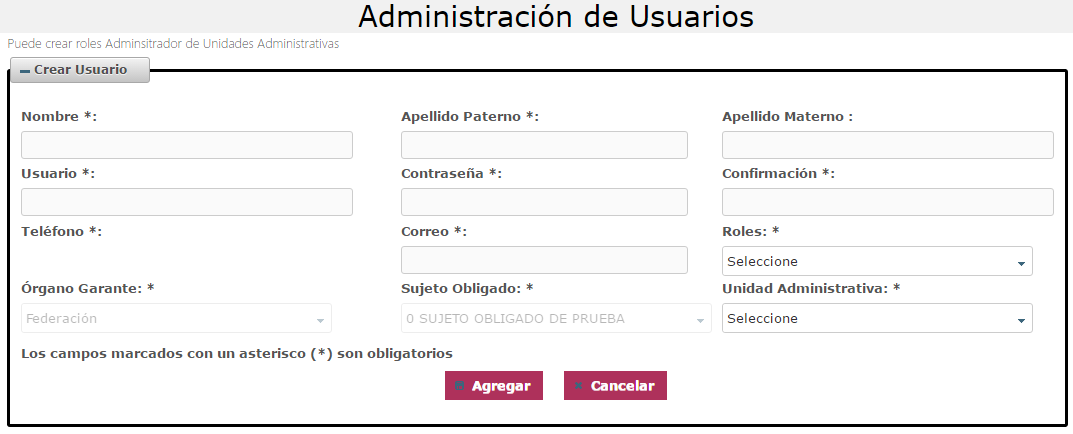 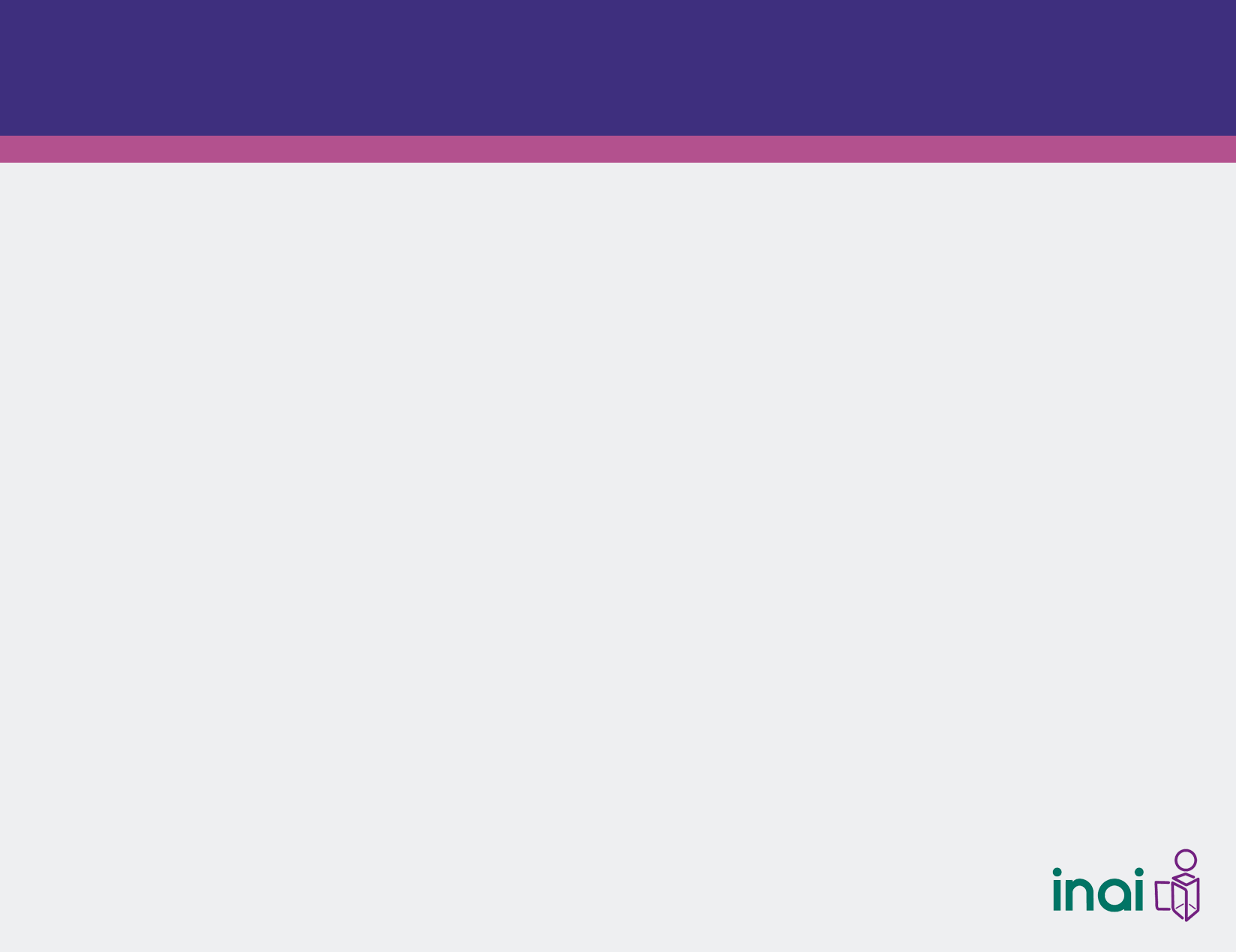 Estos campos se llenan de forma automática por el sistema.
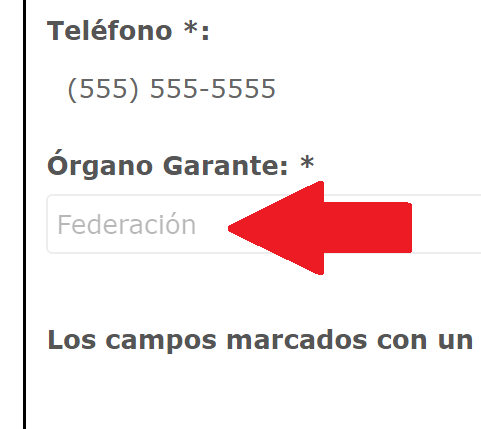 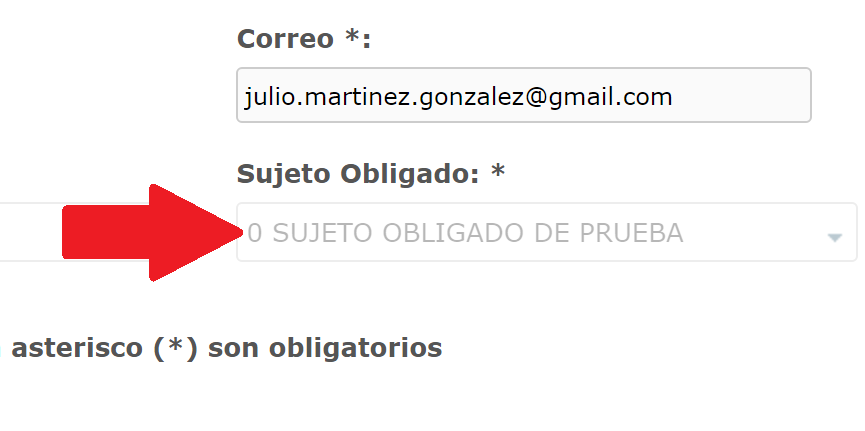 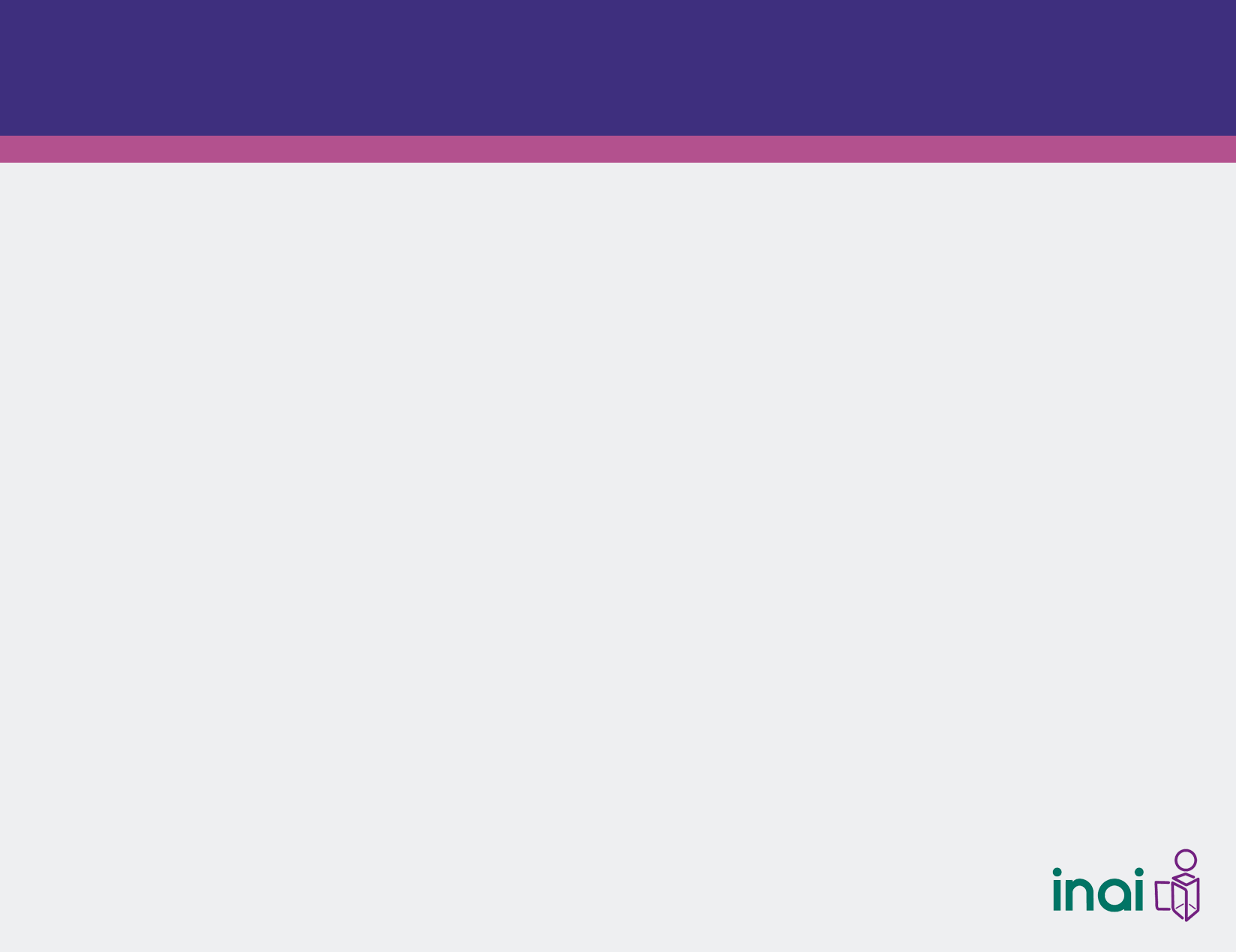 Es necesario que llenes todos los datos y que le asignes un rol.
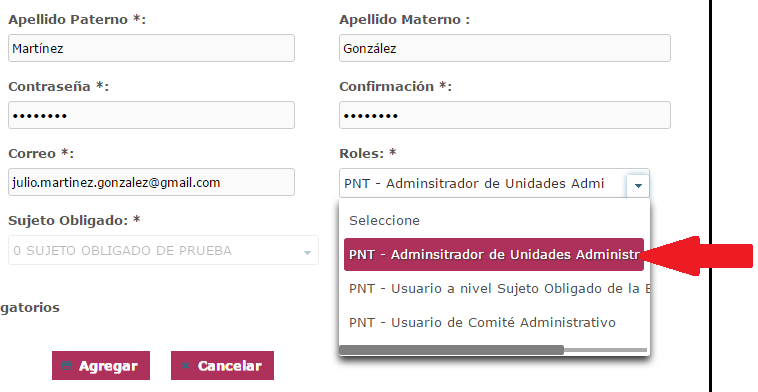 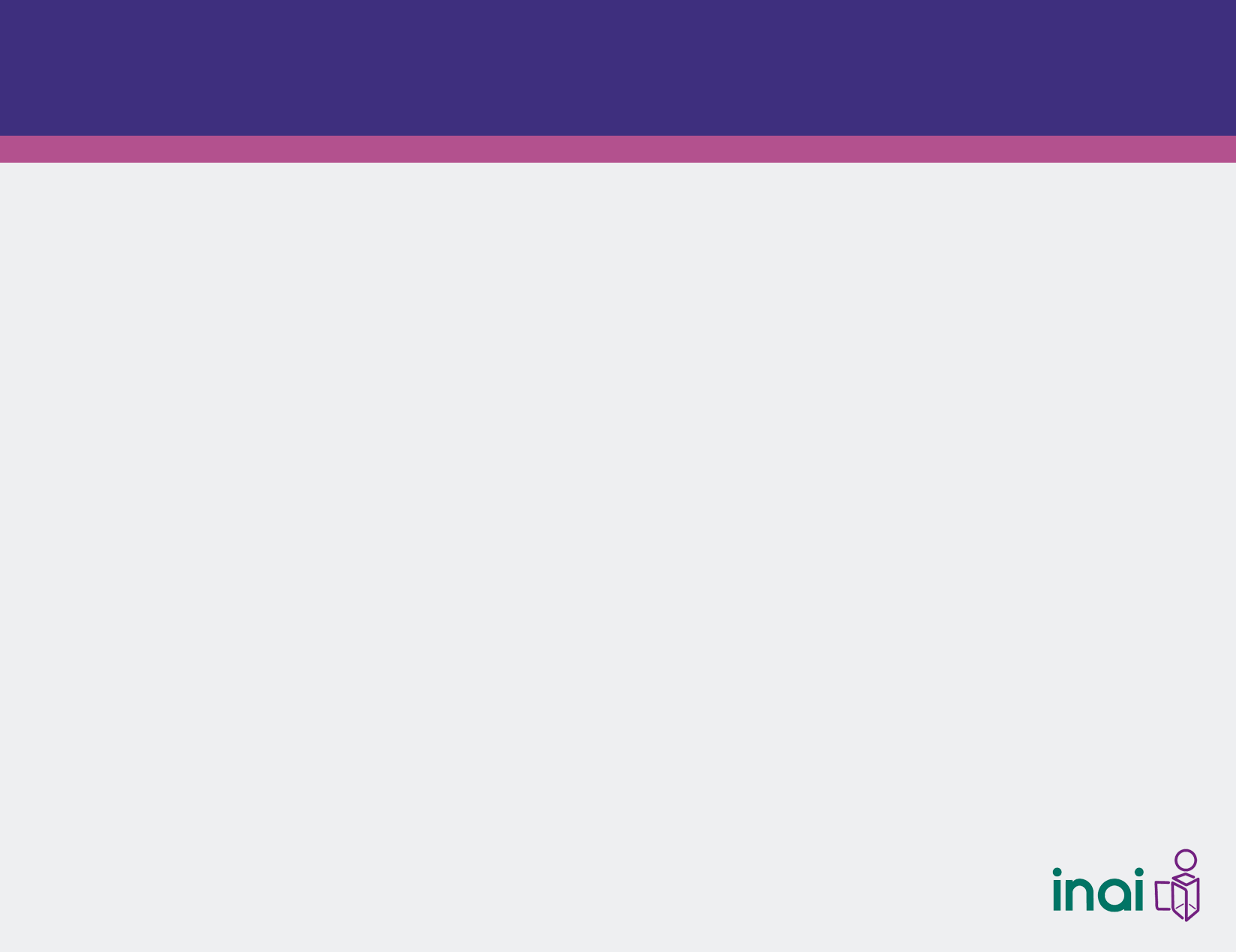 También es indispensable que lo vincules a la unidad administrativa correspondiente.
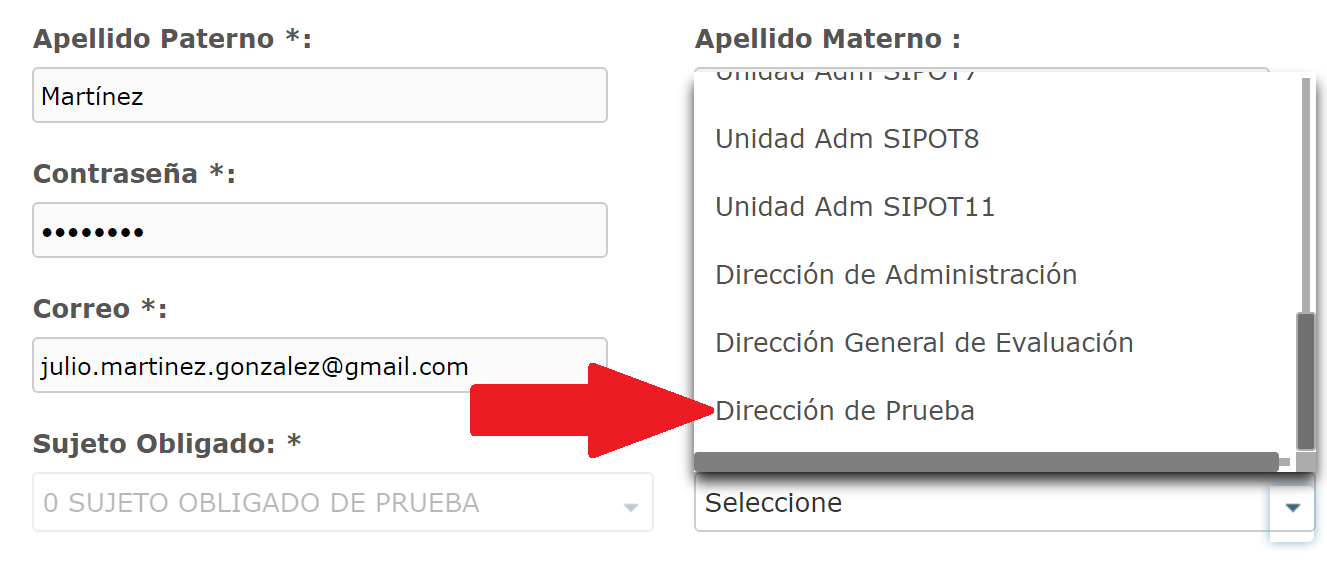 Para realizar esta acción es necesario que primero la des de alta.
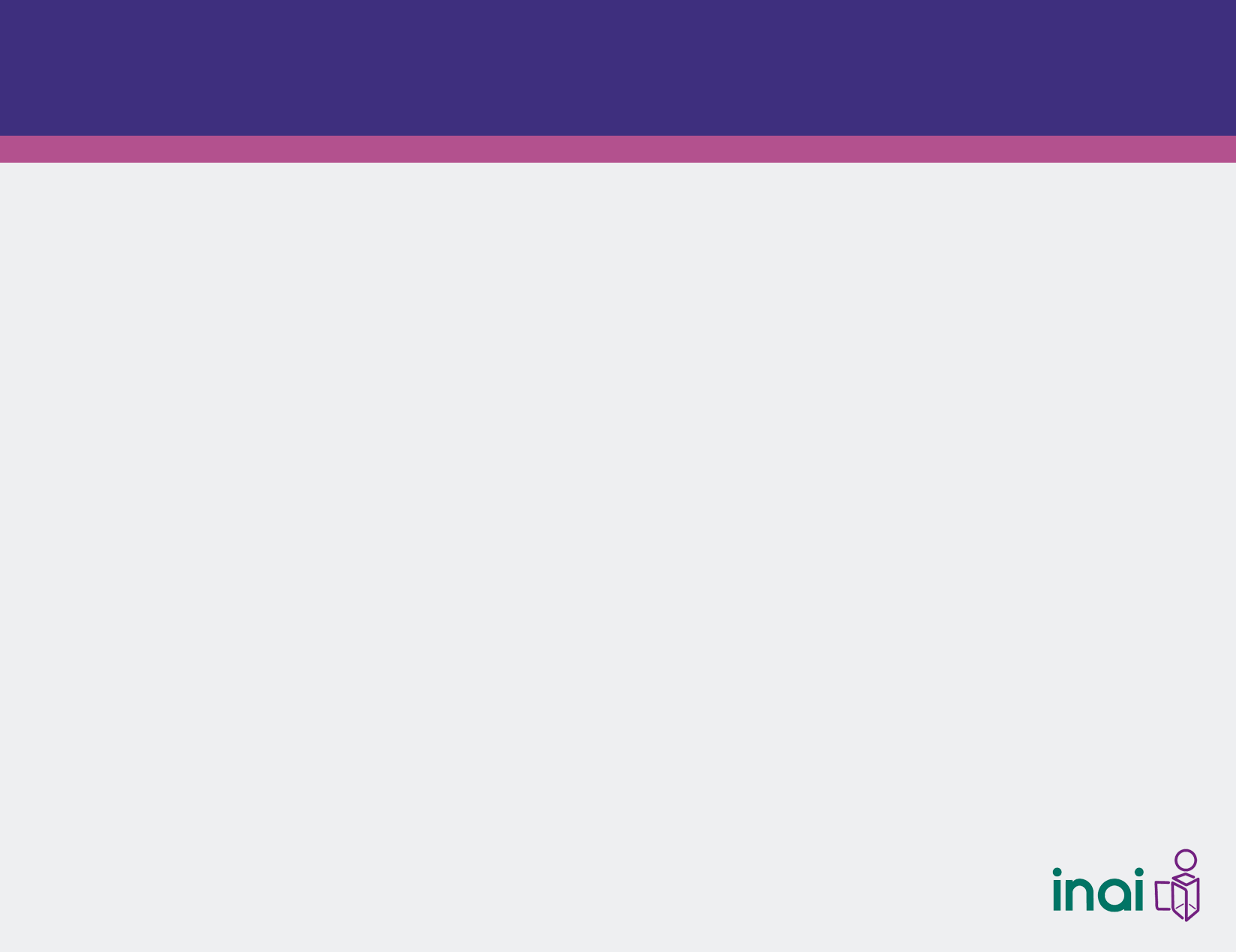 Da clic en los íconos en forma de lápiz y de bote en caso de querer editar o eliminar algún registro.
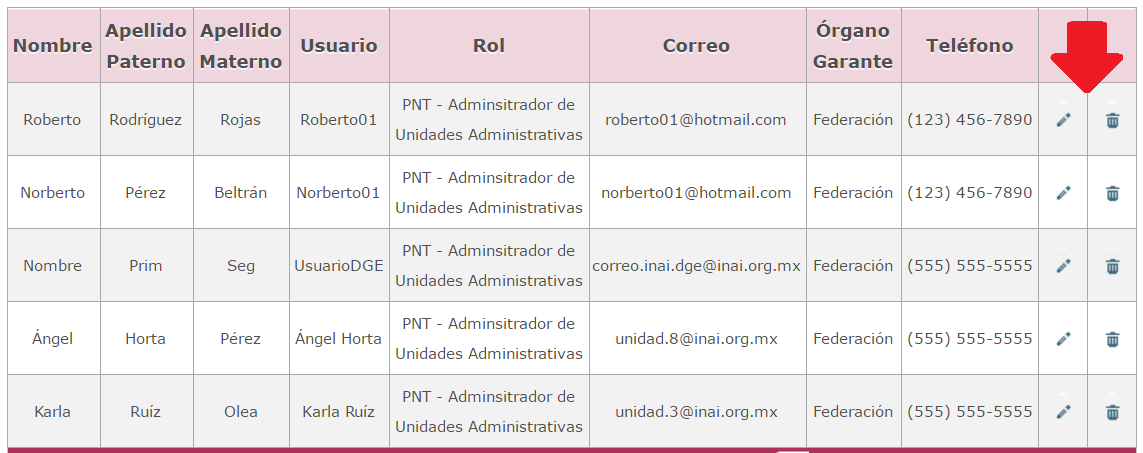 Edita el registro
Elimina registro
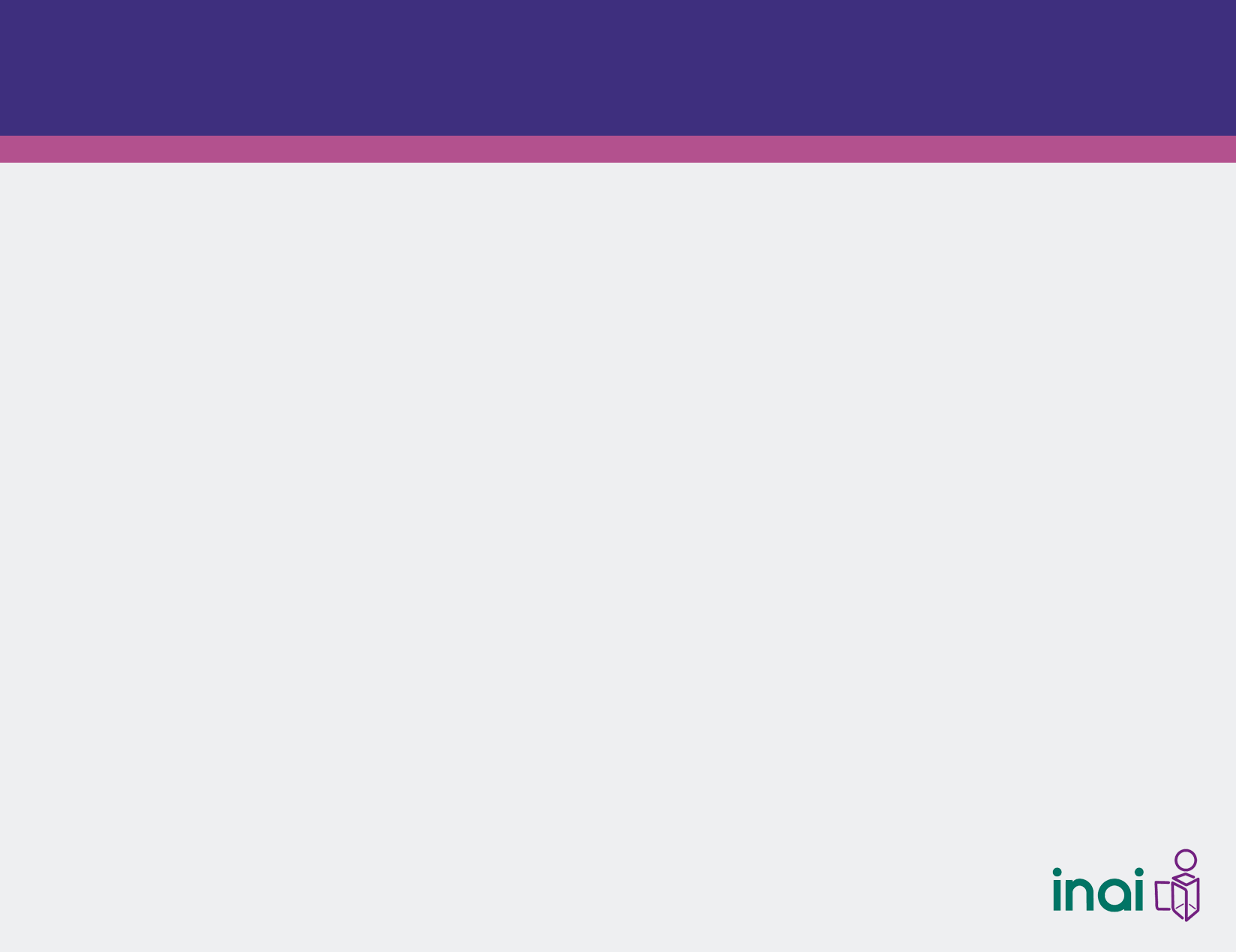 Recomendaciones para alta de usuarios:
 
1.  Verificar que no existan espacios en blanco al final de los campos: nombre, apellido paterno, apellido materno, usuario, correo, contraseña y confirmación de contraseña.

2.  La contraseña debe cumplir las siguientes características:
a. Evitar el uso de caracteres especiales.
b. Comenzar con mayúscula, tener por lo menos una minúscula y un número.
c. Tener una longitud máxima de 8 caracteres.
d. Incluir un máximo de dos números que se localicen entre la 2 y 3 posición el primero y el segundo entre las posiciones 6 y 7. 

4.   Se sugiere ocupar la totalidad de caracteres del campo usuario.
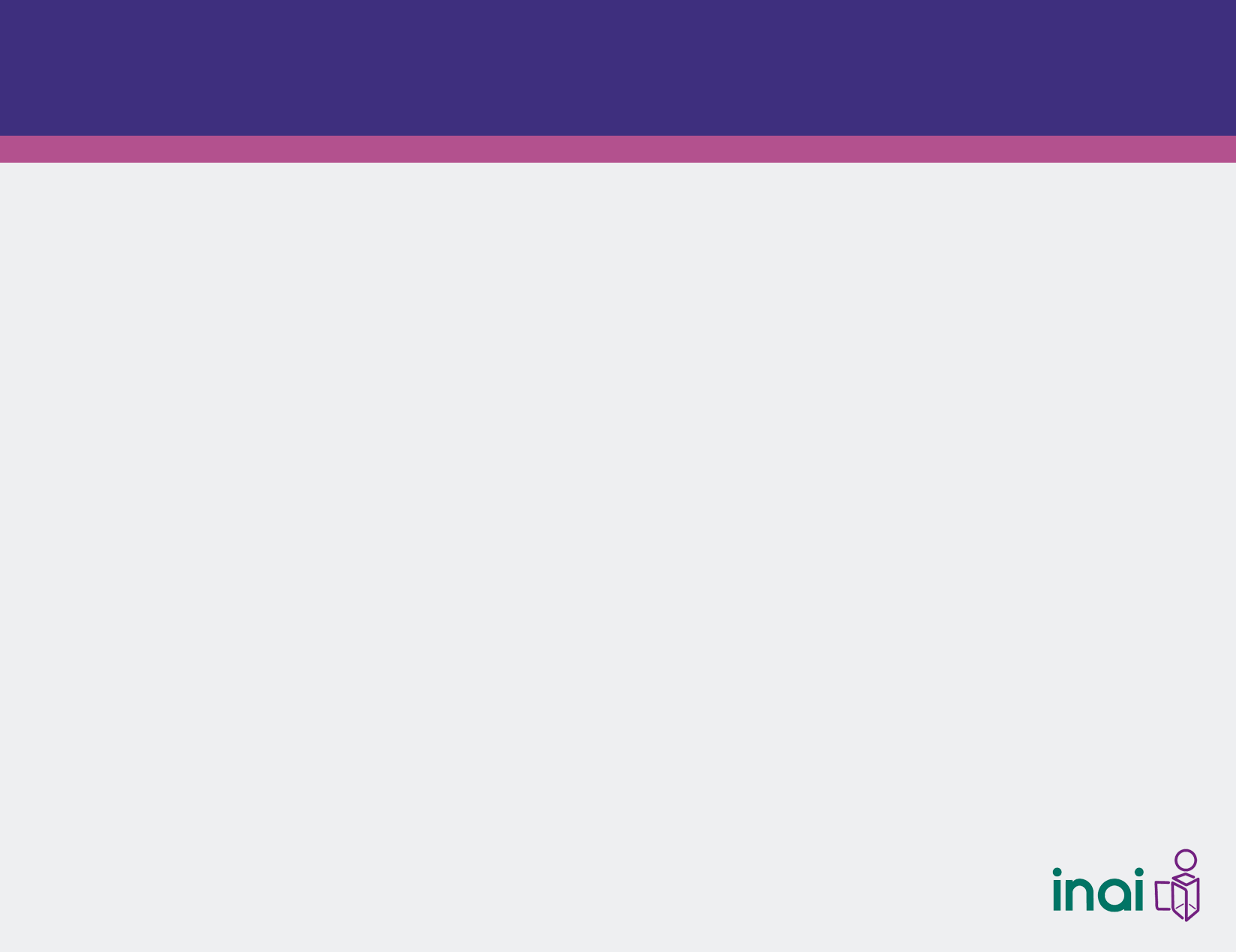 Responsabilidades
3
Asignación de formatos a Unidades Administrativas
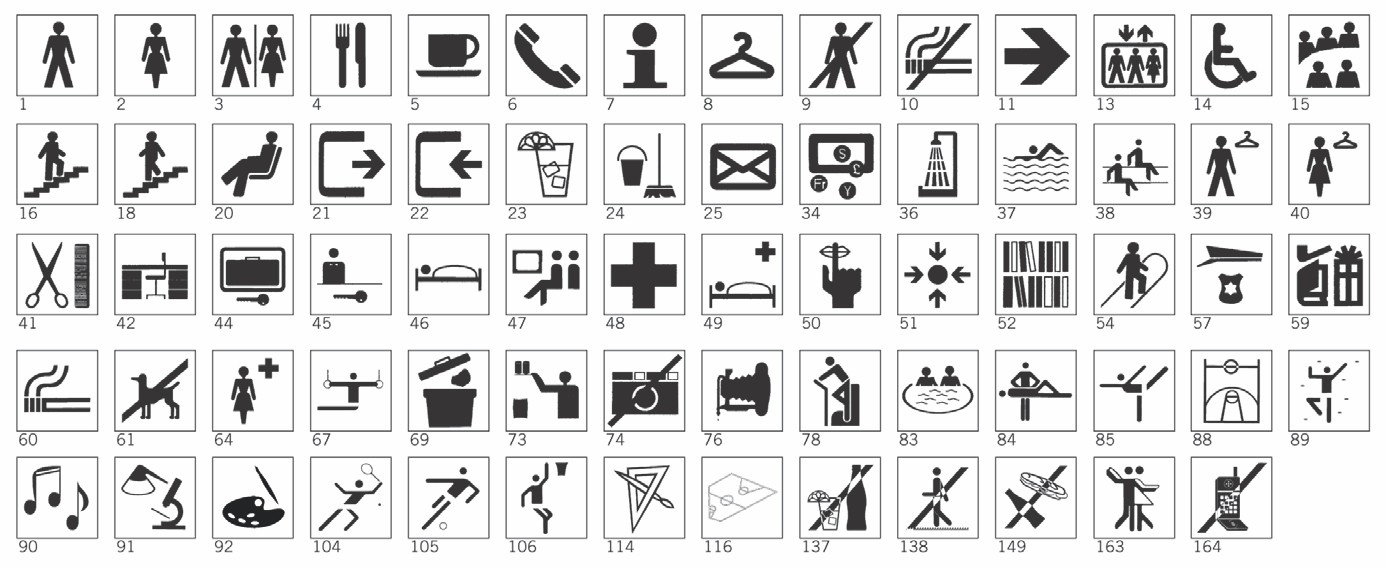 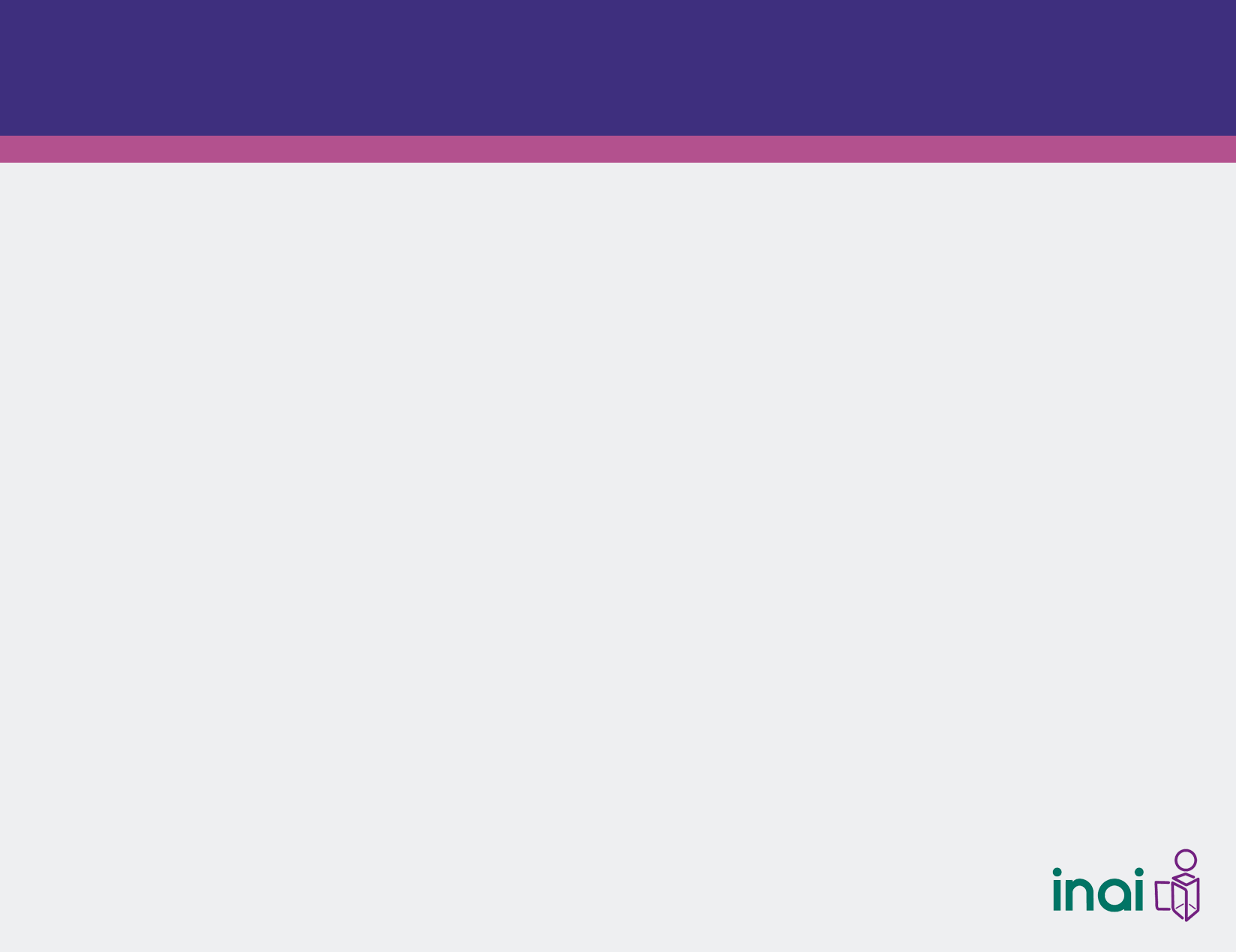 Después de haber creado la unidad administrativa y los usuarios para los administradores de unidad administrativa, deberás asignar los formatos que deben completar. Para este efecto, nuevamente dirígete a inicio y da clic en “portales de obligaciones de transparencia”.
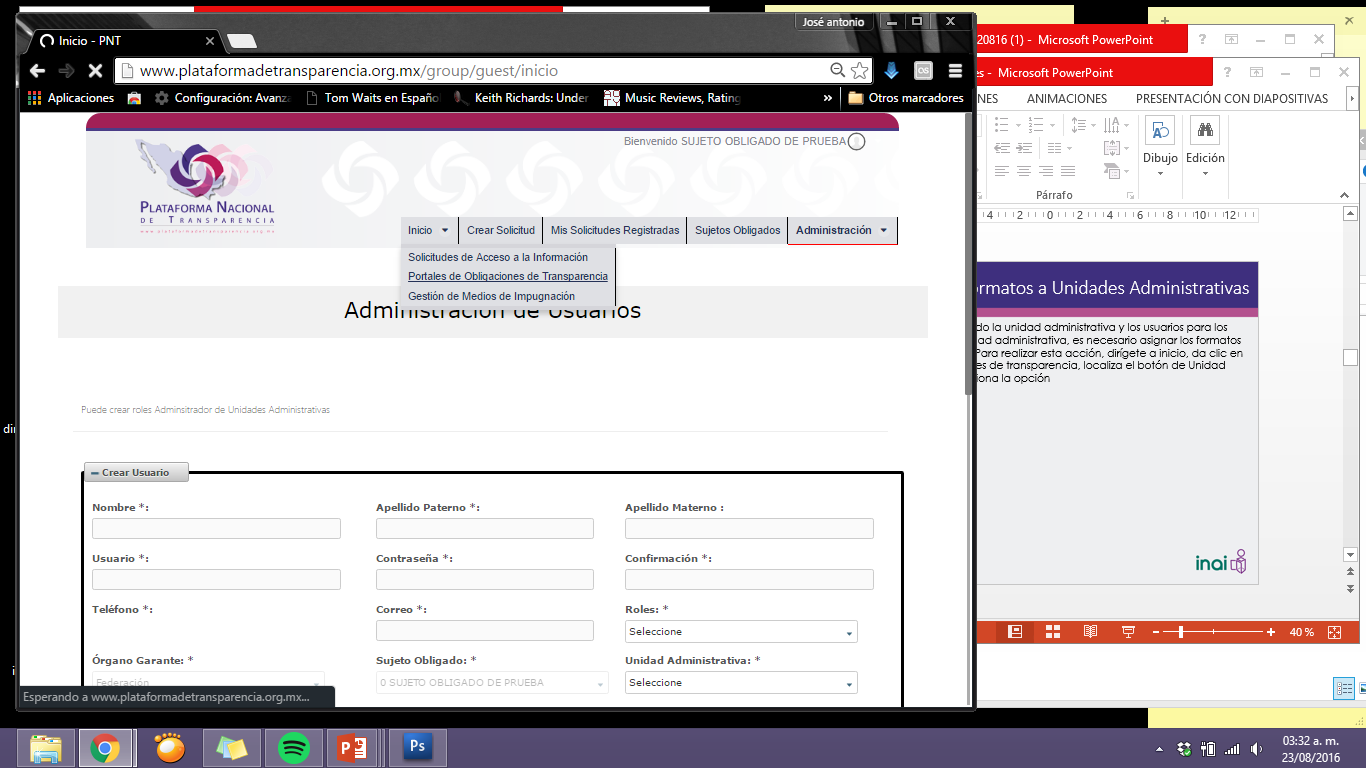 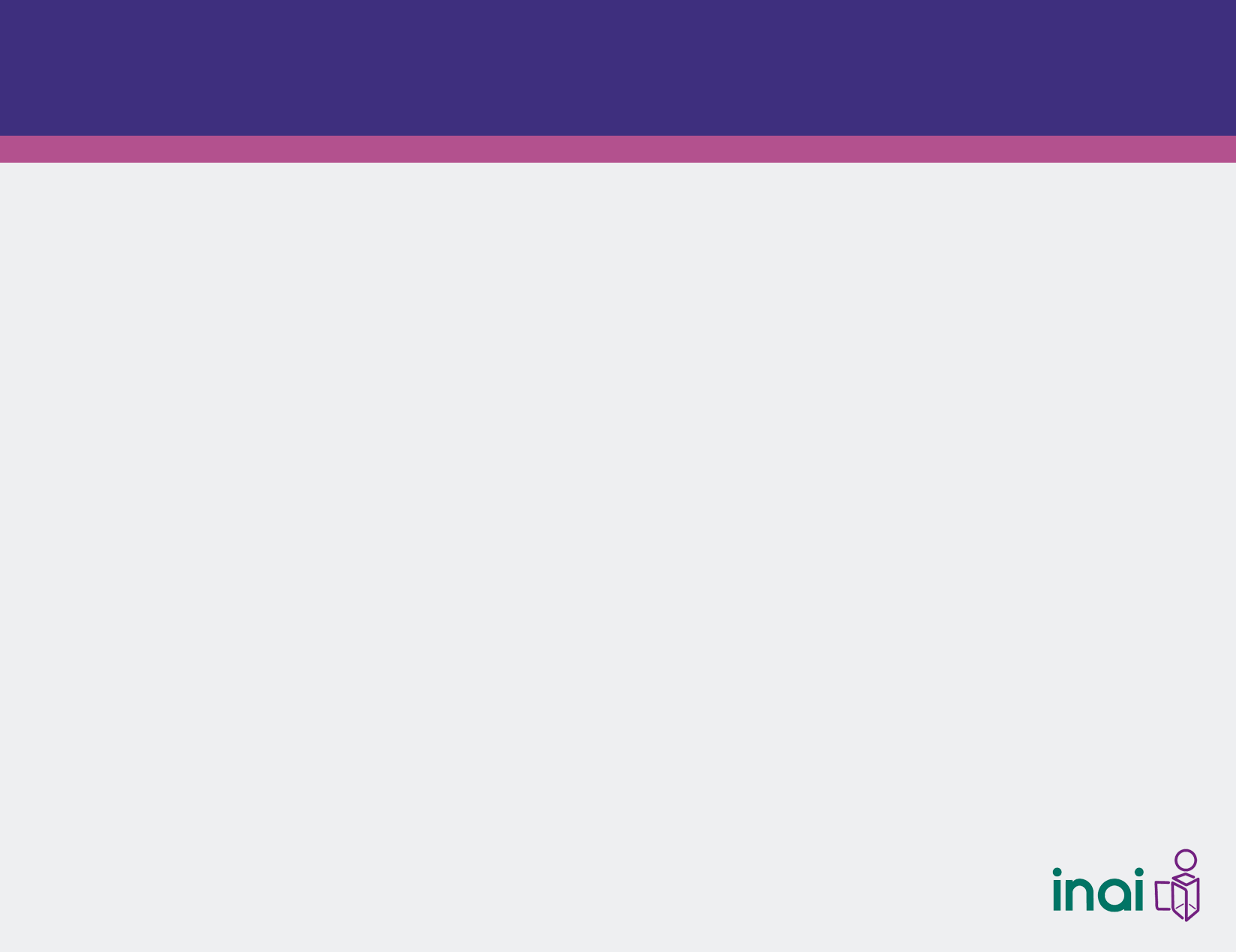 Localiza el botón de Unidad administrativa” y selecciona la opción: “relacionar unidad administrativa con formatos”
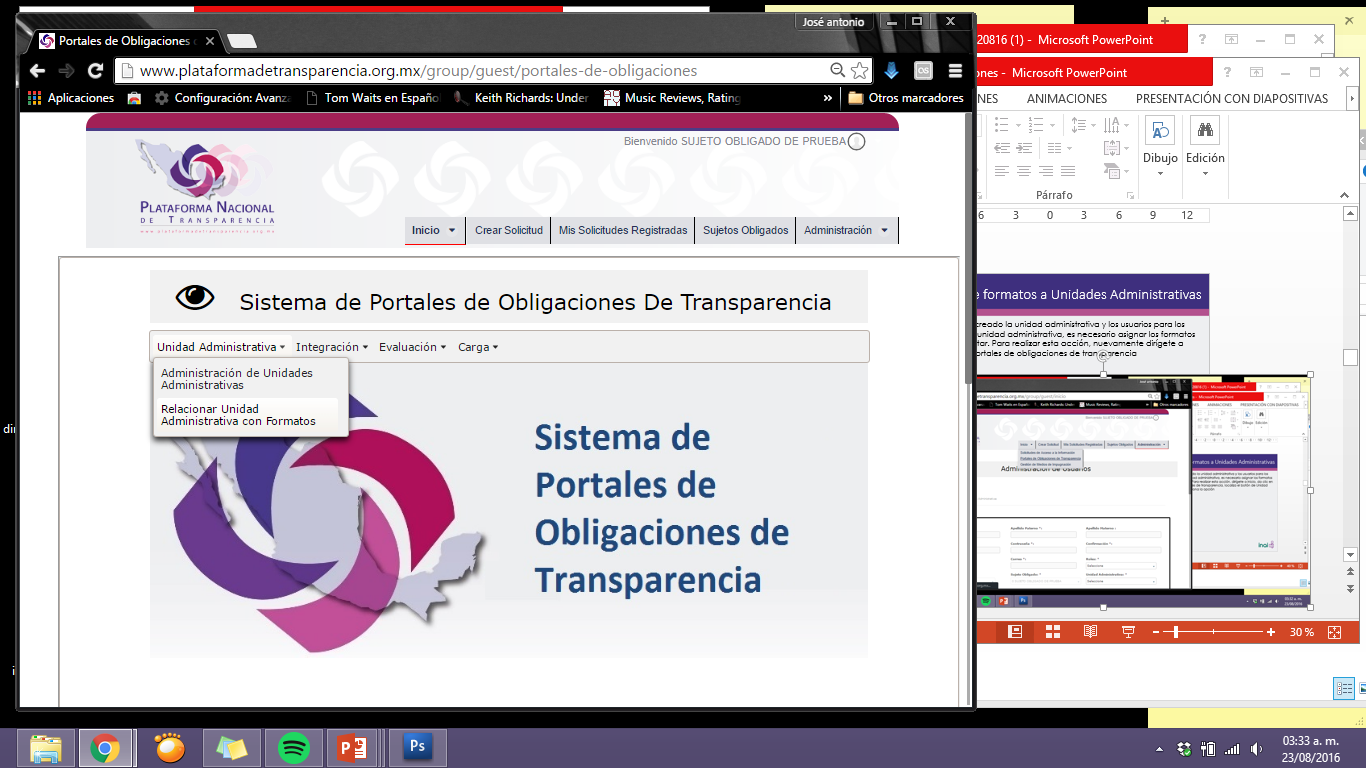 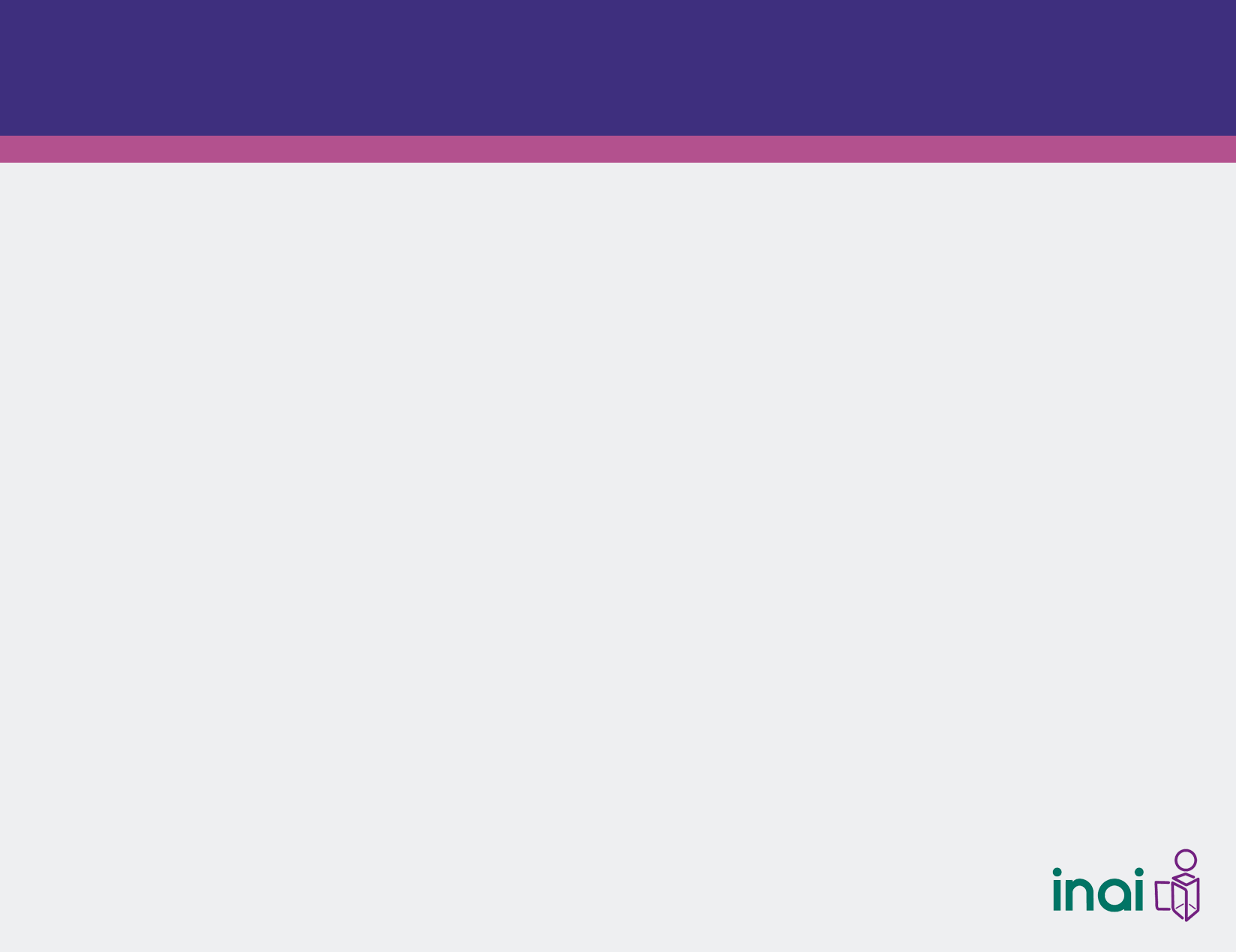 En la siguiente pantalla localiza la unidad administrativa, verás como a un costado tiene una “X”. Esto significa que aún no tiene formatos asignados.
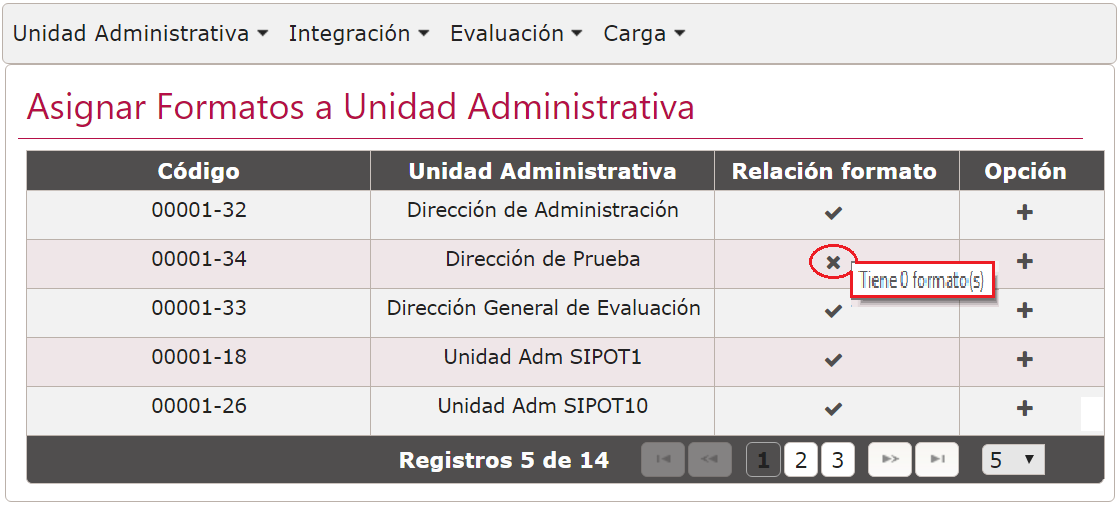 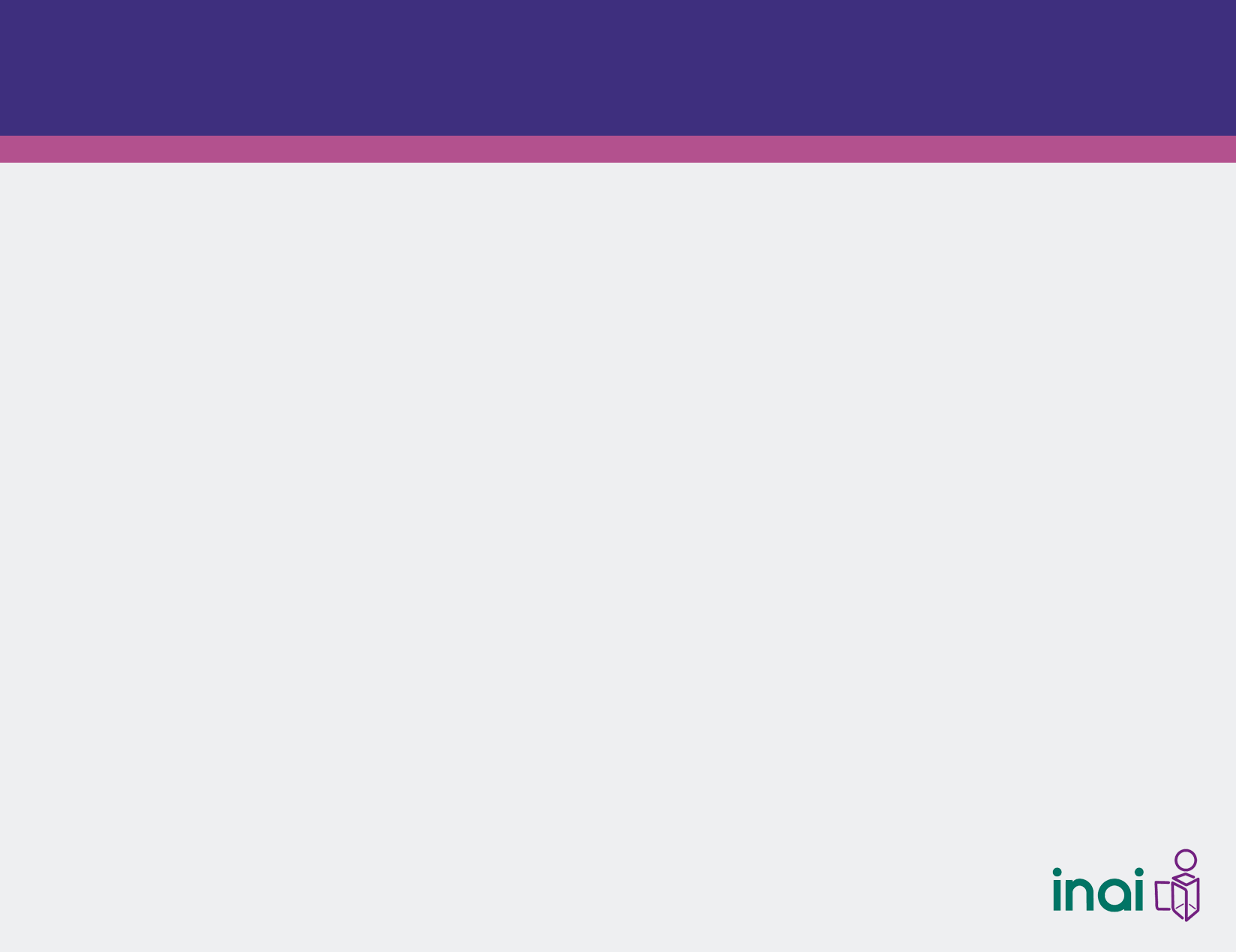 Localiza el signo “+” y da clic
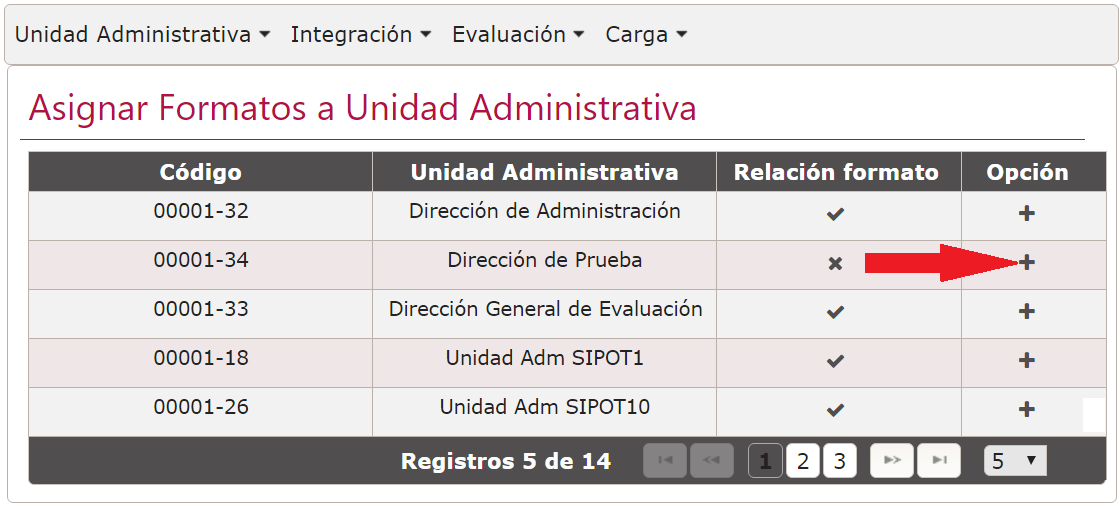 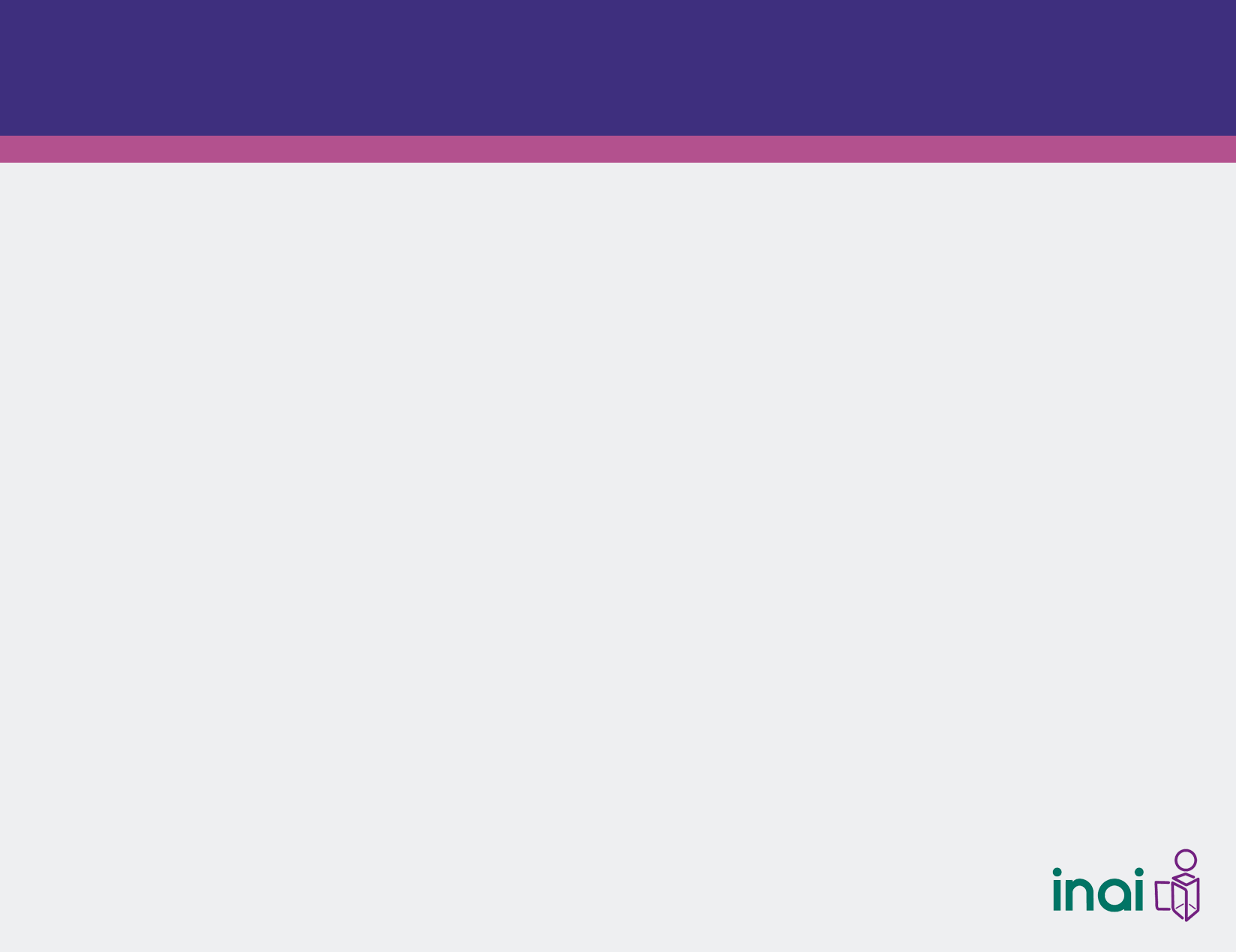 En la siguiente ventana verás dos recuadros:
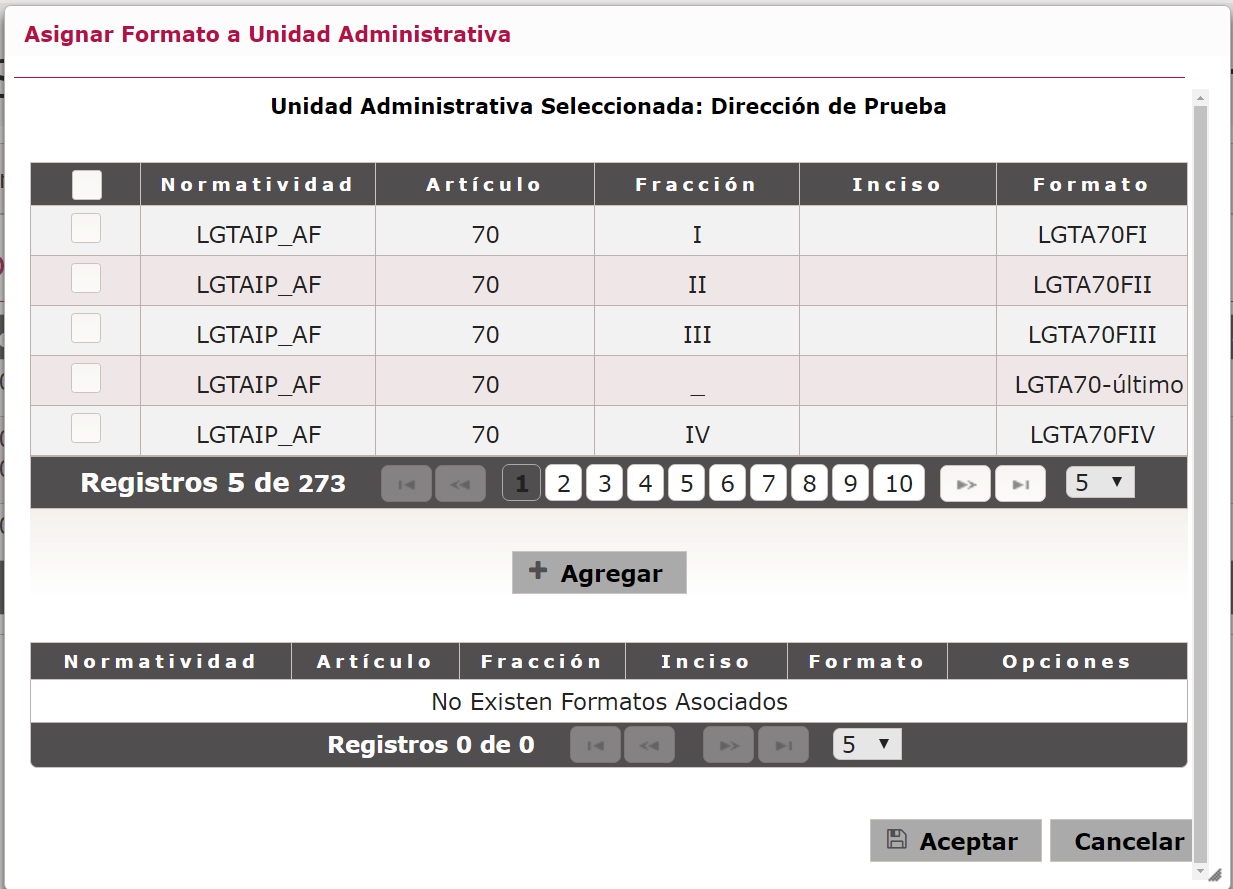 El primero corresponde a los formatos susceptibles a ser relacionados a la Unidad Administrativa
En el de abajo irán apareciendo los que se van relacionando a la Unidad Administrativa
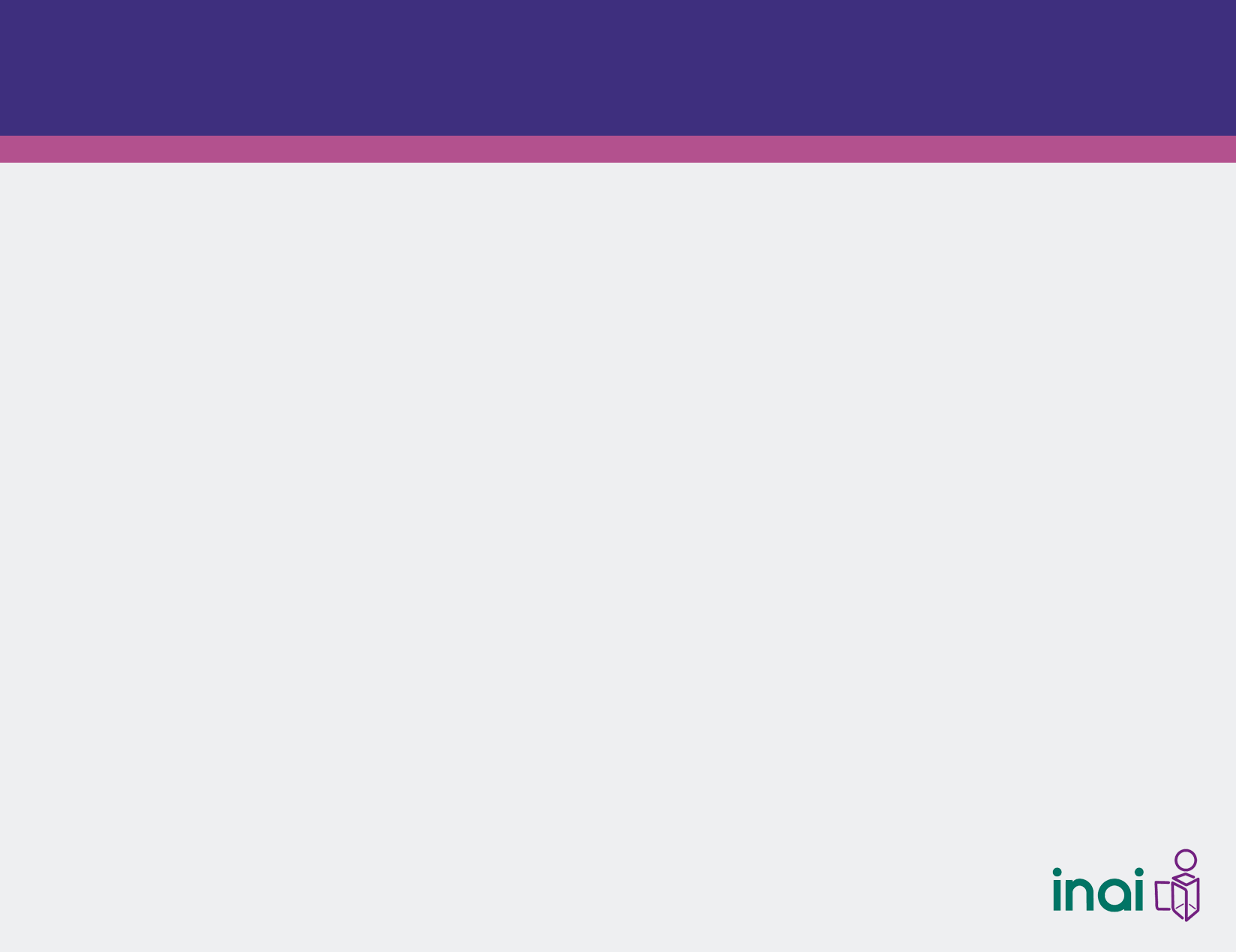 Selecciona los formatos dando clic en el cuadro blanco de lado izquierdo y dale clic en agregar:
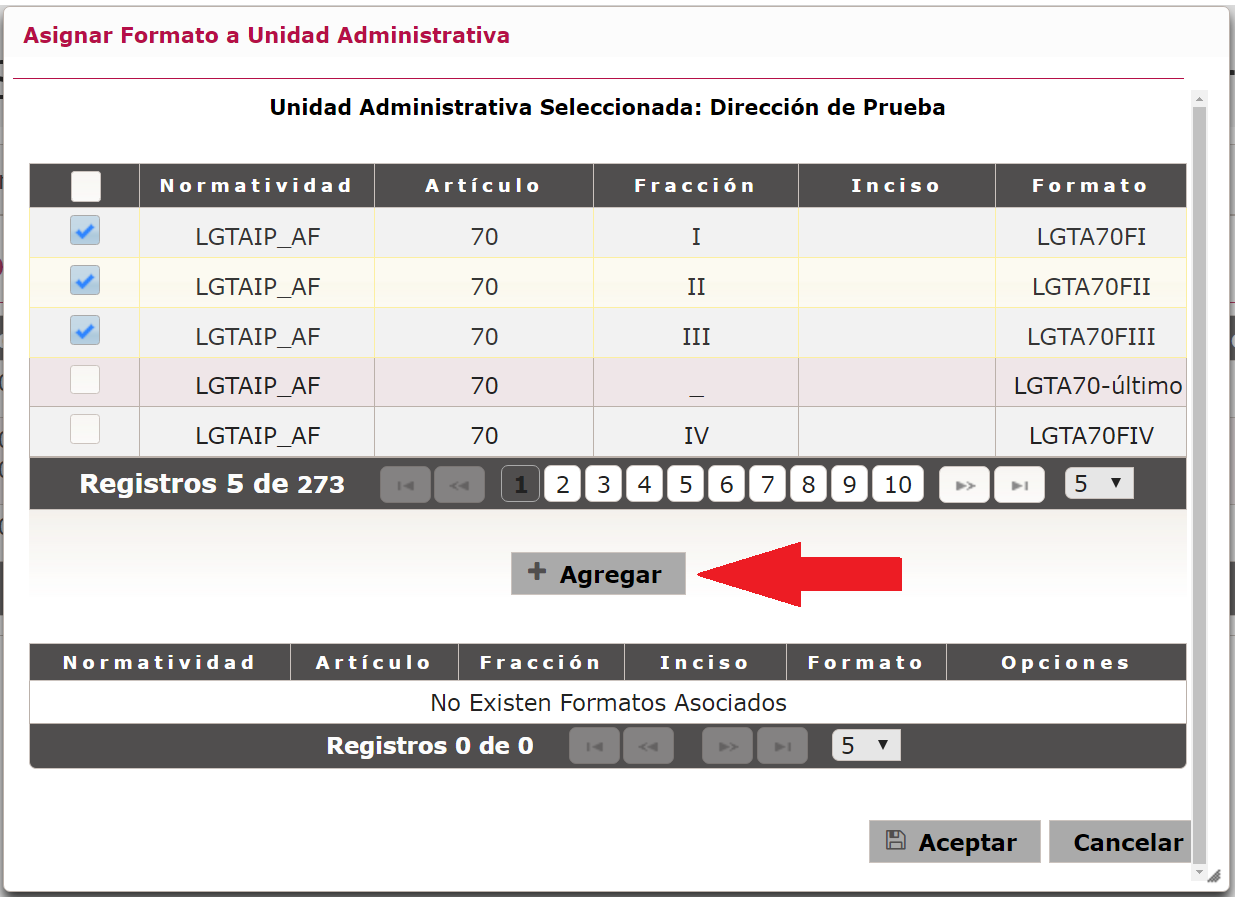 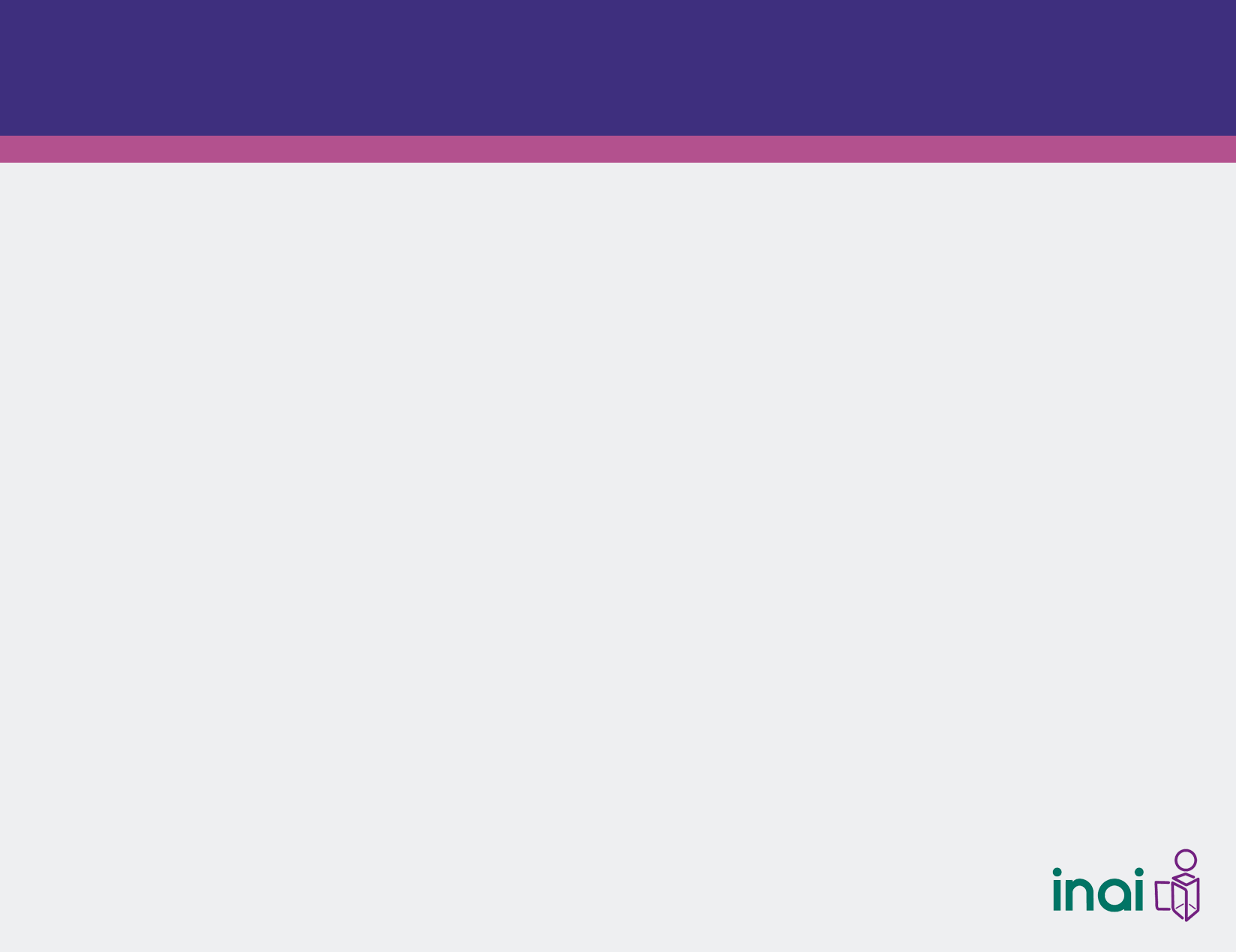 En el recuadro inferior verás que se van asignando a la Unidad Administrativa.
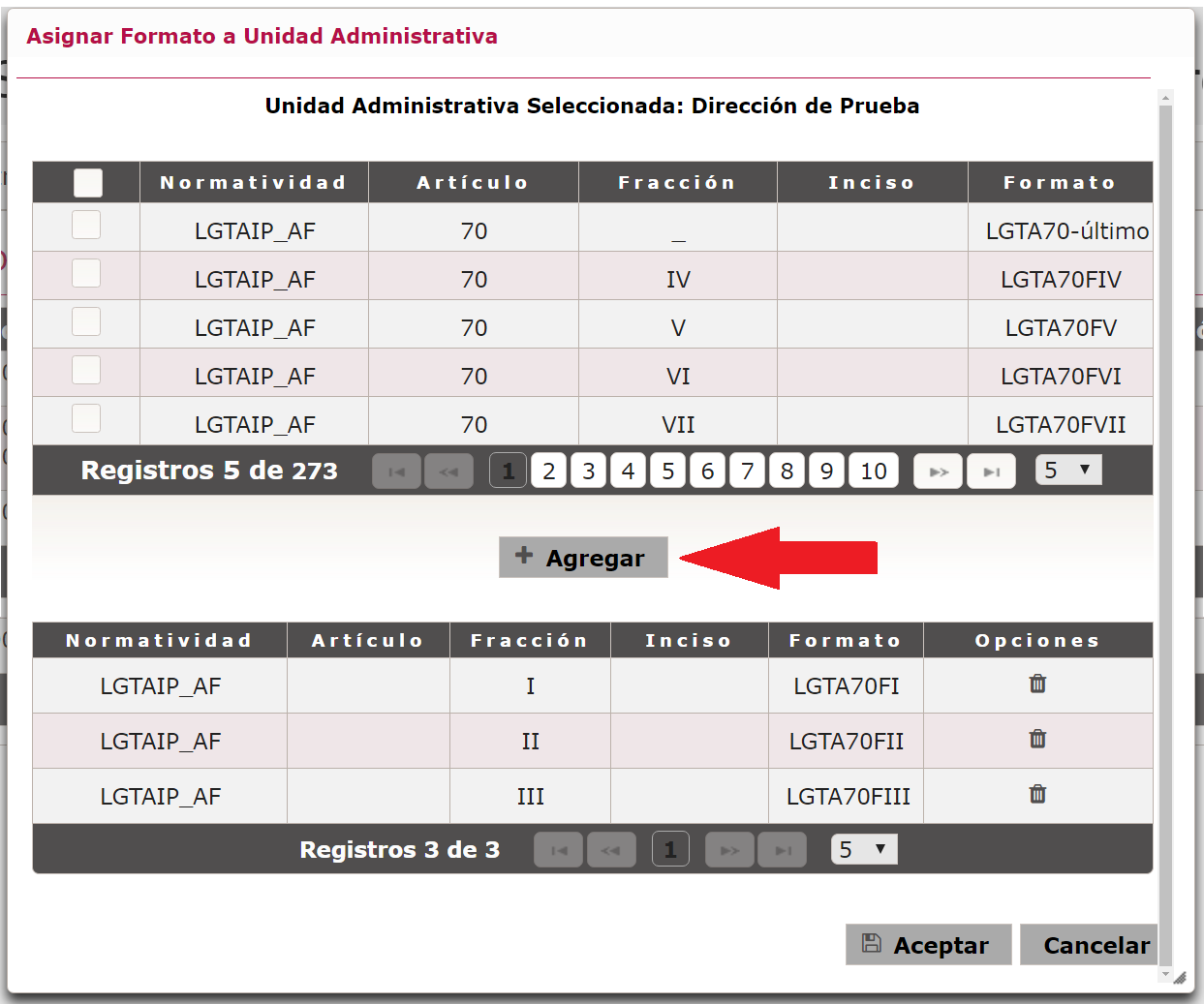 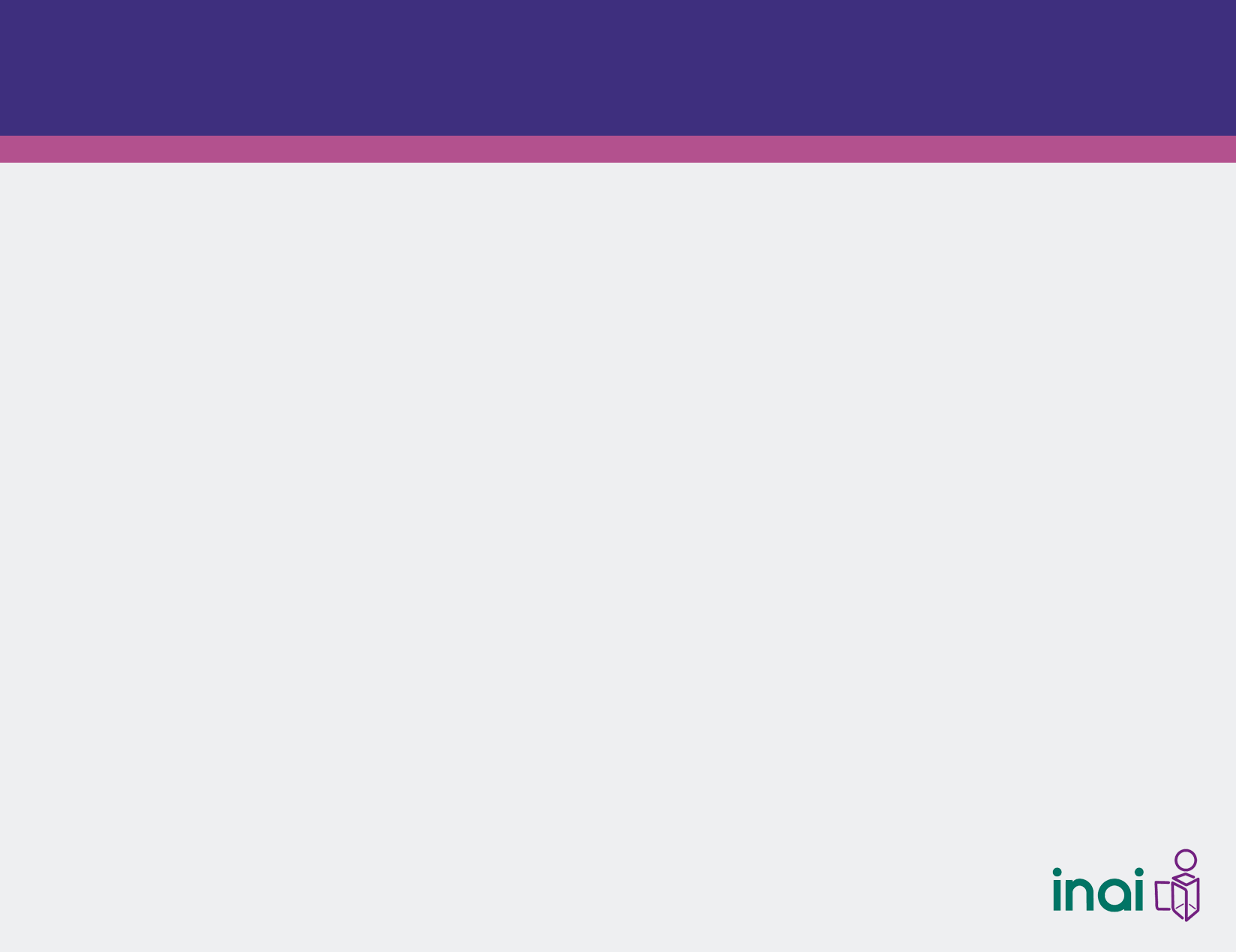 Al finalizar la asignación, podrás verificar el éxito de la operación en la pantalla inicial en donde se indicará la cantidad de formatos vinculados.
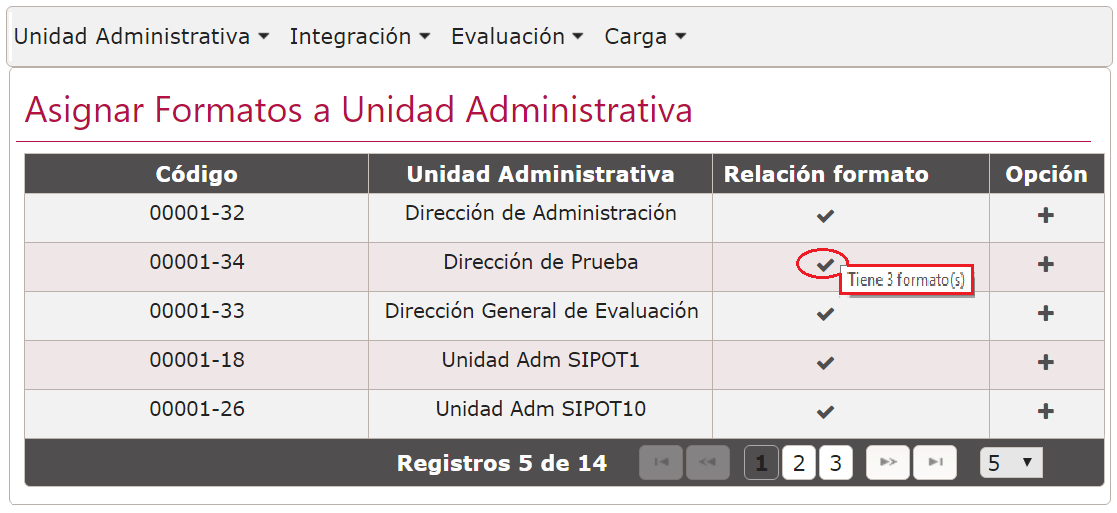 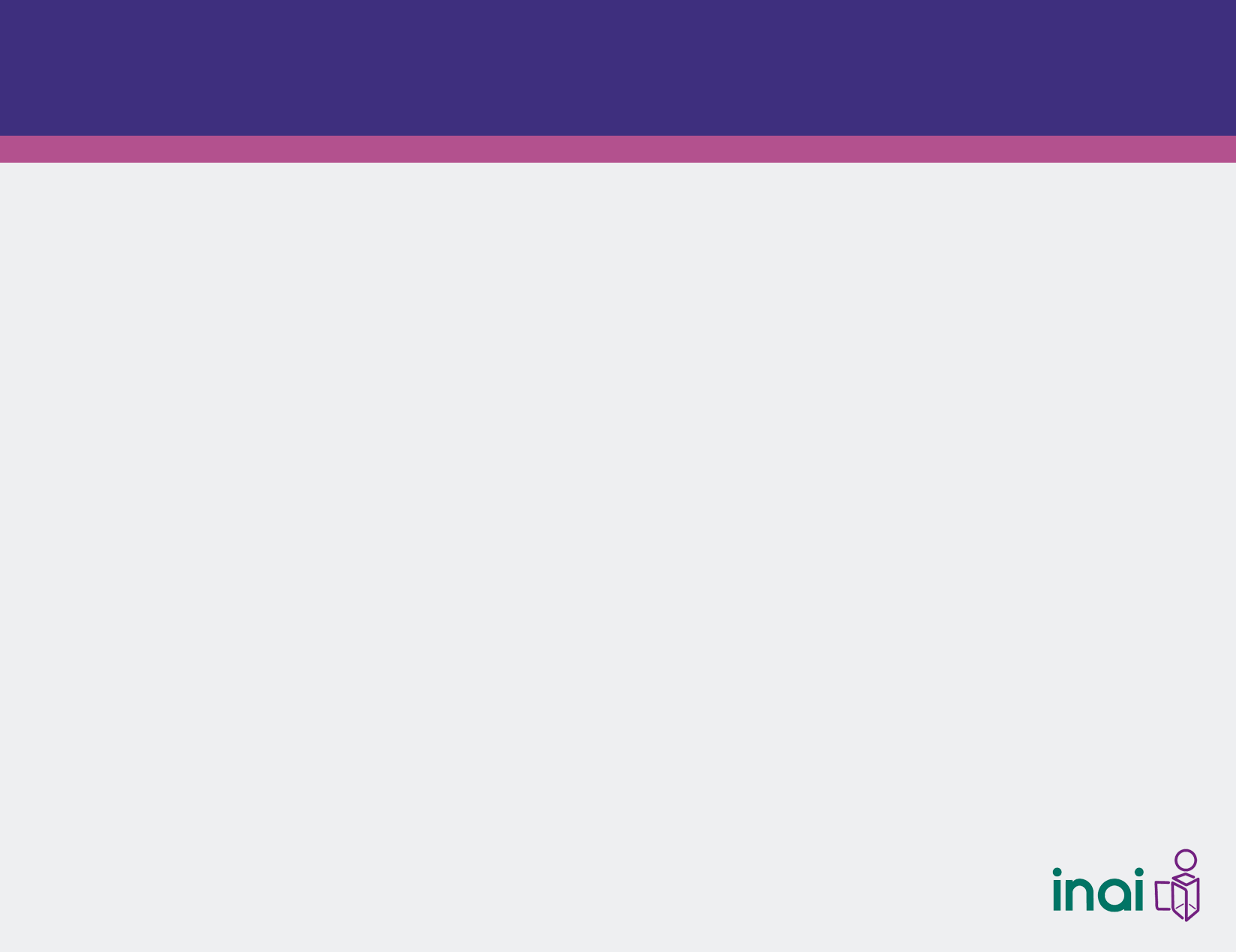 Consideraciones
Cuando creas una unidad administrativa el sistema asigna un código de valor consecutivo y no puede modificarse. En caso de que el registro se elimine el código queda inhabilitado.
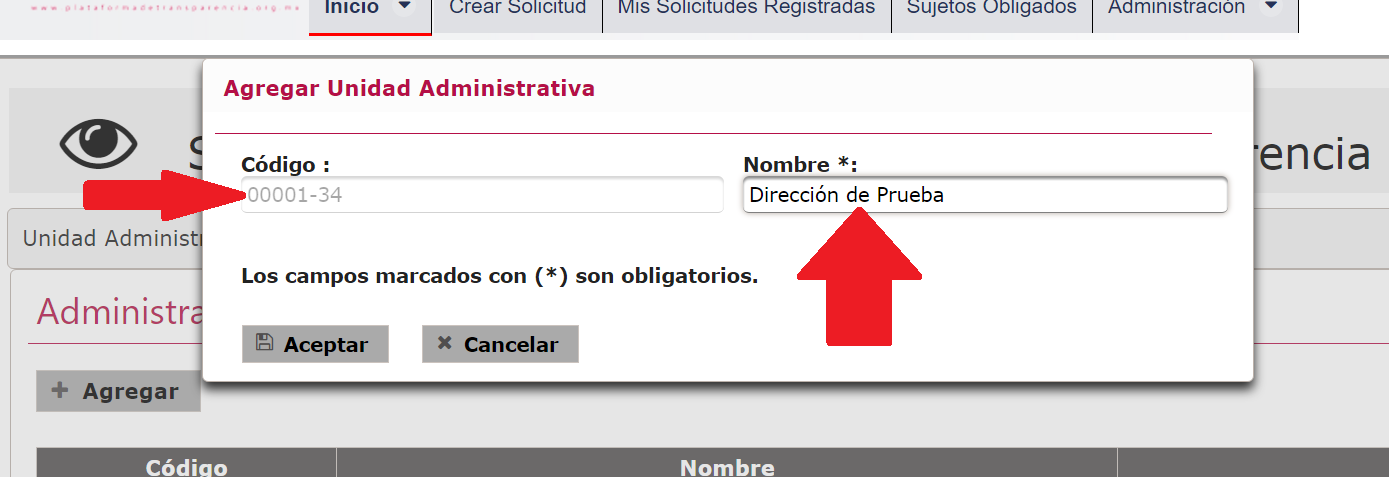 Para modificar información de un usuario con perfil de administrador, es recomendable eliminarlo y volverlo a crear con las modificaciones realizadas.
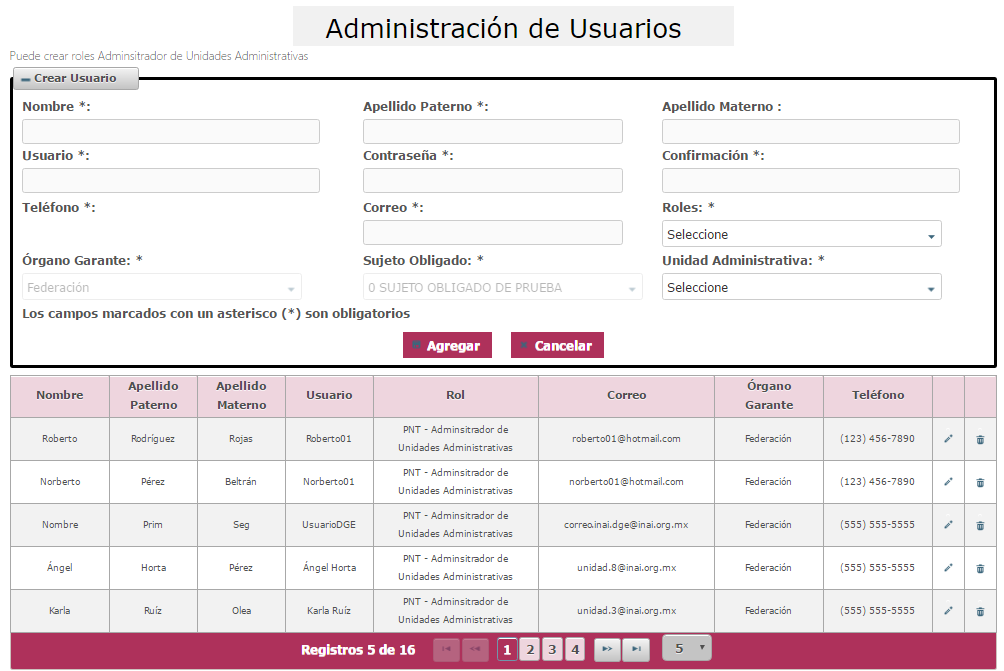 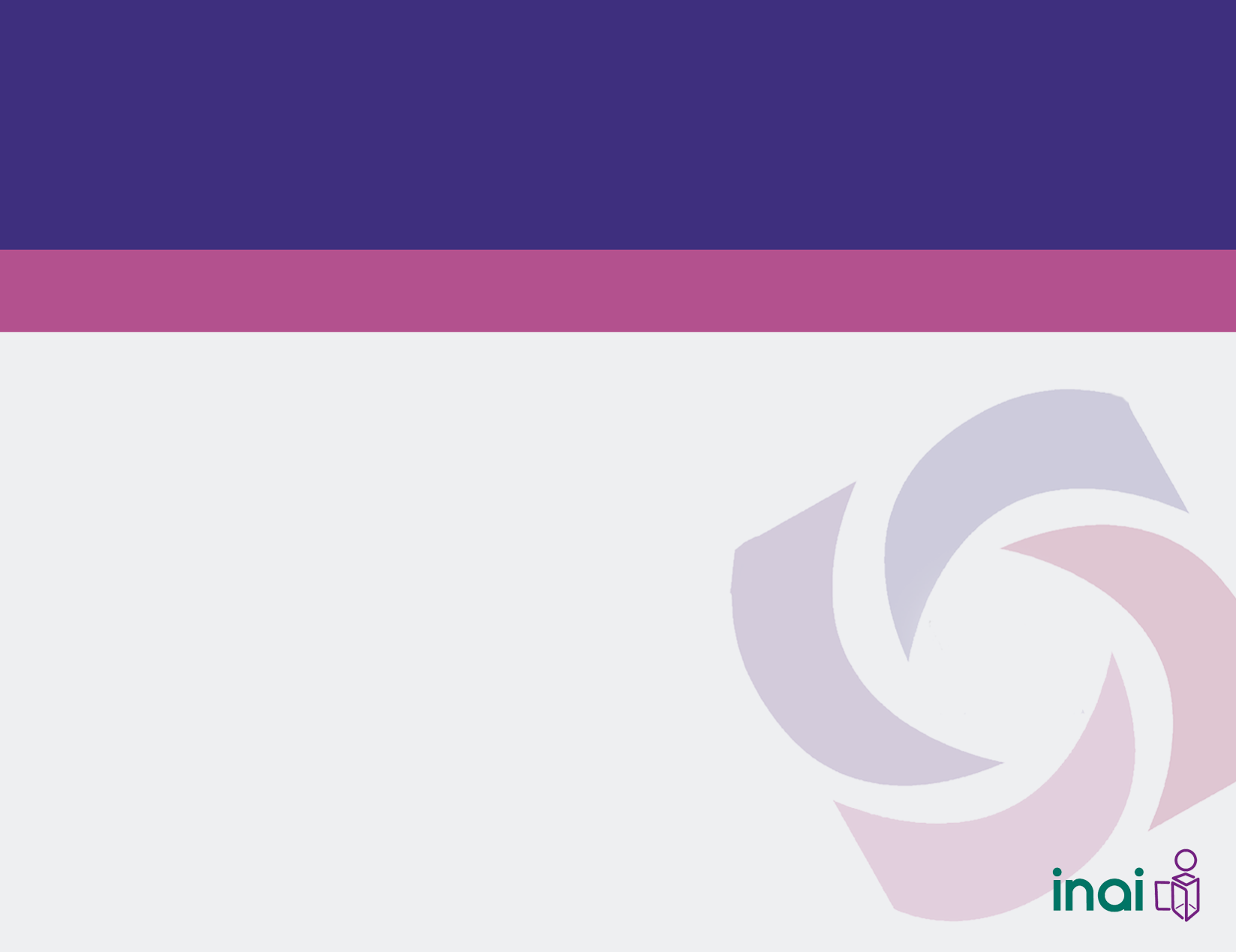 5
Actividad Compartida:
Administrador de Sujeto Obligado y Administrador de Unidad Administrativa
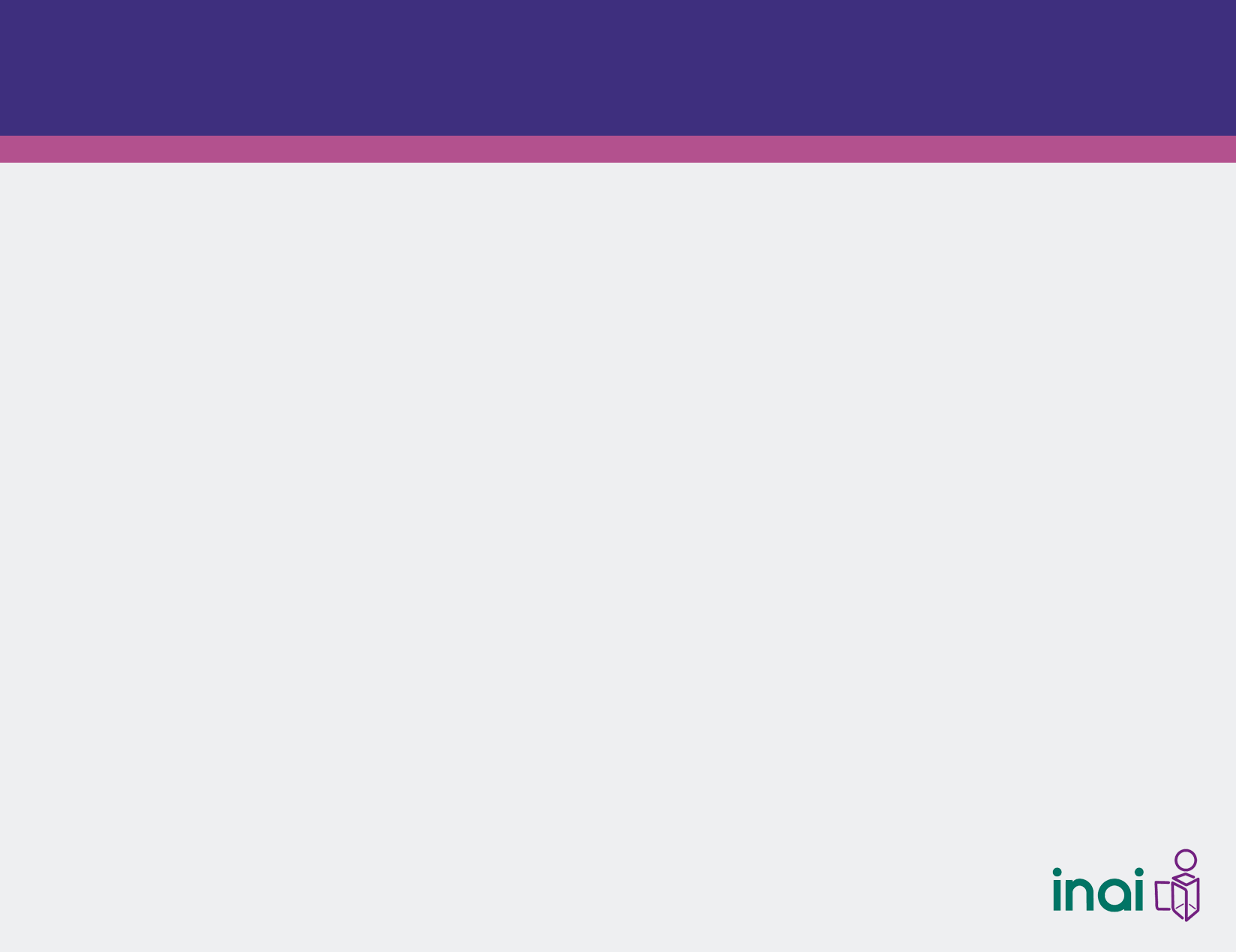 Carga de Información
Modalidades
Es la actividad en común entre los administradores de sujeto obligado y los administradores de unidad administrativa. 
Puede realizarse en 3 diferentes modalidades:
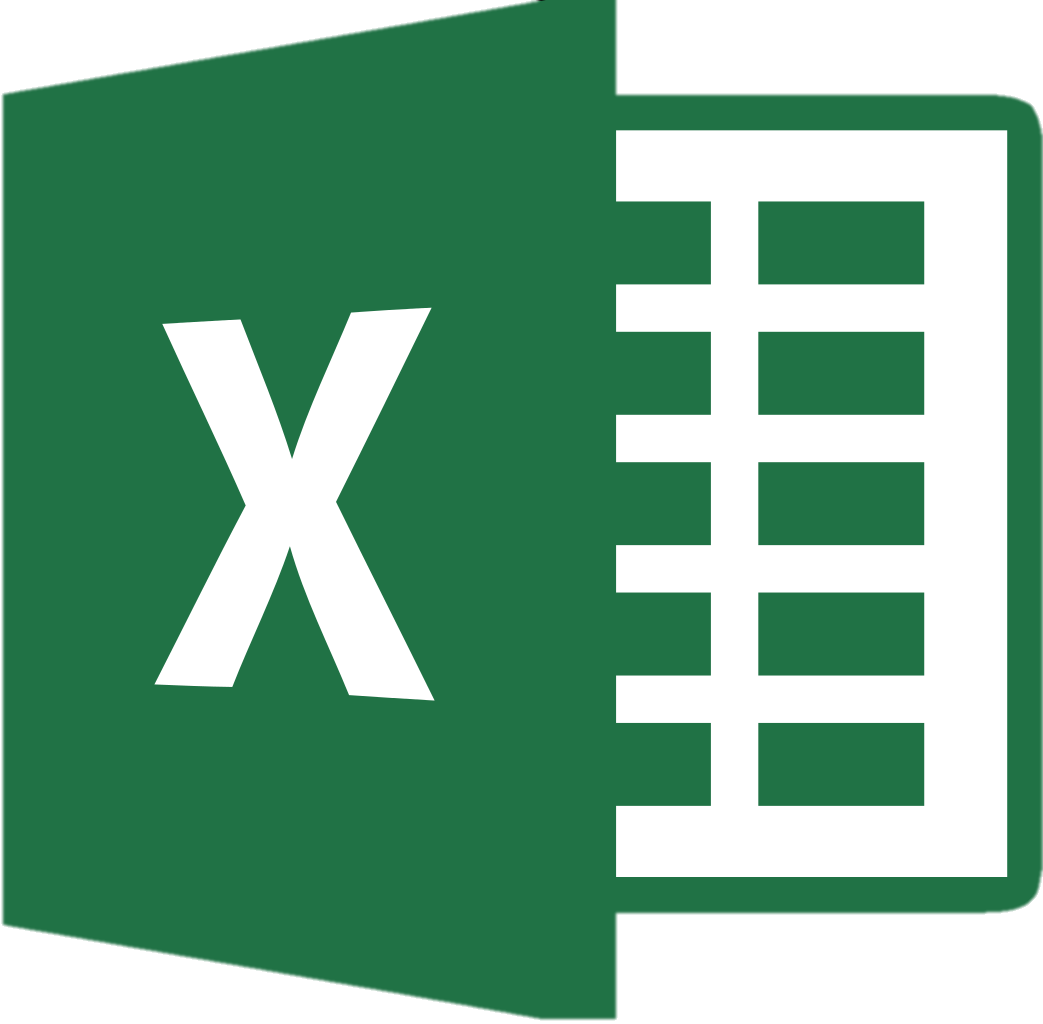 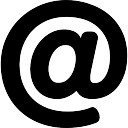 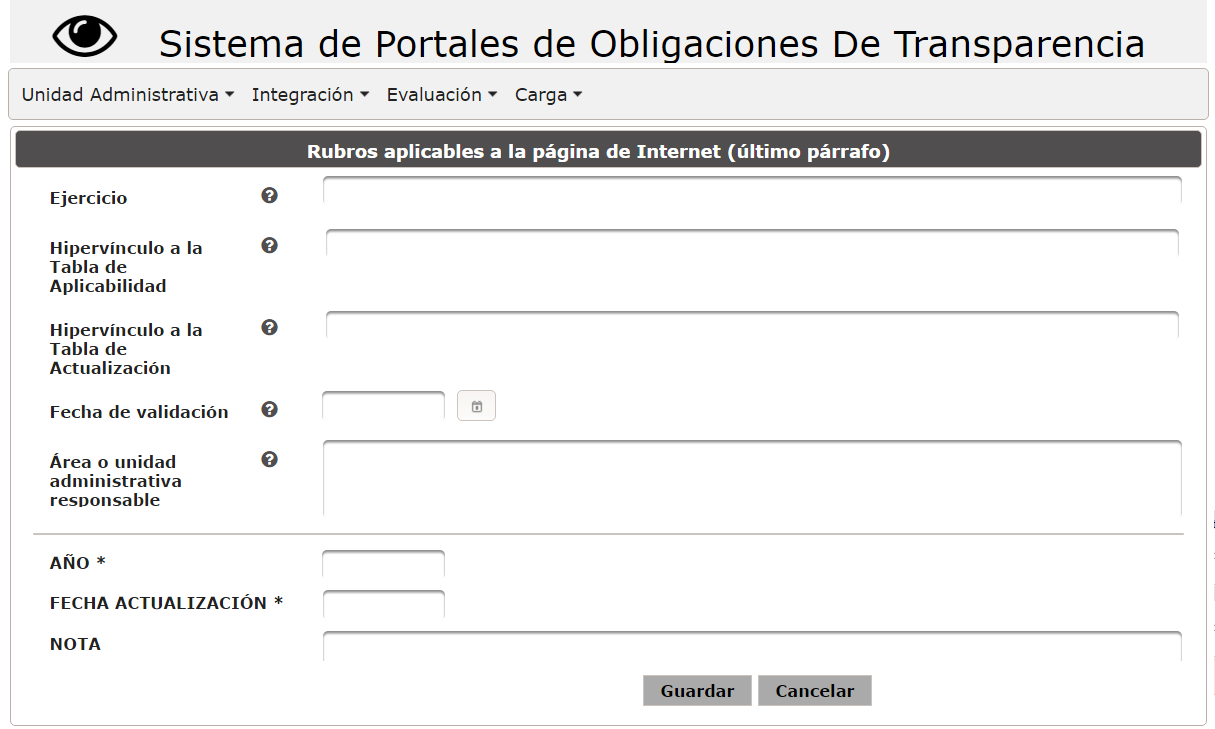 2.- Carga masivo (formato XLS): Carga mediante los formatos establecidos en los LTG, descargados del mismo SIPOT.
3.- Interoperabilidad de sistemas o Servicio web.
1.- Formulario web: Carga por pantalla en el SIPOT.
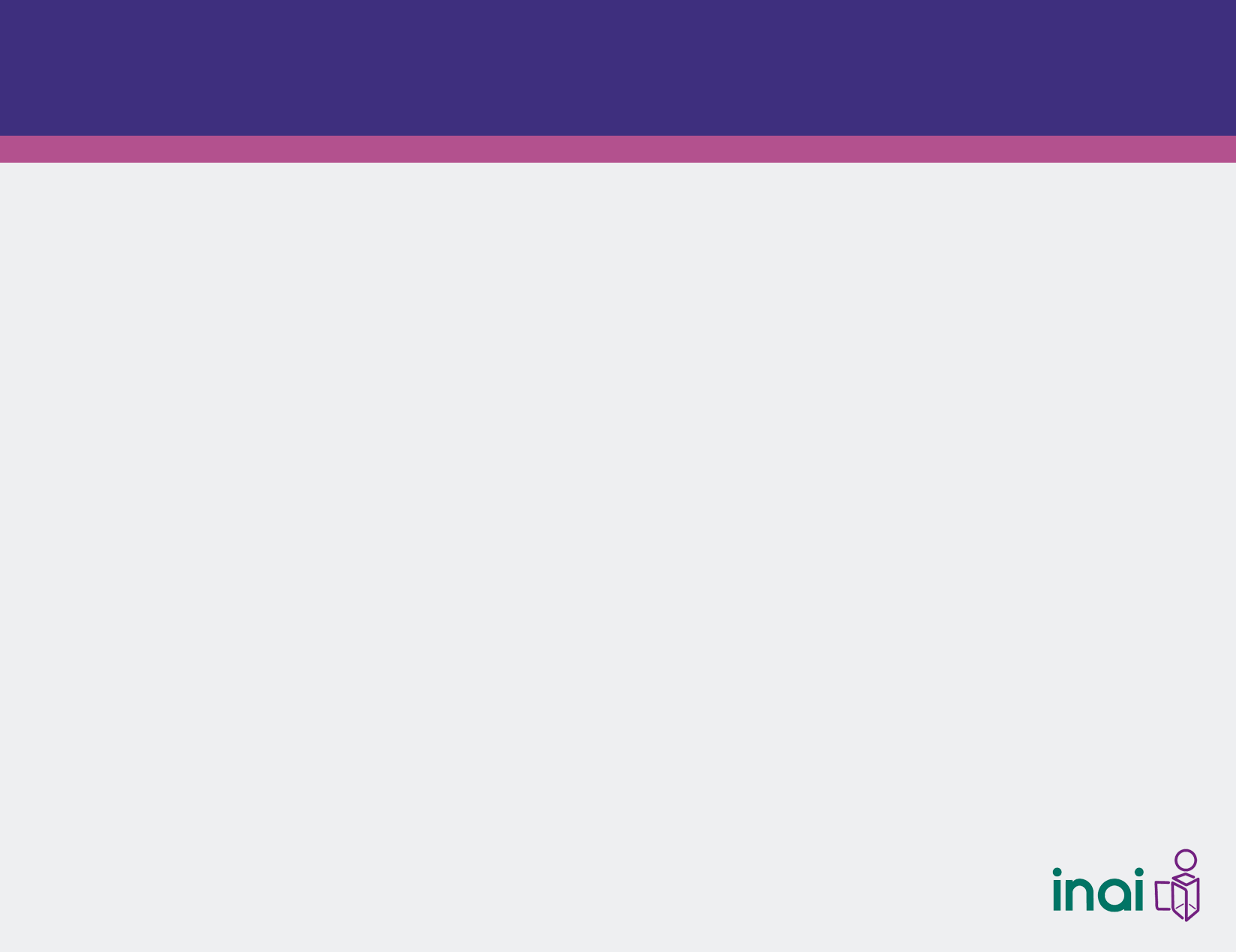 Acceso a menú para Carga de Información
Para cargar la información deberás situarte en la página principal. Localizar el botón de “inicio” y dar clic en “portales de obligaciones de transparencia.
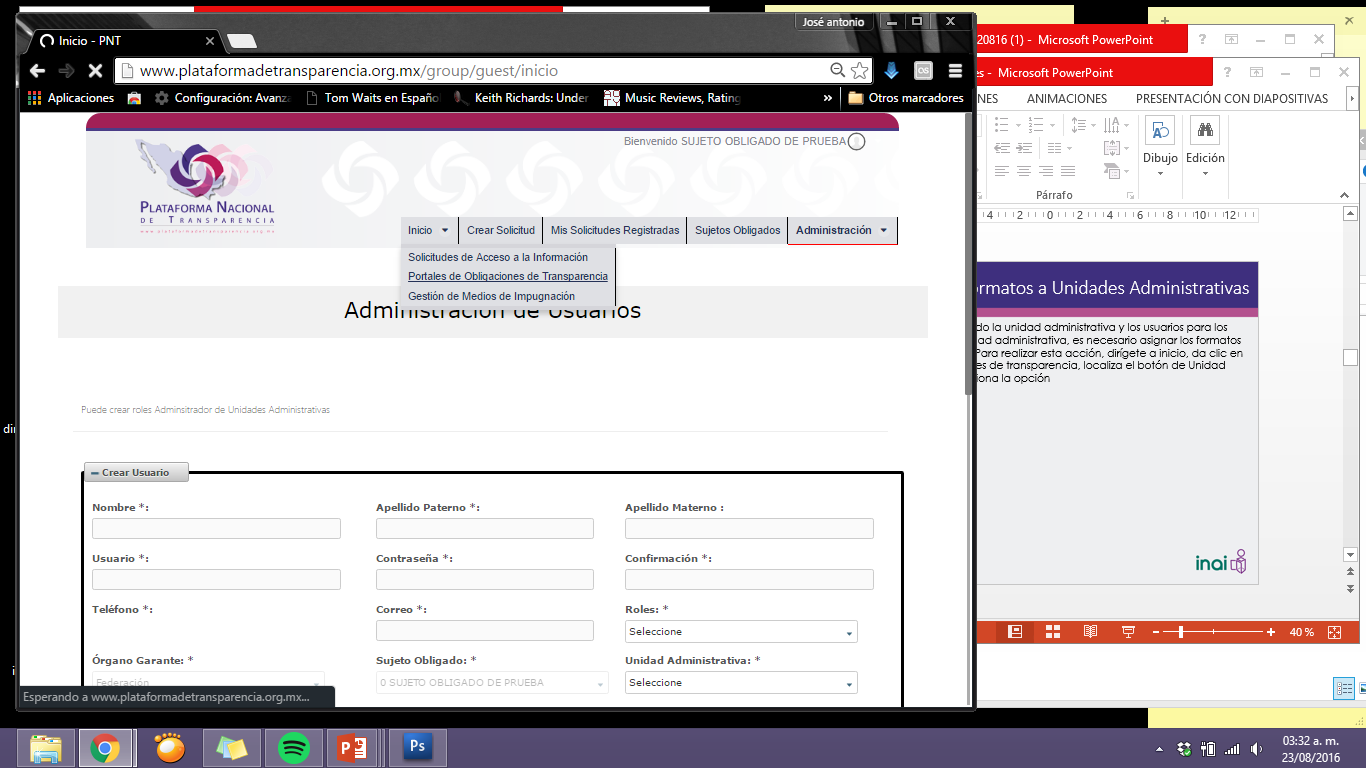 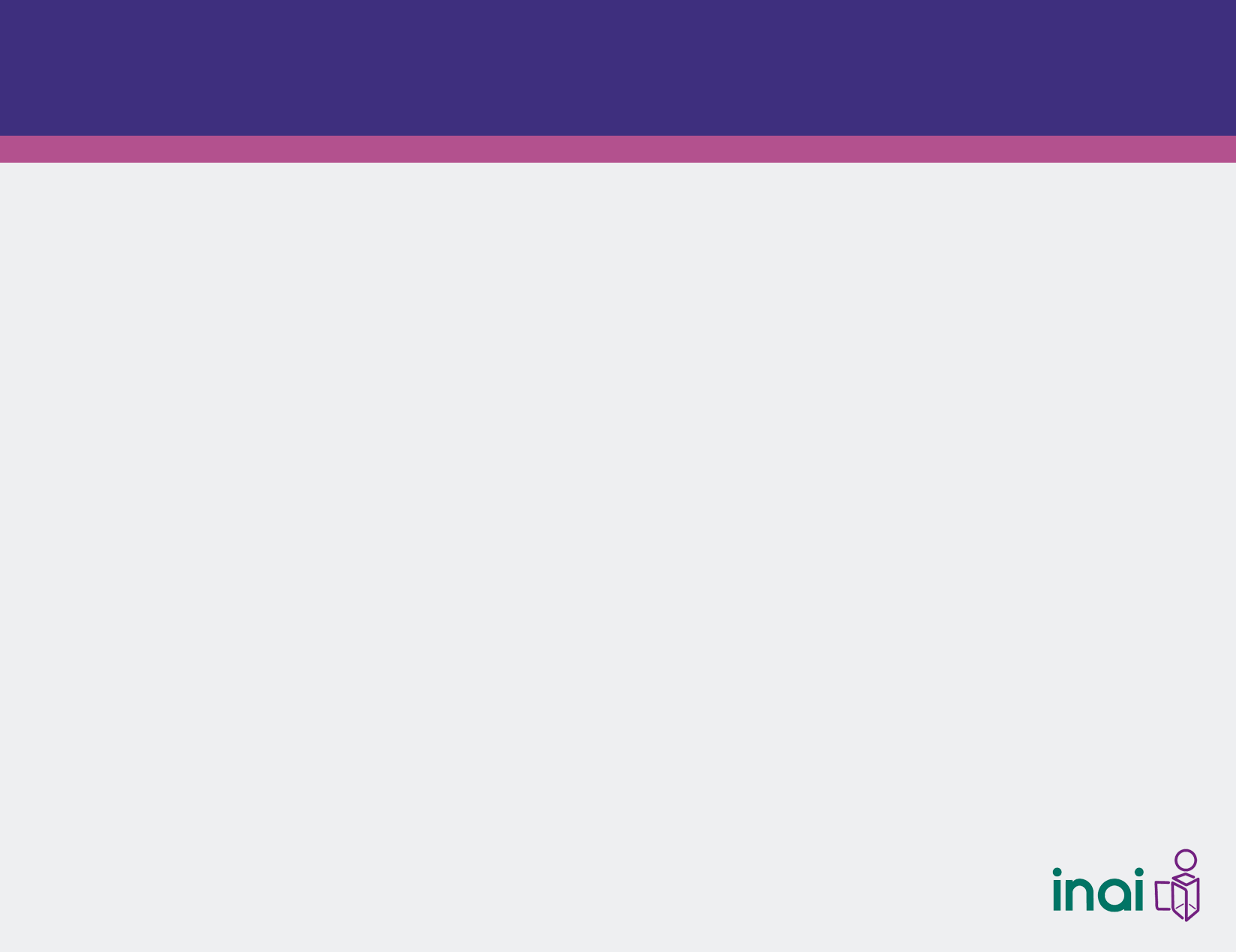 En la siguiente pantalla ubica el botón de “carga”, selecciona la opción “carga de información” y, posteriormente “capturar información”
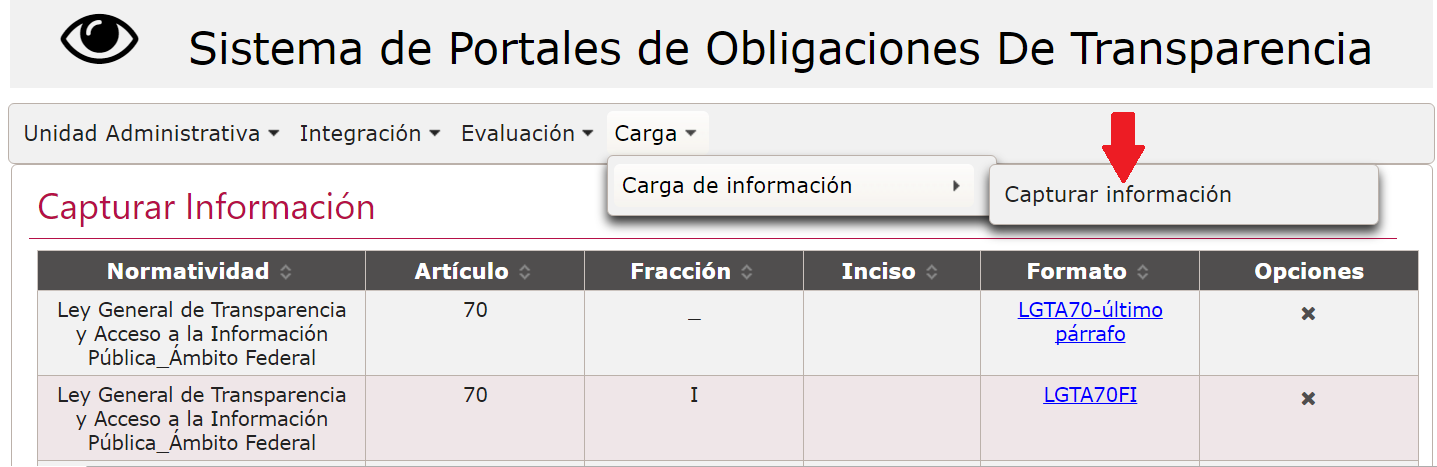 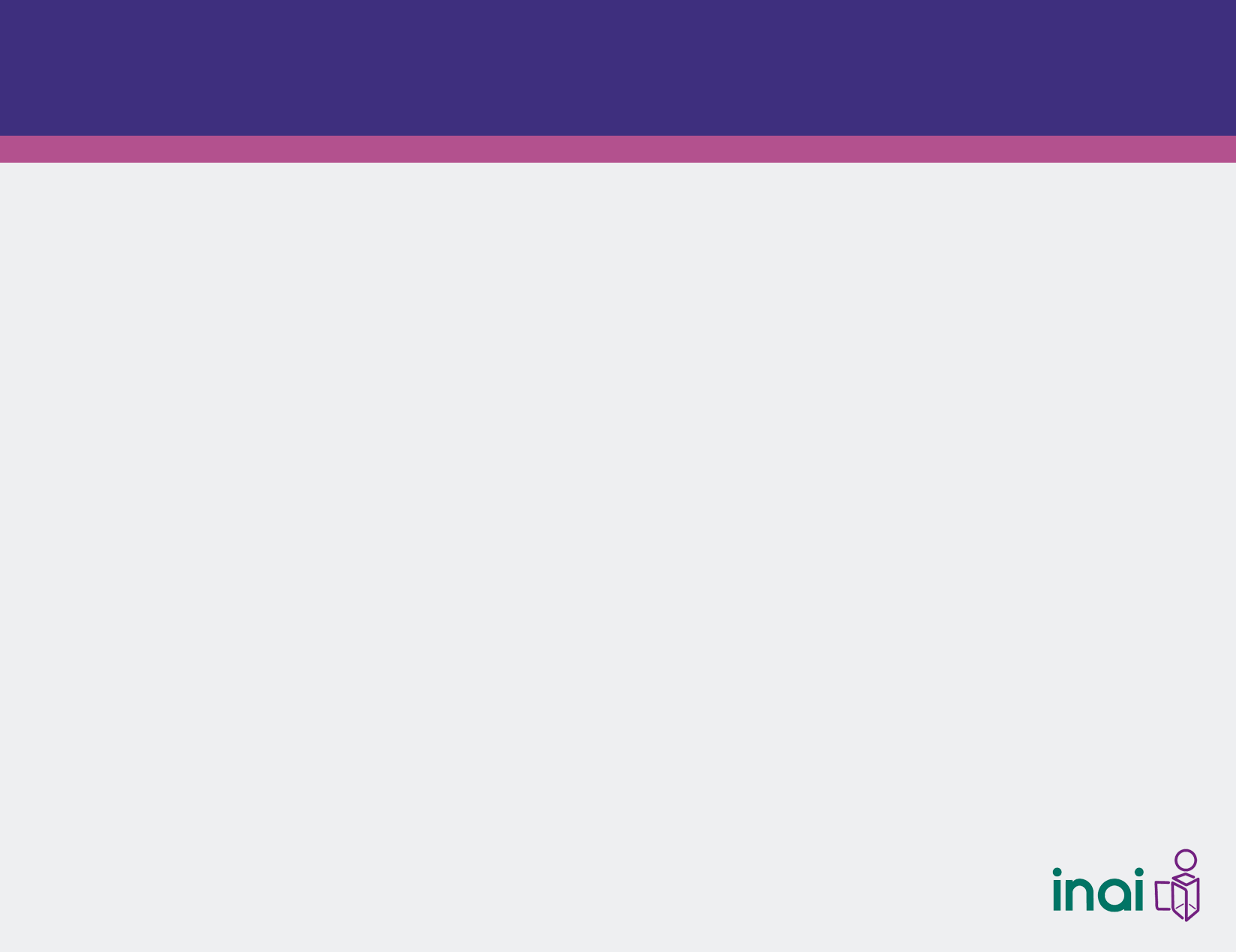 Selecciona el formato que deseas llenar y da clic.
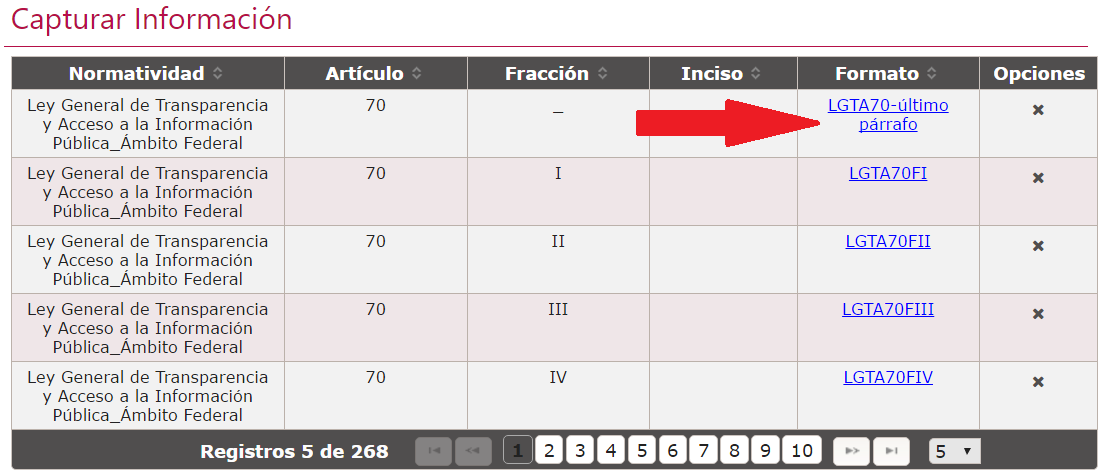 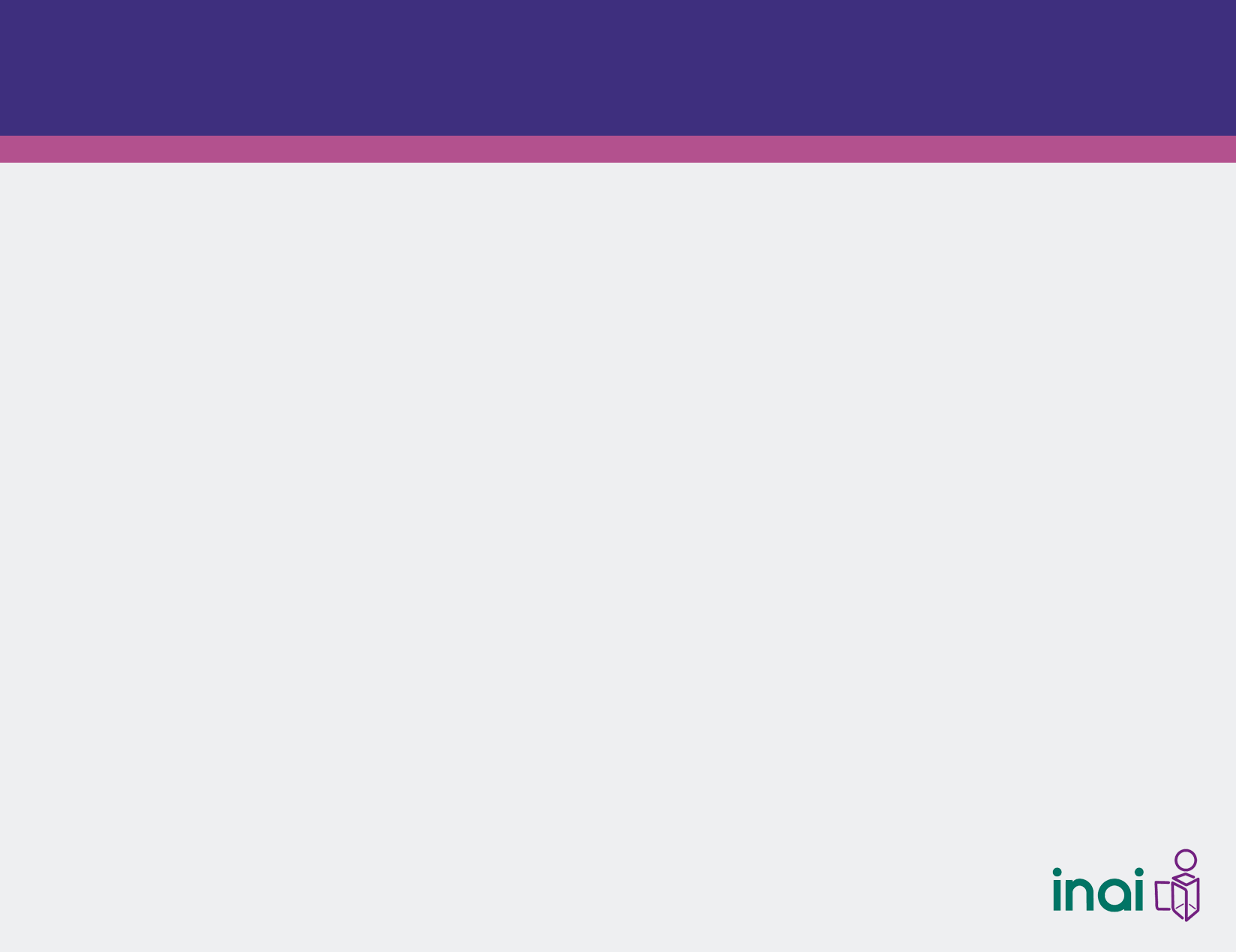 A continuación aparecerá otra ventana, con un menú en la parte superior.
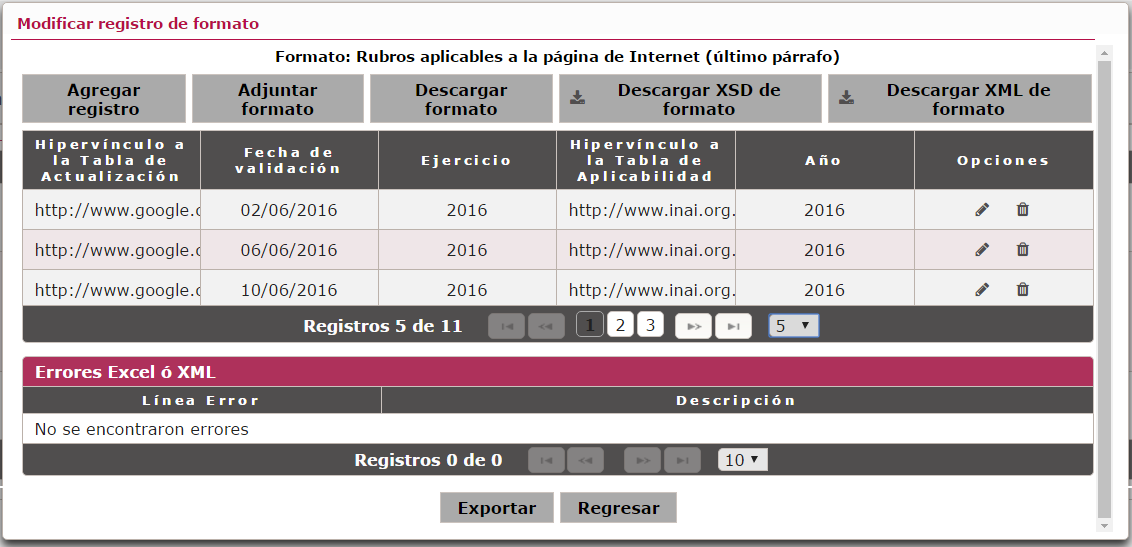 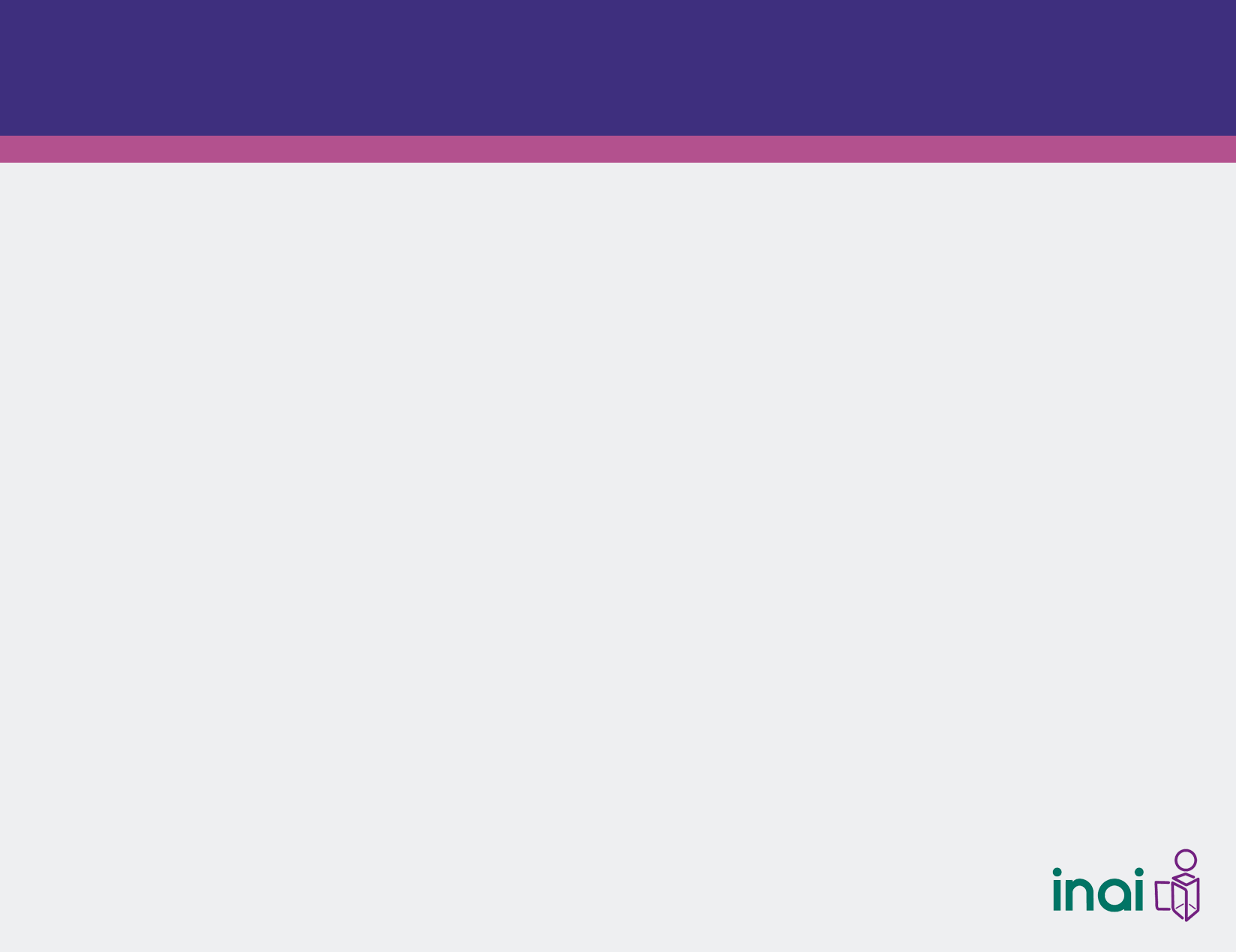 Carga por formulario WEB (pantalla en SIPOT)
Para cargar la información por medio de formulario web, selecciona la opción “agregar registro”.
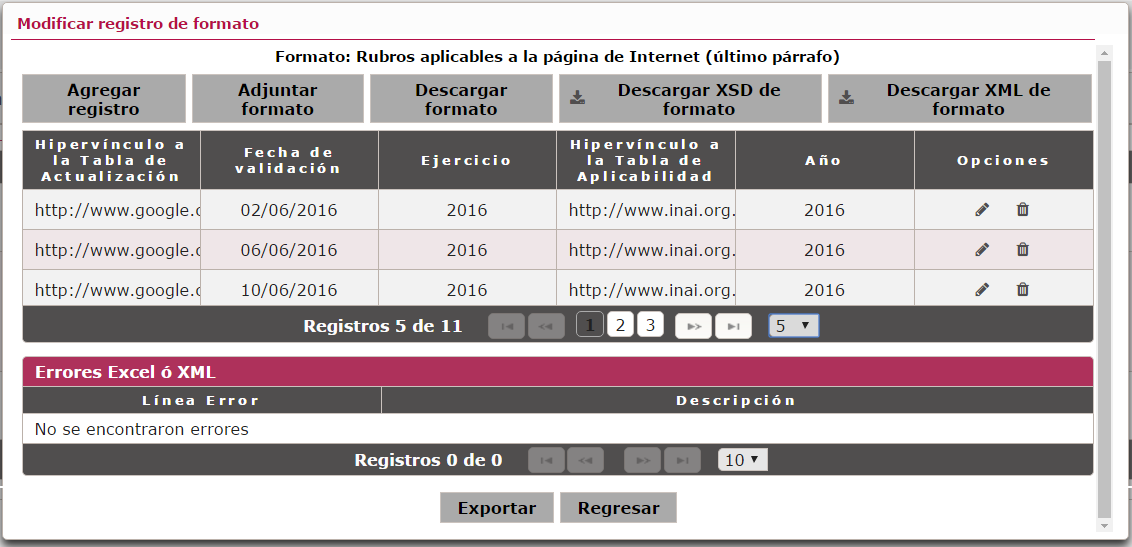 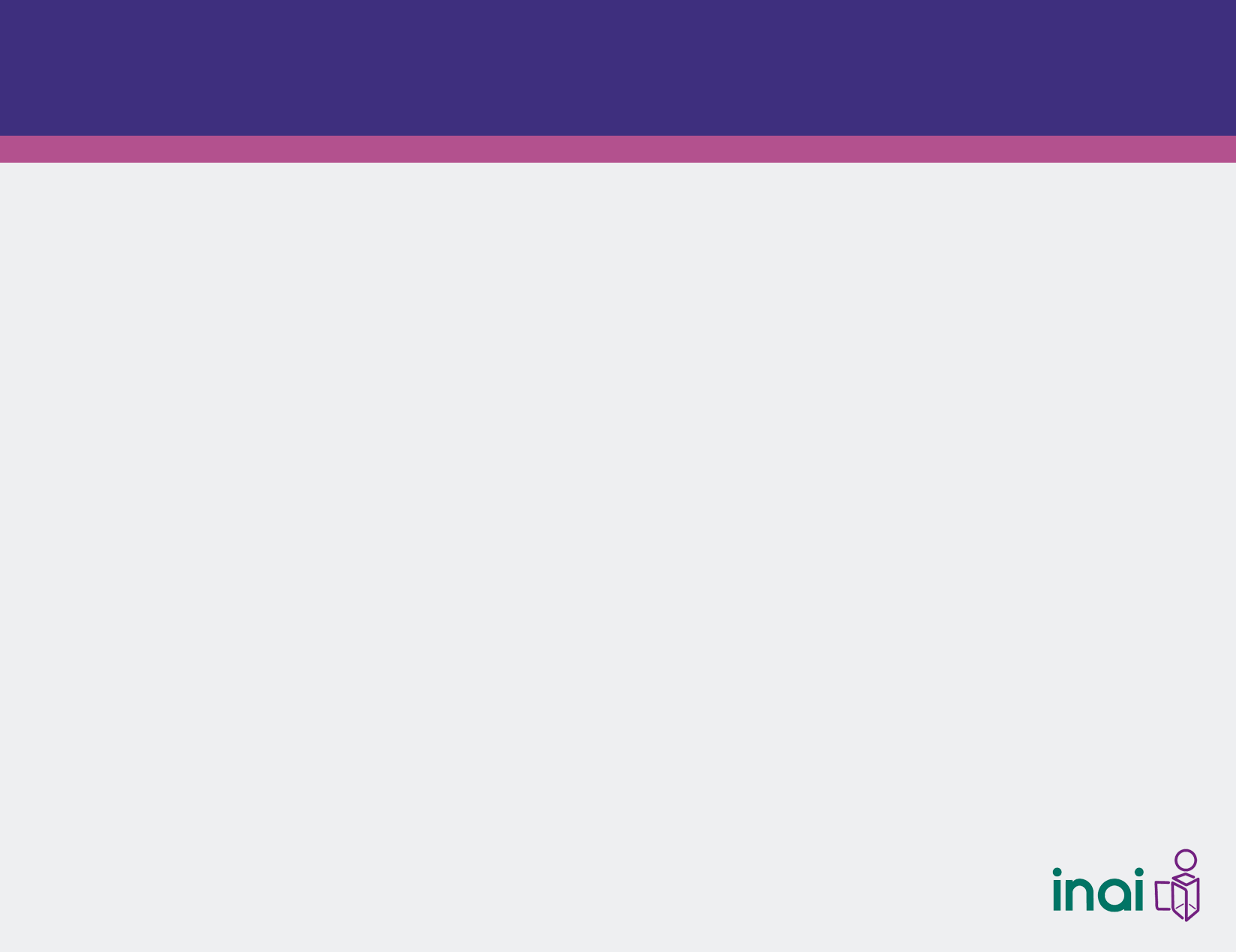 Te aparecerá una nueva ventana en la que deberás completar los campos que se te indican.
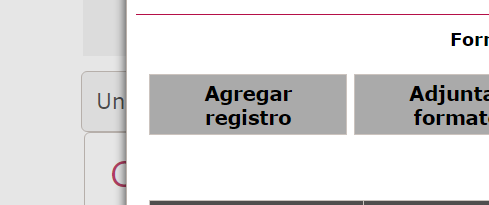 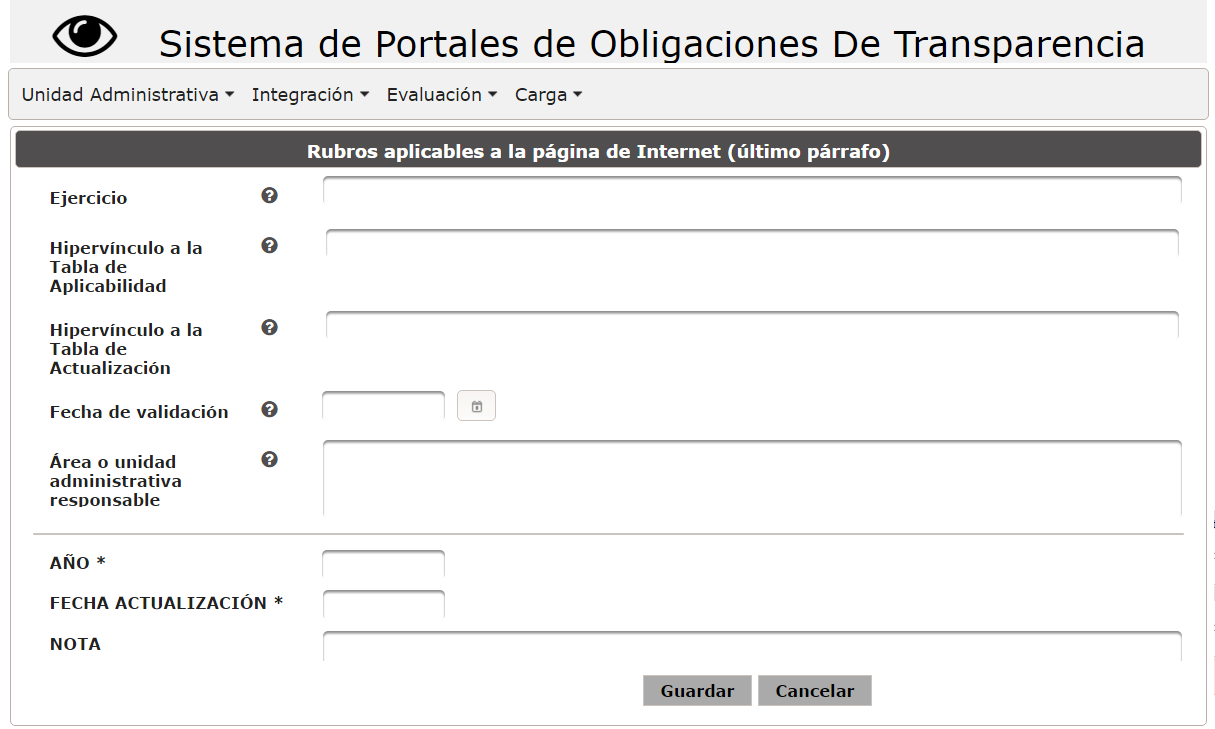 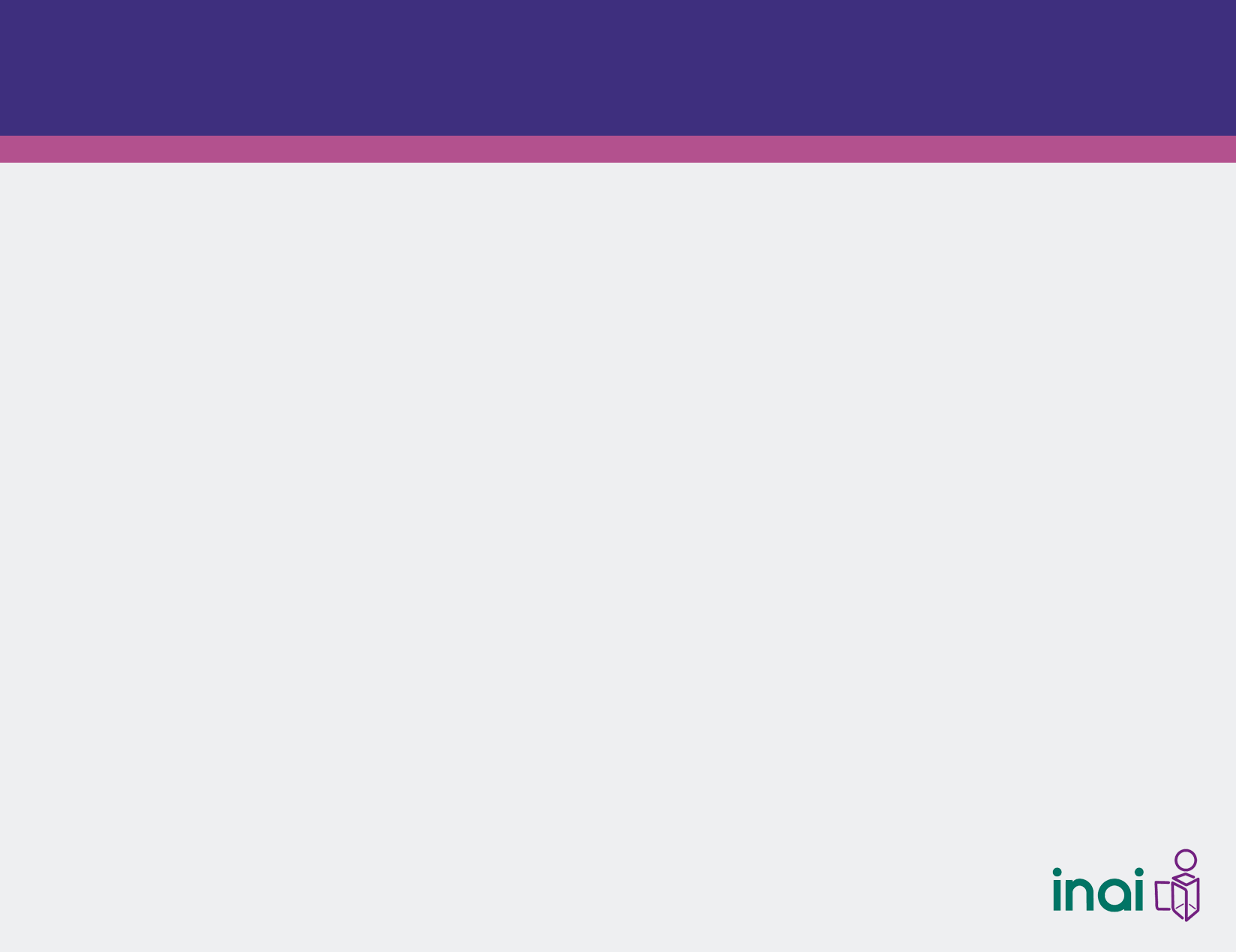 Si al darle guardar, hay algún dato faltante o incorrecto, se te indicará en la parte superior para tu validación y corrección.
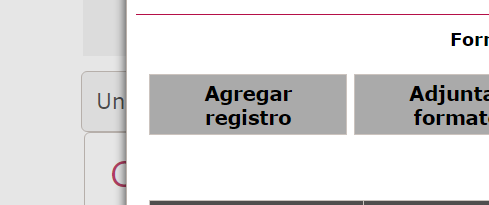 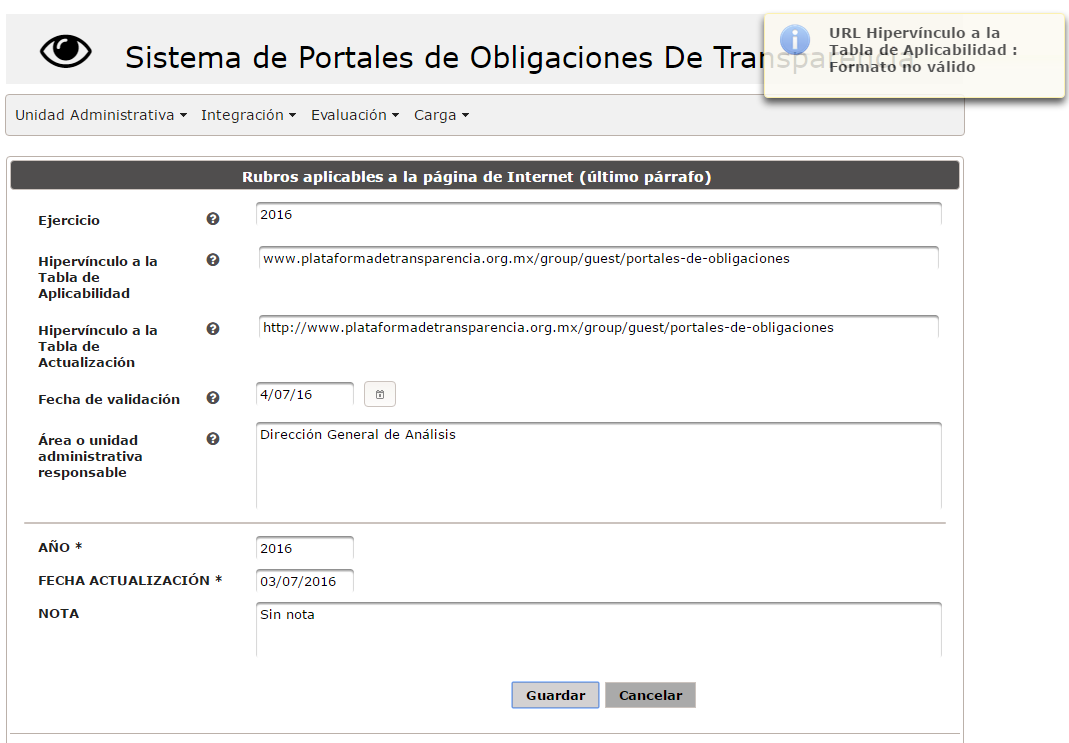 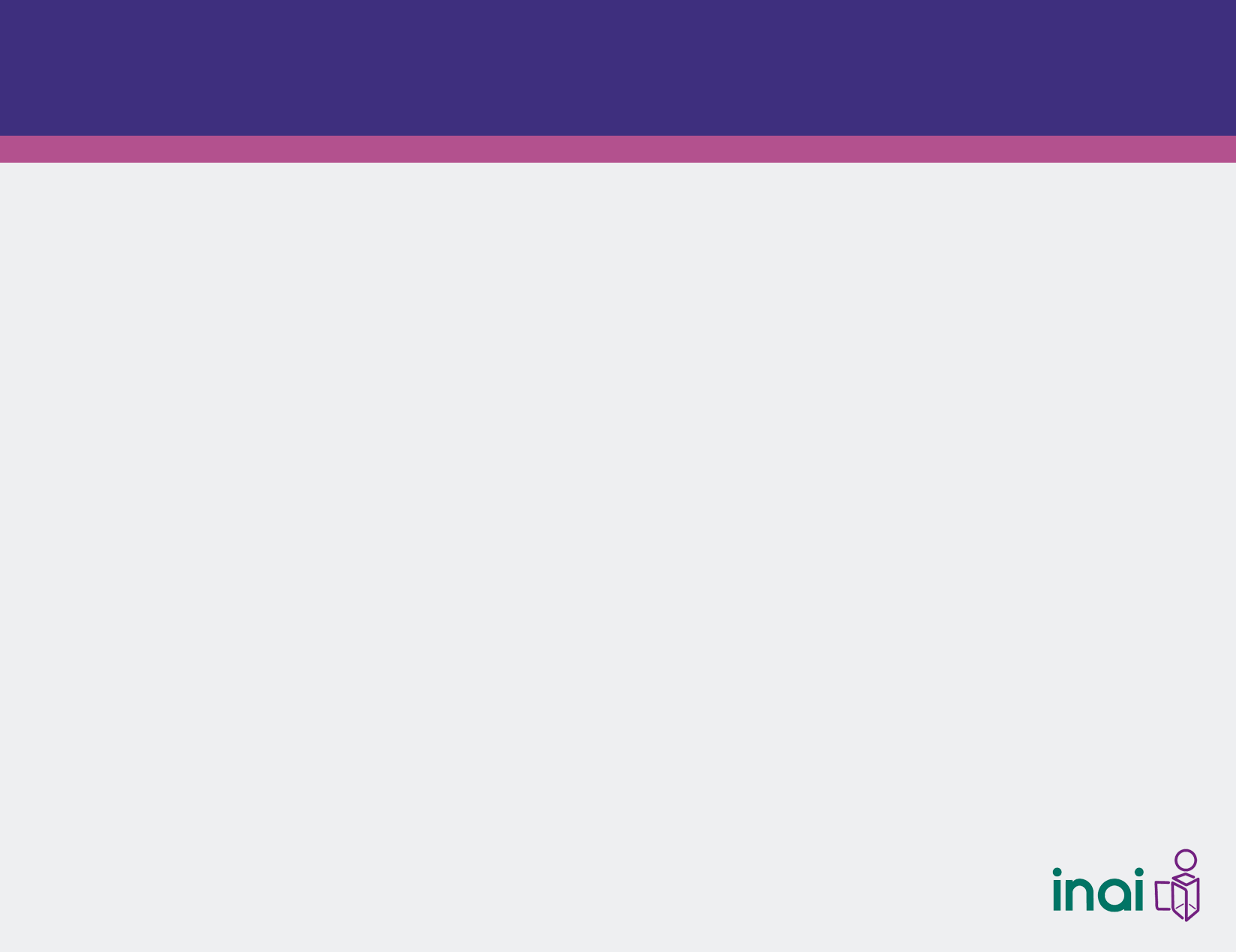 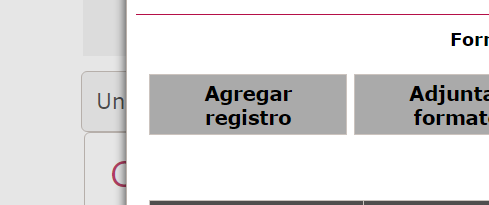 Si el sistema detecta algún error, el portal te enviará un mensaje como este.
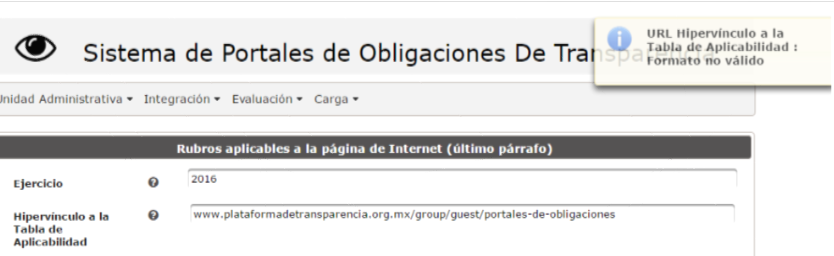 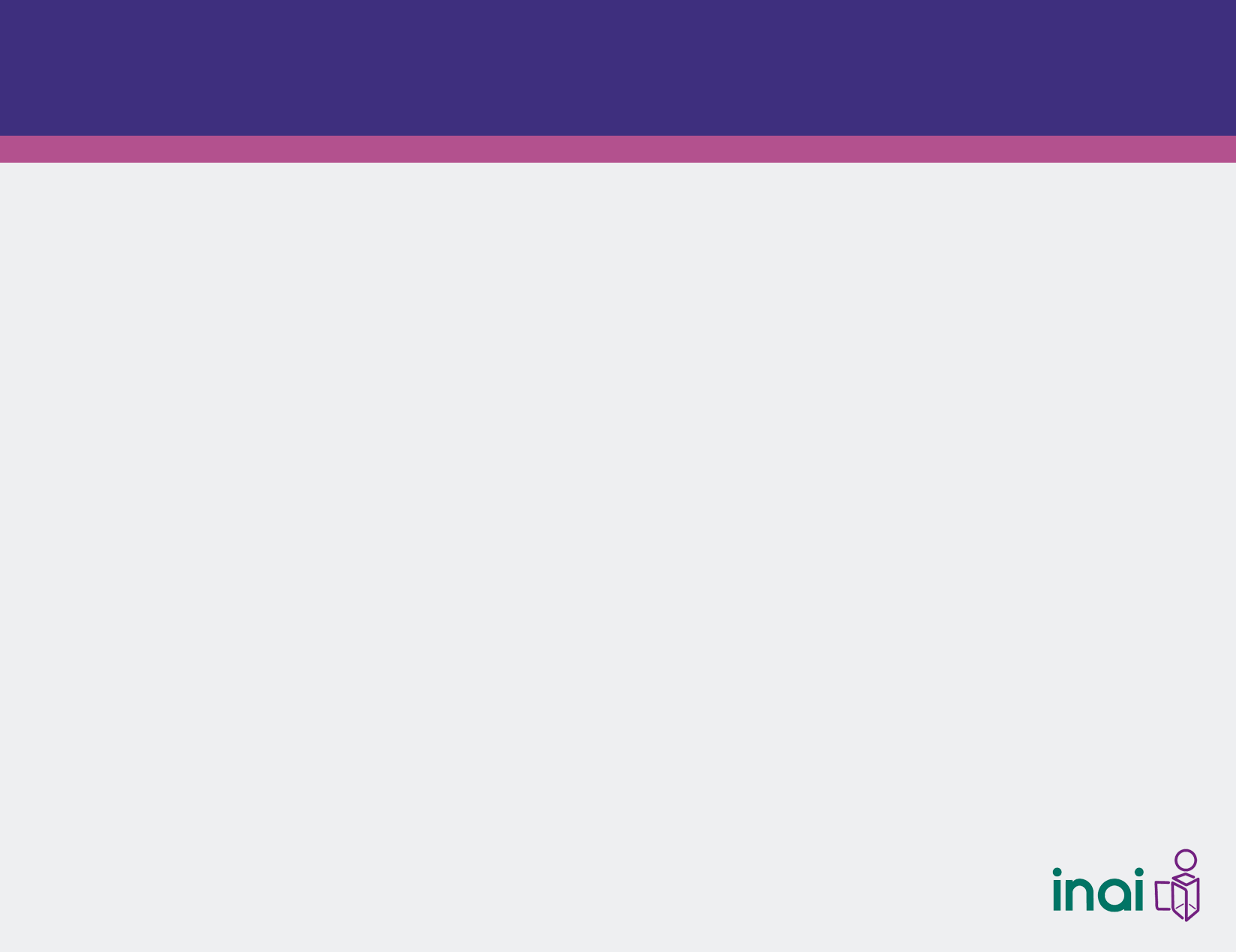 Carga por formato EXCEL (descargado de SIPOT)
Para cargar información por medio de la modalidad de “formato Excel descargado de SIPOT)”, dirígete al menú de carga de información y selecciona lo opción “descargar formato”.
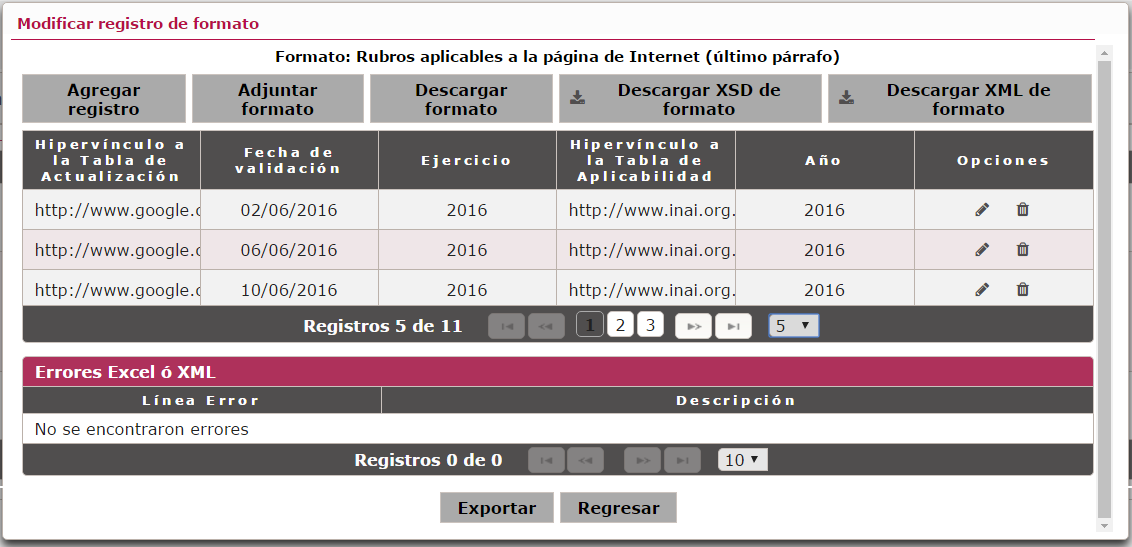 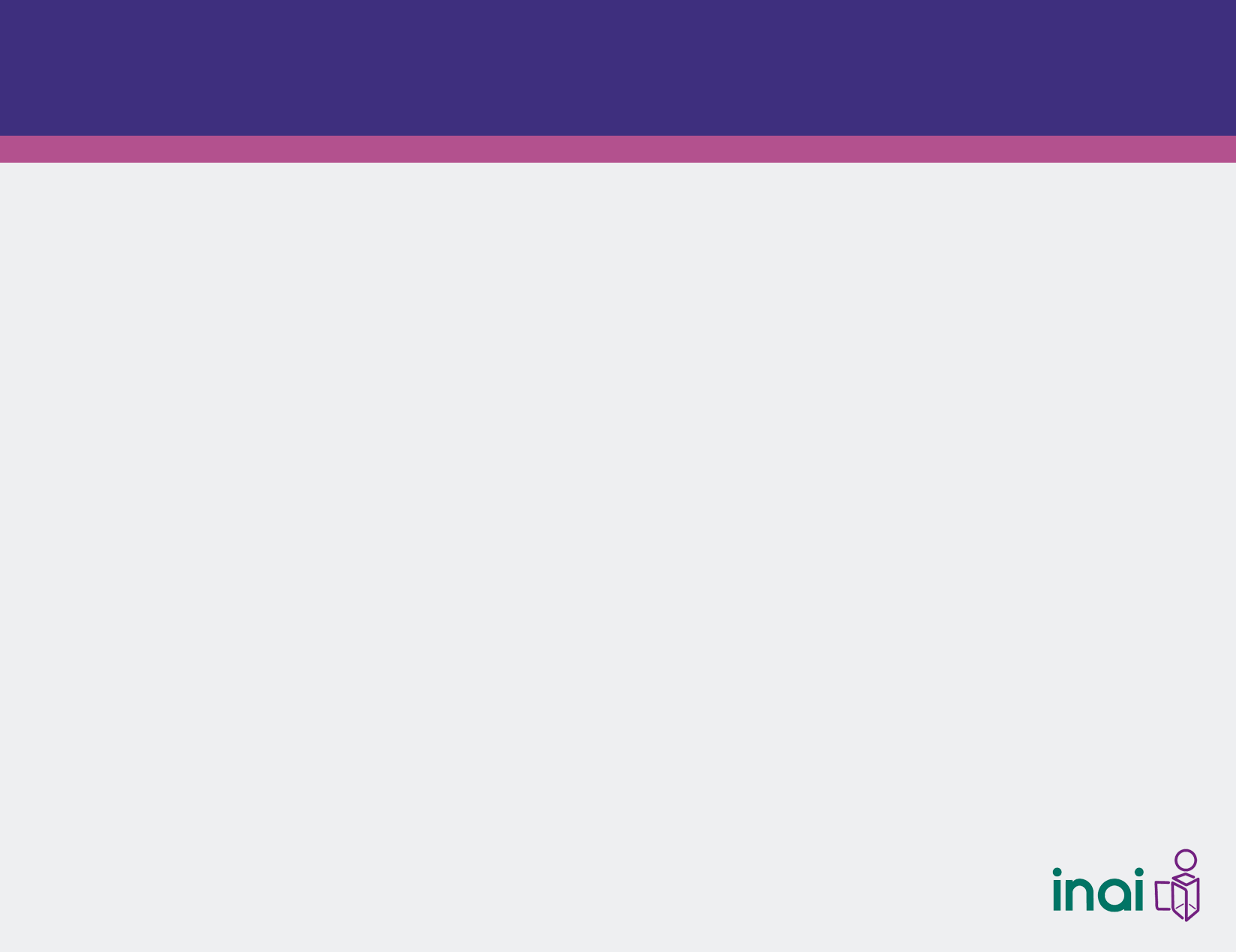 Al dar clic verás que se comenzará a descargar un formato de Excel.
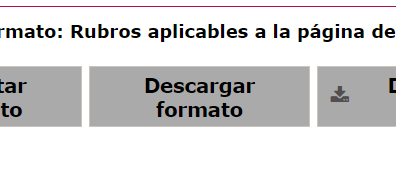 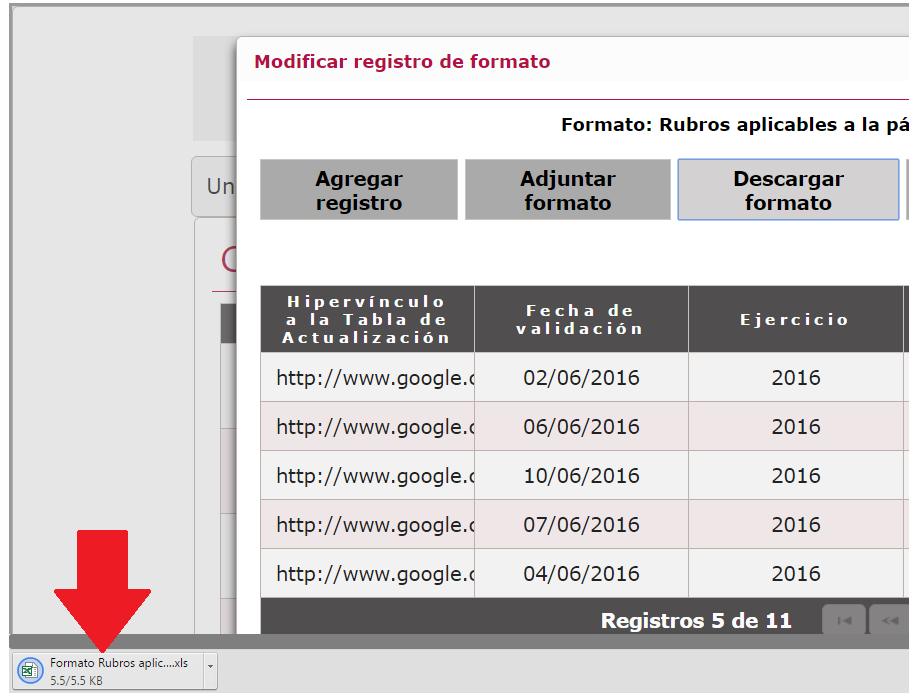 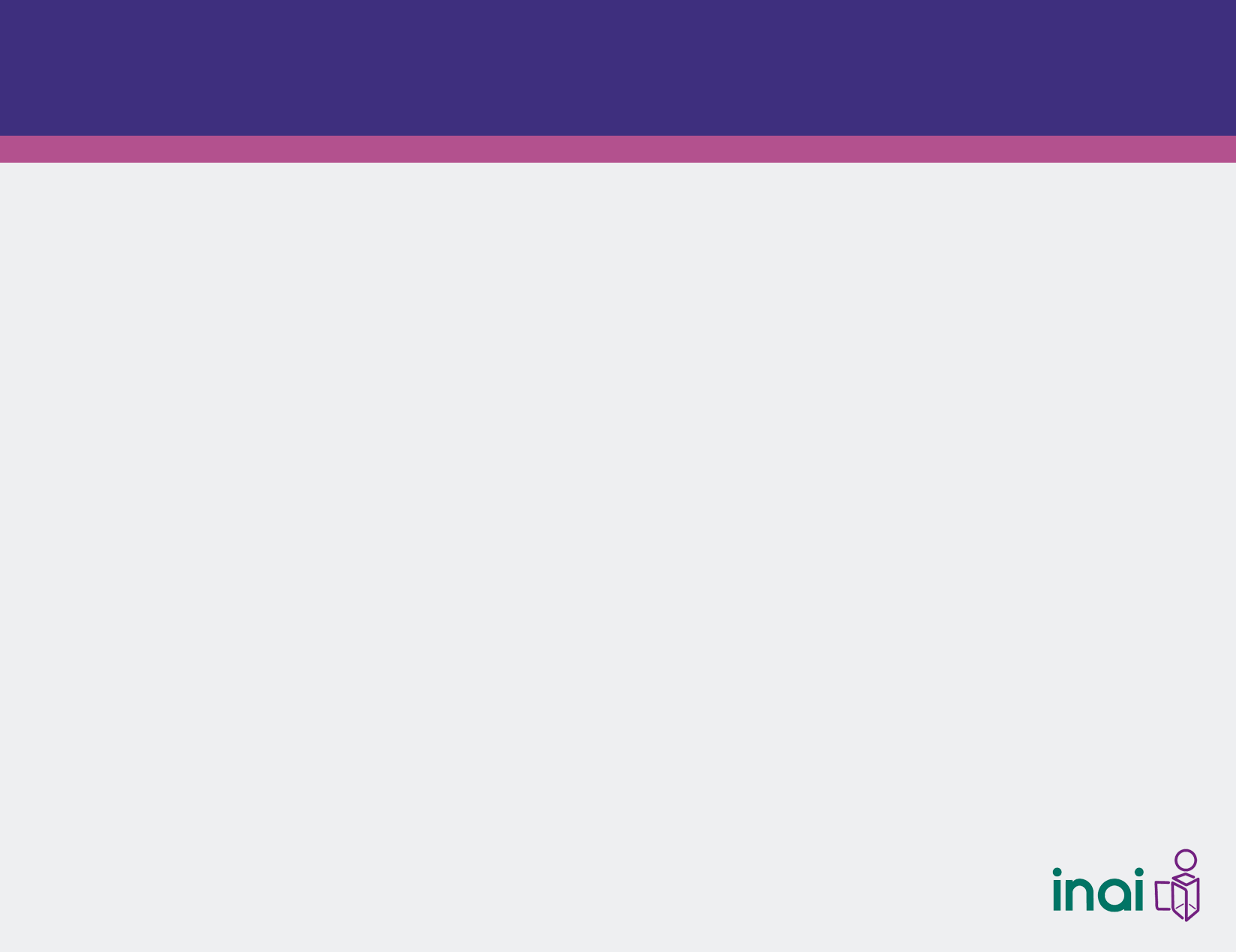 Cuando termine de descargarse, ábrelo y verás unas columnas como estas, mismas que deberás llenar con la información correspondiente:
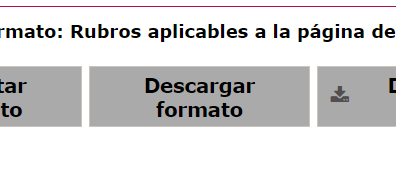 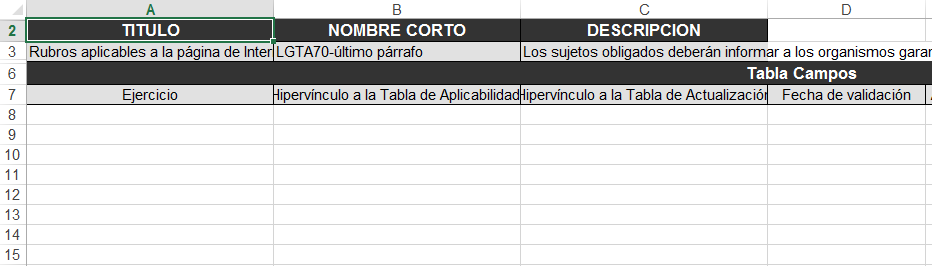 Con el propósito de no repetir un renglón en un listado principal, una tabla nos permitirá vincular el registro a varios renglones mediante un número de identificación único.
PE. Artículo 70 fracción XVII
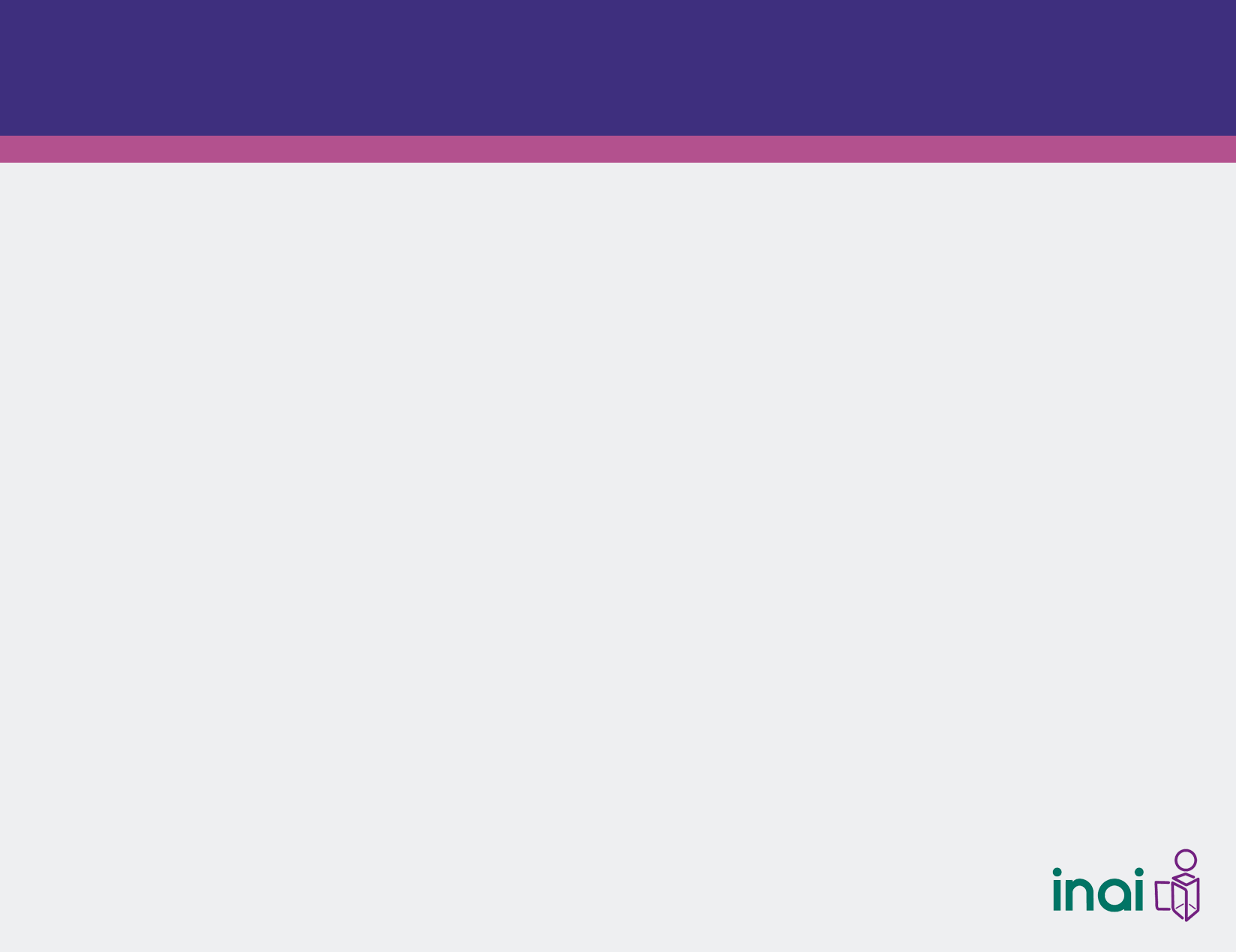 PE. Artículo 70 fracción XVII


De acuerdo a los siguiente criterios:
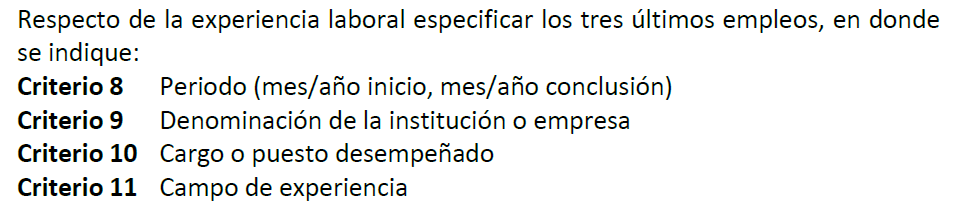 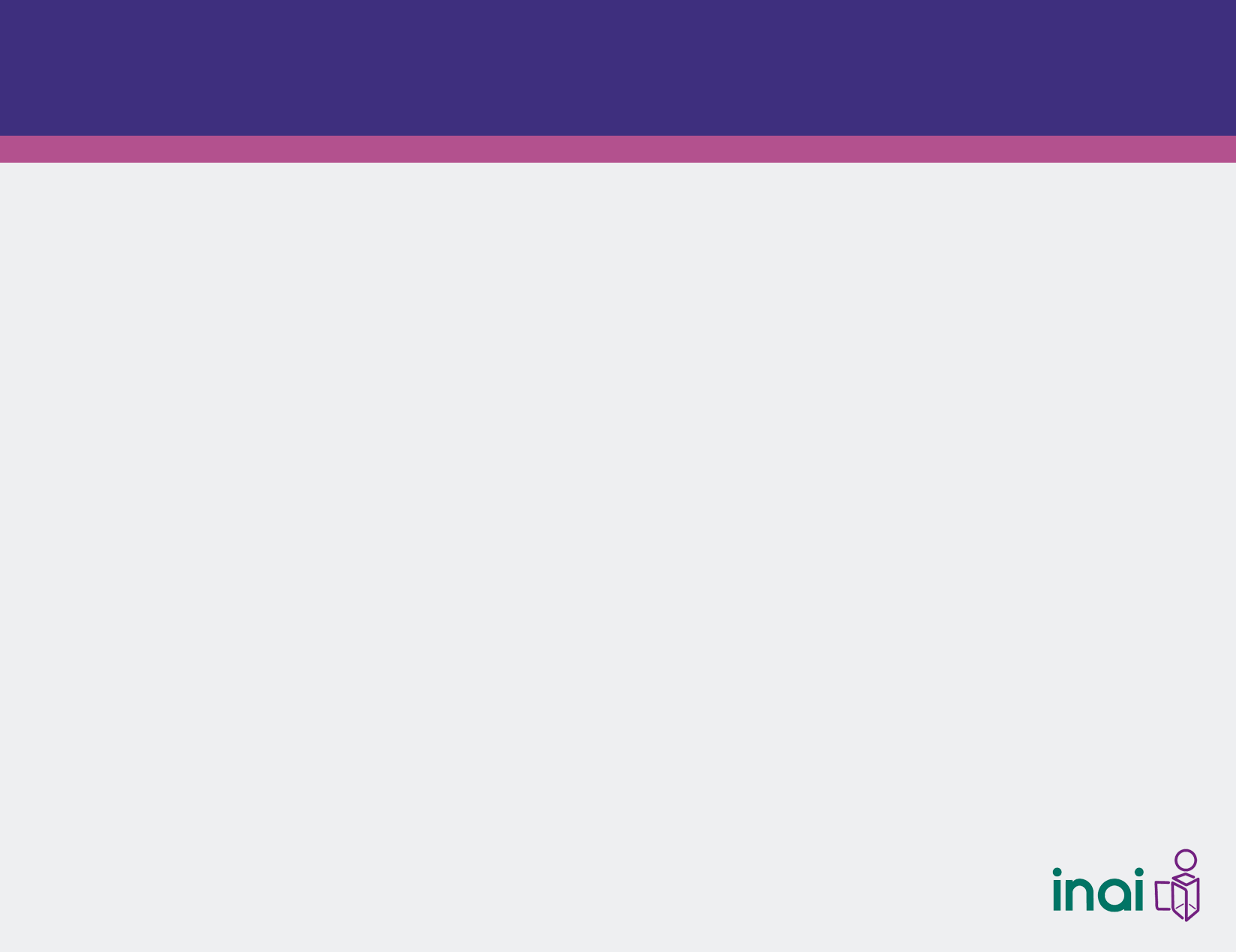 Por ejemplo para llenar información diferente de la misma persona, a esta se le deberá asignar un número de identificación vinculado a una tabla secundaria en la que se desarrolle la información. Lo anterior con la finalidad de no repetir datos en la tabla principal.
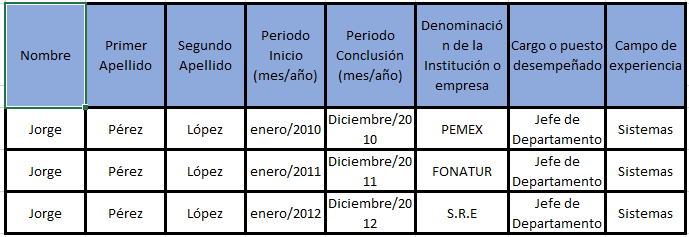 Información diferente perteneciente a la misma persona.
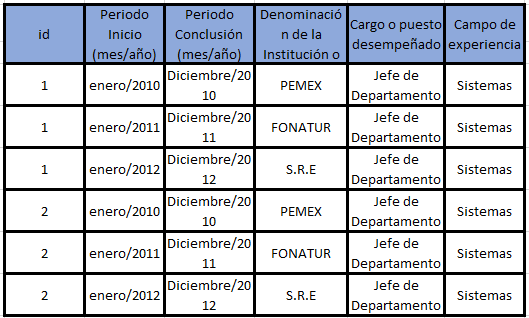 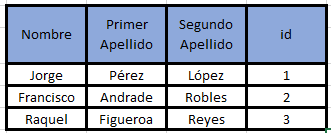 Cuya información se desarrolla en una tabla secundaria
A la persona se le asigna un número de identificación
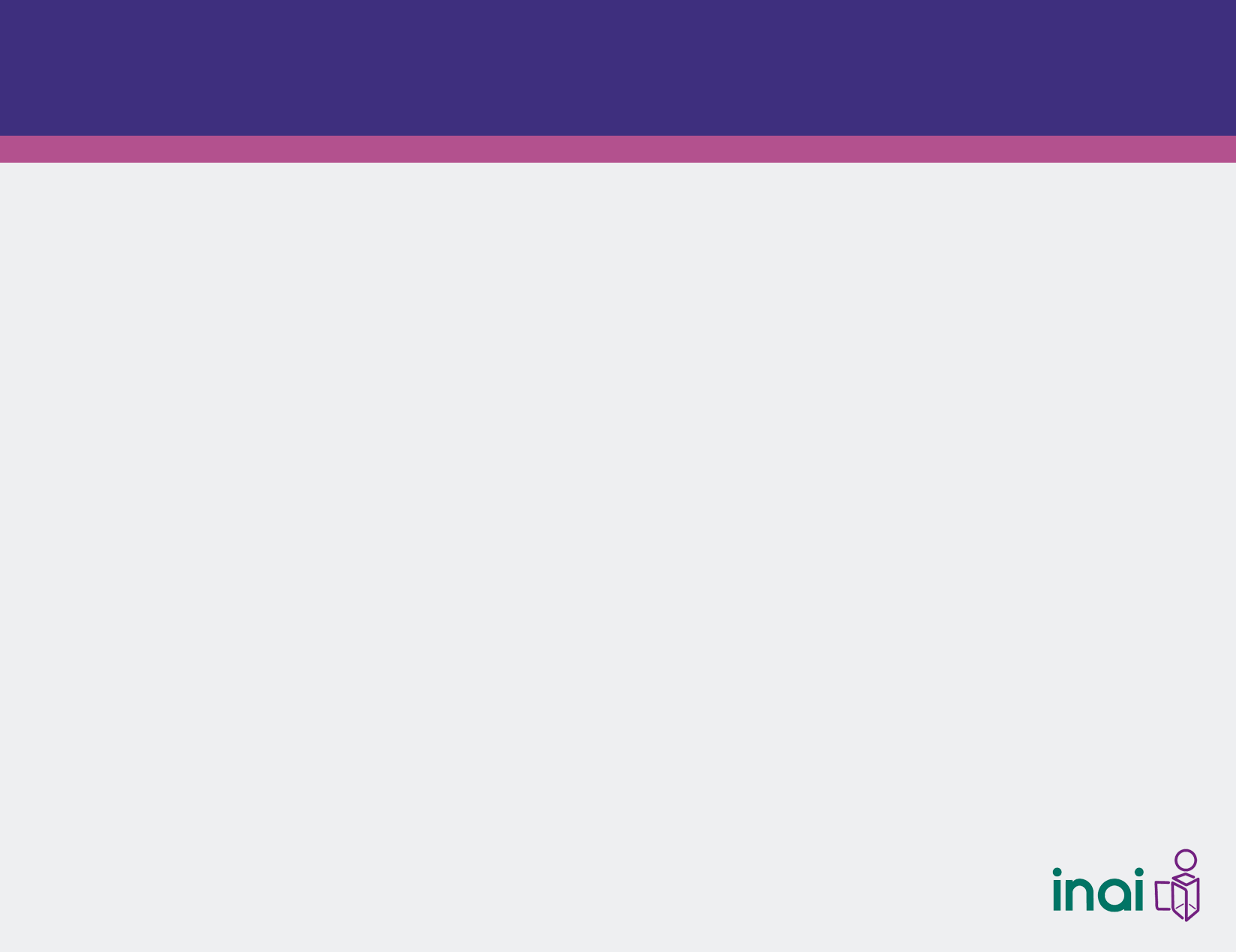 Las tablas secundarias se encuentran en el mismo archivo de formatos pero en hojas diferentes.
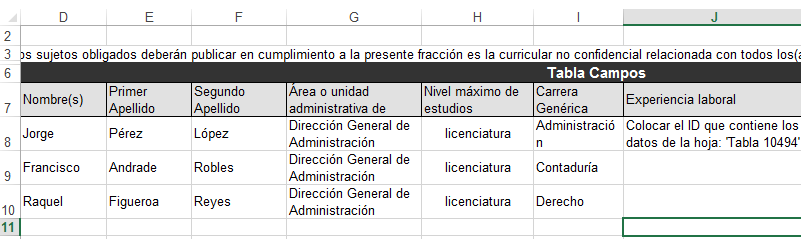 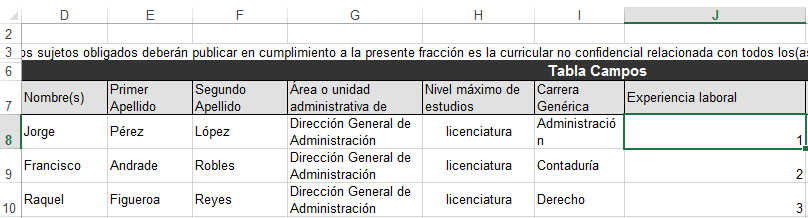 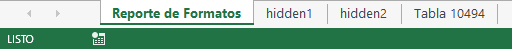 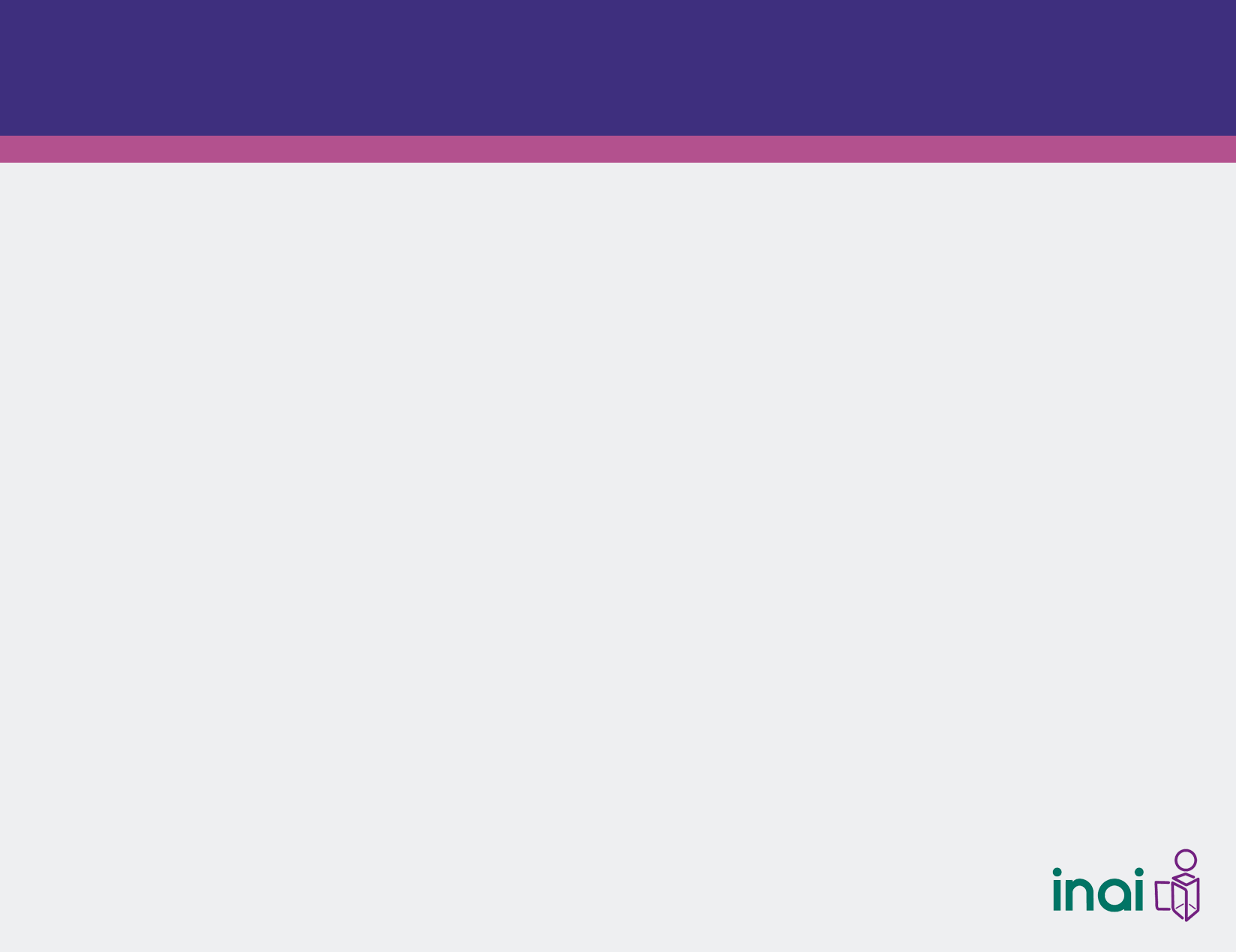 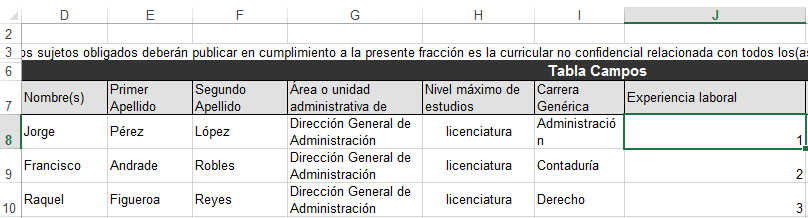 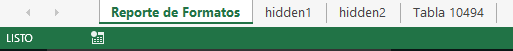 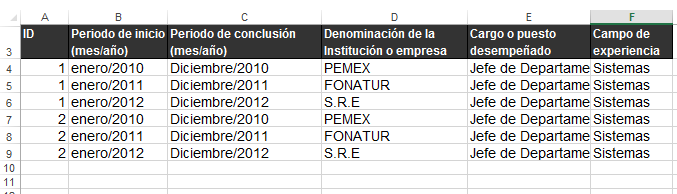 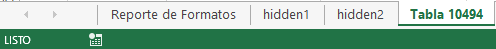 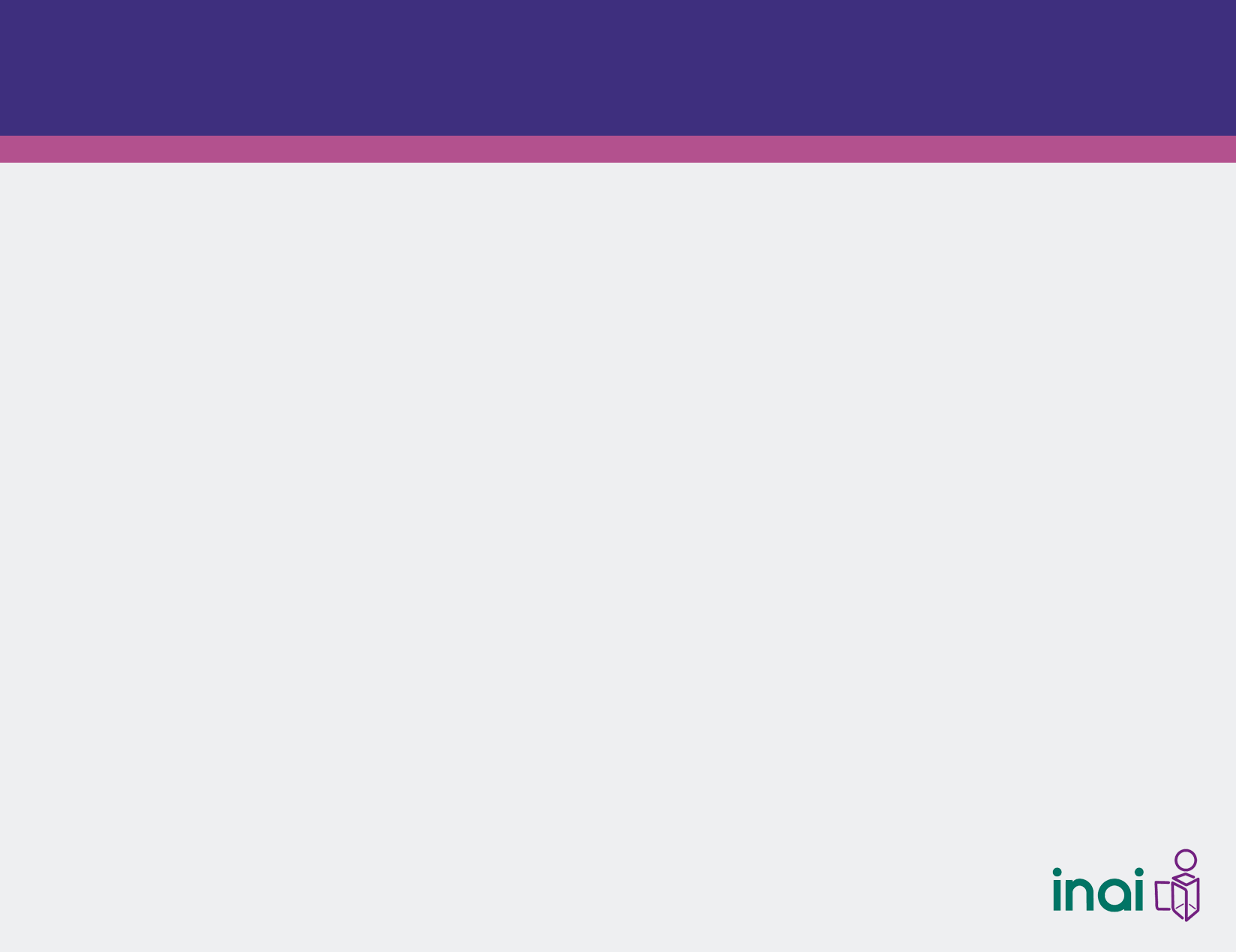 Después de llenar y completar la tabla, deberás subirla a SIPOT, para este efecto, regresa a la página de carga, localiza en el menú la opción “adjuntar formato” y da clic.
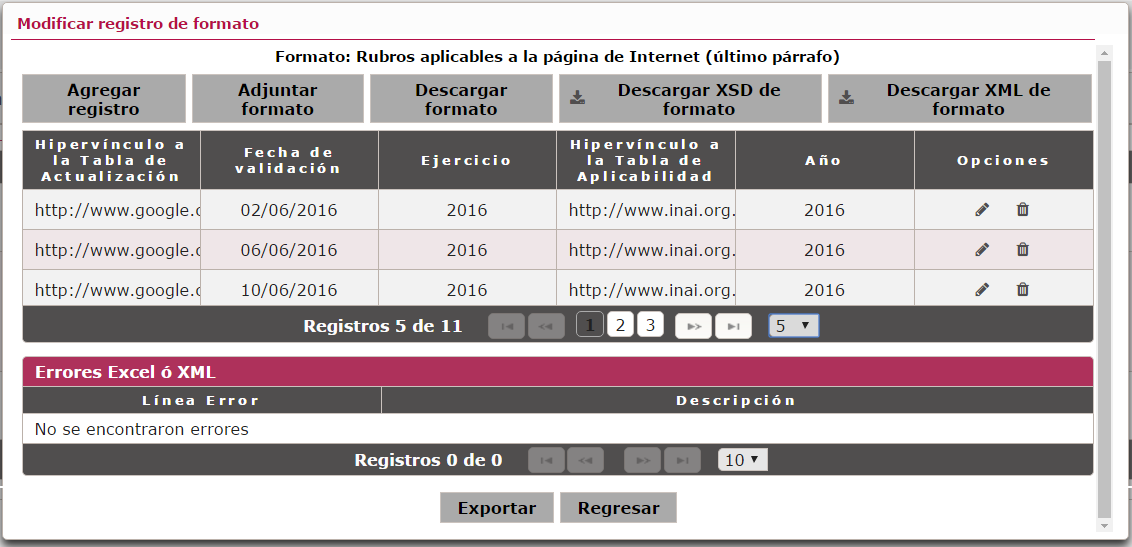 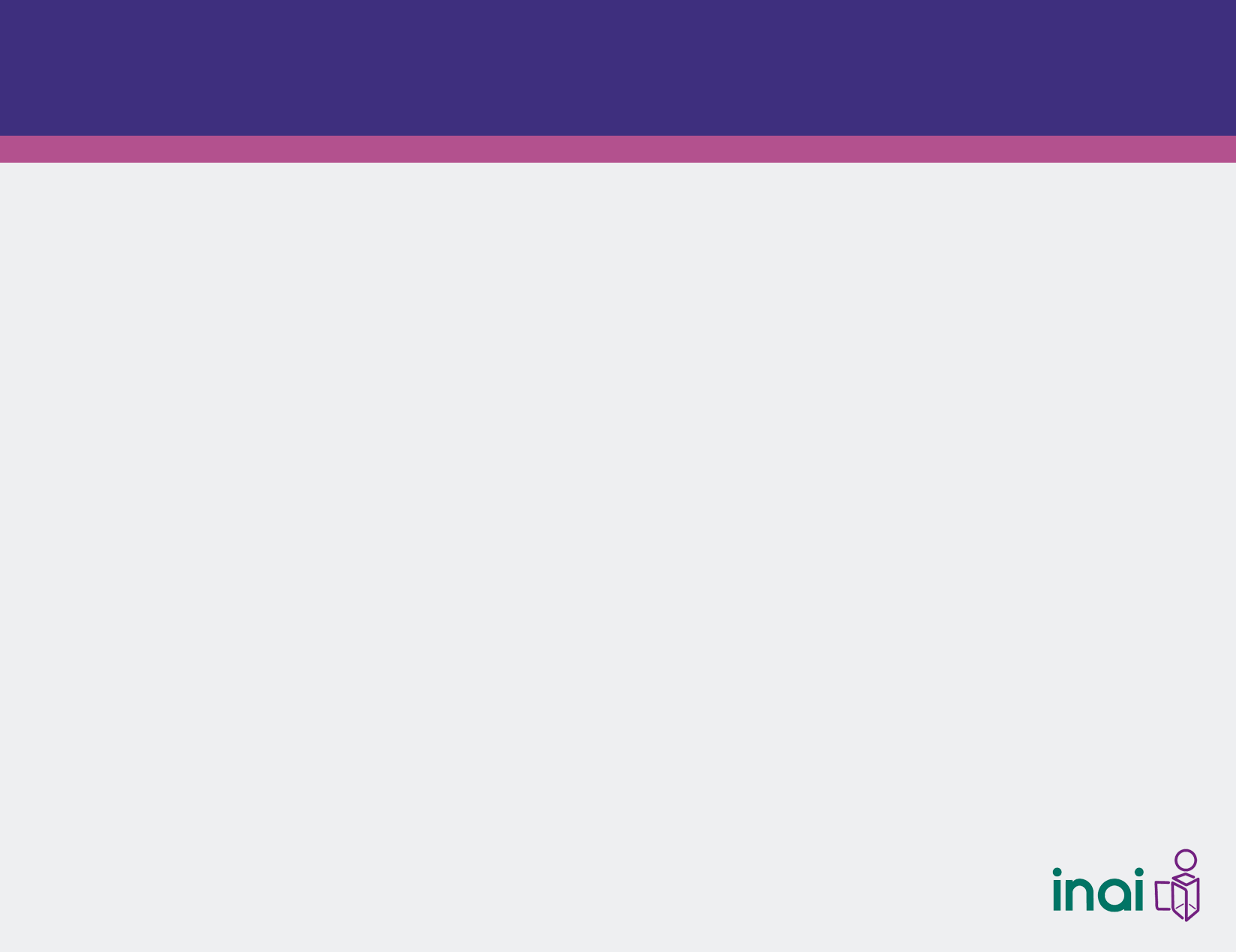 En la siguiente ventana da clic en “adjuntar” y vincula el lugar en donde se encuentra guardado tu archivo. Posteriormente da clic en “acción” y en el menú desplegable selecciona “añadir registros” si tu información es nueva. Si se trata de una modificación a otra existente, selecciona “sustituir información”.
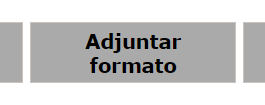 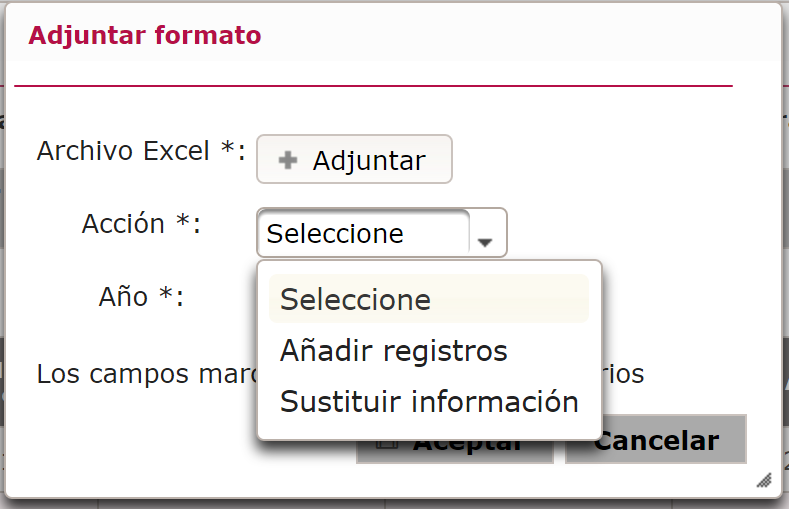 Nueva información
Para modificar información anteriormente cargada.
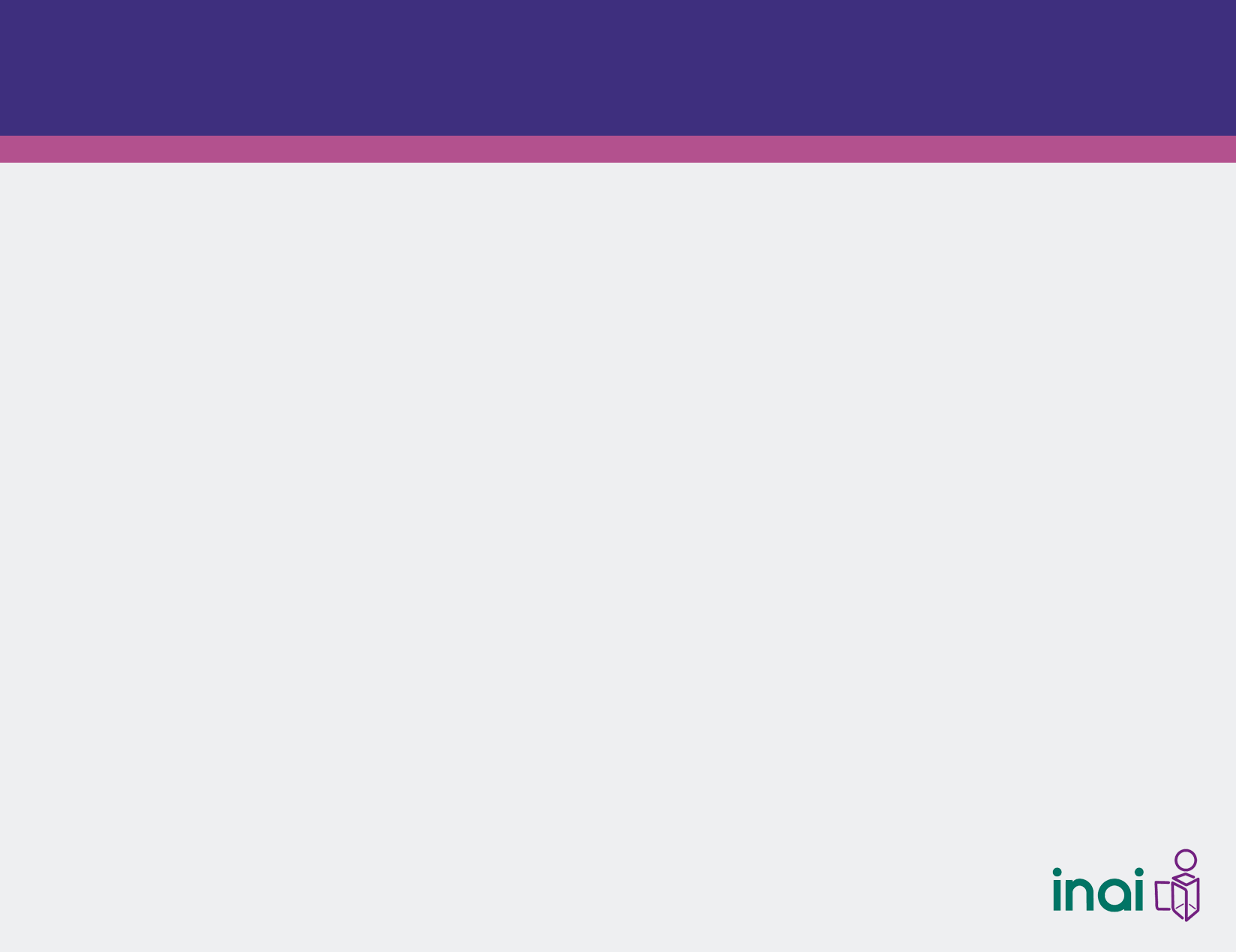 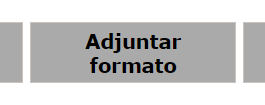 Para añadir registros selecciona la opción
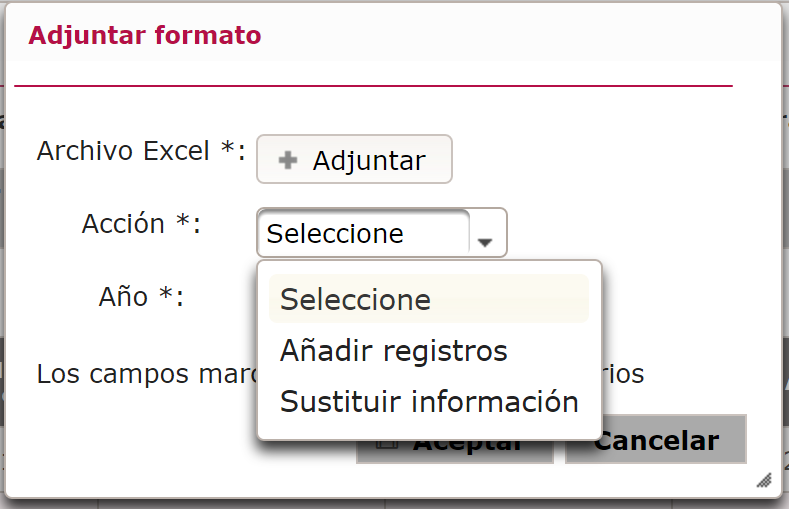 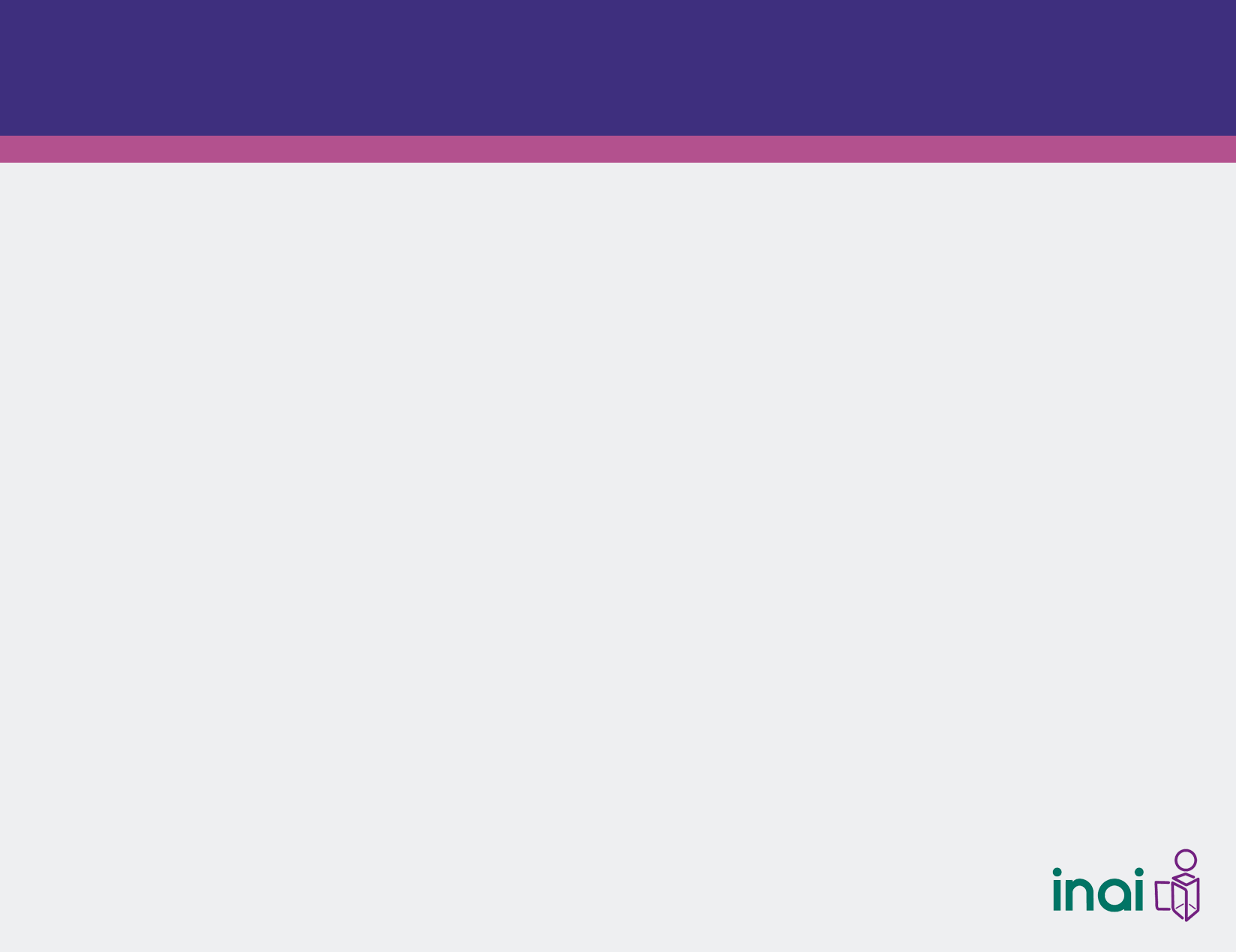 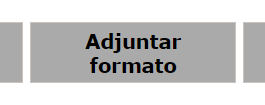 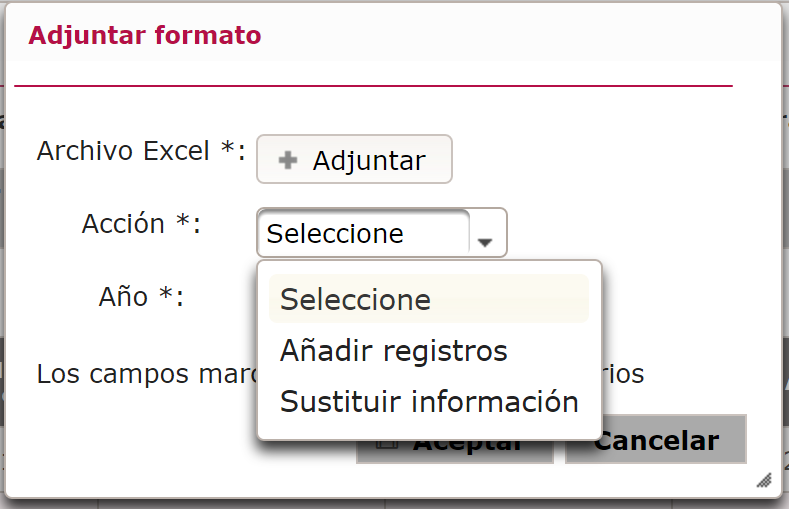 Recuerda que para modificar información anteriormente cargada, debes utilizar la opción “sustituir información”
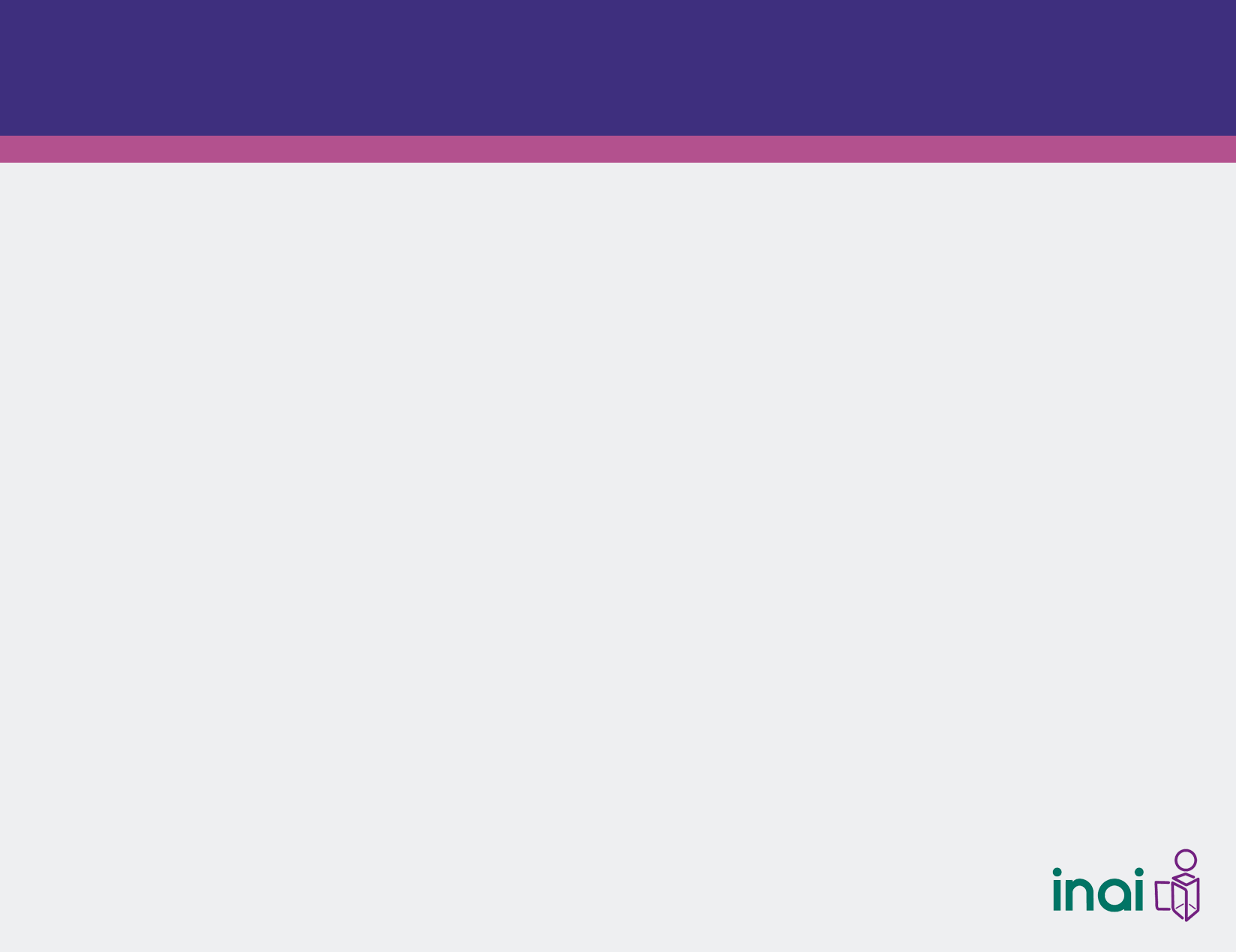 Selecciona el año al que corresponde la información, en este caso será 2016 y da clic en aceptar.
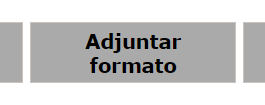 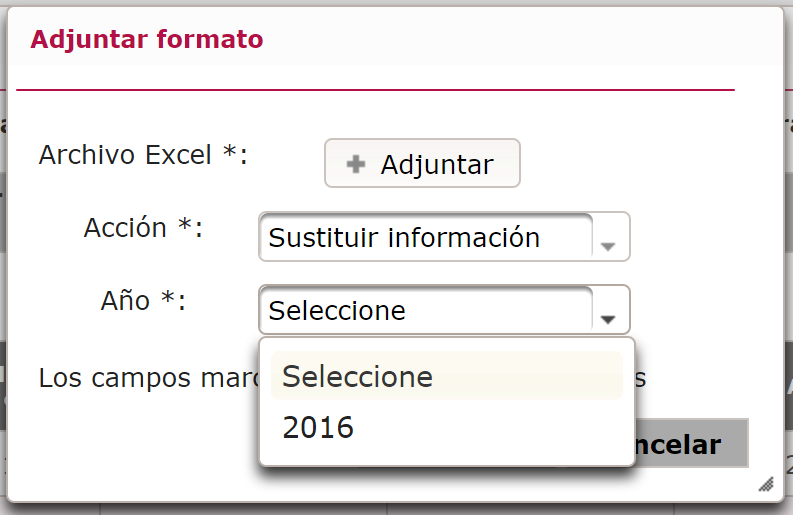 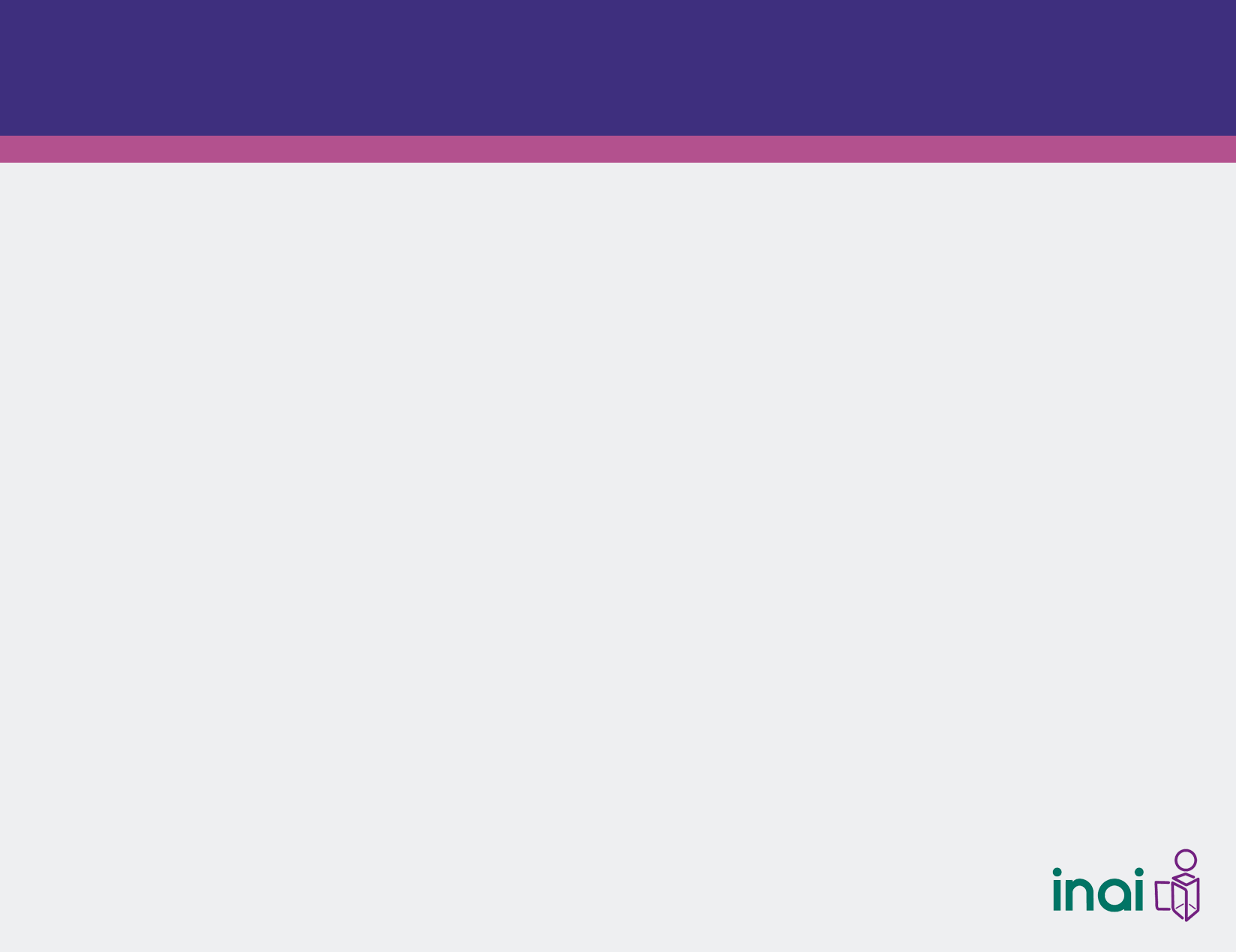 En caso de que el sistema encuentre errores en el archivo, se indicarán en el recuadro de la parte inferior.
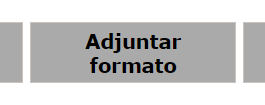 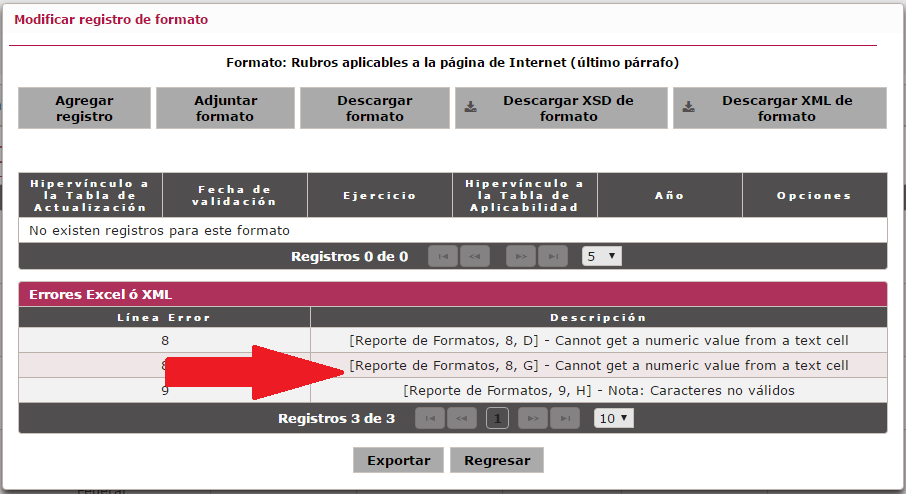 Reporte de errores encontrados
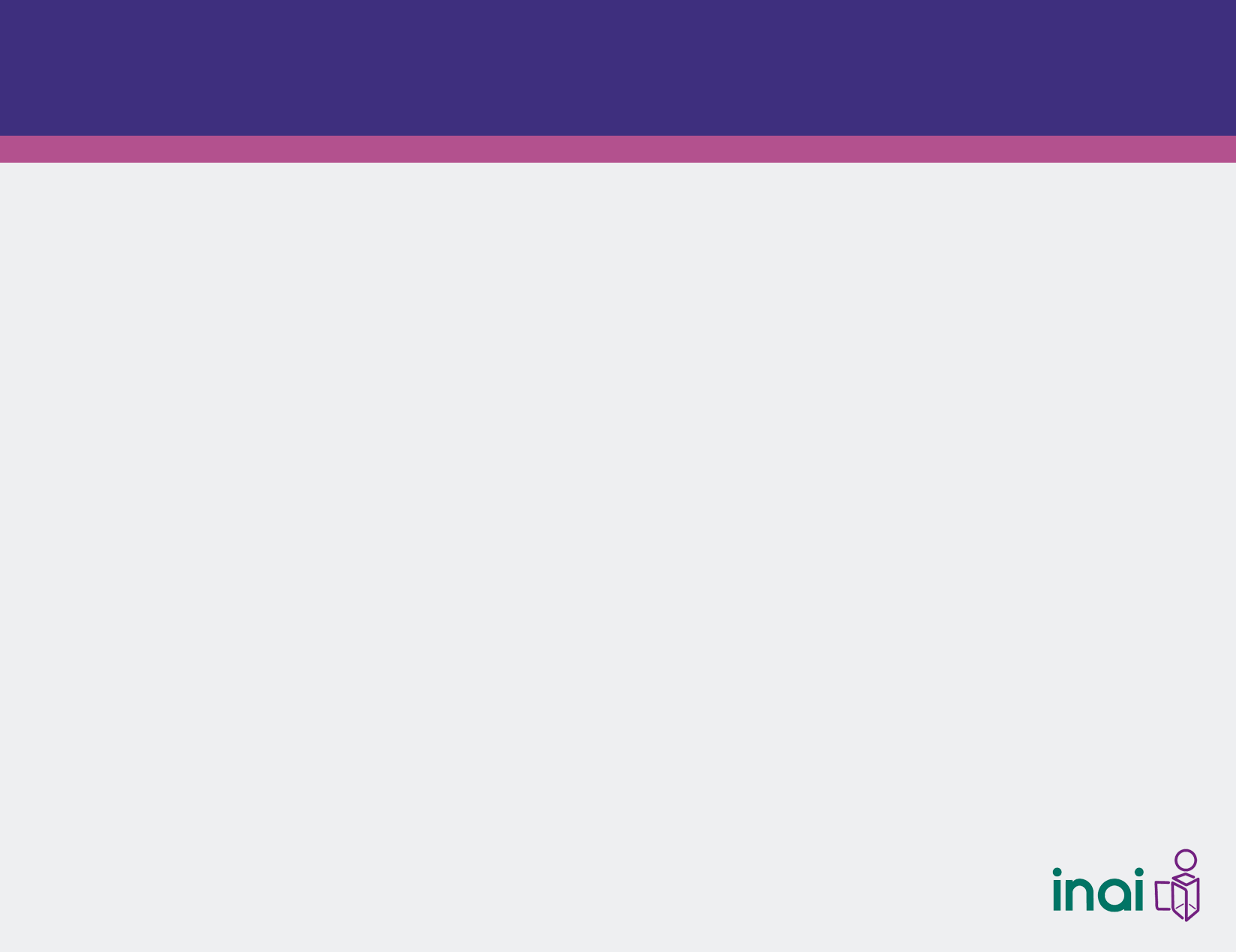 Si fue cargado correctamente, el sistema te arrojará un acuse. Imprímelo y guárdalo como comprobante.
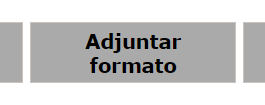 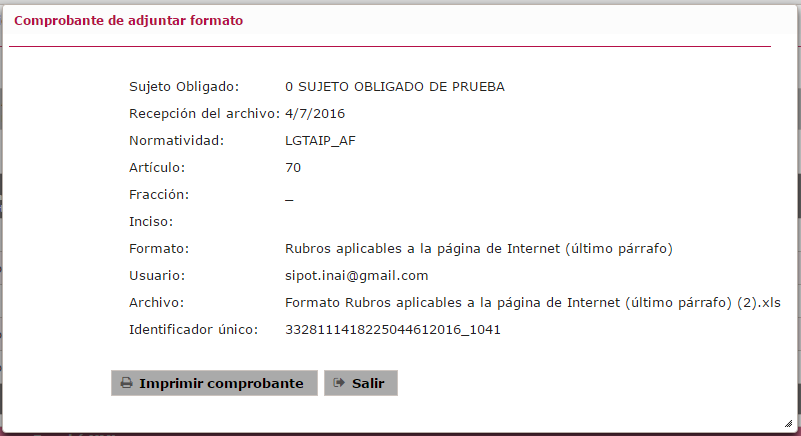 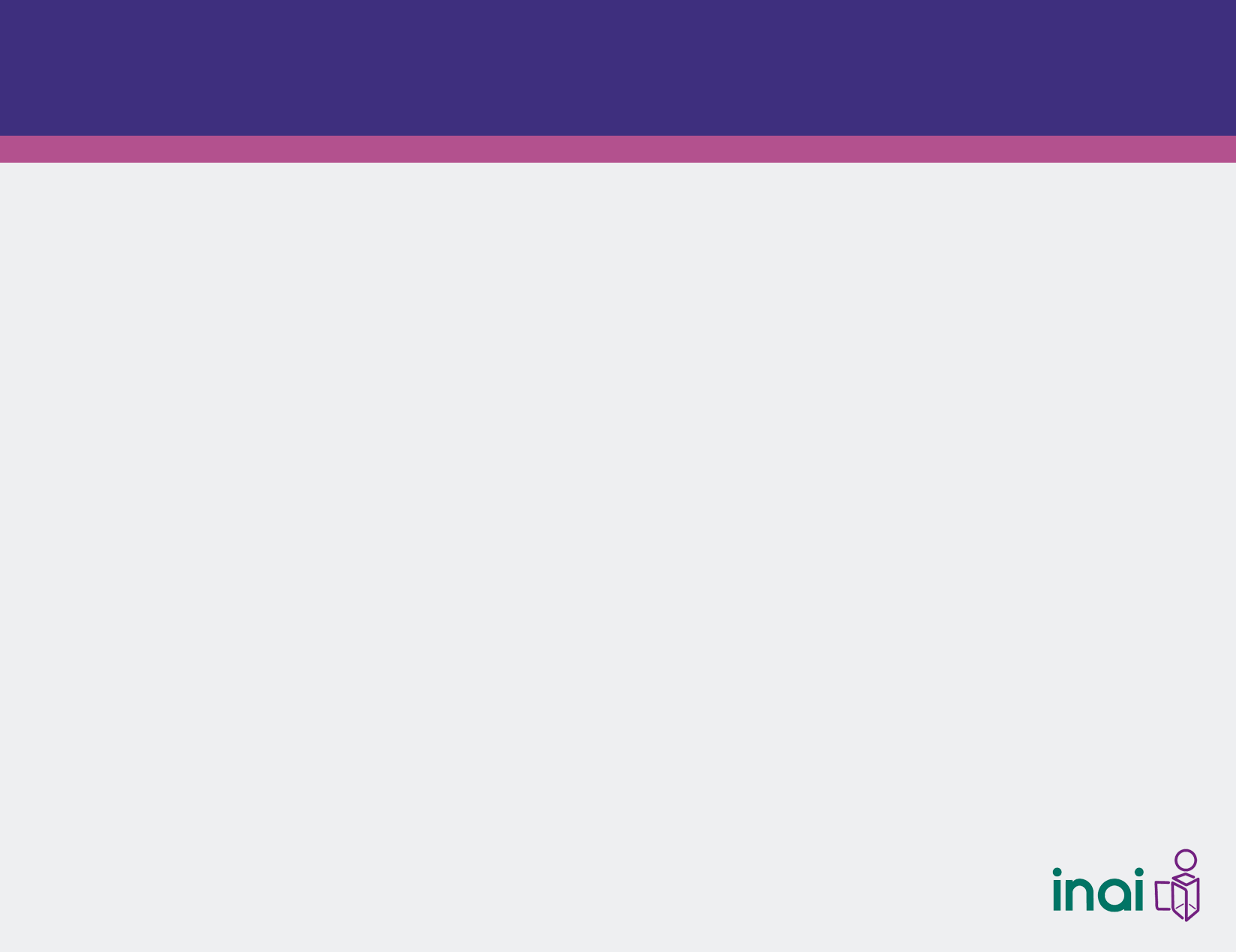 Puedes verificar que se haya guardado correctamente tu información buscándola en el menú de carga.
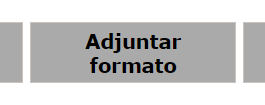 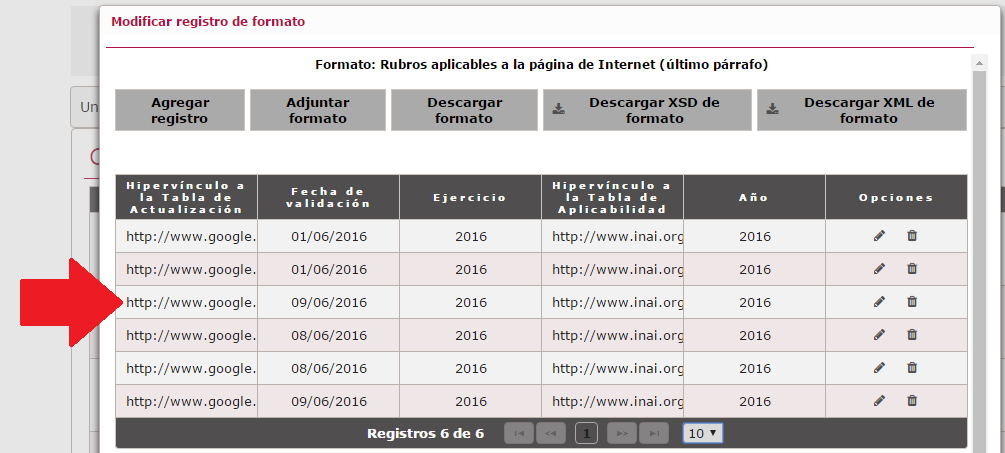 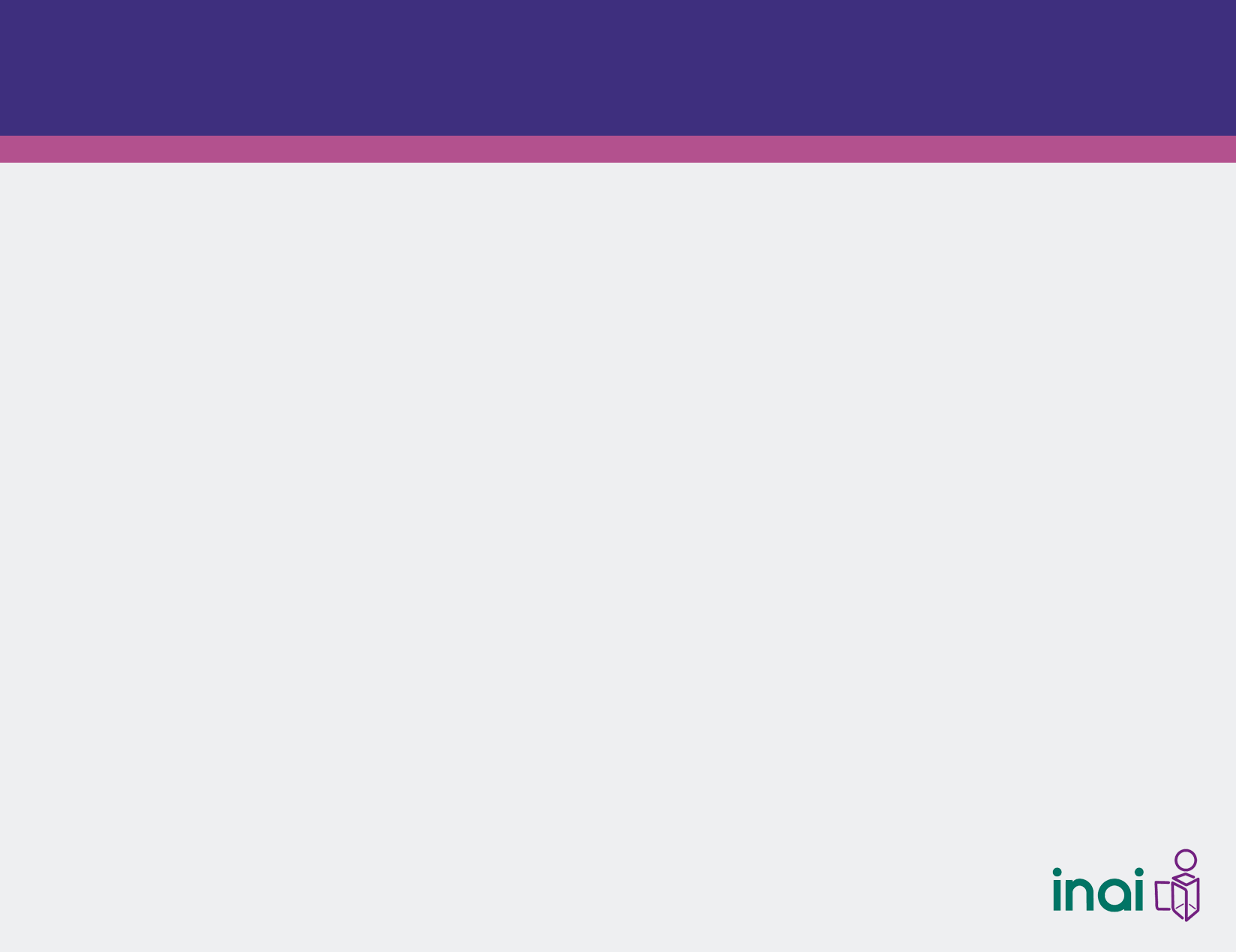 Si necesitas realizar alguna modificación da clic en el lápiz. Si deseas eliminarlo, utiliza el bote. Para navegar entre páginas, localiza y da clic en el menú de la parte inferior.
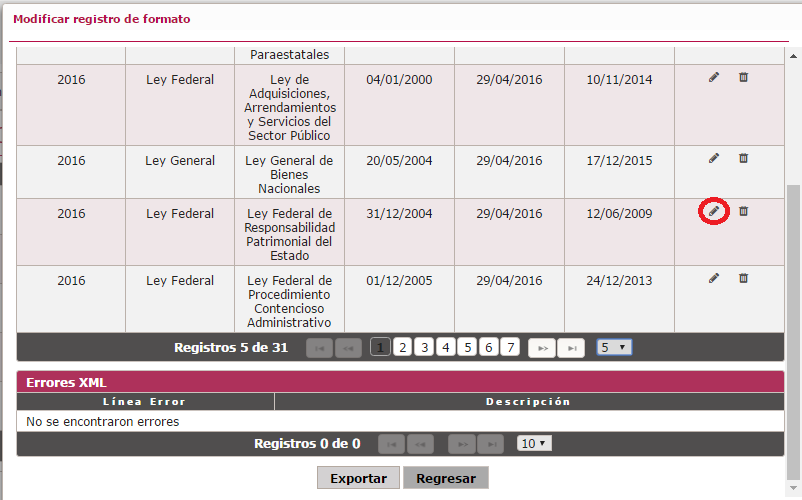 Edita el registro
Elimina registro
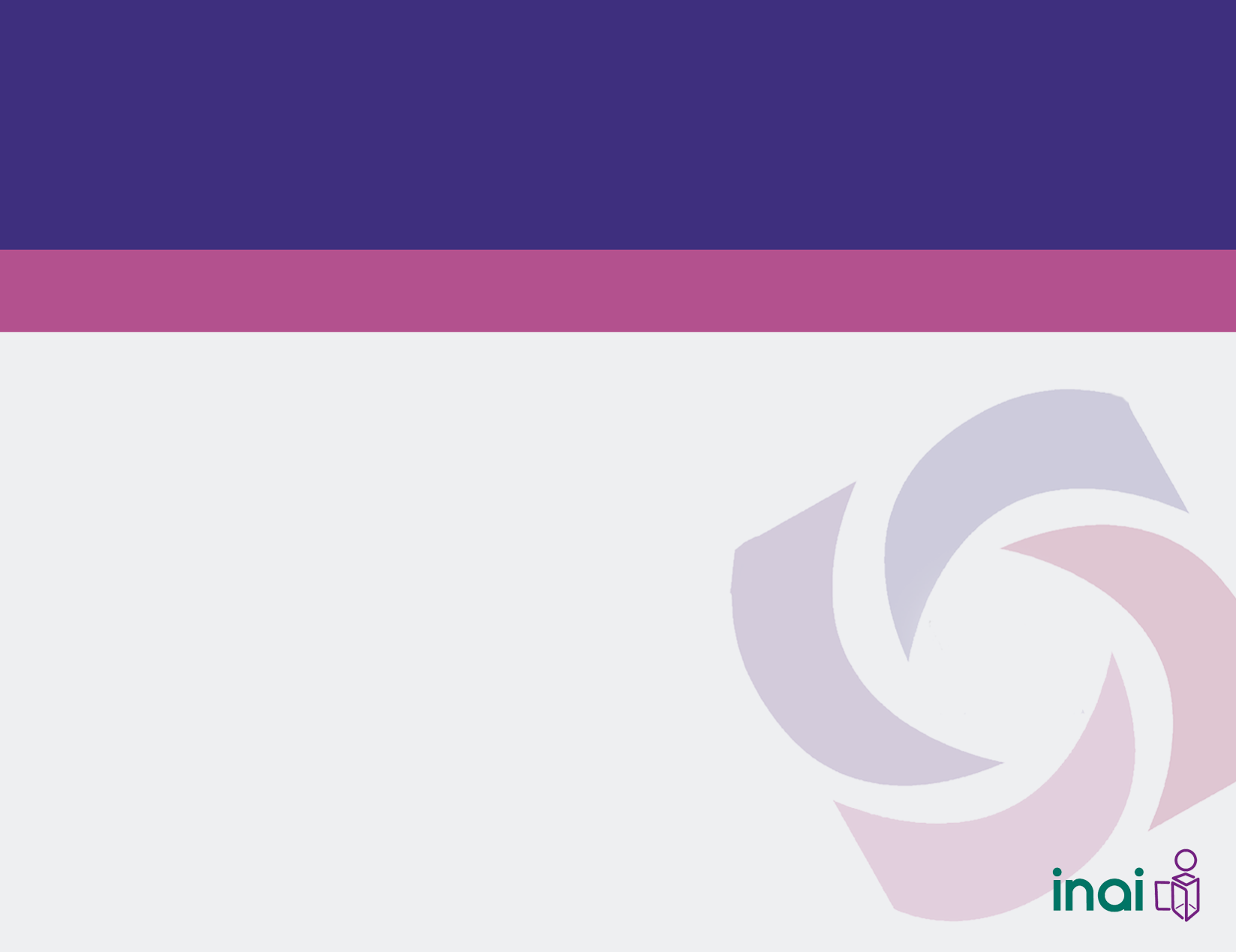 6
Consideraciones Orgánico Administrativas
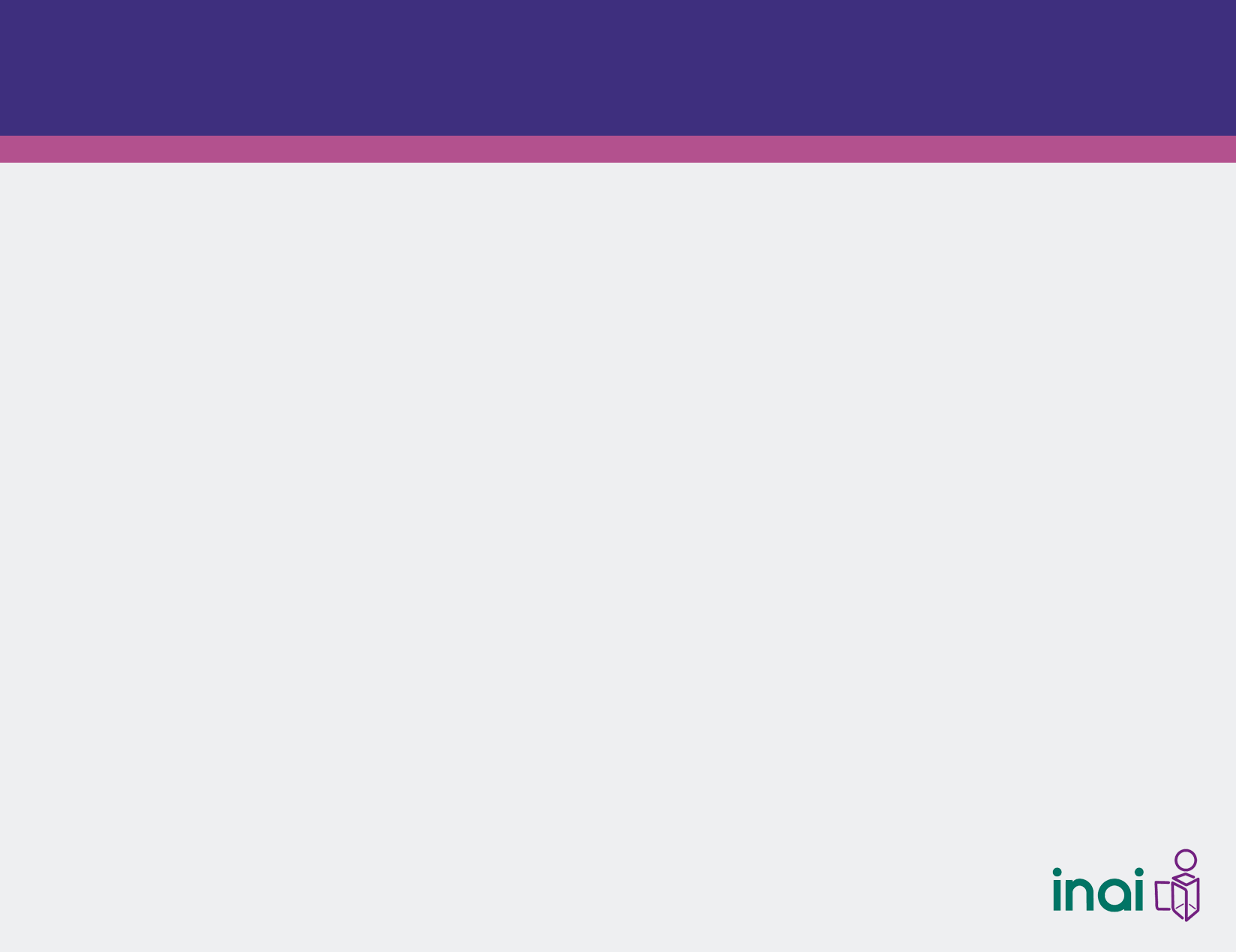 Para la asignación de formatos
Escenario 1: El formato es llenado en su totalidad por una Unidad administrativa o área y, dependiendo del volumen de la información o de la distribución de ésta dentro del área, la información podrá ser capturada en el SIPOT por una o más personas, utilizando la misma clave de la Unidad Administrativa.
Escenario 3
El formato es llenado de manera parcial (algunos campos) por una Unidad Administrativa y los demás campos (o el resto de los campos) por otra u otras Unidades Administrativas. En este caso, tendrá que existir una coordinación entre las áreas, a efecto de que una de ellas concentre y cargue la información en el SIPOT.
Escenario 2
El formato es llenado de manera completa (en todos sus campos) por más de una Unidad Administrativa o área. El formato podrá ser relacionado a todas las Unidades Administrativas necesarias.
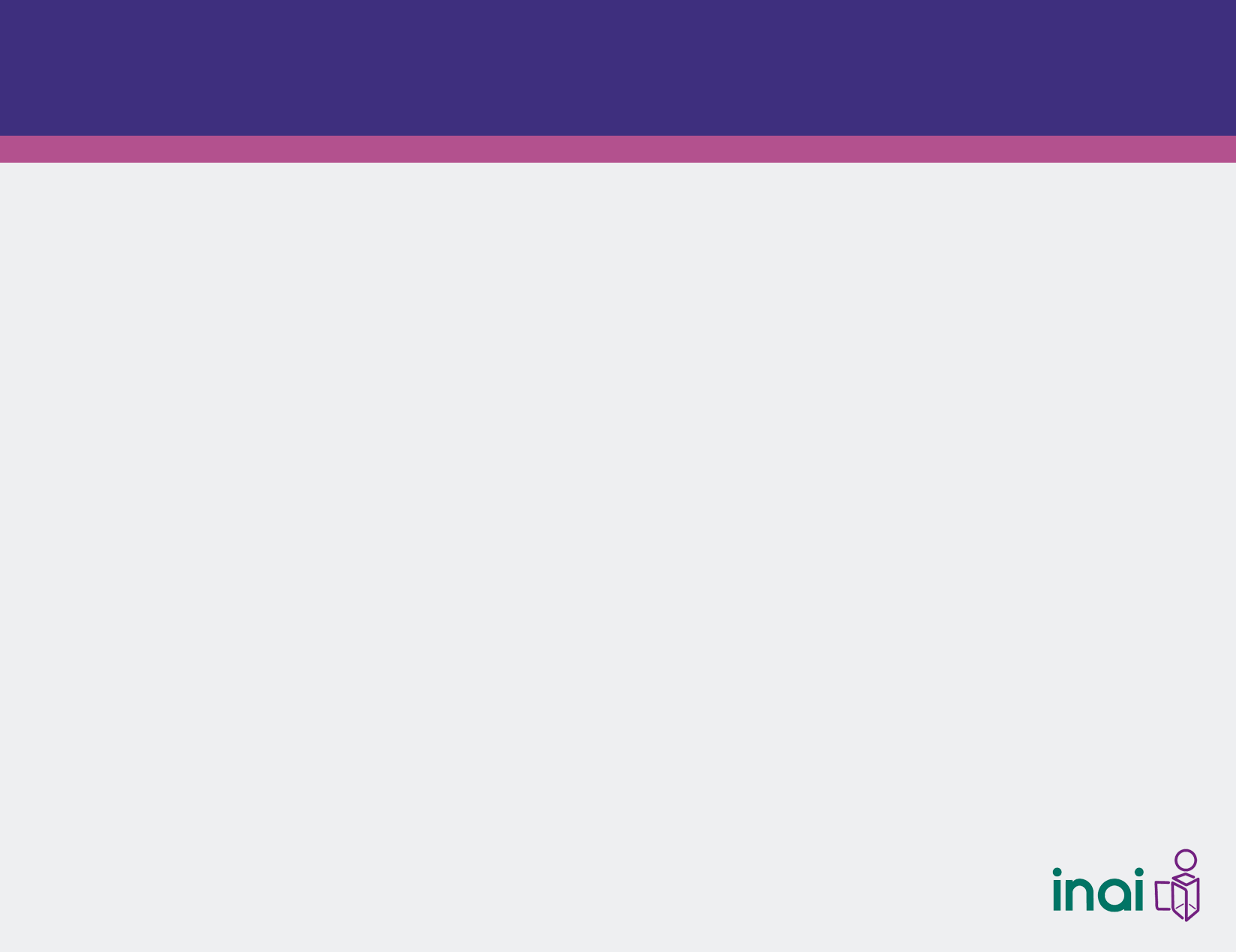 Para cargar información contenida en formatos de excel (XLS)
Escenario 1: Formato llenado en su totalidad por una Unidad Administrativa. El responsable del usuario descarga el archivo del SIPOT y lo distribuye entre el número de personas necesarias que capturarán la información. Acto seguido, el responsable del usuario concentra la información y la carga en el SIPOT.
Escenario 3
El formato es llenado de manera parcial por una Unidad Administrativa y los demás campos por otra u otras Unidades Administrativas. En este caso, las unidades administrativas involucradas podrán descargar el formato, pero una de ellas tendrá coordinar la concentración de la información para subirla al SIPOT.
Escenario 2: El formato es llenado de manera completa por más de una Unidad Administrativa. En este caso, cada Unidad Administrativa descarga el formato y captura la información que le corresponde para luego cargarla al SIPOT. Solamente el usuario de Organismo garante podrá ver la información completa que hayan capturado las áreas.
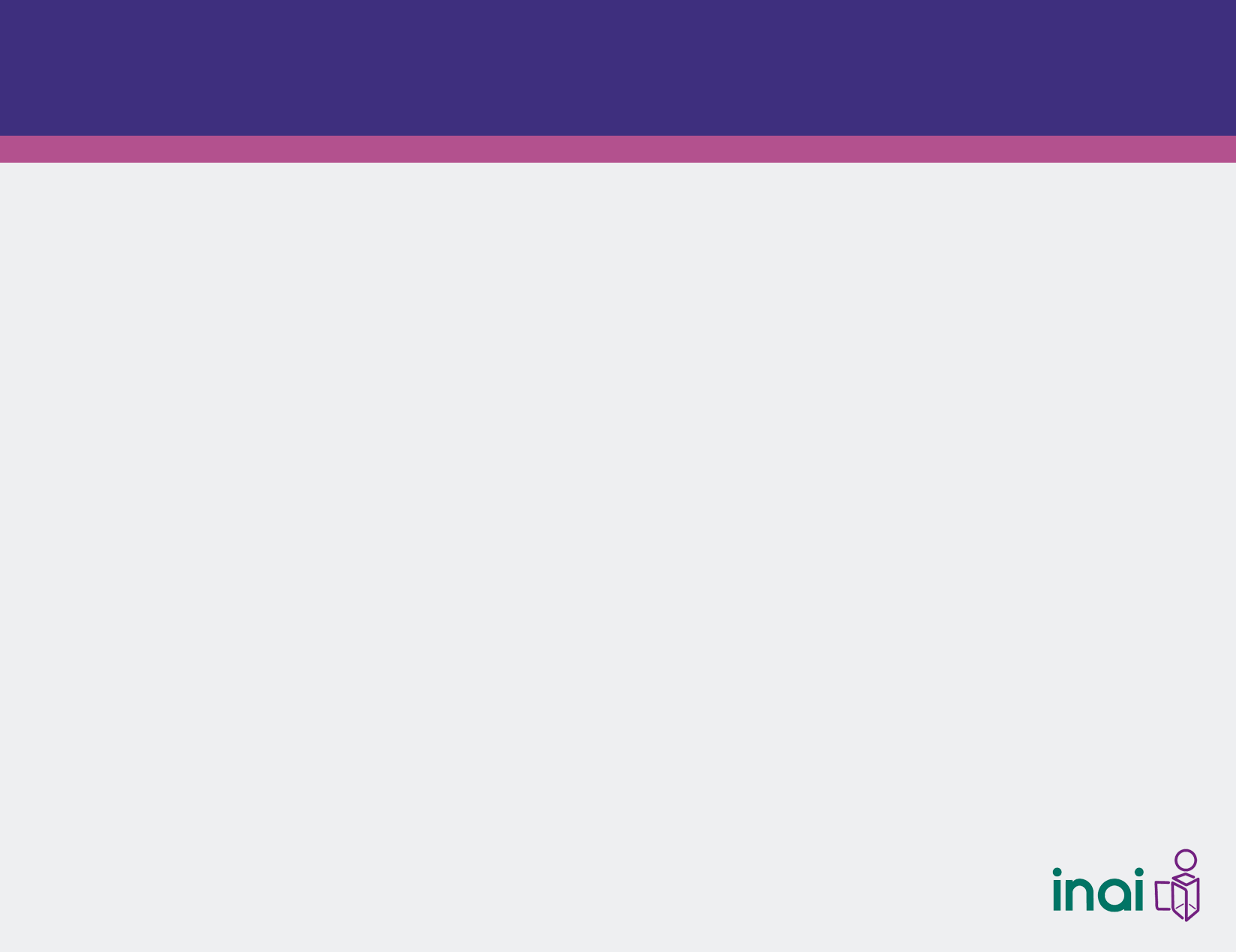 Actualización y conservación de la información
ARTÍCULO 70:
Información vigente: 10 fracciones más un formato de otra fracción
Información vigente y solo del ejercicio en curso: 2 fracciones, más un formato de otra fracción
Información del ejercicio en curso y la del semestre anterior: 1 fracción (inventarios)
Información del ejercicio en curso y la del ejercicio anterior: 13 fracciones
El resto de las fracciones tienen periodo de conservación anterior al 5 de mayo de 2015; sin embargo, solo se capturarán si la ley local ya requería la publicación de esta información
Solamente capturar ejercicio 2016
Ejercicios 2015 y 2016
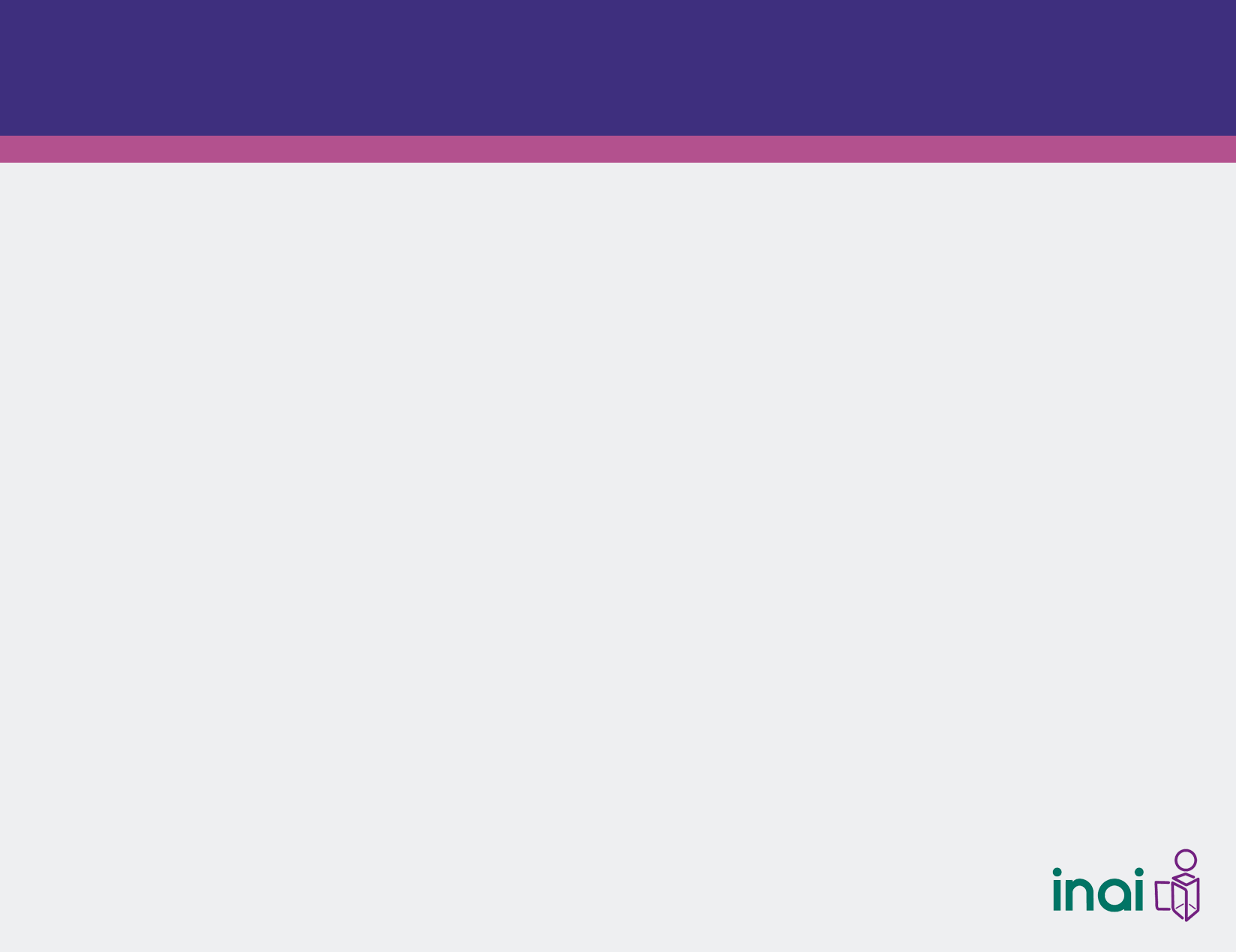 Soporte Técnico / Niveles de Atención
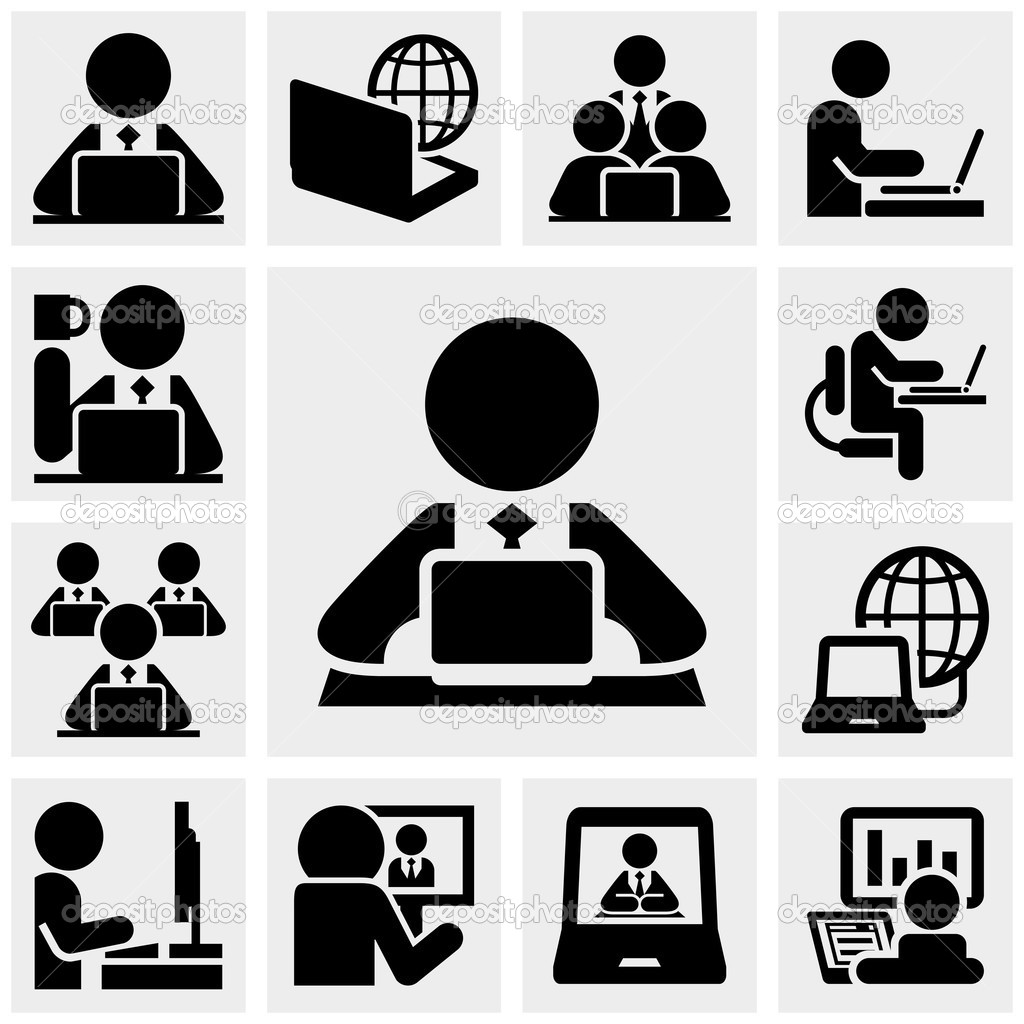 Primer nivel de atención: el área de tecnología de los sujetos obligados dará asistencia y soporte en los sistemas de la Plataforma Nacional, equipo de cómputo y comunicaciones.
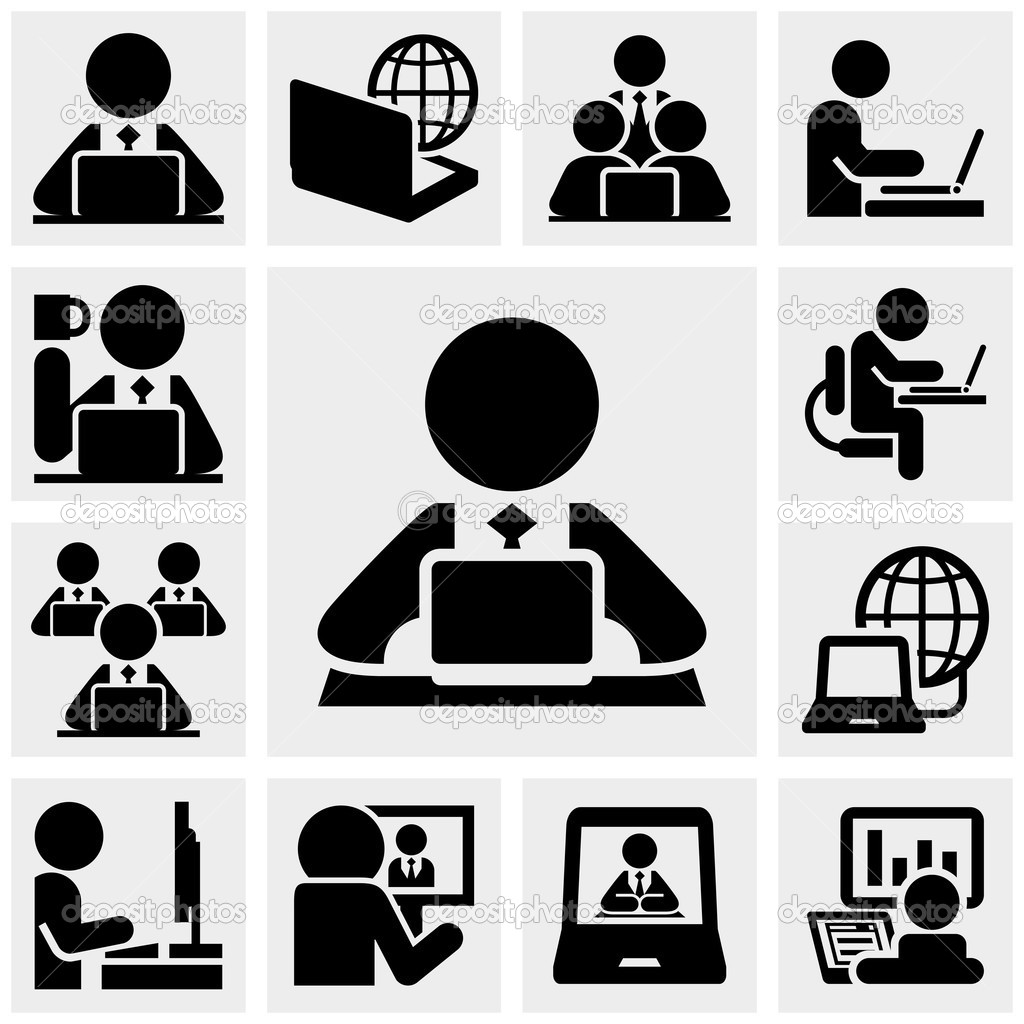 Segundo nivel de atención: el área de tecnología de los organismos garantes dará asistencia y soporte en la gestión de solicitudes de información y sustanciación en recursos de revisión, así como en la administración, revisión y validación de los documentos y archivos a incorporar en la Plataforma Nacional.
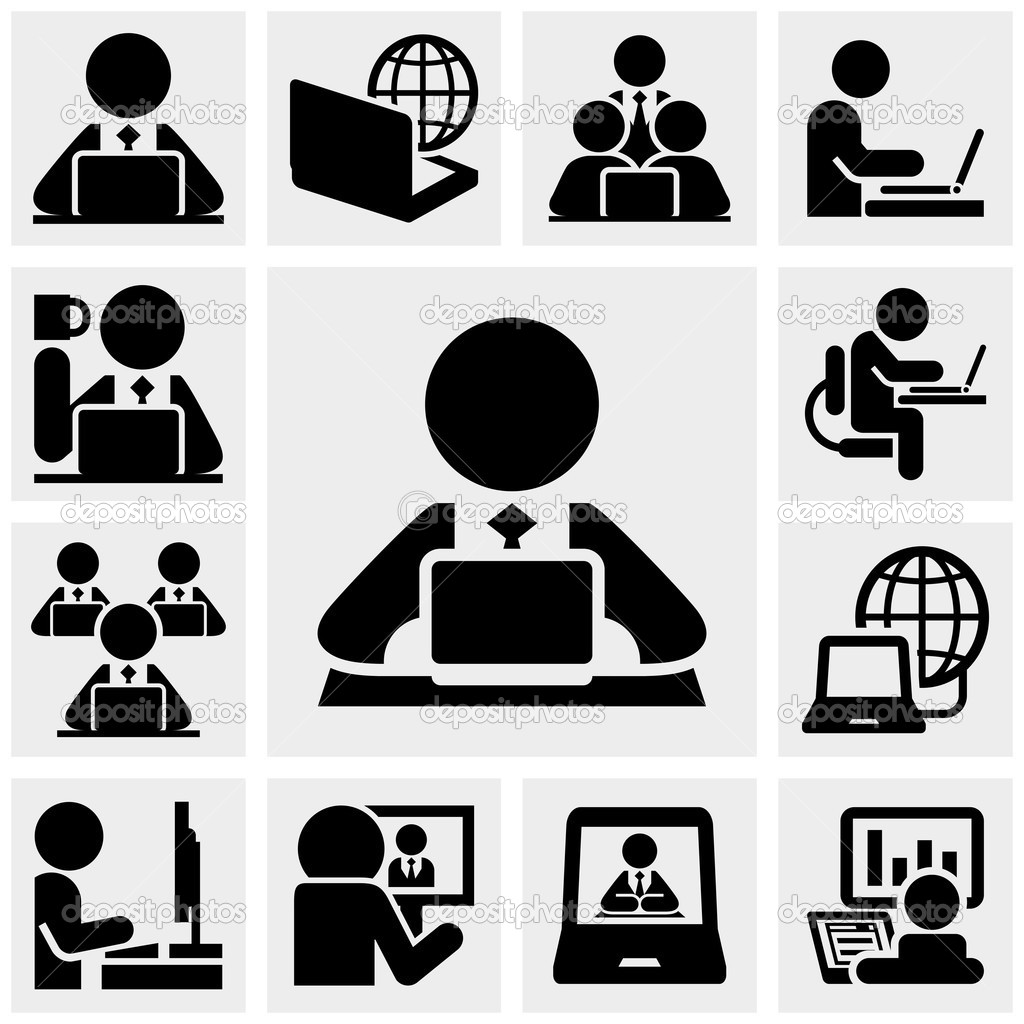 Tercer nivel de atención: será brindado por el área de tecnología del INAI, que dará asistencia y soporte para las mejoras y funcionalidad en la operación de la Plataforma Nacional, así como en la resolución de problemas que se presenten en la configuración general.
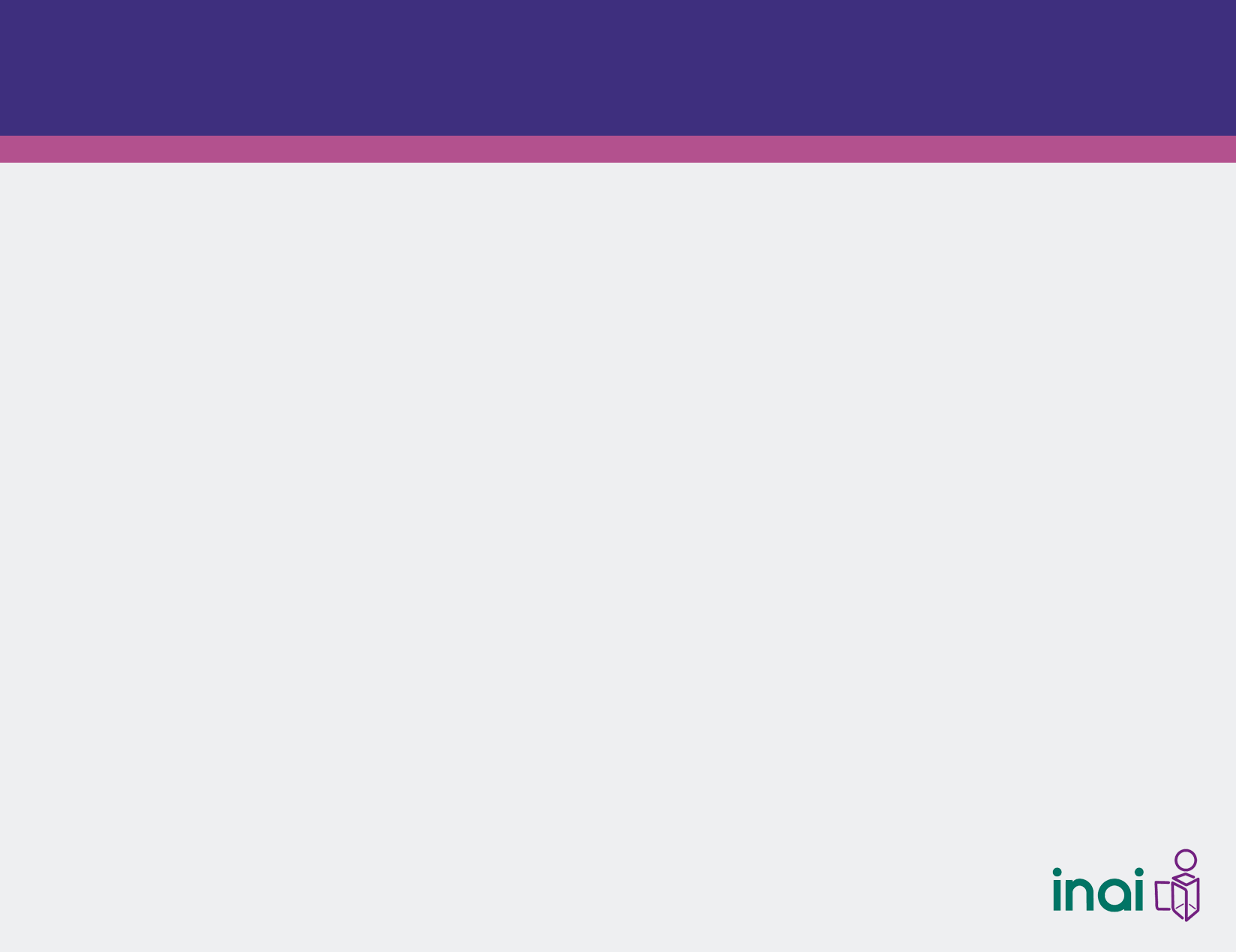 Segunda Parte
Dudas sobre el llenado de los formatos del SIPOT e interpretación de los lineamientos técnicos generales
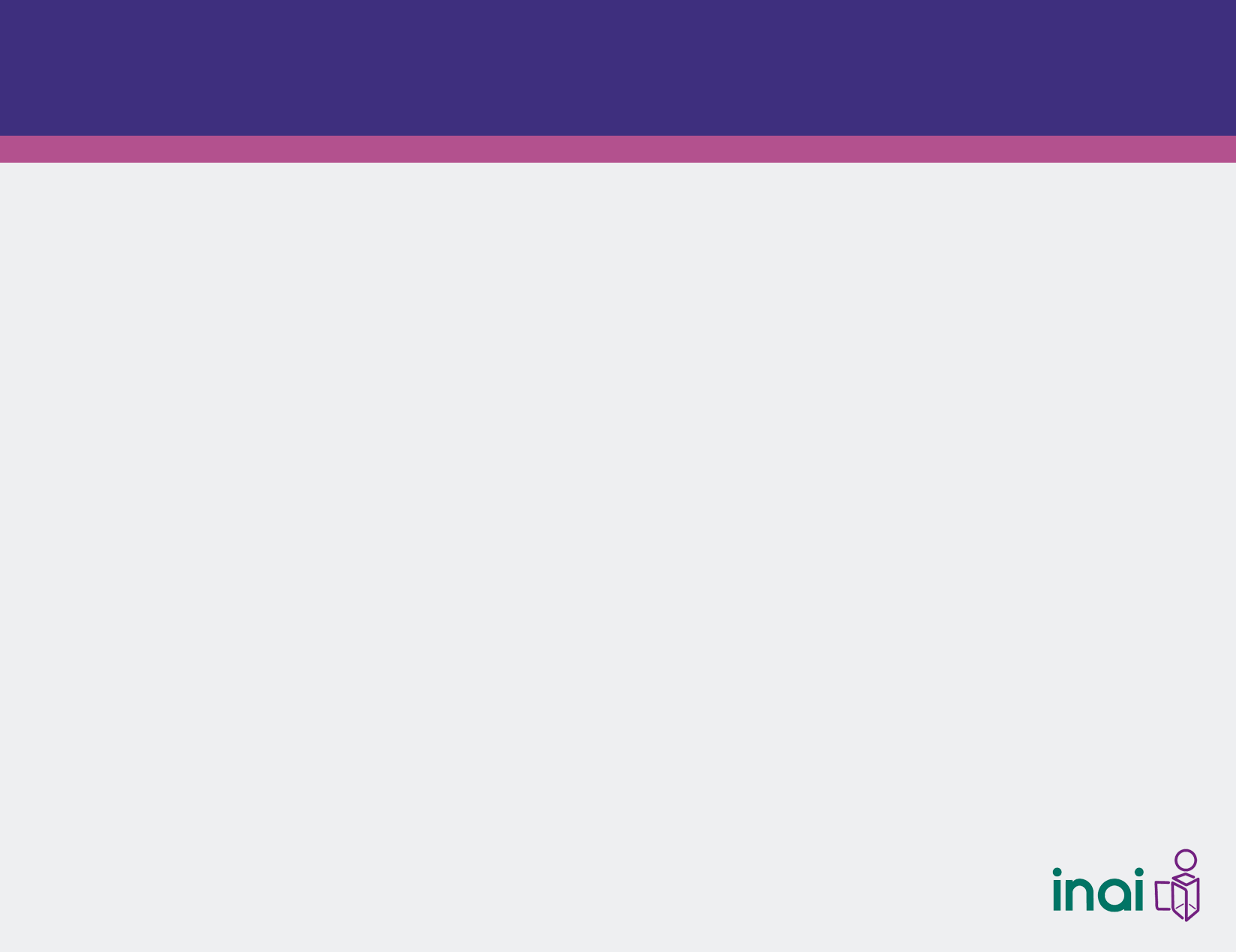 Información veraz y actualizada
La información se deberá actualizar por lo menos cada tres meses, salvo que otra normatividad establezca un plazo distinto(art. 62 Ley General).
Dentro de los 30 días naturales siguientes al cierre del período que corresponda, salvo las excepciones establecidas en los LTG.
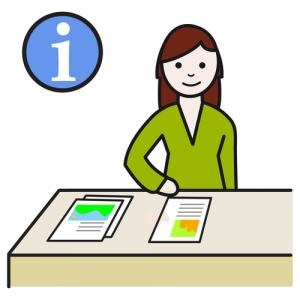 La información que se difunda guardará estricta correspondencia y coherencia con los documentos y expedientes en los que conste el ejercicio de sus facultades
Ojo: La información se publicará en sus Portales de Internet y en la PNT
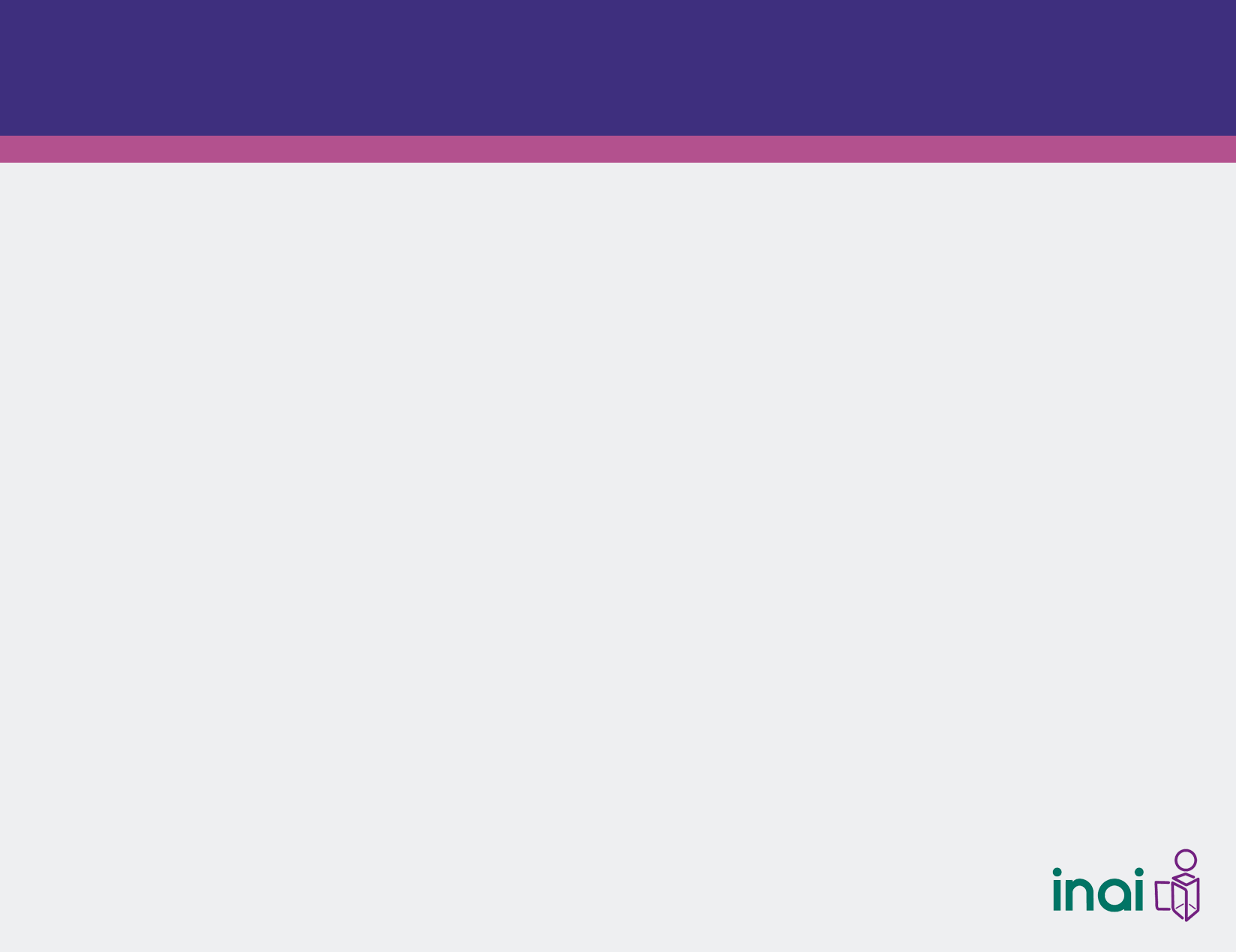 ¿Qué hacer cuando no existe información? (1/2)
Exposición de motivos y causas
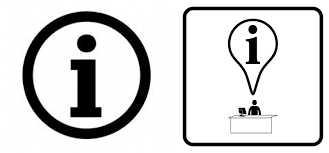 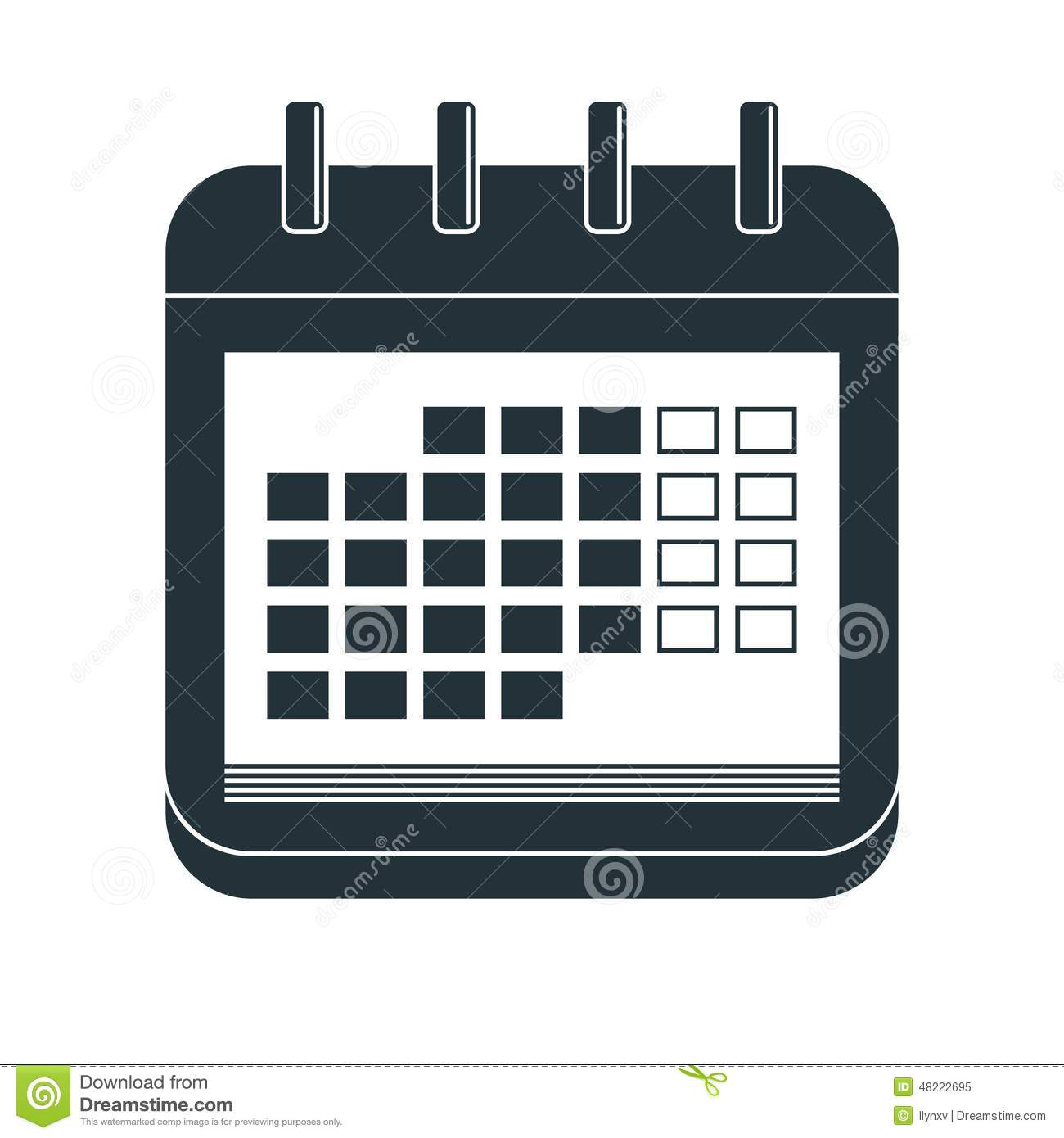 No se ha generado nunca información que por normatividad sea competencia del SO: 
Se puede difundir información que se considere equivalente -explicando mediante una leyenda por qué se considera equiparable- (hasta por un año).
Una vez terminado el periodo de un año, se deberá generar y publicar la información de su competencia.
No se generó información en algún período determinado. Se explicarán los motivo mediante una leyenda breve, clara, motivada y fundamentada.
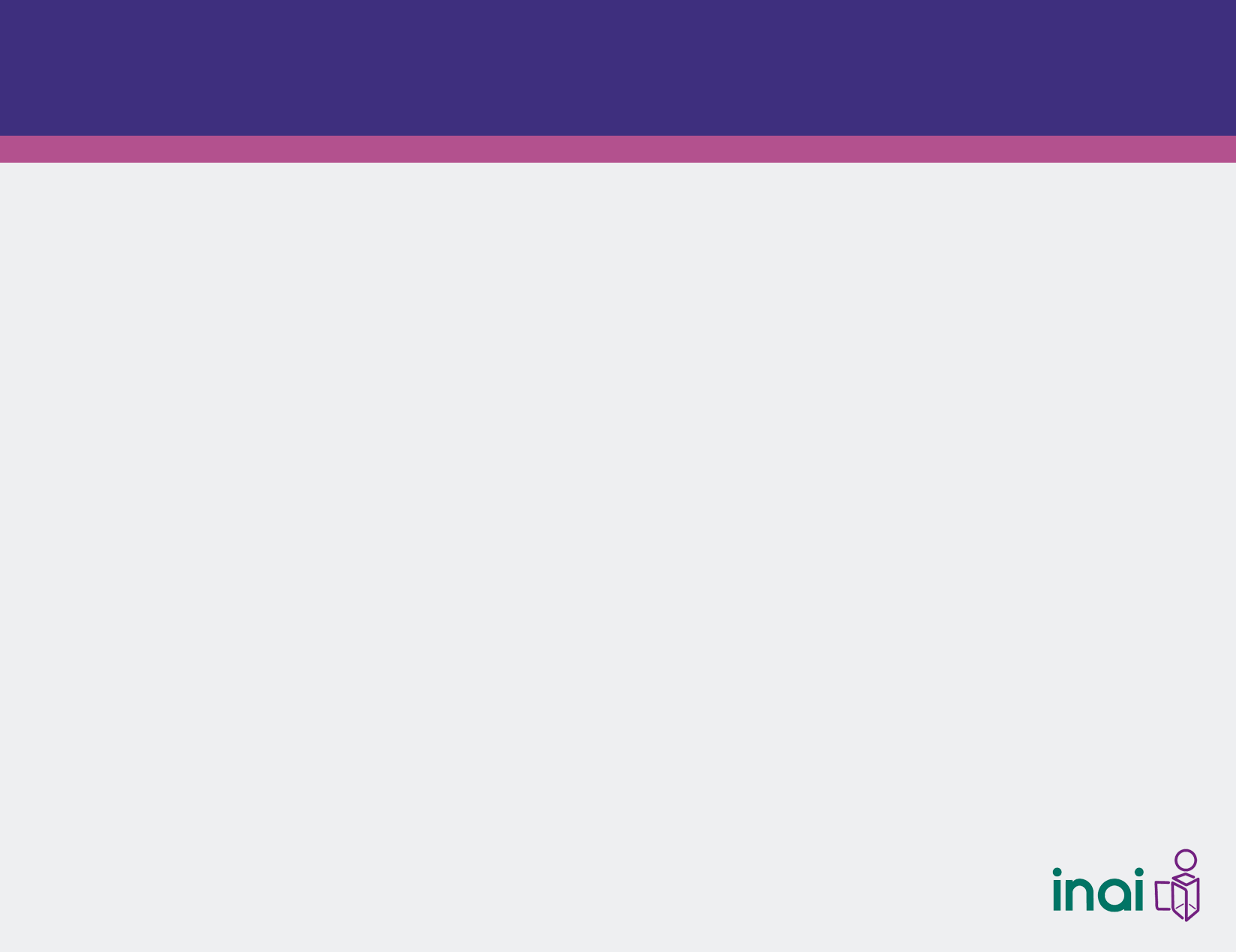 ¿Qué hacer cuando no existe información? (2/2)
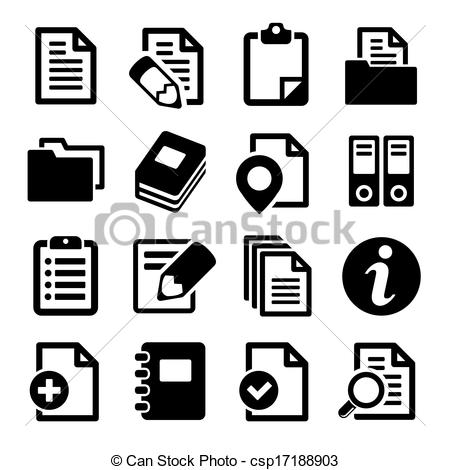 No se ha generado nunca información que por normatividad sea competencia del SO, y no existe información equivalente. Por medio de una leyenda, se deberá: 

a) Explicar que la información será generada y publicada (periodo máximo de dos años), y…

b) Fundar los motivos por los cuales no se genera la información.
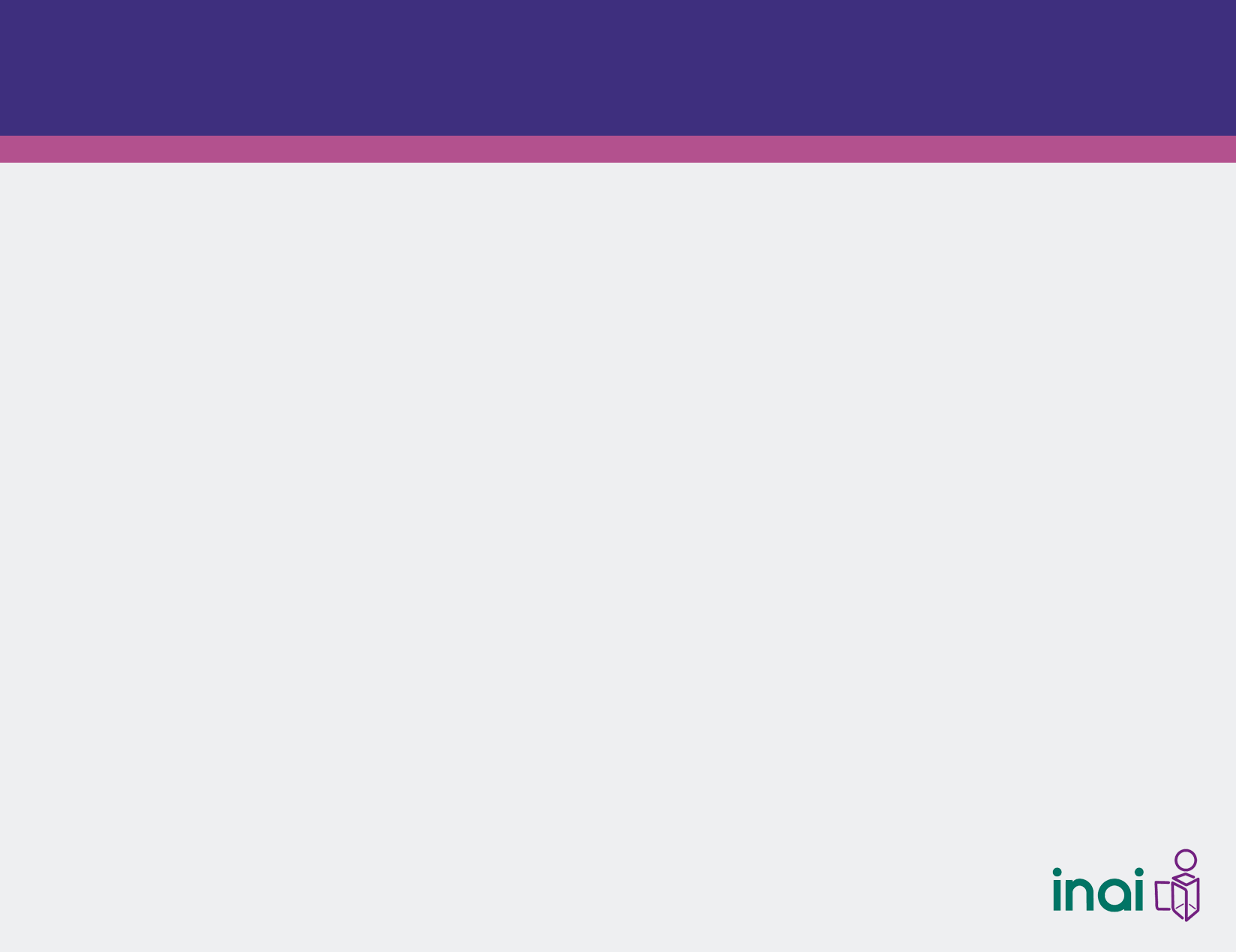 IPO no es propaganda electoral
La información pública, derivada de las obligaciones de transparencia, no constituye propaganda gubernamental ni electoral por lo que:
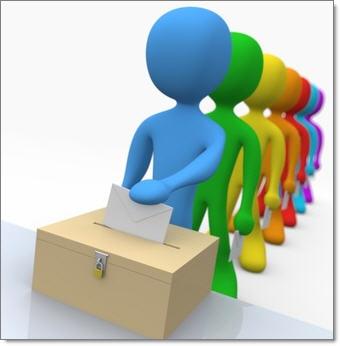 En periodos de campaña y precampaña electoral se deberá mantener publicada y actualizada, a menos que la normatividad electoral expresamente restrinja el acceso a alguna de la información publicada (se incluirá una leyenda explicativa, fundada y motivada, indicando el periodo en el que se mantendrá limitado el acceso).
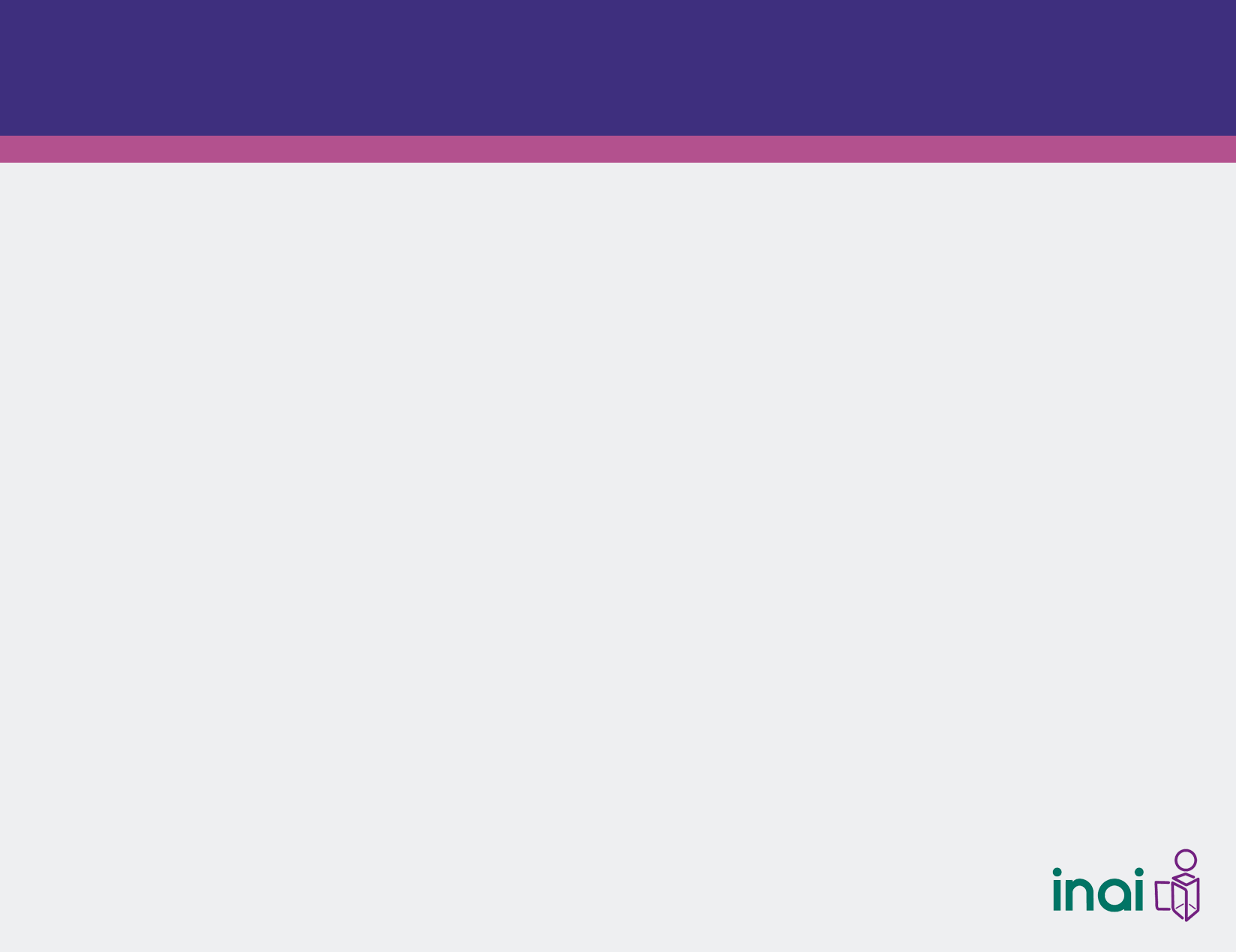 Versiones públicas
Cuando la información a difundir actualice alguna causal de reserva, se publicará una leyenda con su correspondiente fundamento legal que especifique que la información se encuentra clasificada (de conformidad con el Titulo Sexto de la LGTAIP).
Se elaborará una versión pública de los documentos que contengan información que actualice alguno de los supuestos de reserva o confidencialidad.
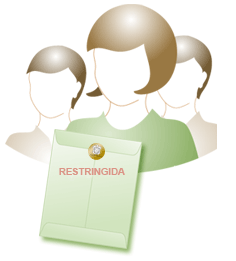 Cada versión pública debe ser aprobada por el Comité de Transparencia
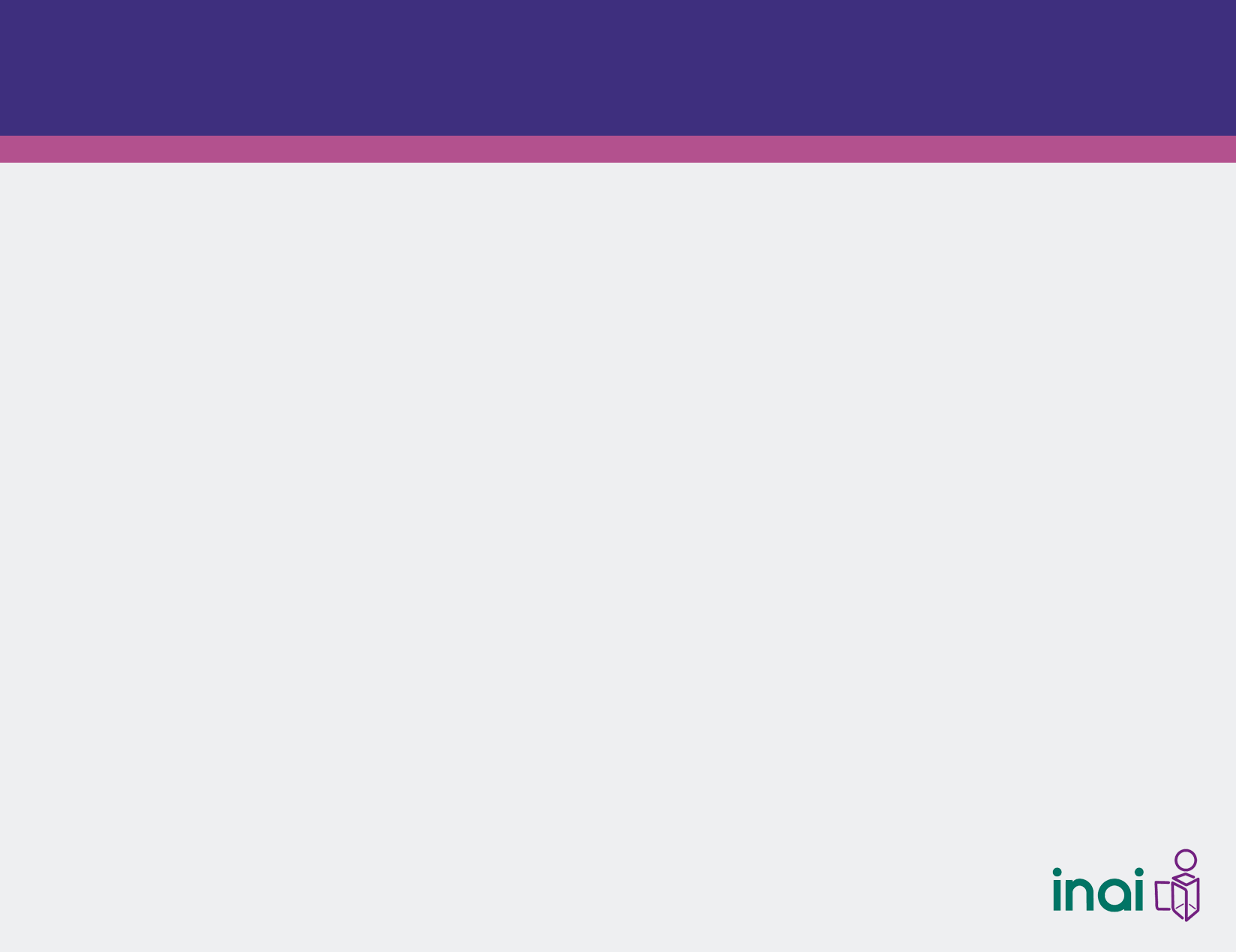 Aplicabilidad de obligaciones
Informar a su organismo garante sobre la relación de fracciones que les aplican y, en su caso, de forma fundamentada y motivada, las que no les aplican.
Tabla de Aplicabilidad de las Obligaciones de Transparencia
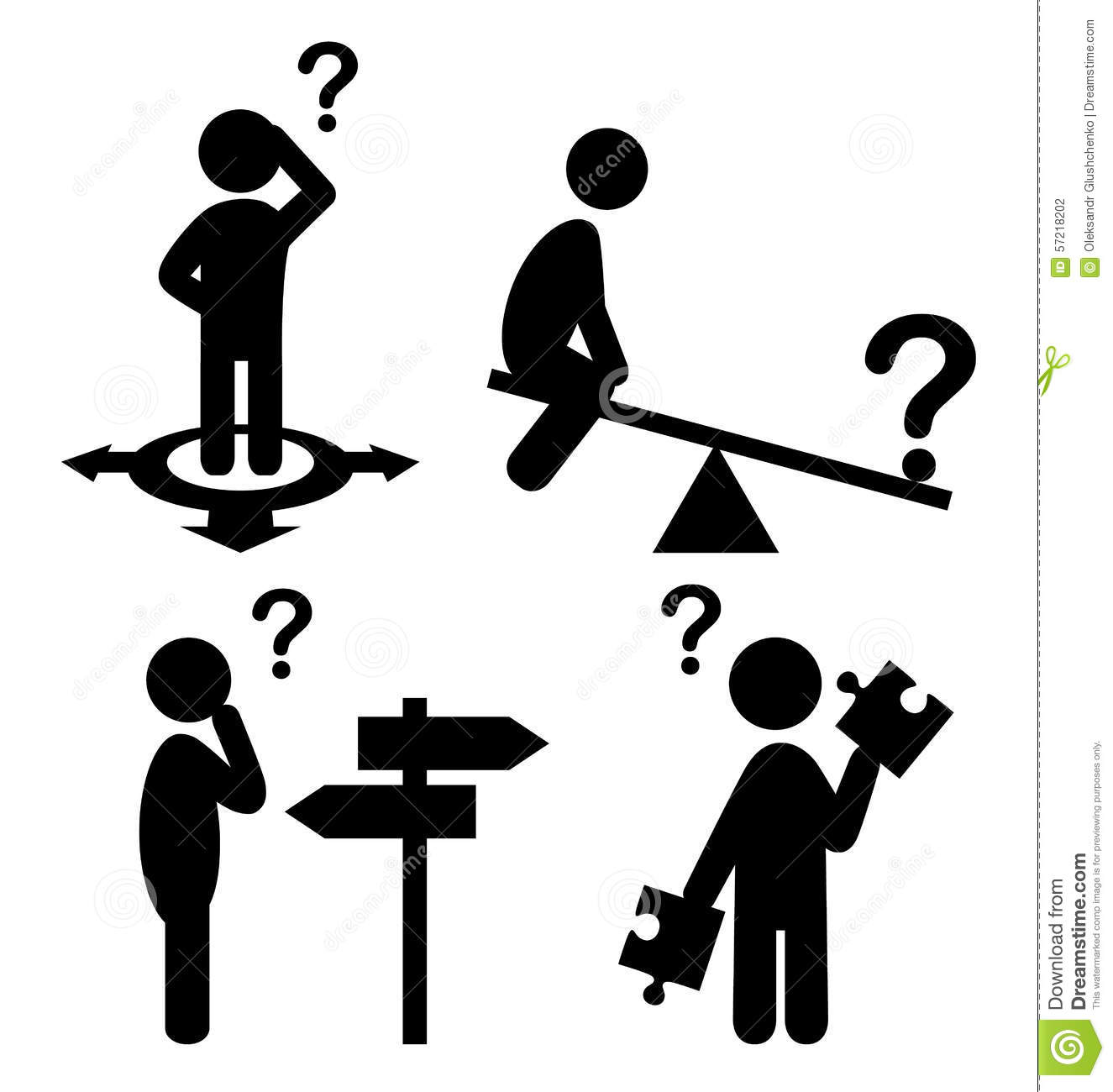 Una vez verificada y aprobada su Tabla de Aplicabilidad por el organismo garante, ustedes la difundirán en sus portales de Internet.
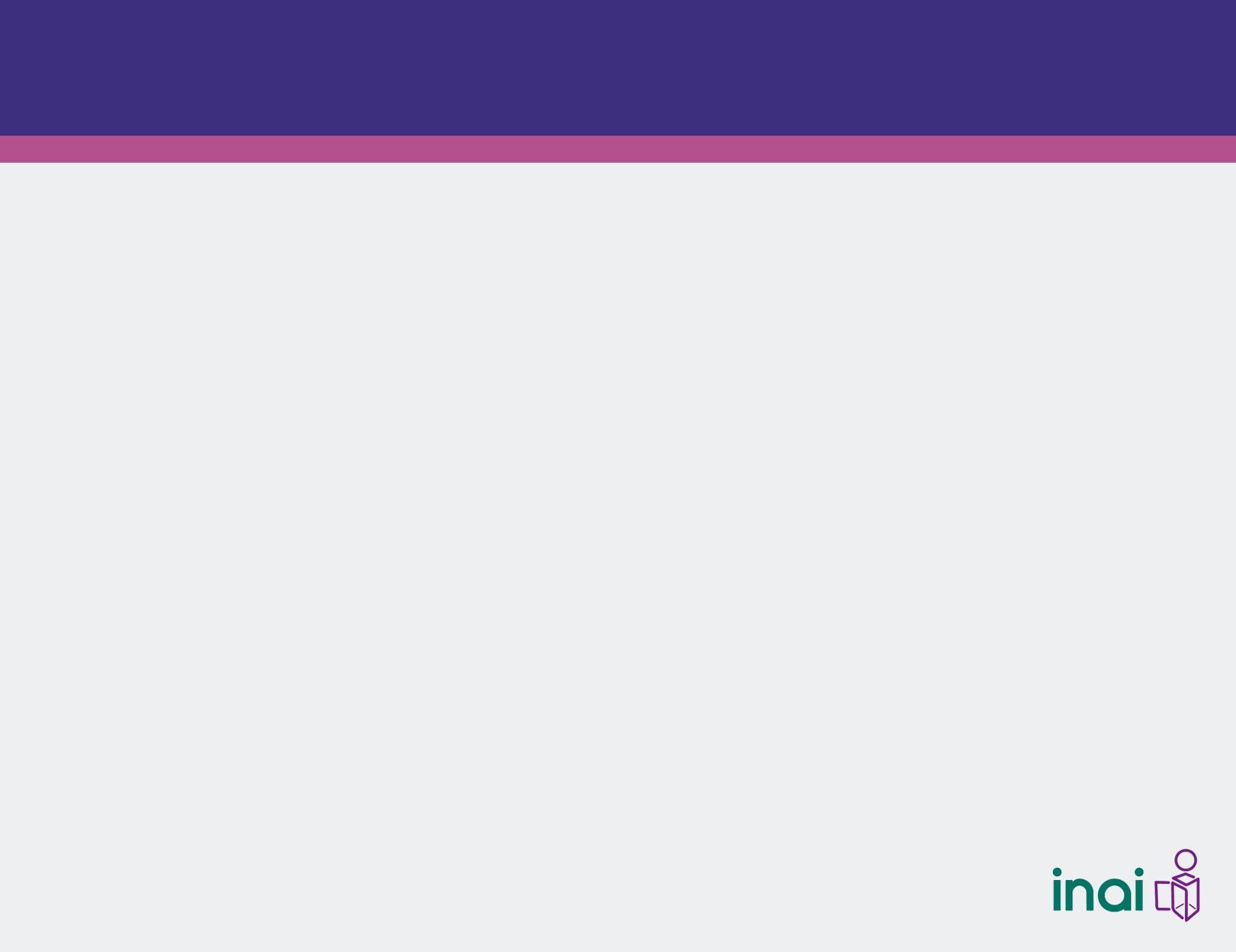 Enlace para descarga de la presentación y archivos de interés:
http://bit.ly/2kvlogc
Enlace de tutorial del ITEI (Jalisco)
http://bit.ly/2jtSQln
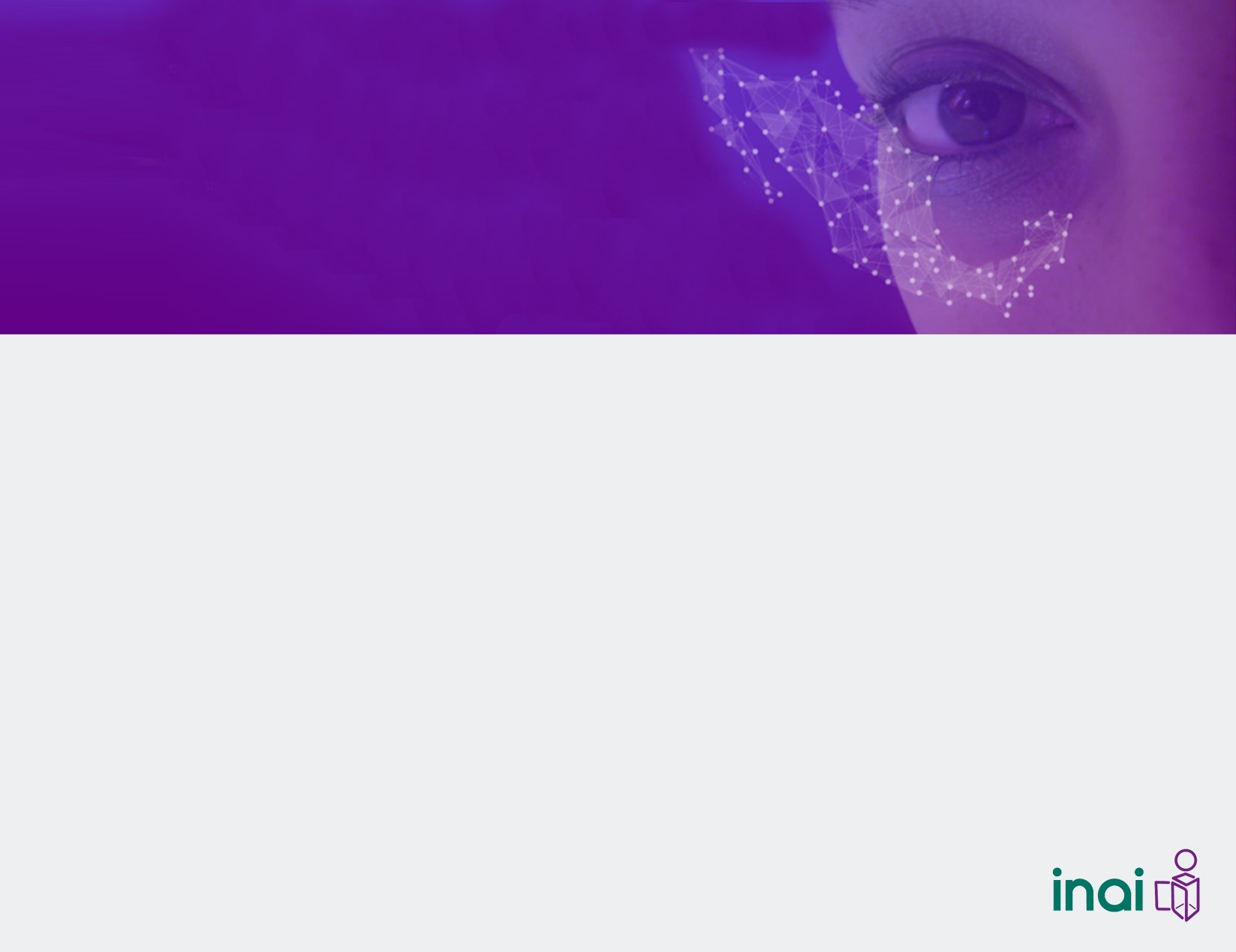 ¡Muchas gracias
 por su atención!
carlos.mendiola@inai.org.mx
arquimedes.martinez@inai.org.mx
jorge.alvarez@ina.org.mx
edgar.gomez@inai.org.mx
Lorena Rodríguez Saiz
Tel. (55) 5004 2400 Ext. 2441
Tel INAI: 01 800 835 4324